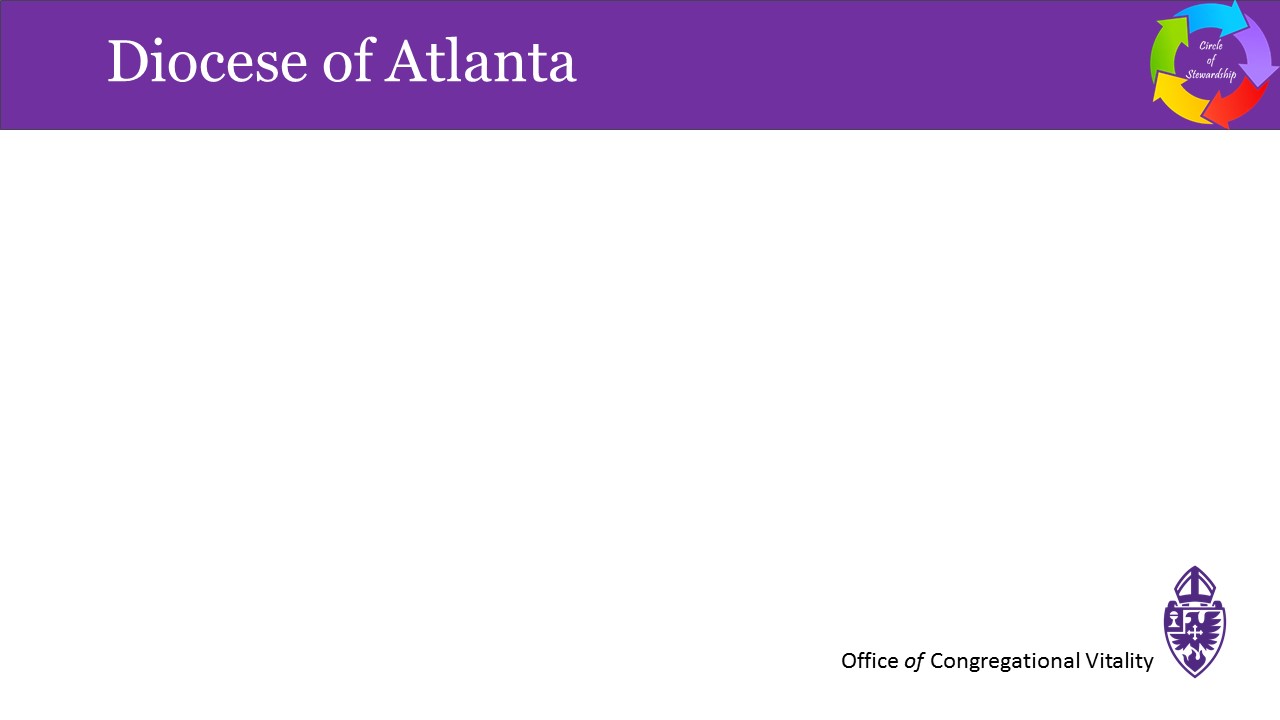 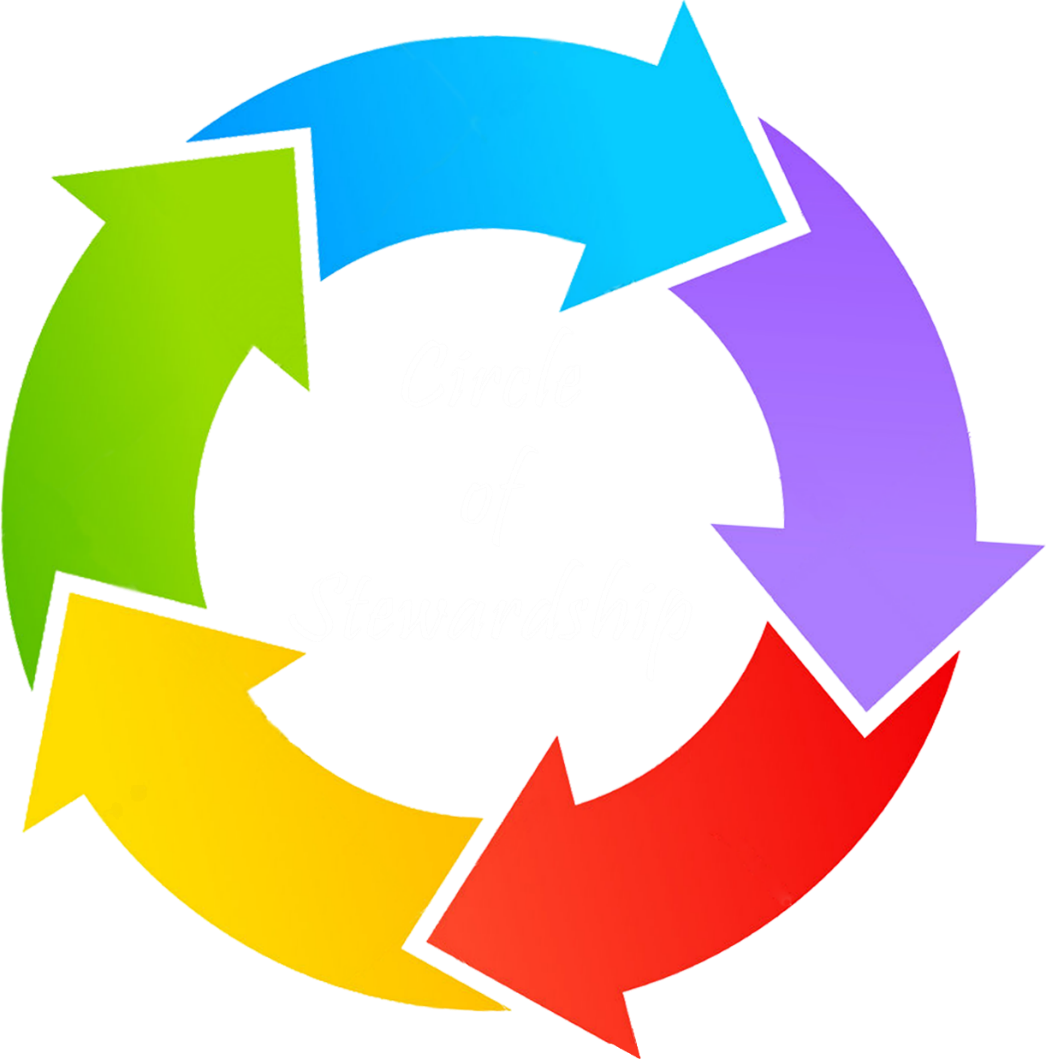 [Speaker Notes: When it comes to Stewardship, sometimes I think the word has gotten hijacked.  Somehow we stopped understanding what stewardship really is and, instead, we have come to think of it as a code word for the annual beg-a-thon.  So, I think we need to take a step back and figure out what IS stewardship and where does it come from? We can’t be effective leaders in the congregation if we don’t have a strong foundation from which to lead.  ***]
Circle of Stewardship
All scripture is inspired by God 
and is useful for teaching, for reproof, for correction, 
and for training in righteousness, so that everyone who belongs to God may be proficient, 
equipped for every good work.  

2 Timothy 3:16-17
[Speaker Notes: I would like to spend a little time this morning talking about the Foundation of Christian Stewardship. As 2nd Timothy reminds us “All scripture is inspired by God and is useful for teaching, for reproof, for correction, and for training in righteousness, so that everyone who belongs to God may be proficient, equipped for every good work.“  We’re going to follow Paul’s advice and use scripture to learn about Christian Stewardship.  ***]
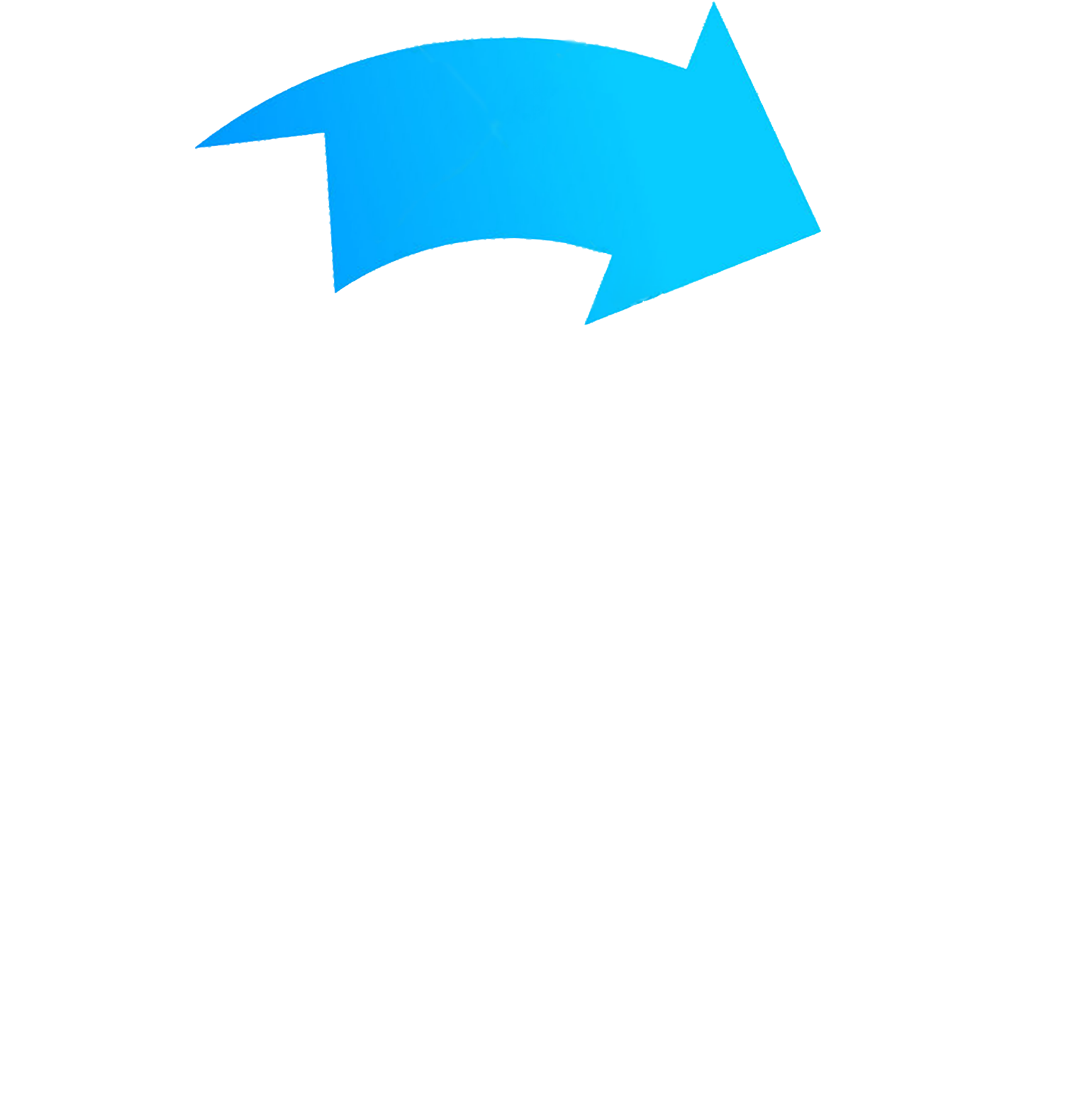 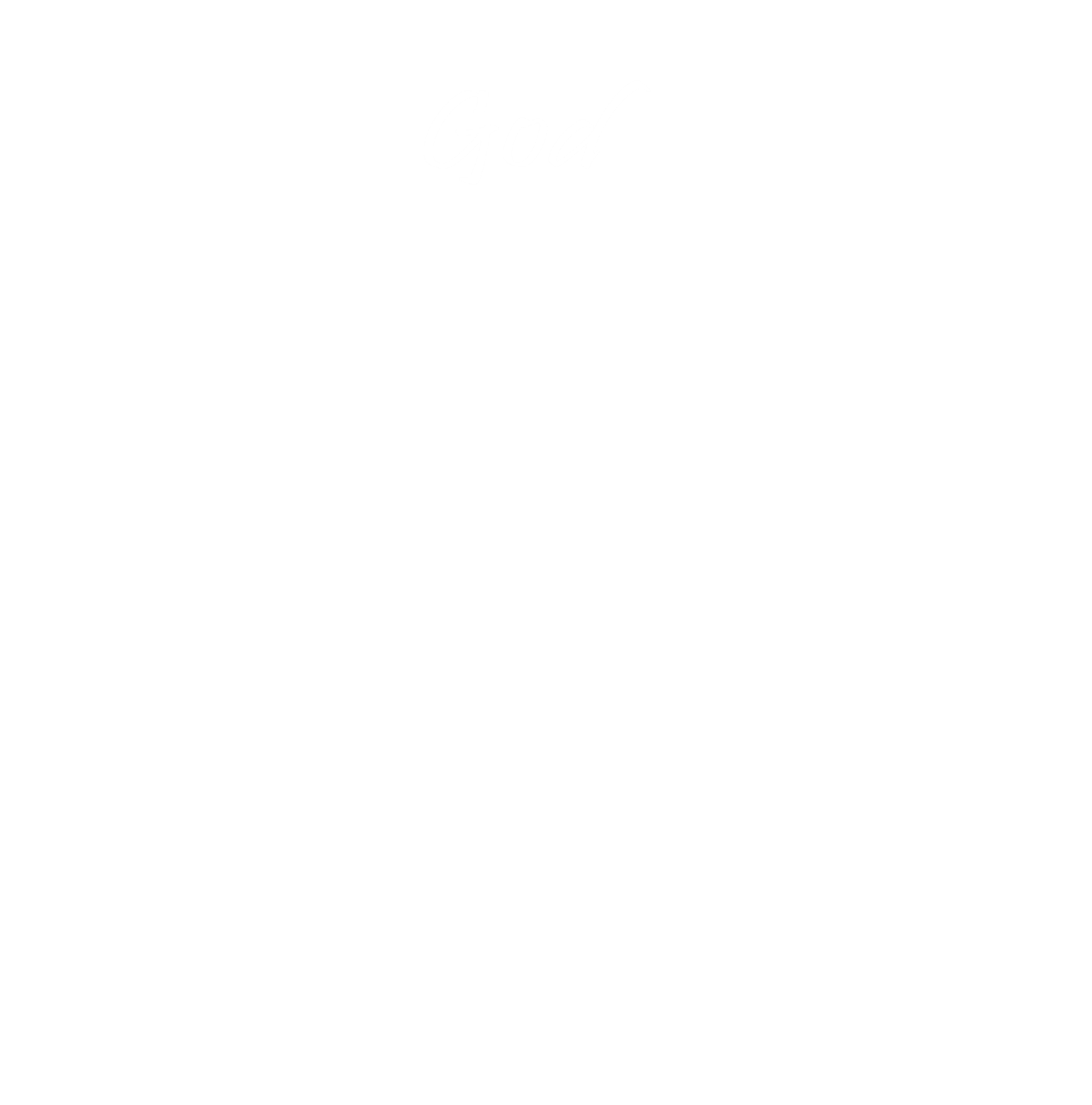 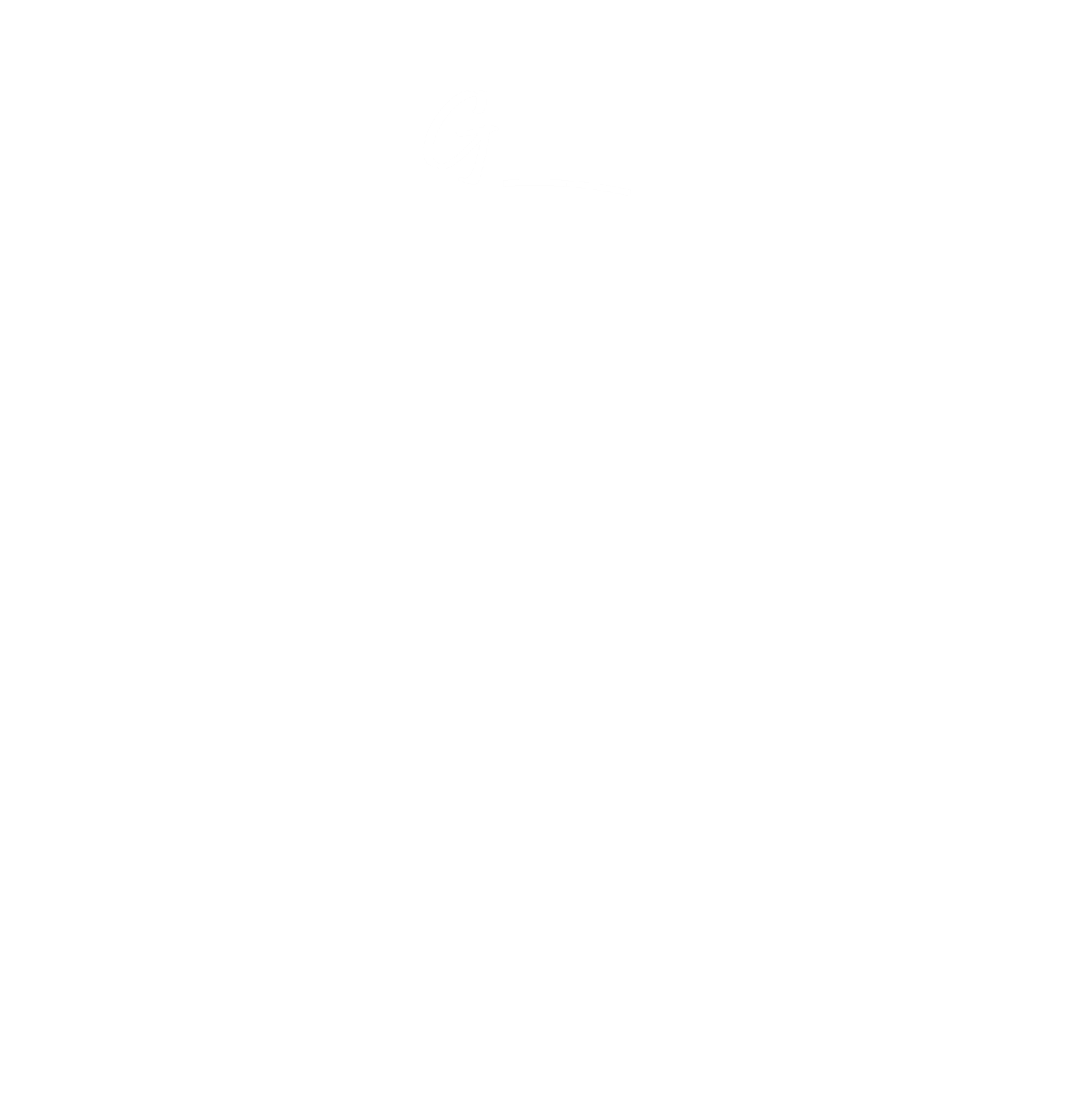 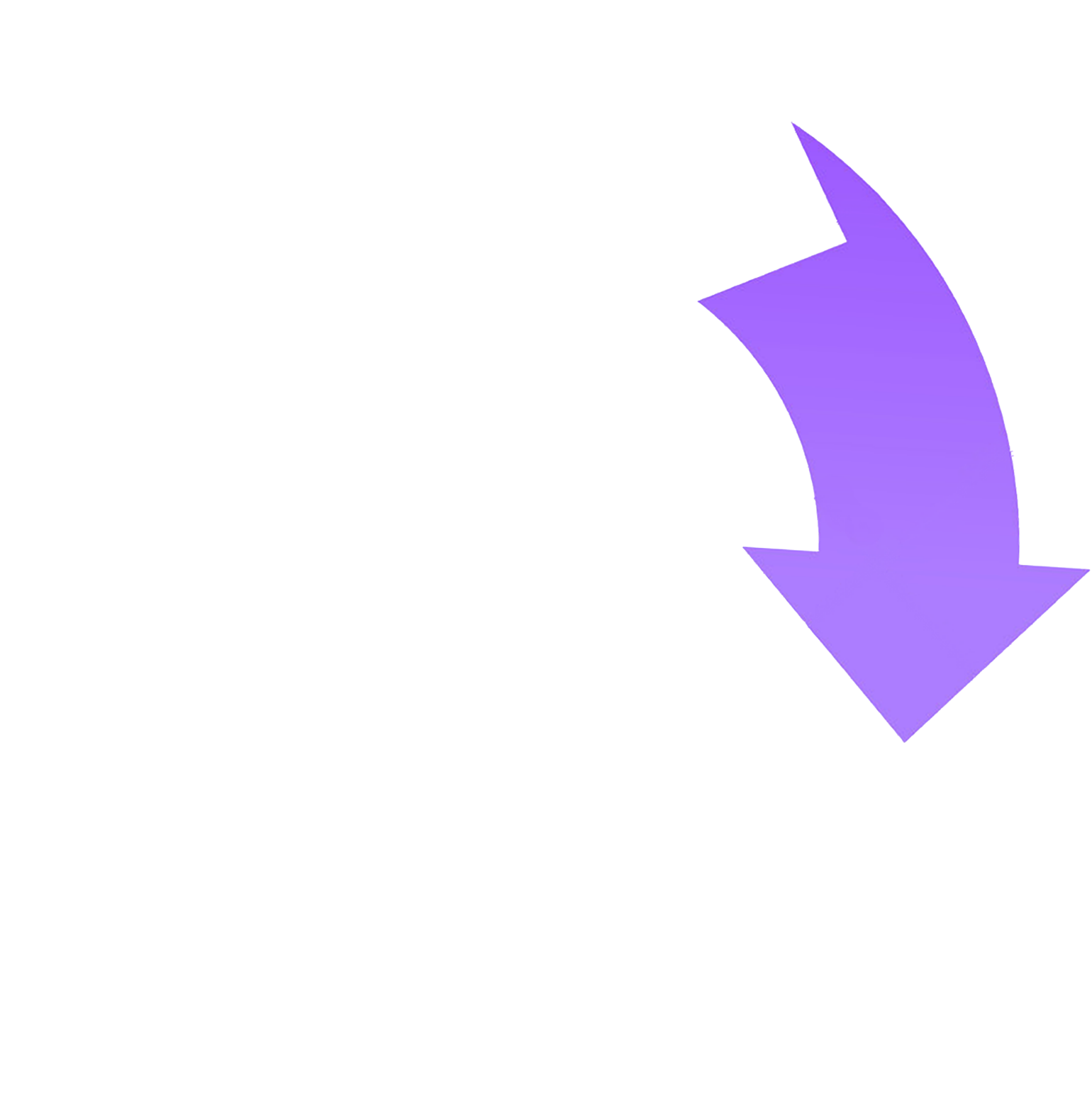 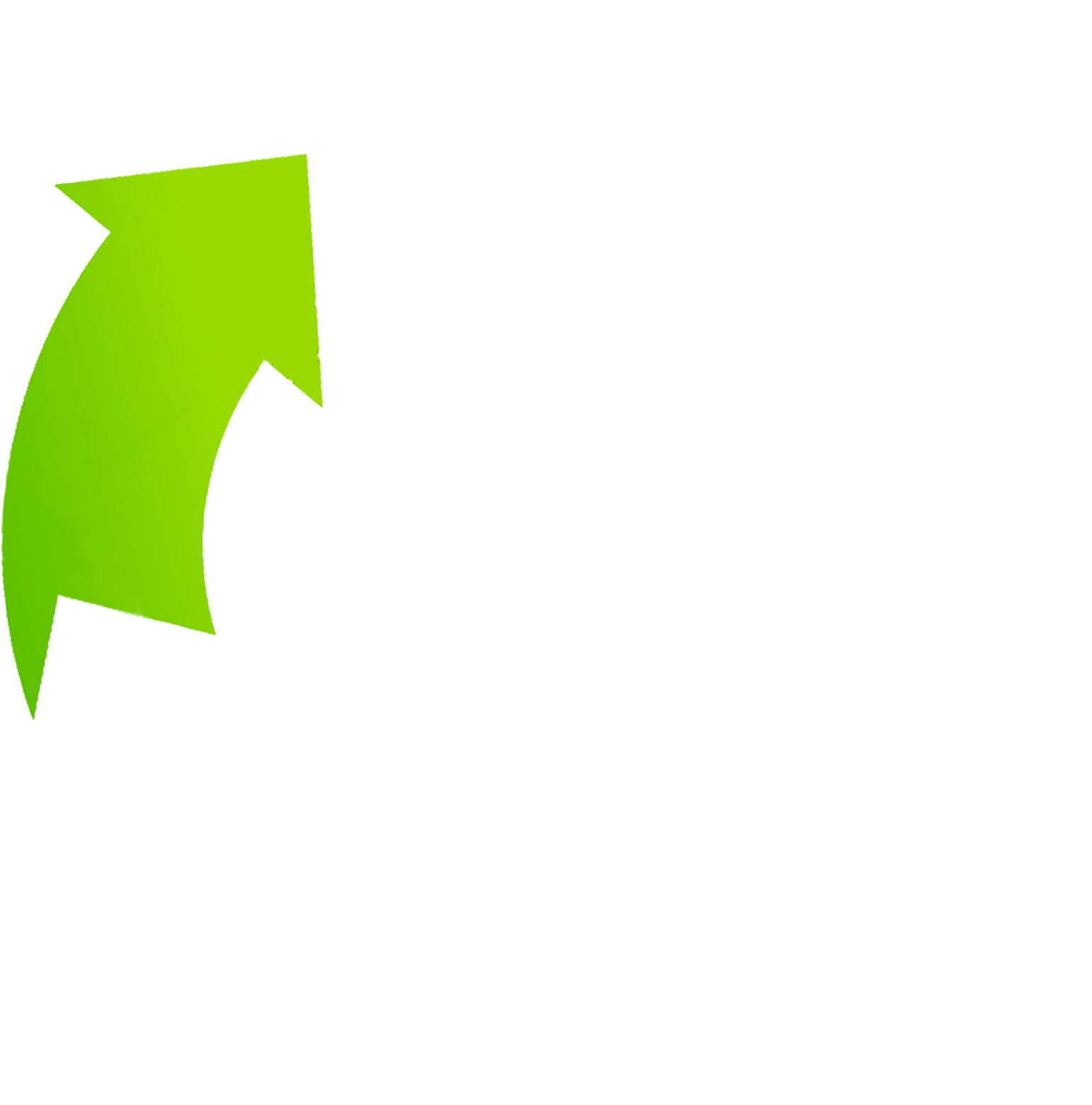 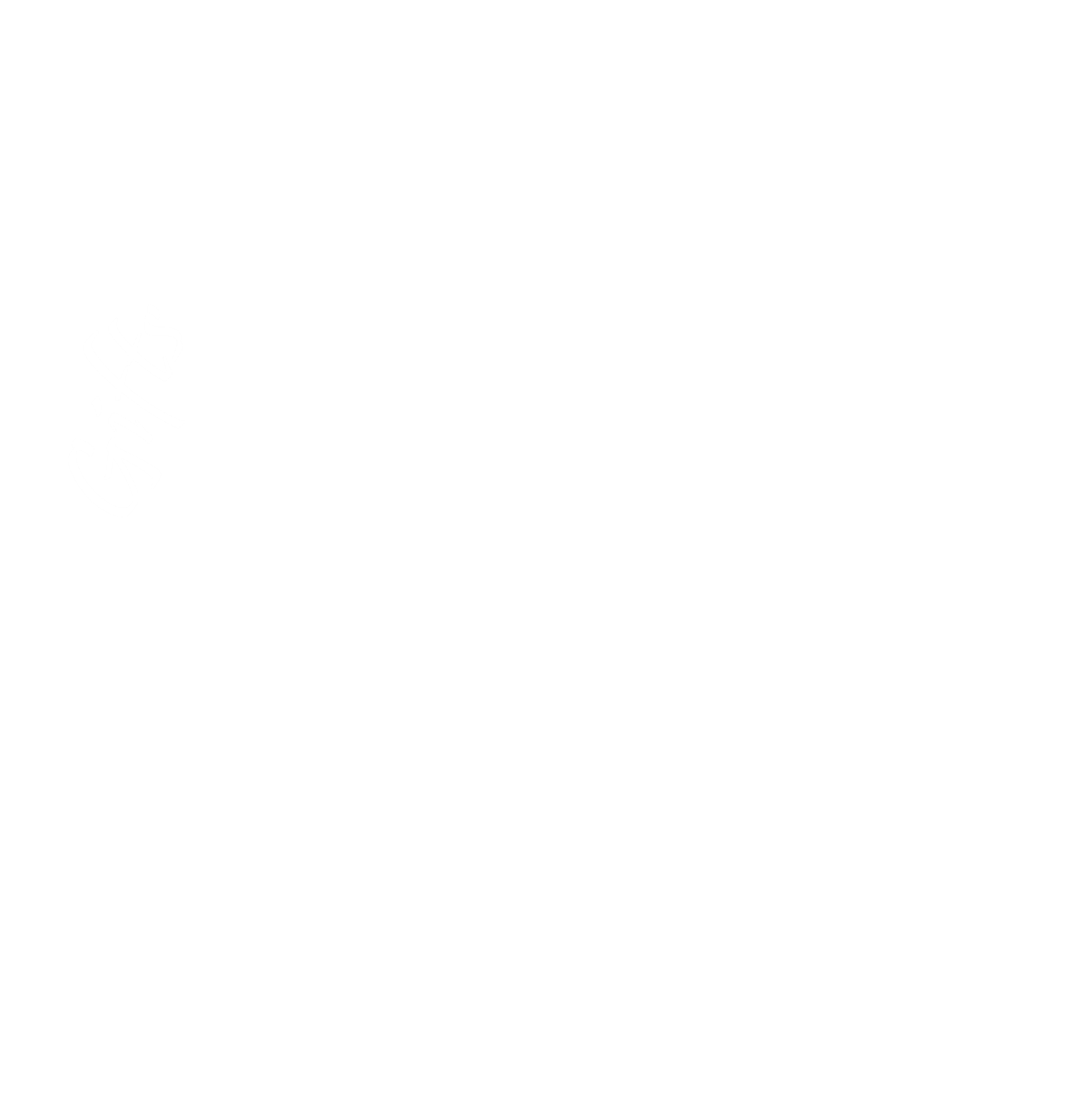 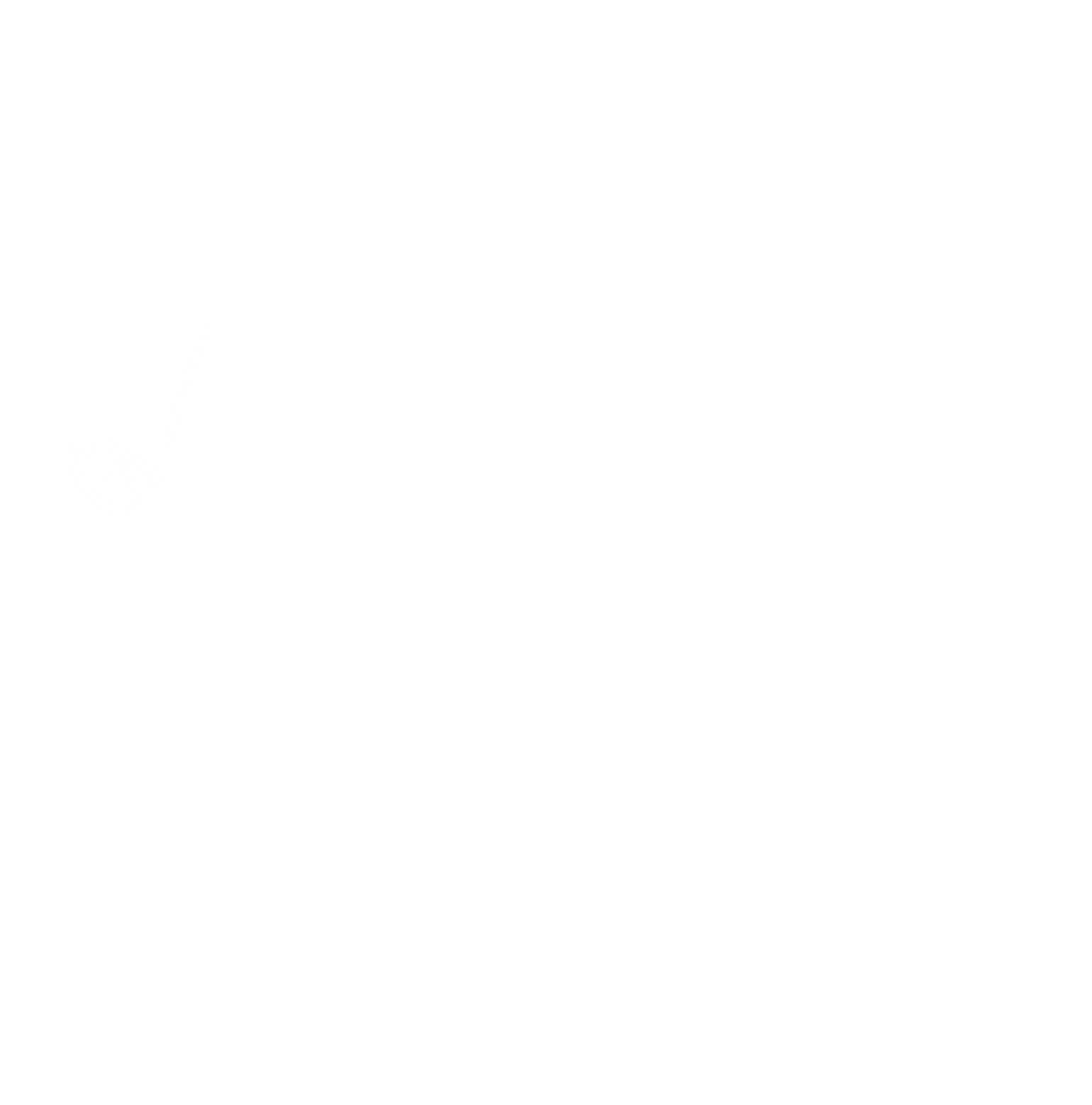 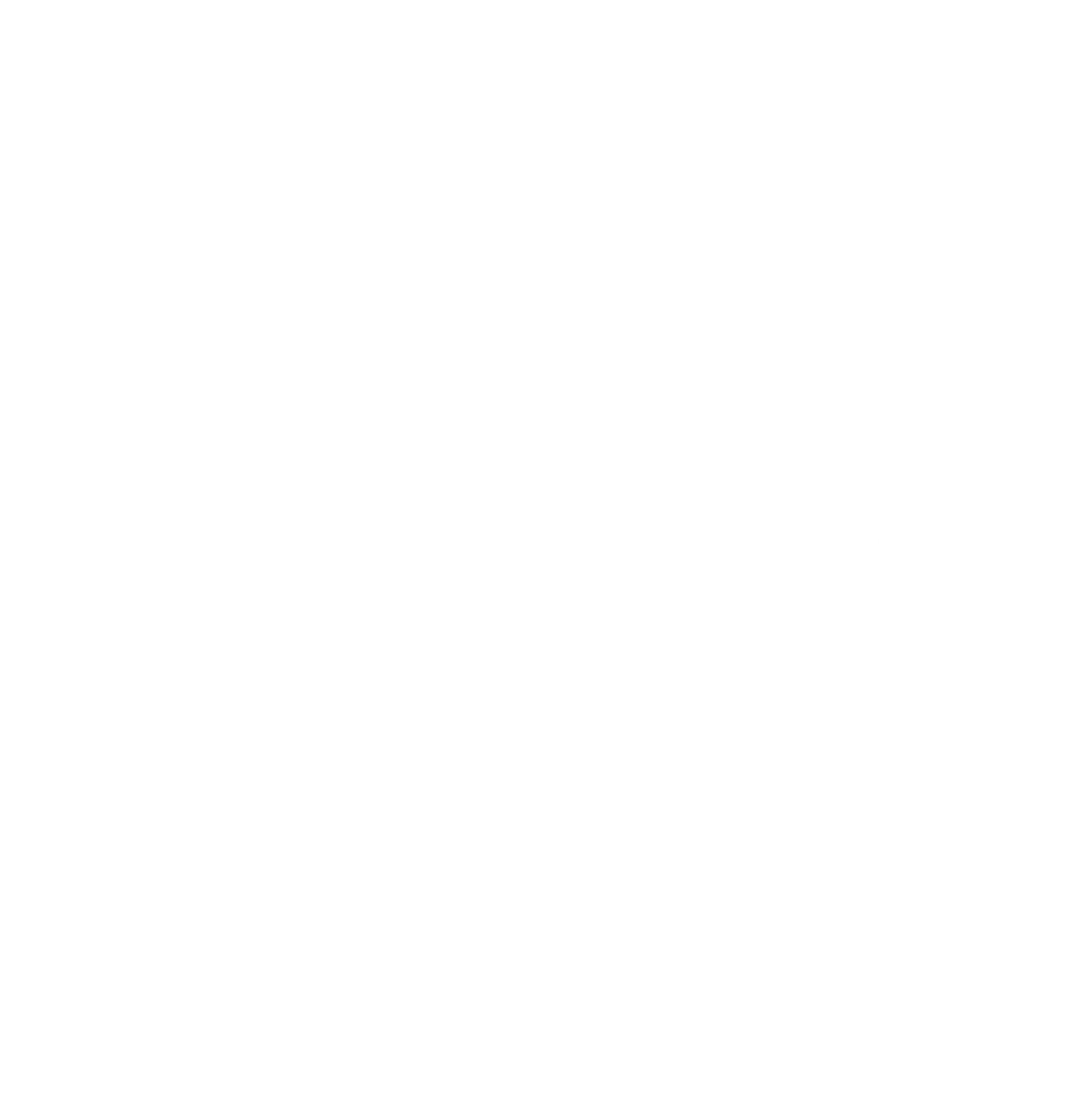 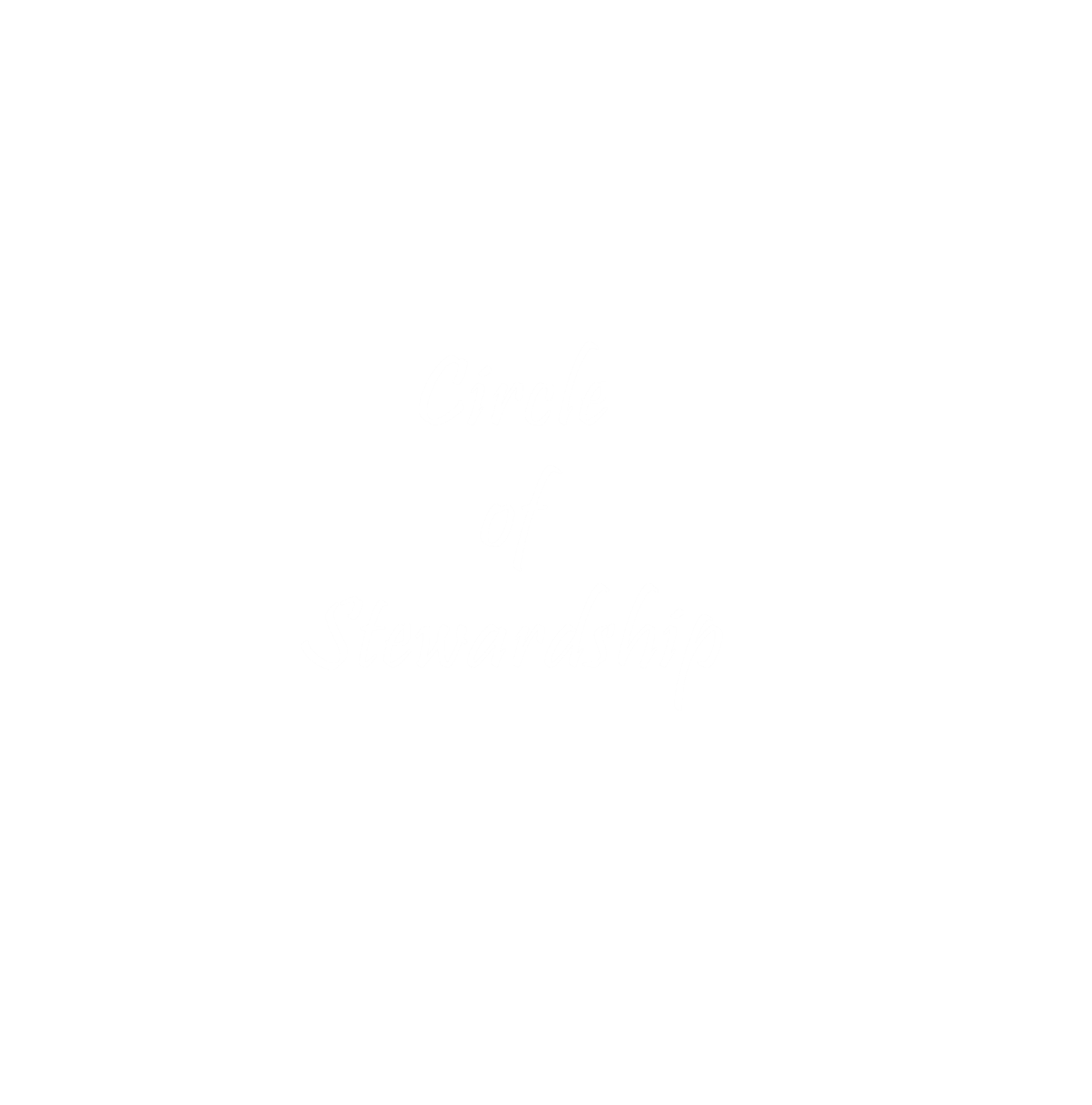 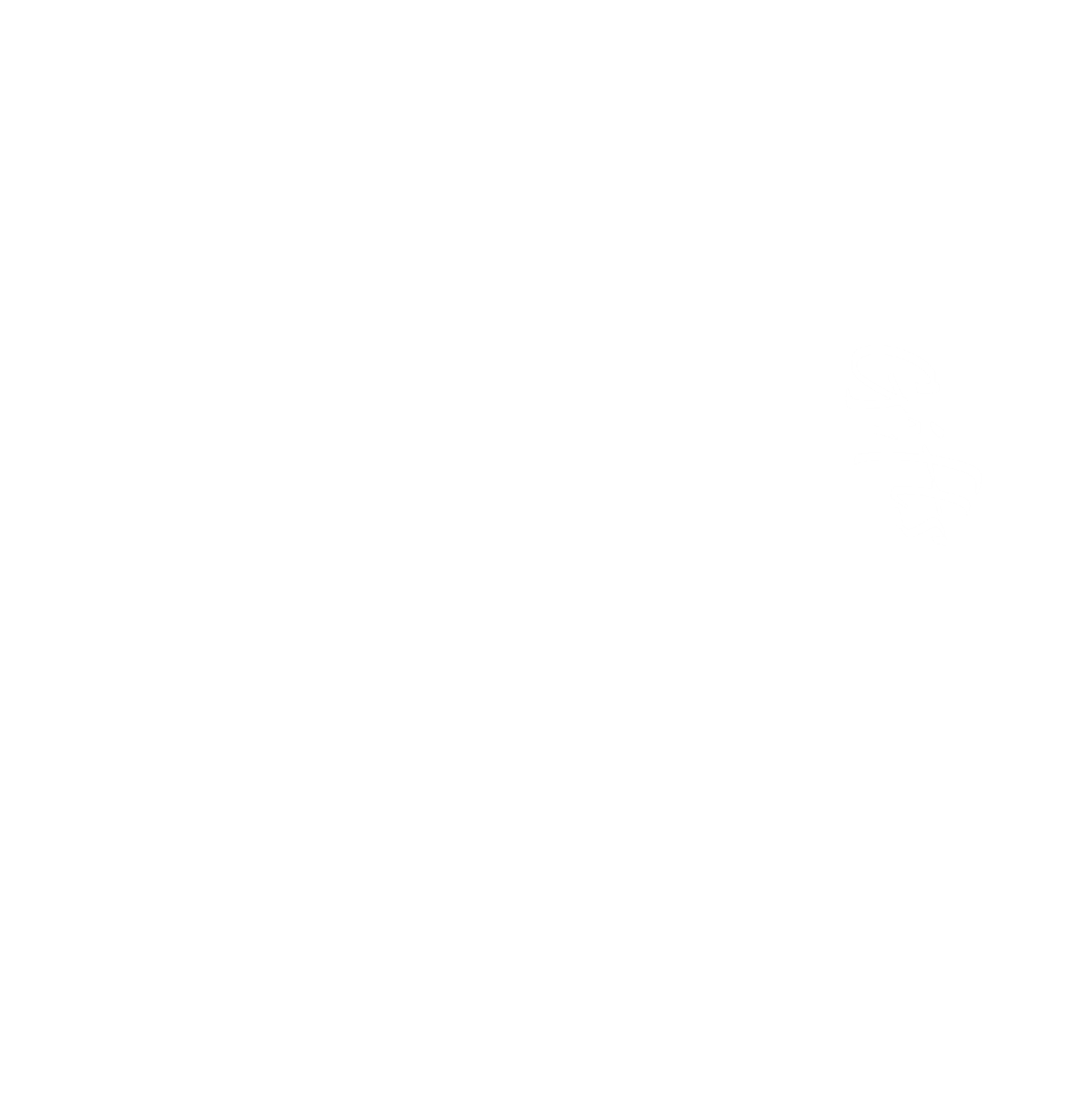 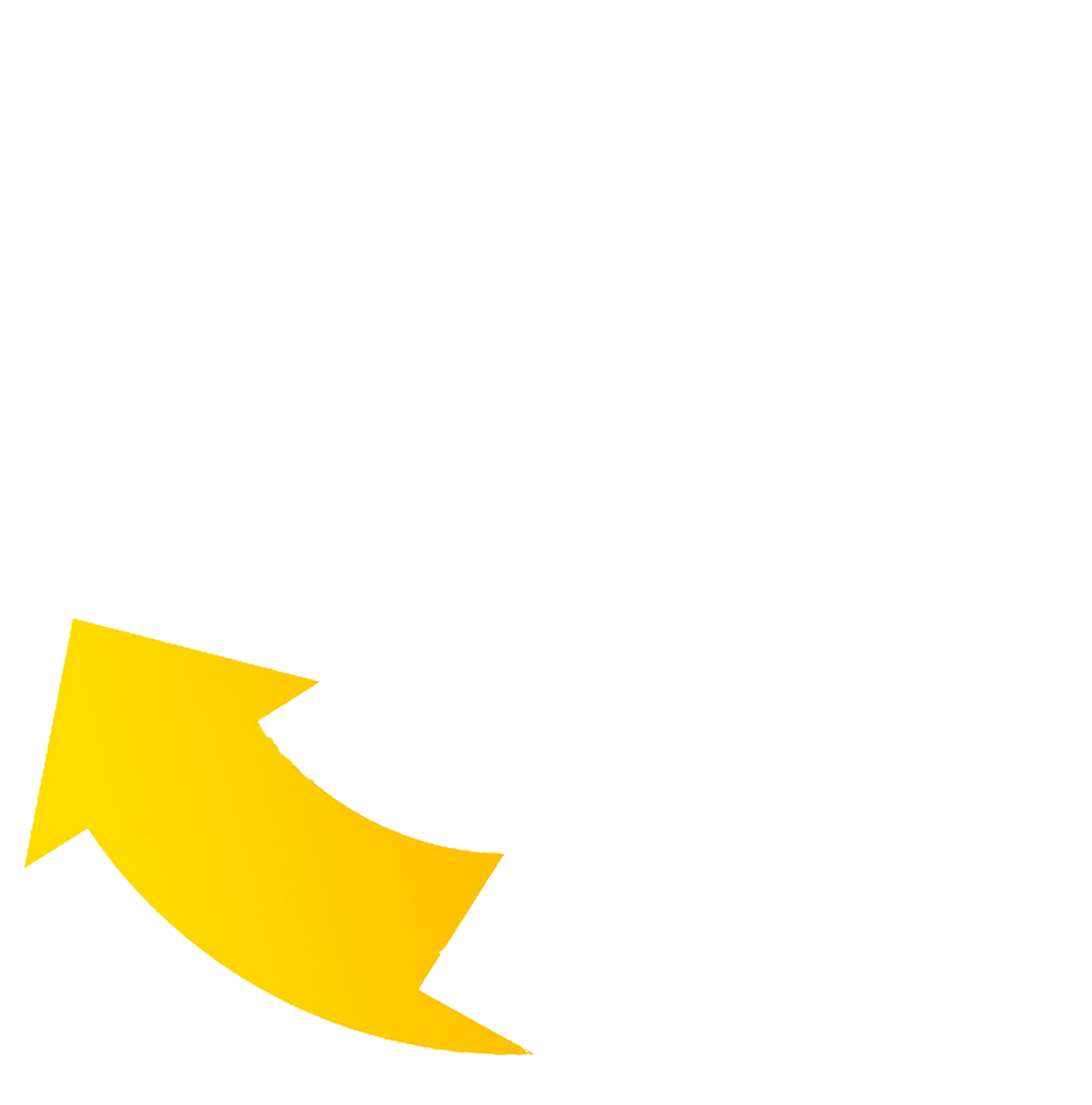 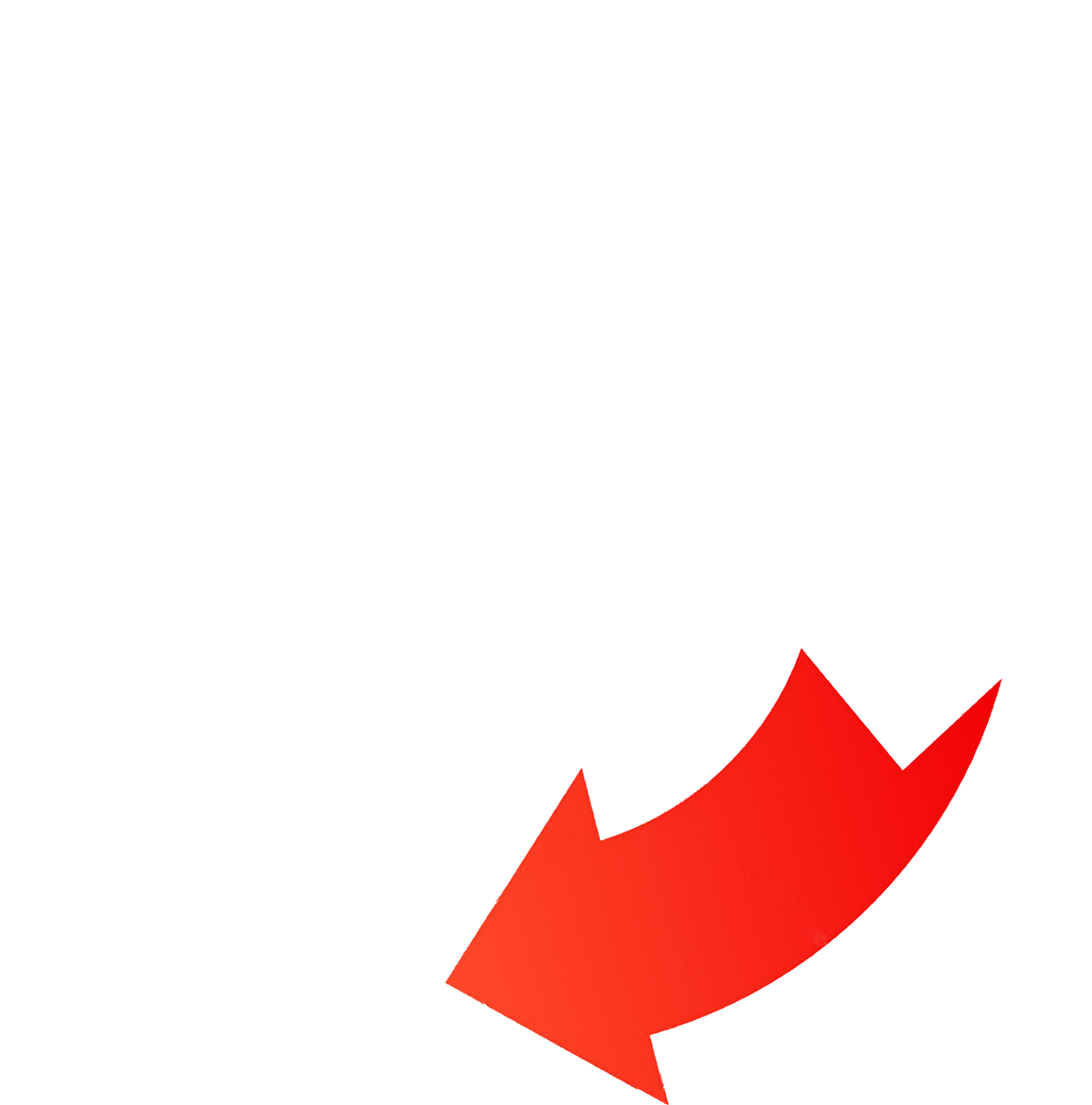 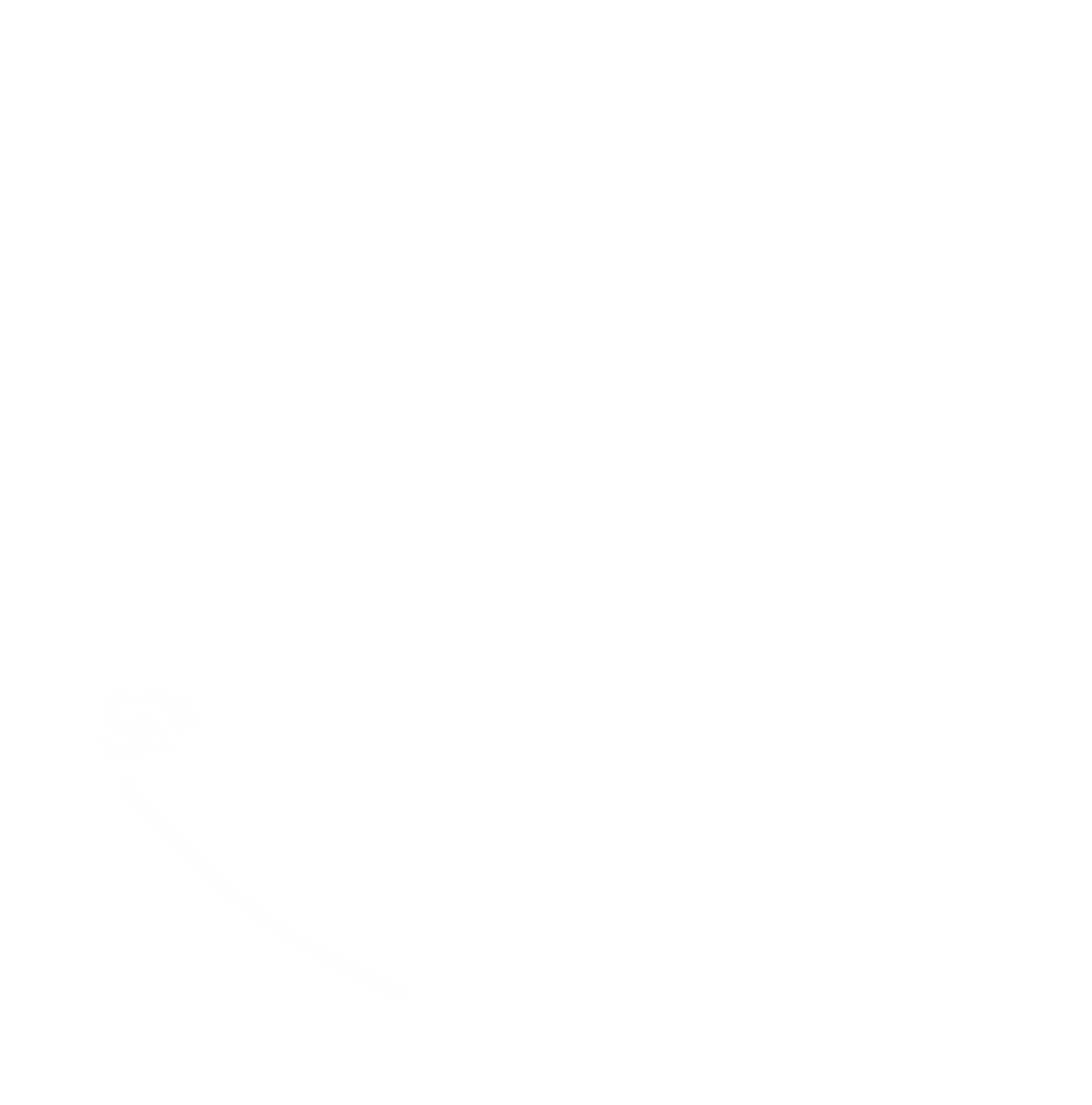 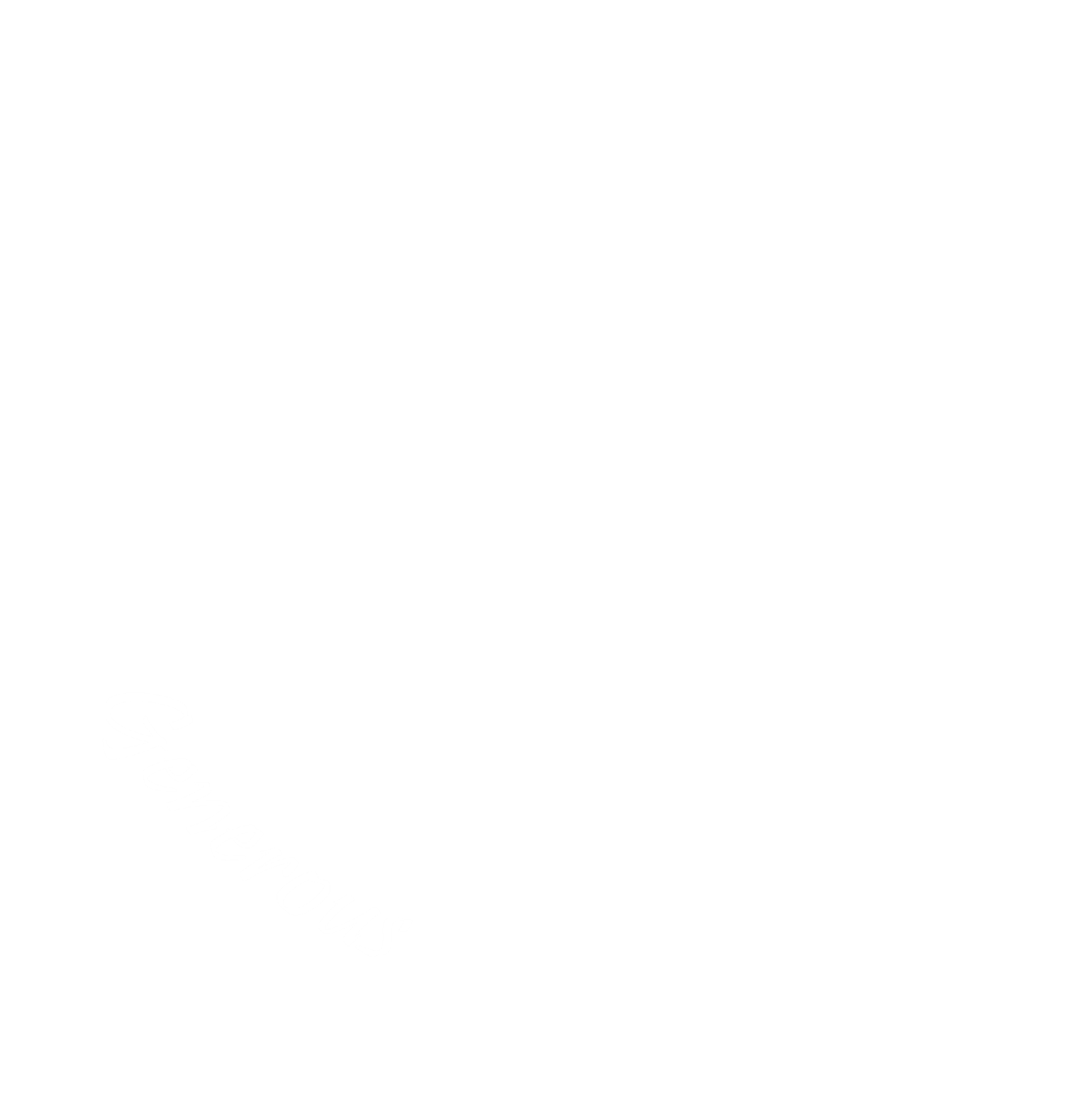 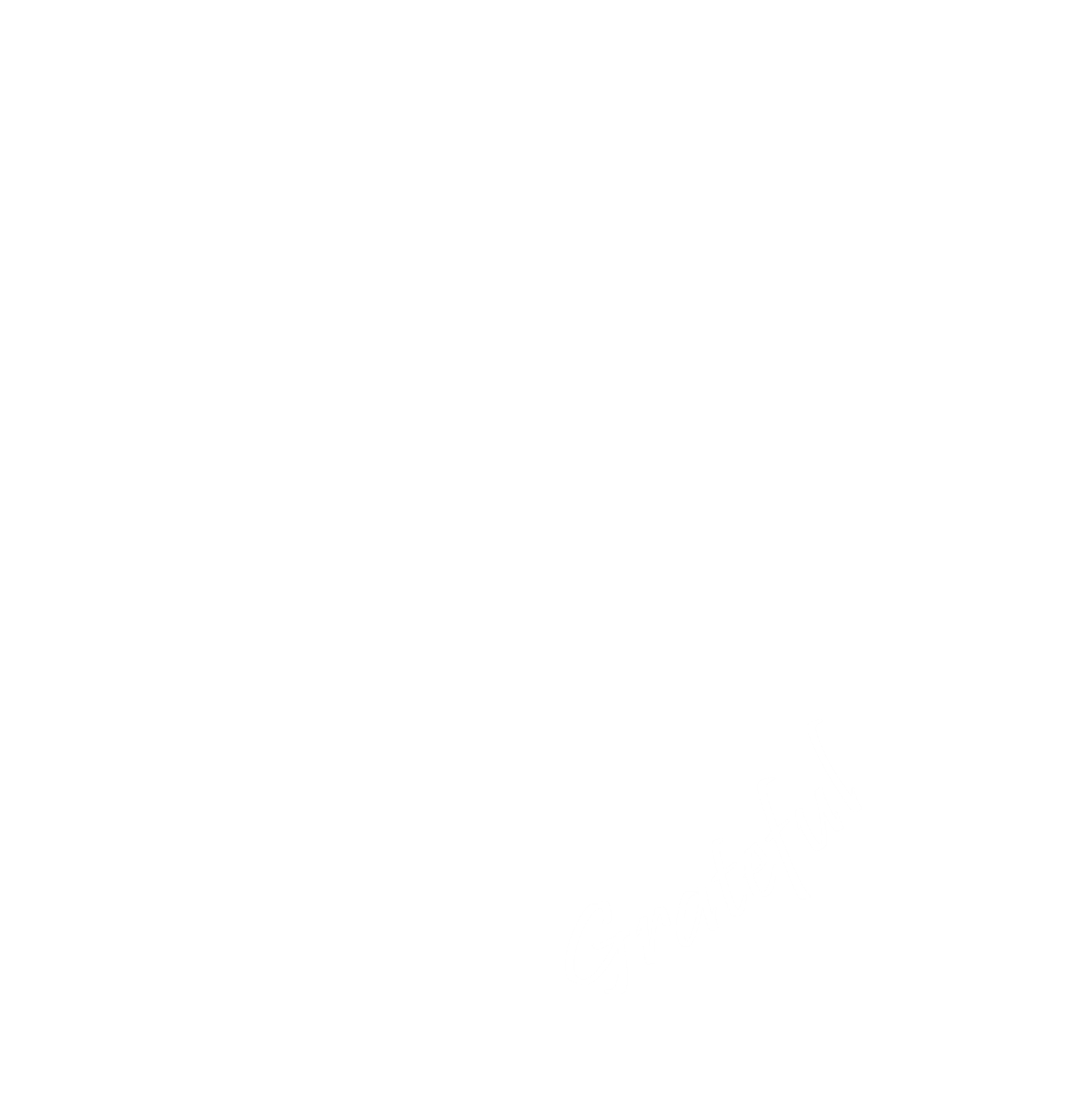 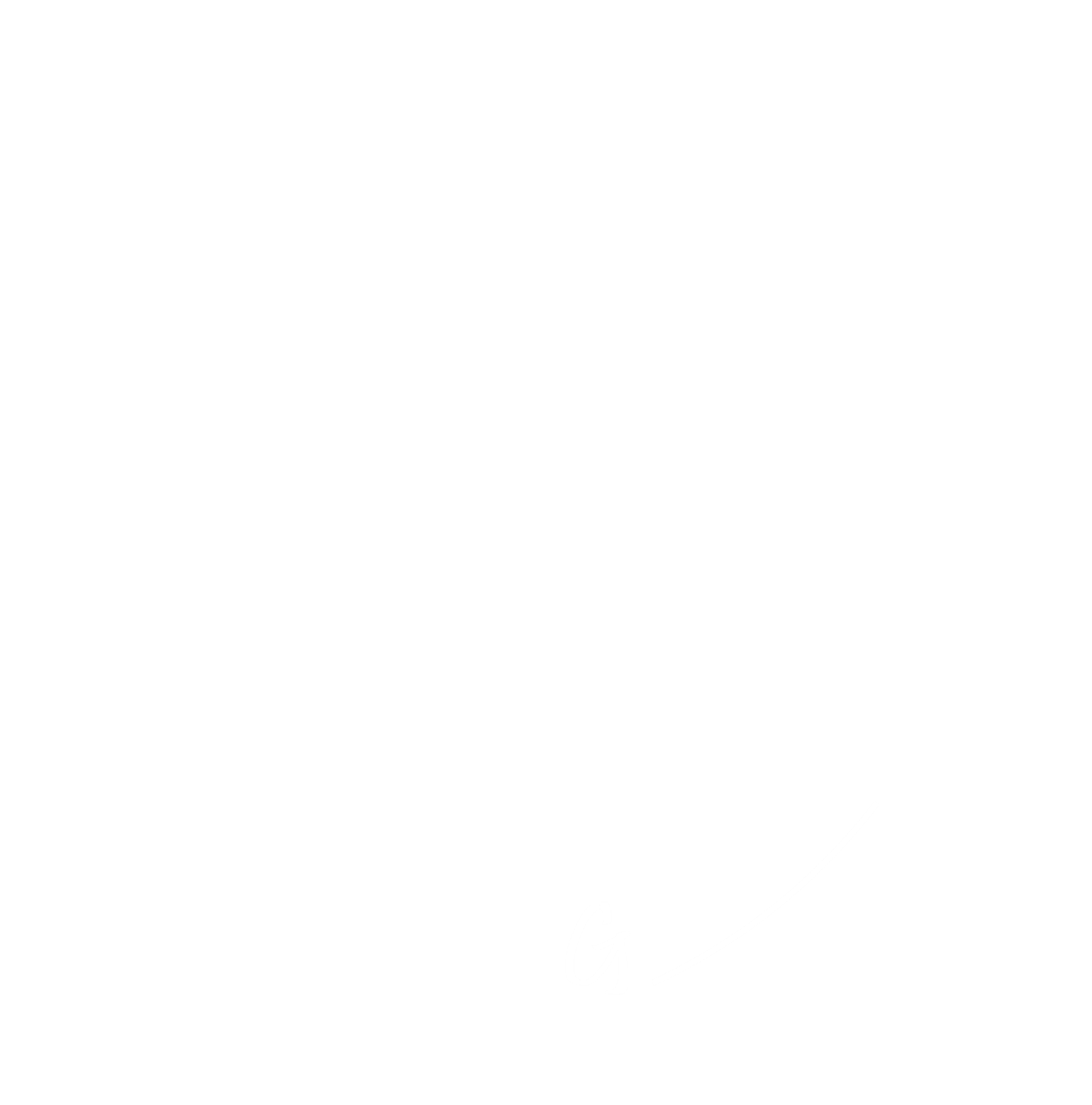 [Speaker Notes: We are going to use scripture to complete “The Circle of Stewardship”.  The way we are going to do this is by reading a few pieces of scripture and then coming up with a G word to fill in each part of the circle.  If you have been to a Commission on Stewardship workshop, you aren’t allowed to answer! ***]
Circle of Stewardship
Thus says the Lord, your Redeemer, who formed you in the womb, I am the Lord, who made all things, who alone stretched out the heavens, who by myself spread out the earth.  (Isaiah 44:24)
The God who made the world and everything in it, he who is Lord of heaven and earth, does not live in shrines made by human hands, nor is he served by human hands, as though he needed anything, since he himself gives to all mortals life and breath and all things.  (Acts of the Apostles 17:24-25)
For every wild animal of the forest is mine, the cattle on a thousand hills.  I know all the birds of the air, and all that moves in the field is mine.  If I were hungry, I would not tell you, for the world and all that is in it is mine.  (Psalm 50:10-12)
Genesis 1:1 – 2:3
[Speaker Notes: Can I get a volunteer to read the first scripture?  “Thus says the Lord, your Redeemer, who formed you in the womb, I am the Lord, who made all things, who alone stretched out the heavens, who by myself spread out the earth. Isaiah 44:24)” ***
 
Next volunteer:    “The God who made the world and everything in it, he who is Lord of heaven and earth, does not live in shrines made by human hands, nor is he served by human hands, as though he needed anything, since he himself gives to all mortals life and breath and all things.  (Acts of the Apostles 17:24-25)”  ***
 
Next:    “For every wild animal of the forest is mine, the cattle on a thousand hills.  I know all the birds of the air, and all that moves in the field is mine.  If I were hungry, I would not tell you, for the world and all that is in it is mine Psalm 50:10-12  ***
 
And finally, Genesis 1:1 thru 2:3.  We aren’t‘ going to read this, but I am going to assume that all of you are familiar with the creation story.  ***]
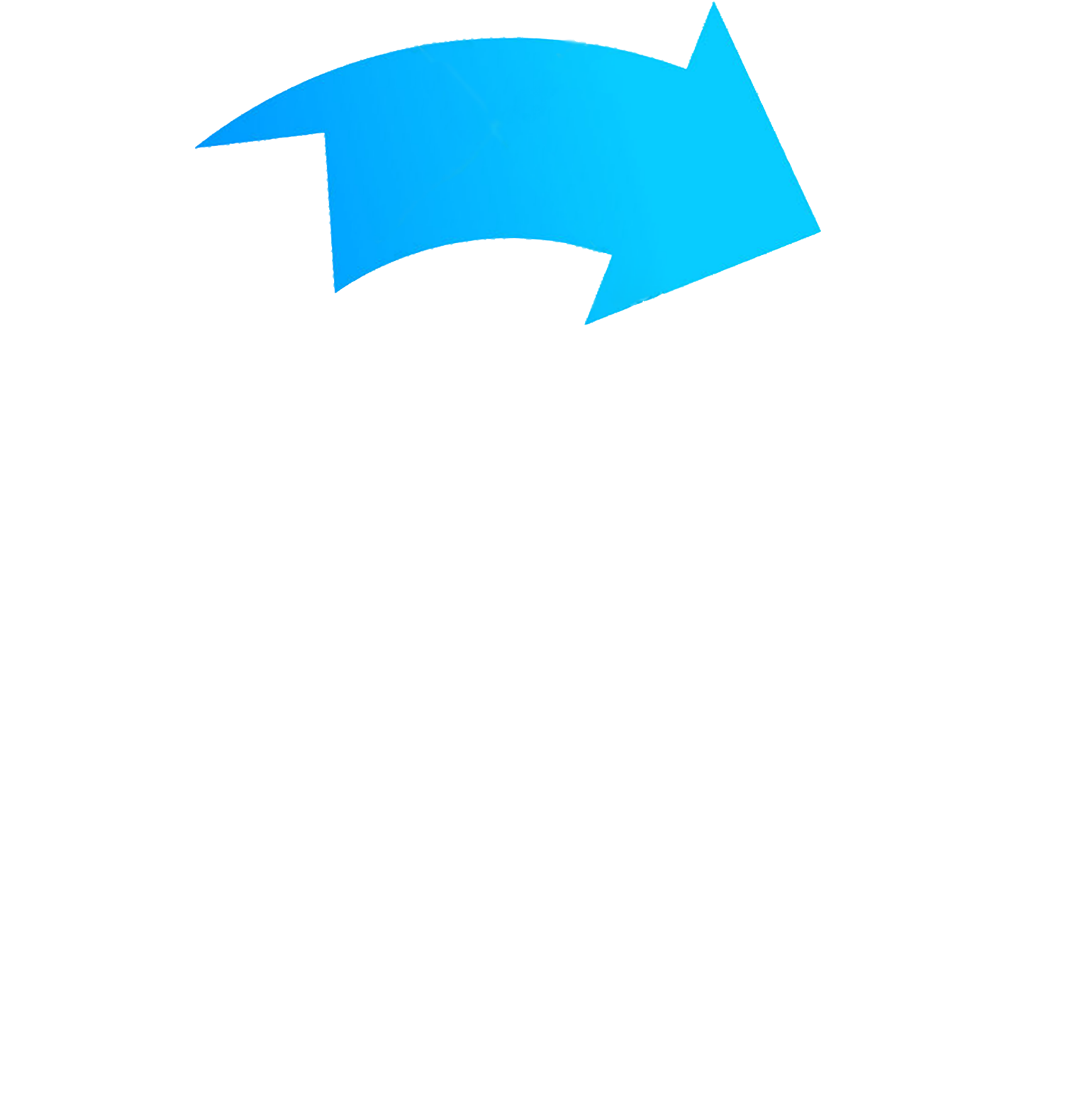 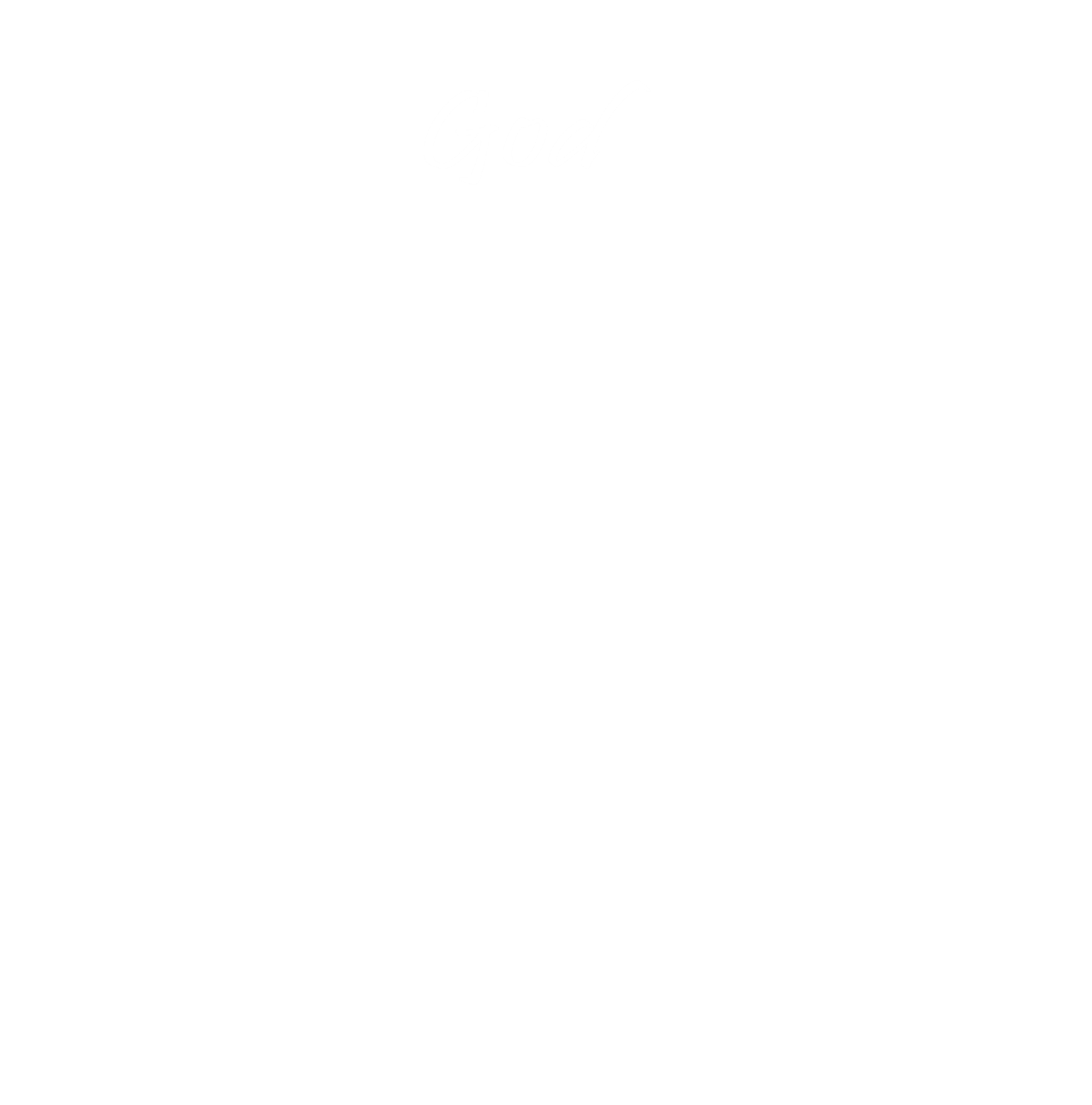 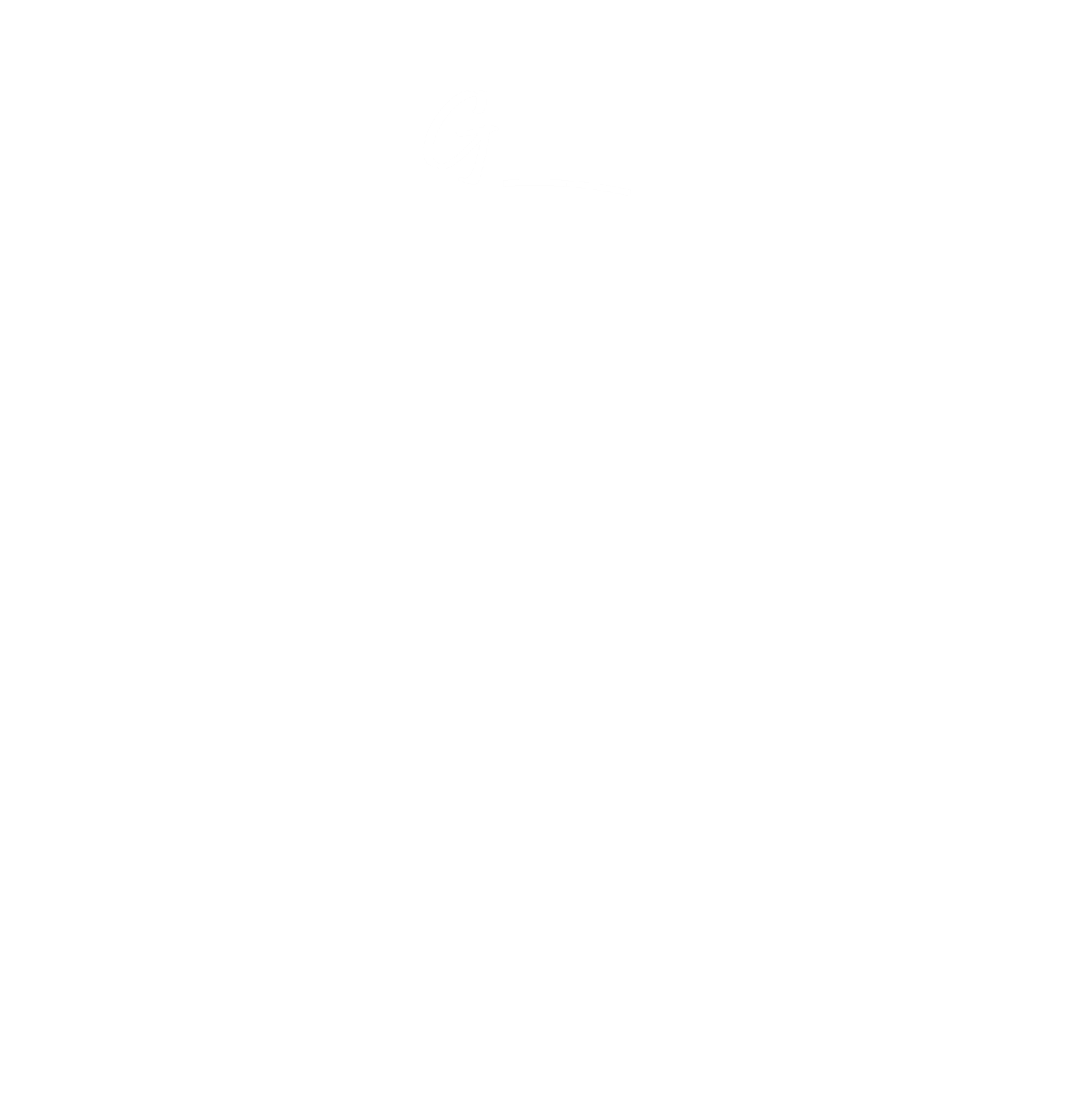 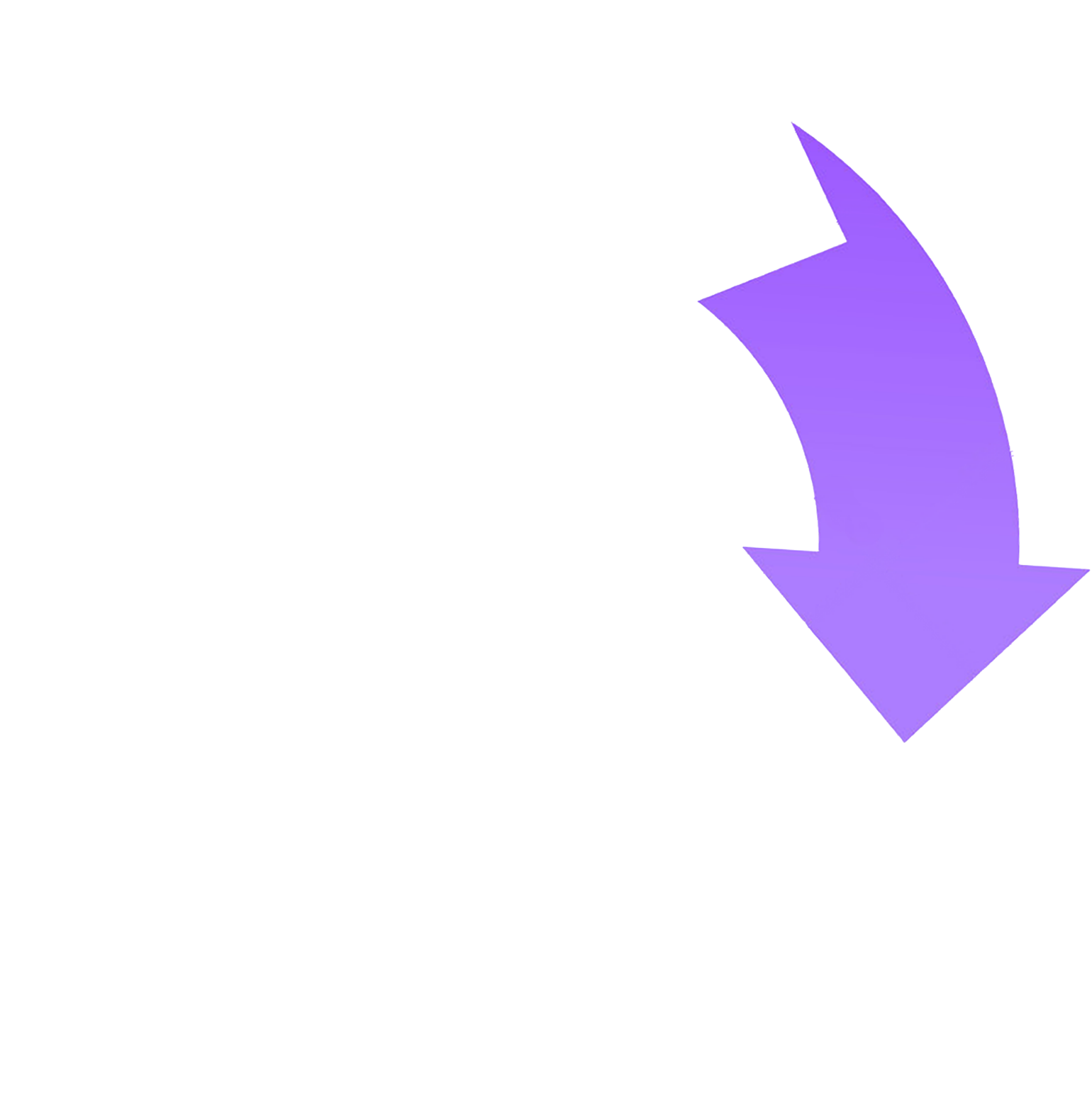 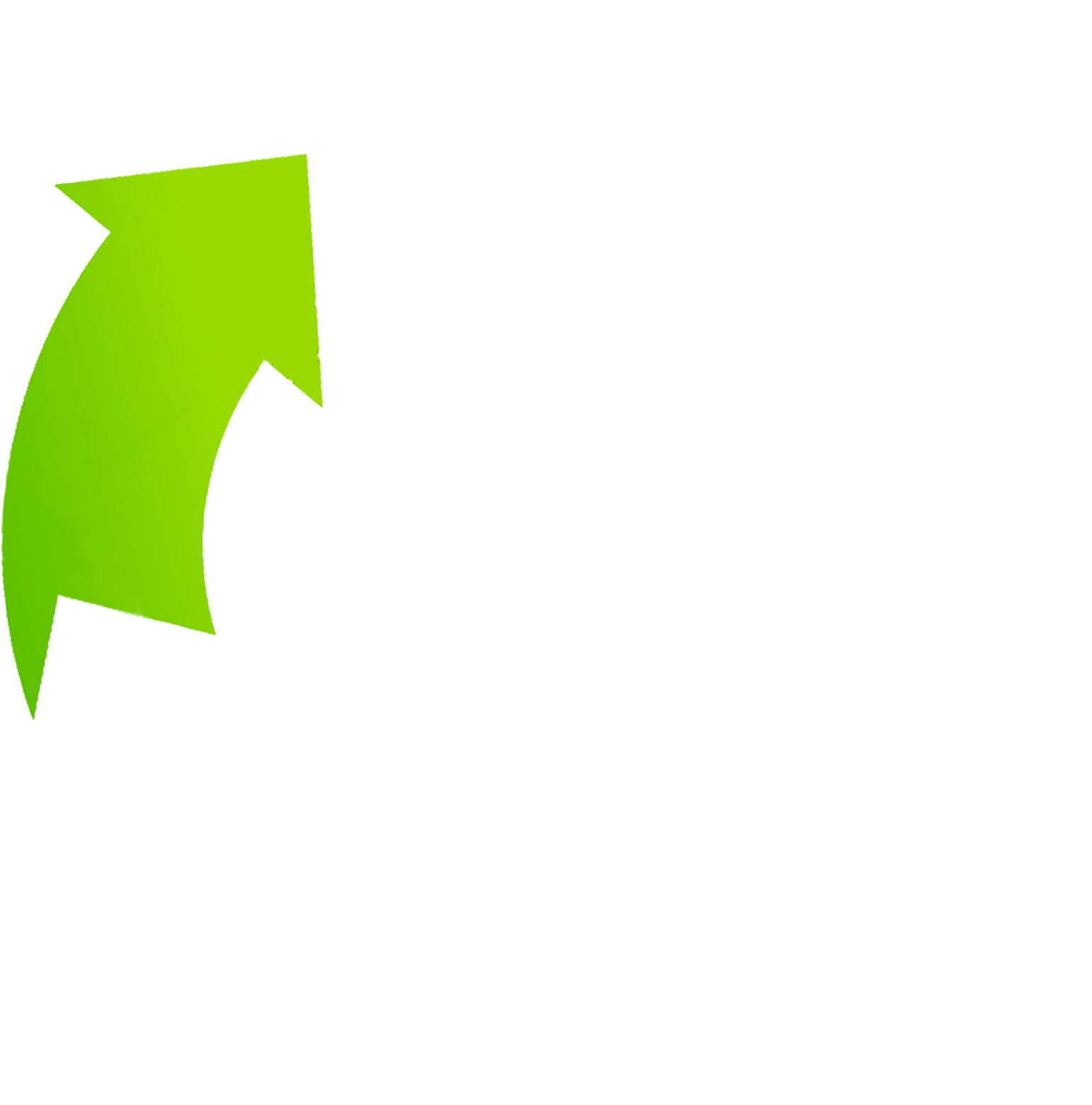 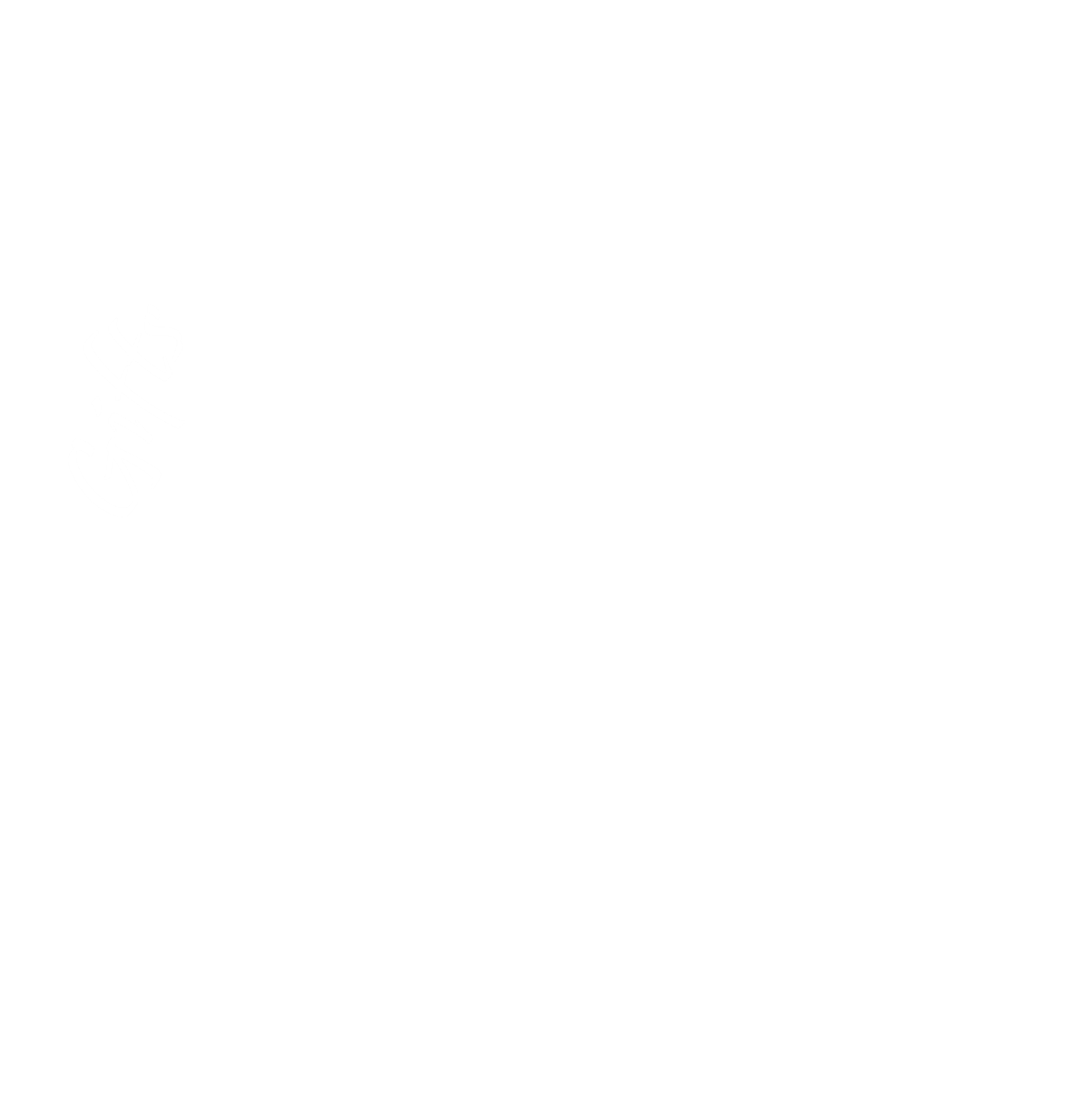 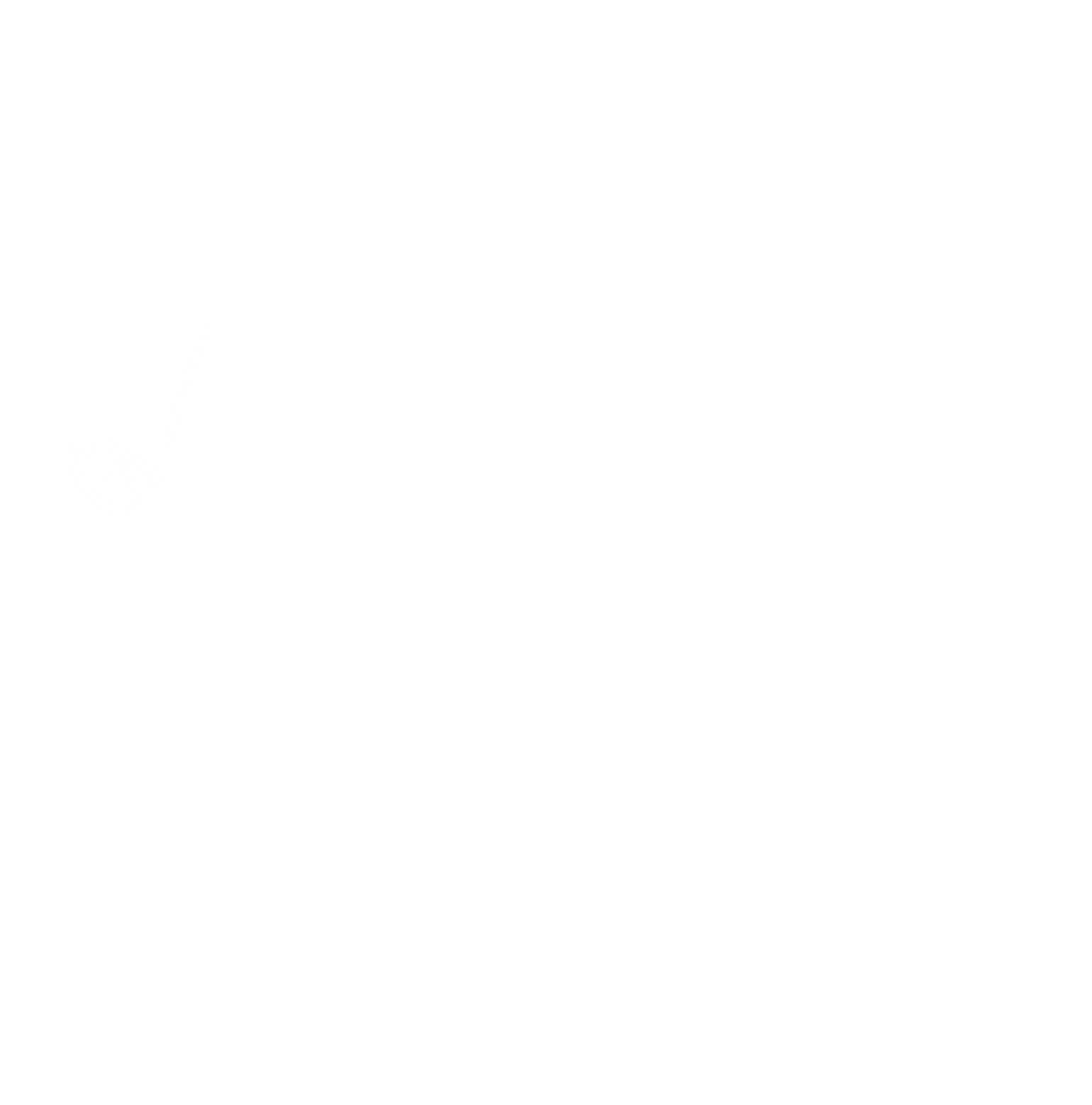 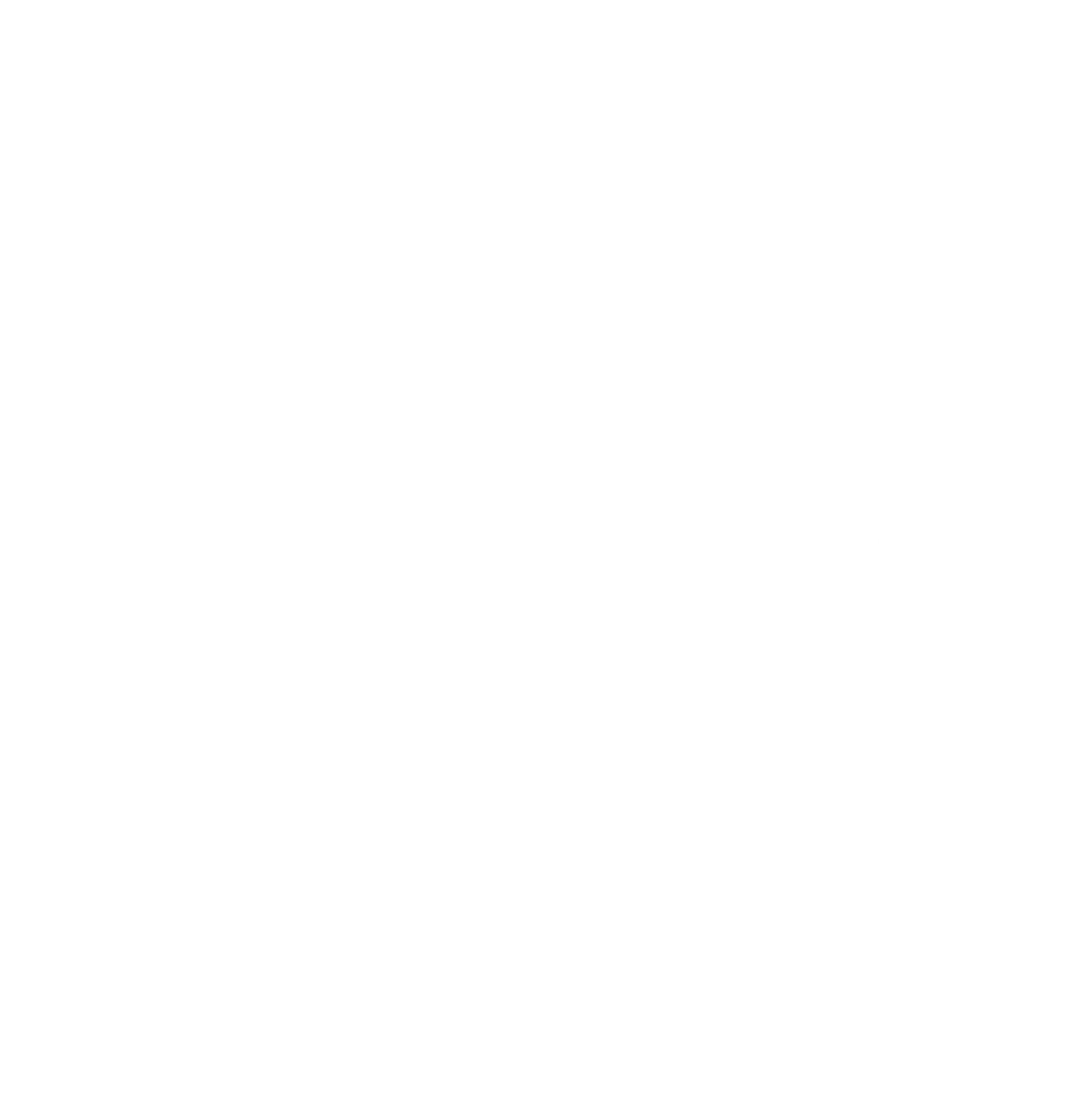 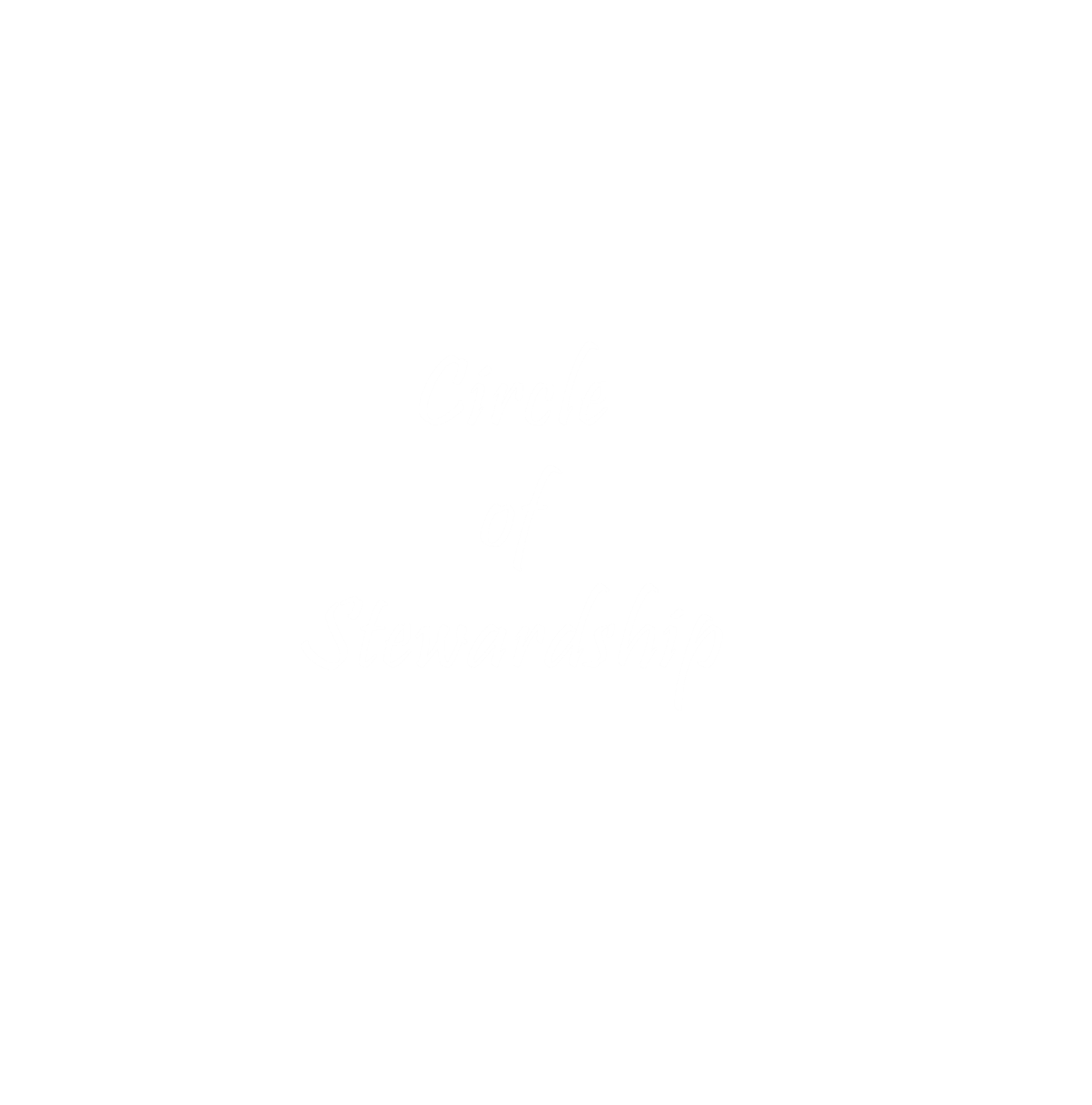 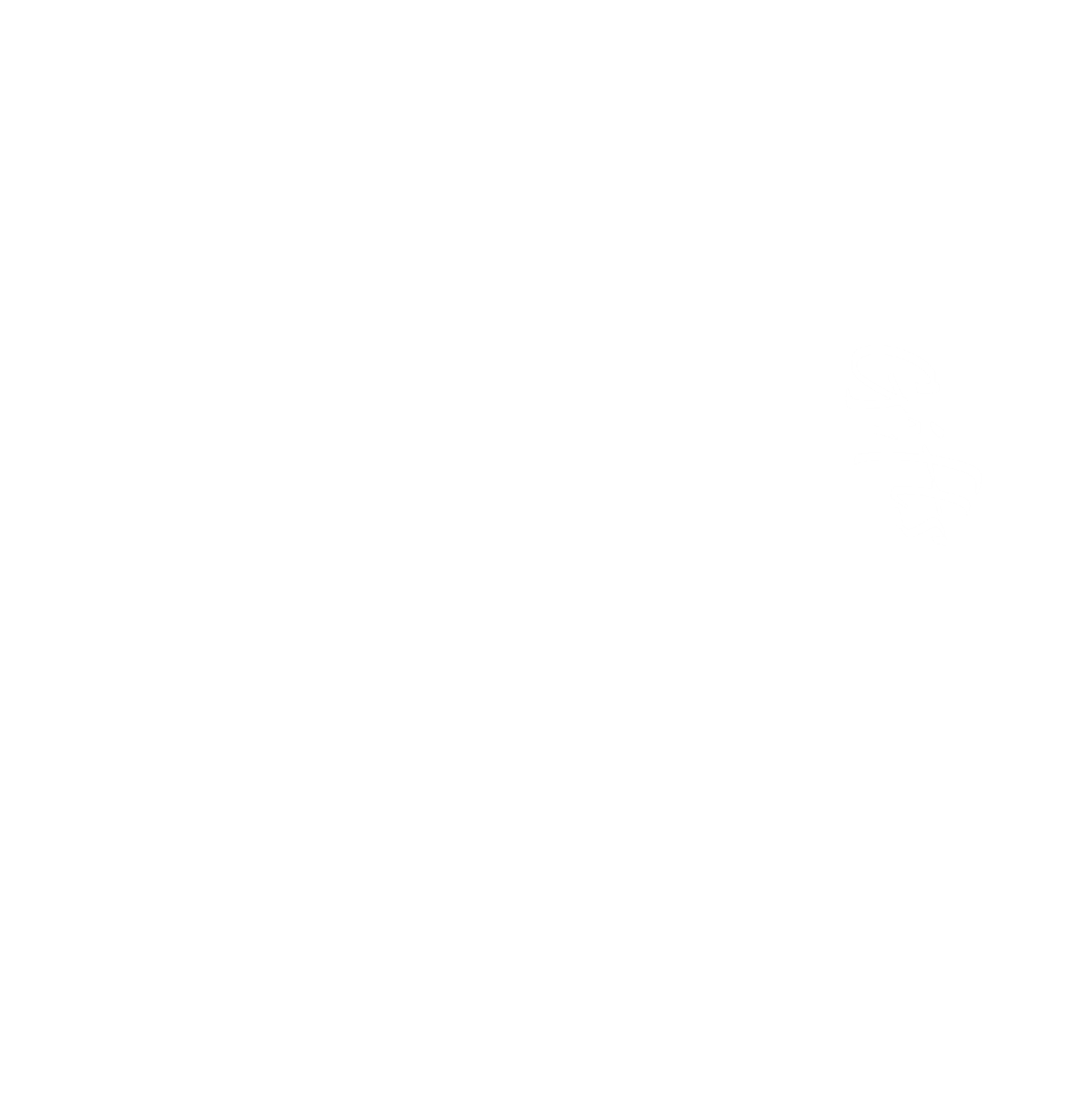 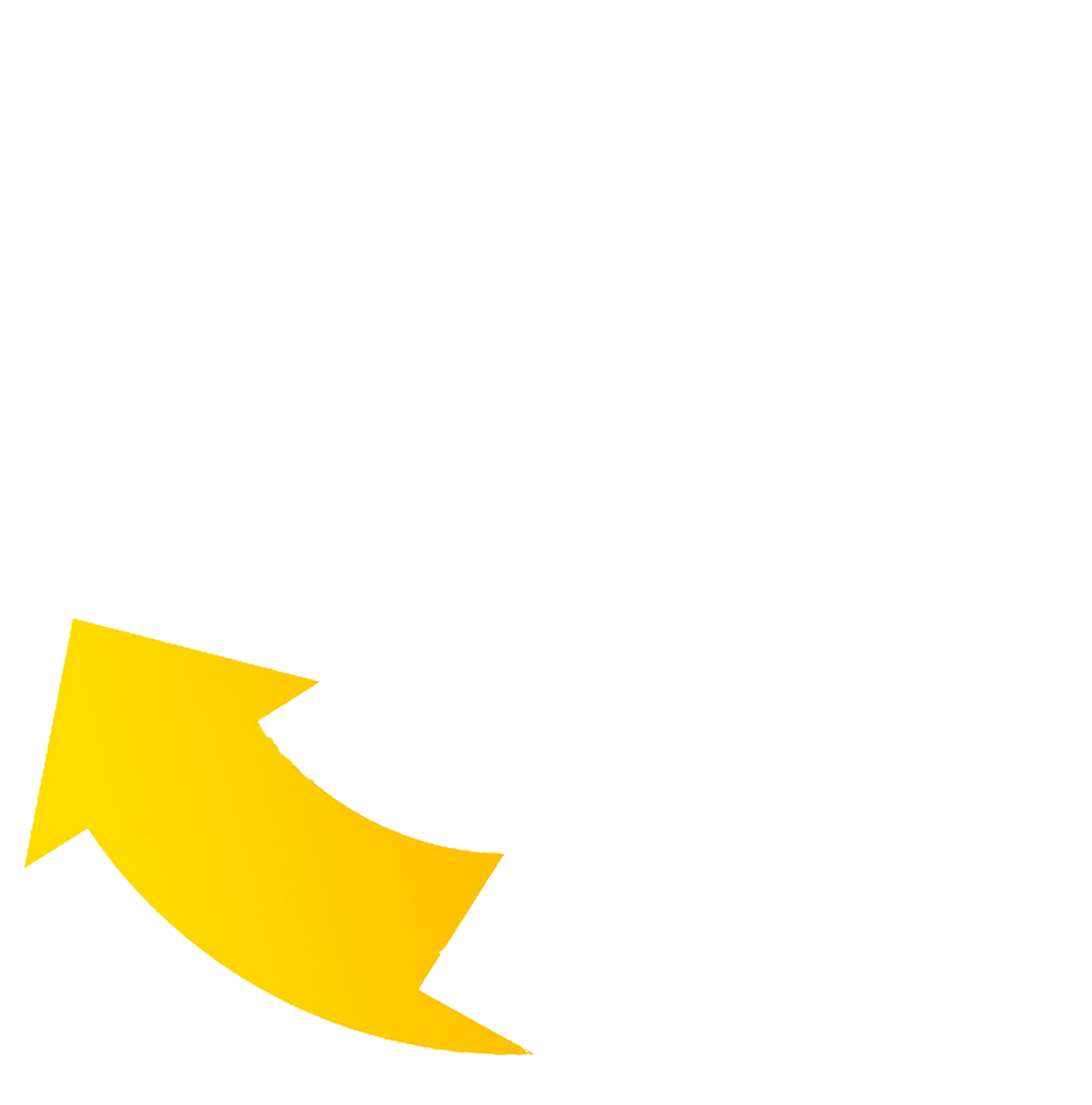 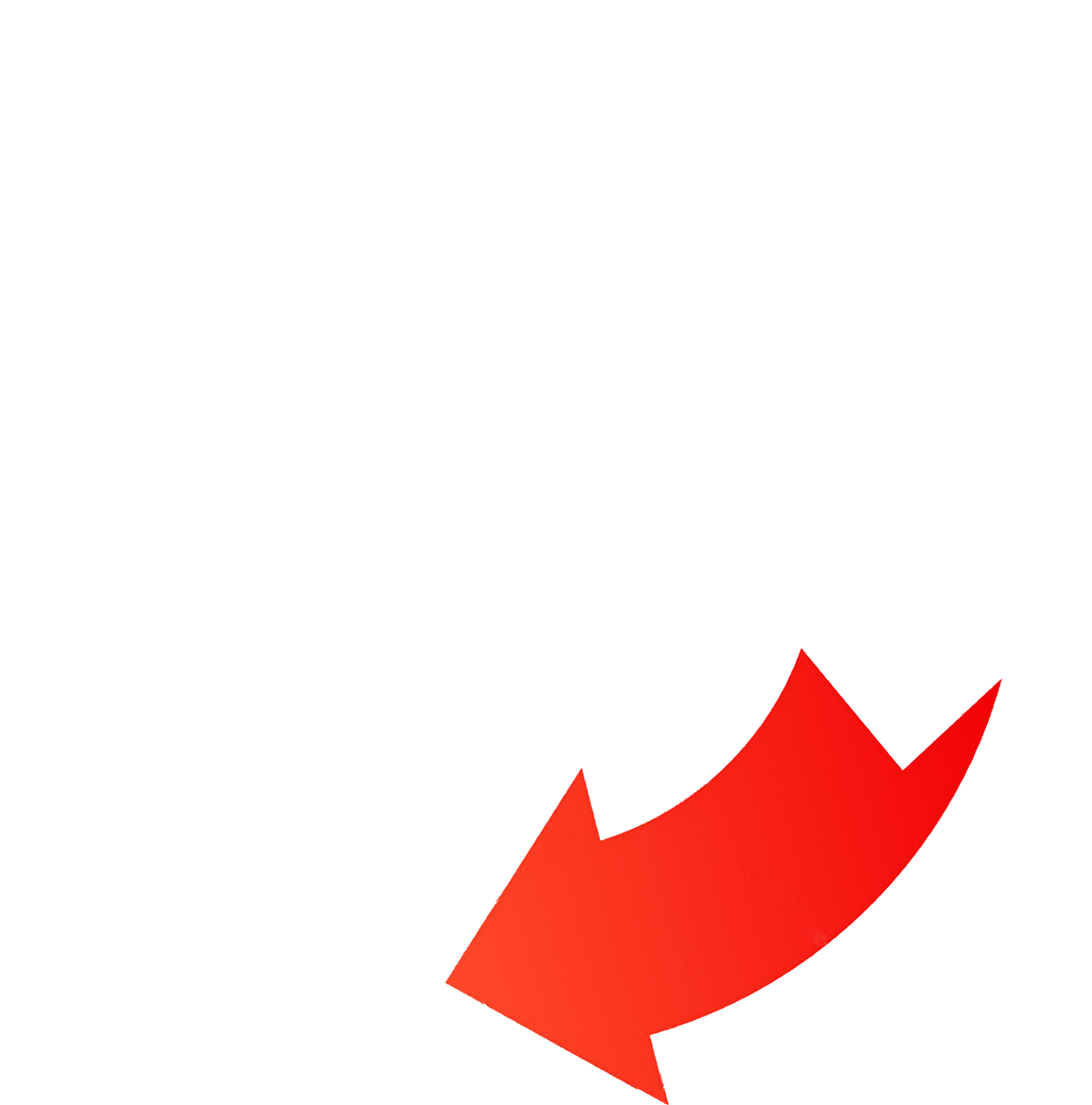 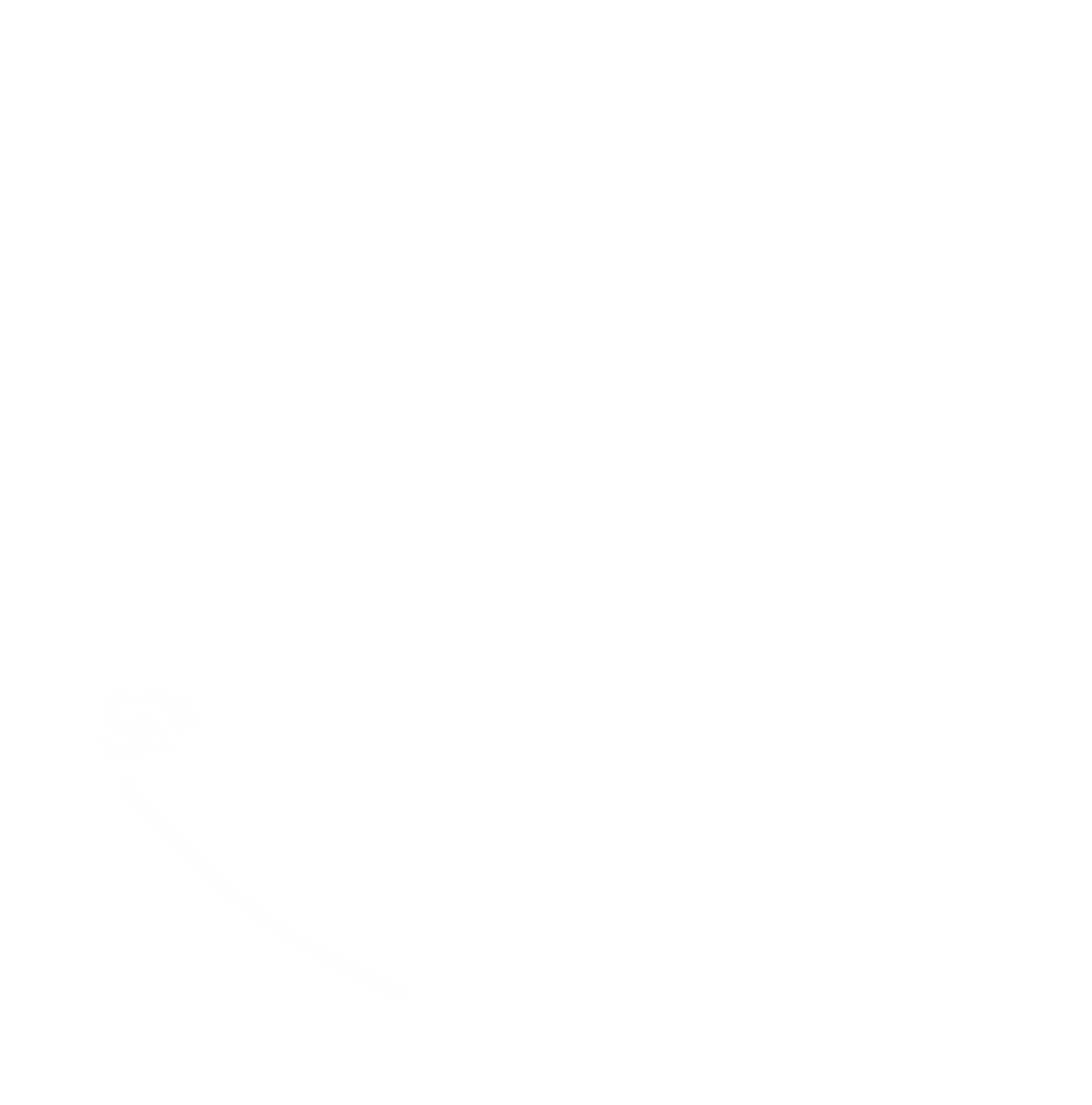 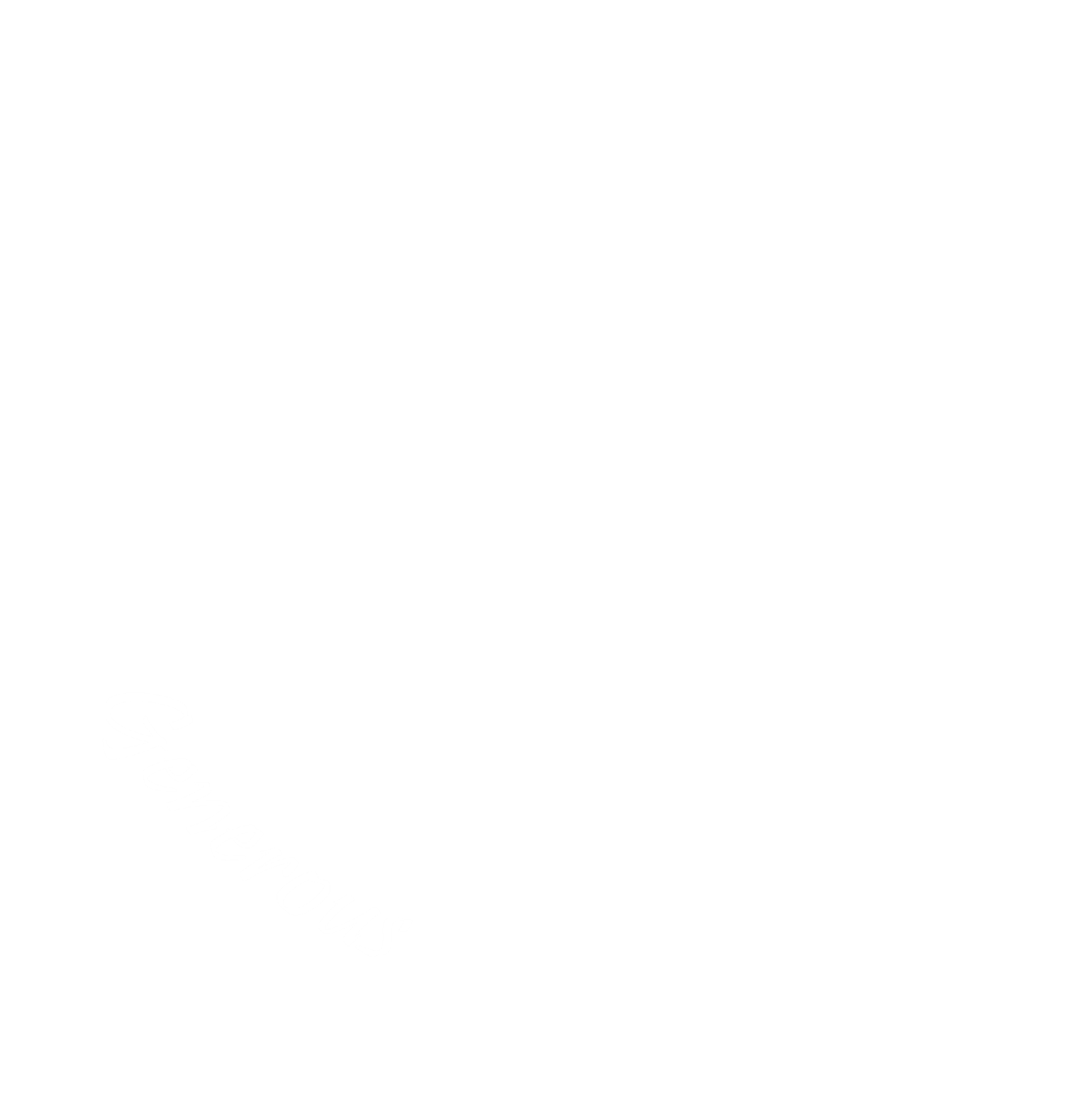 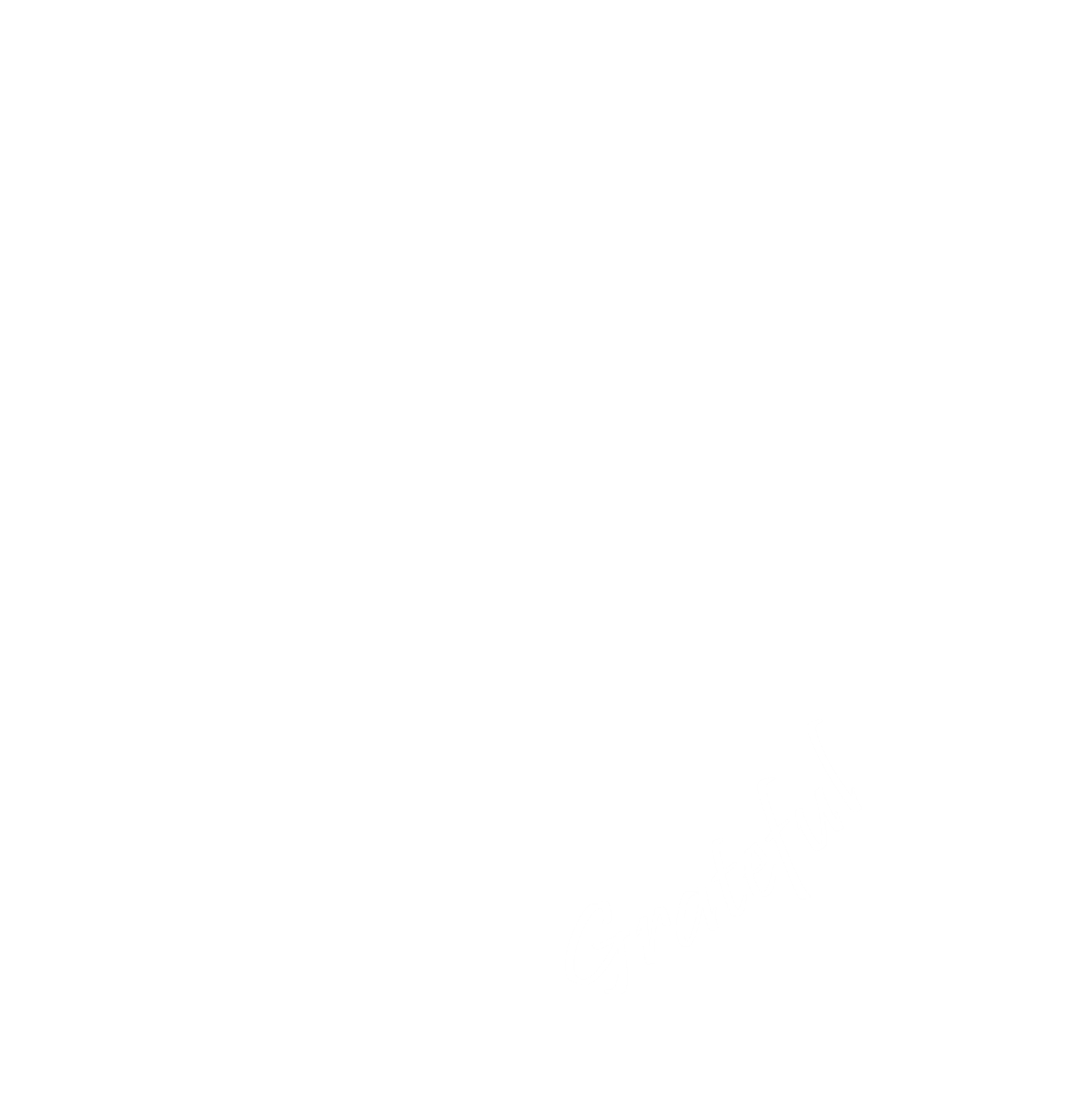 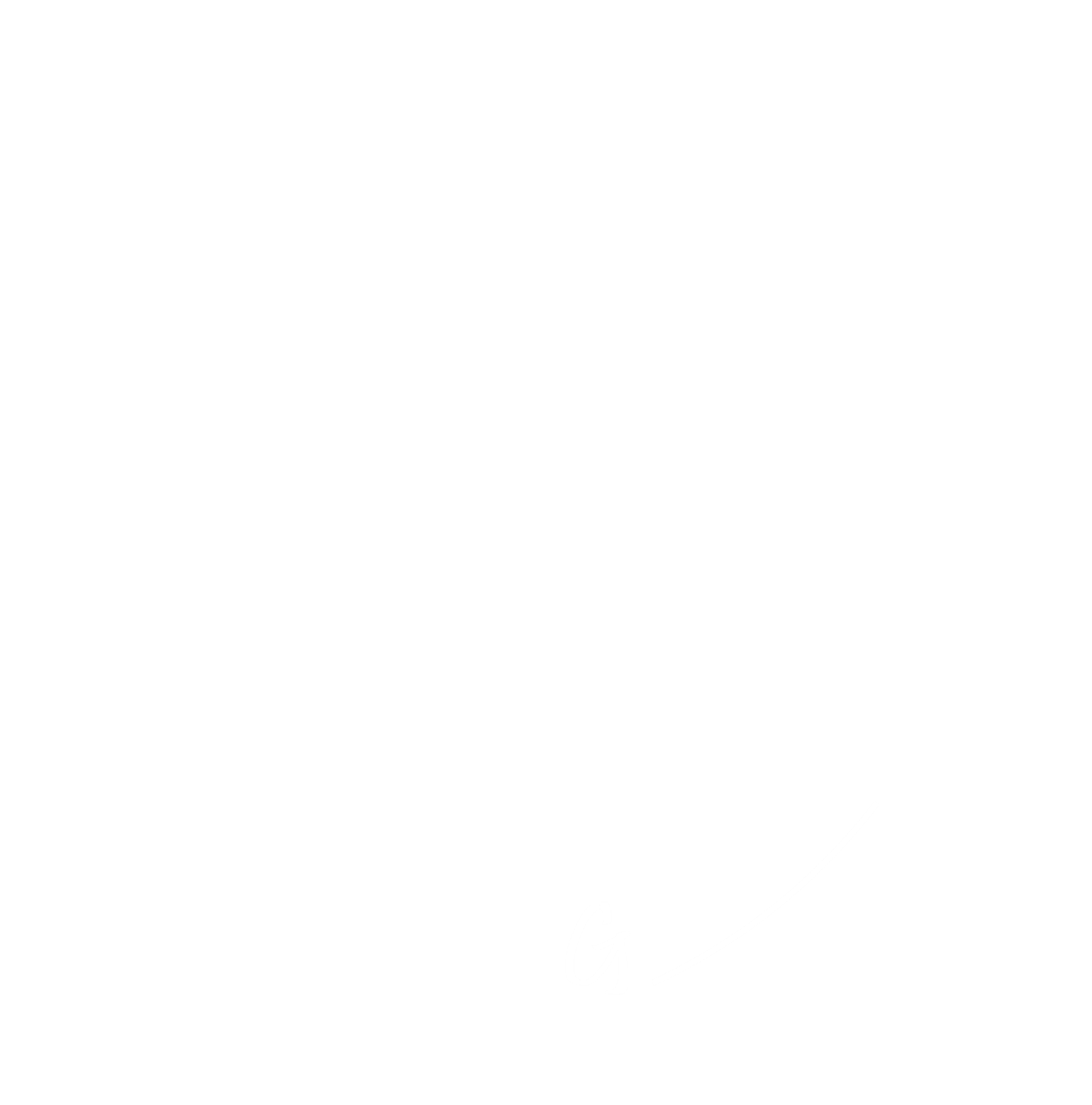 [Speaker Notes: So now let’s look at our circle.  What G word do you think goes at the top of our circle?  (wait for answers) ***]
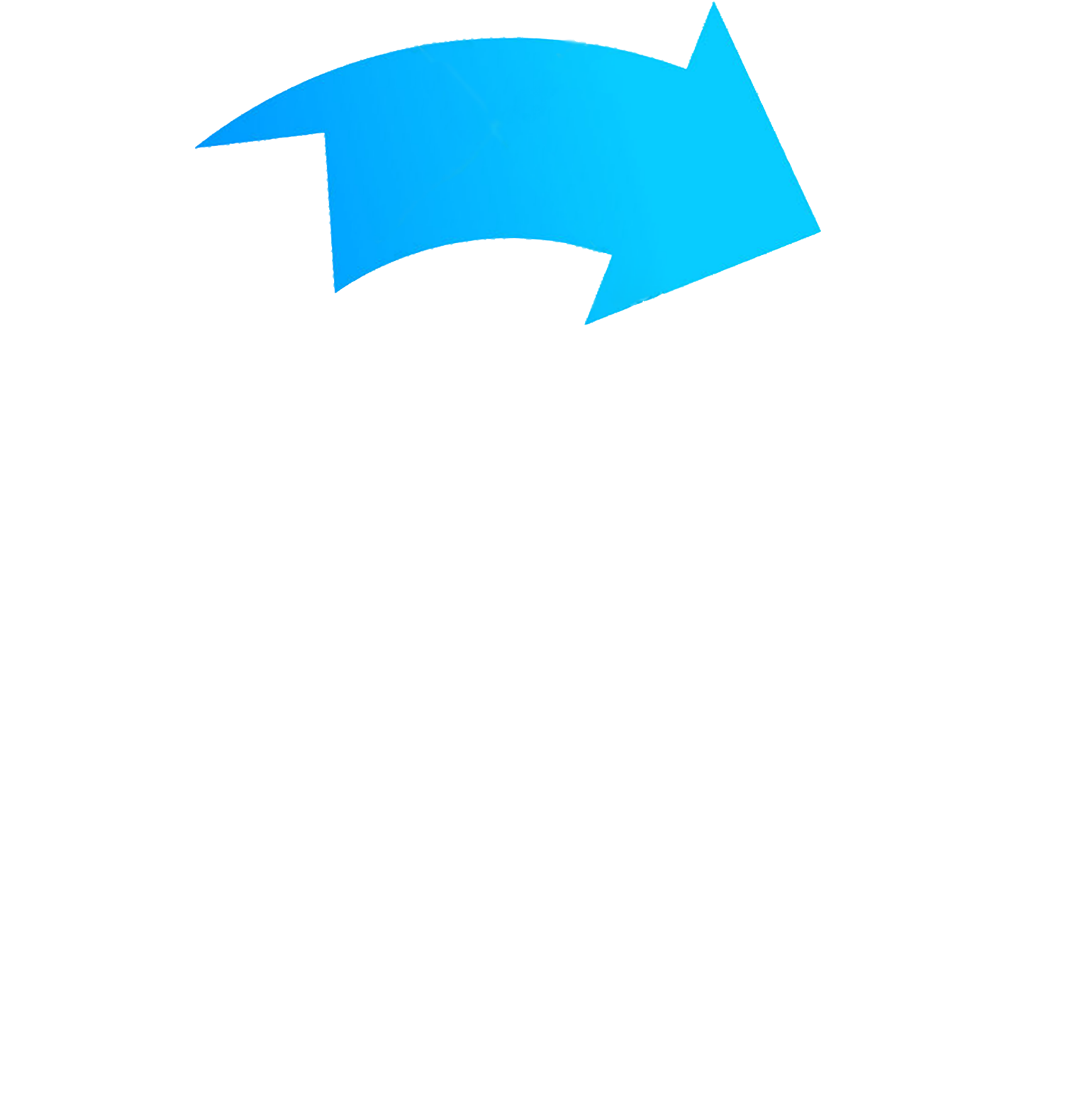 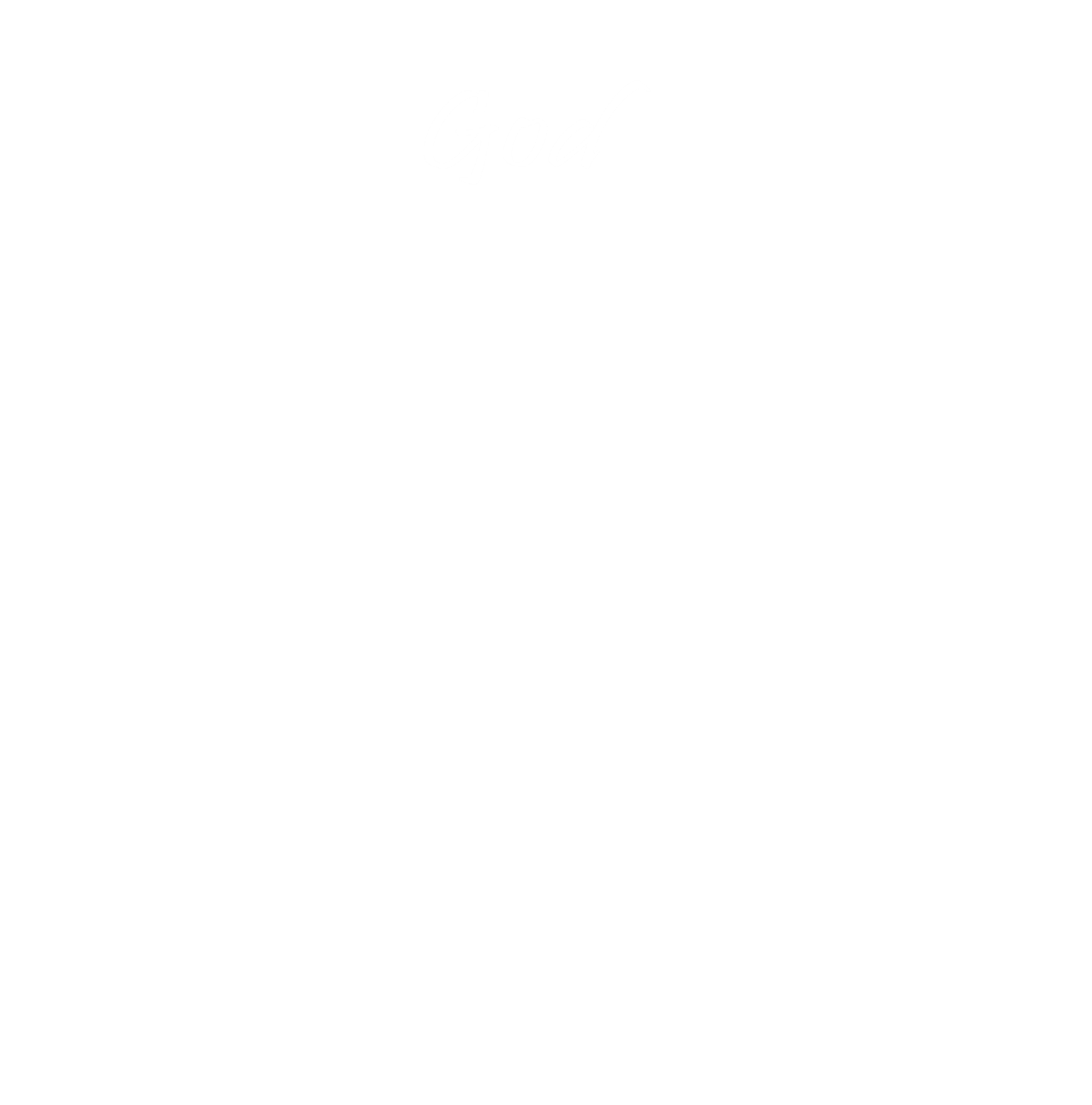 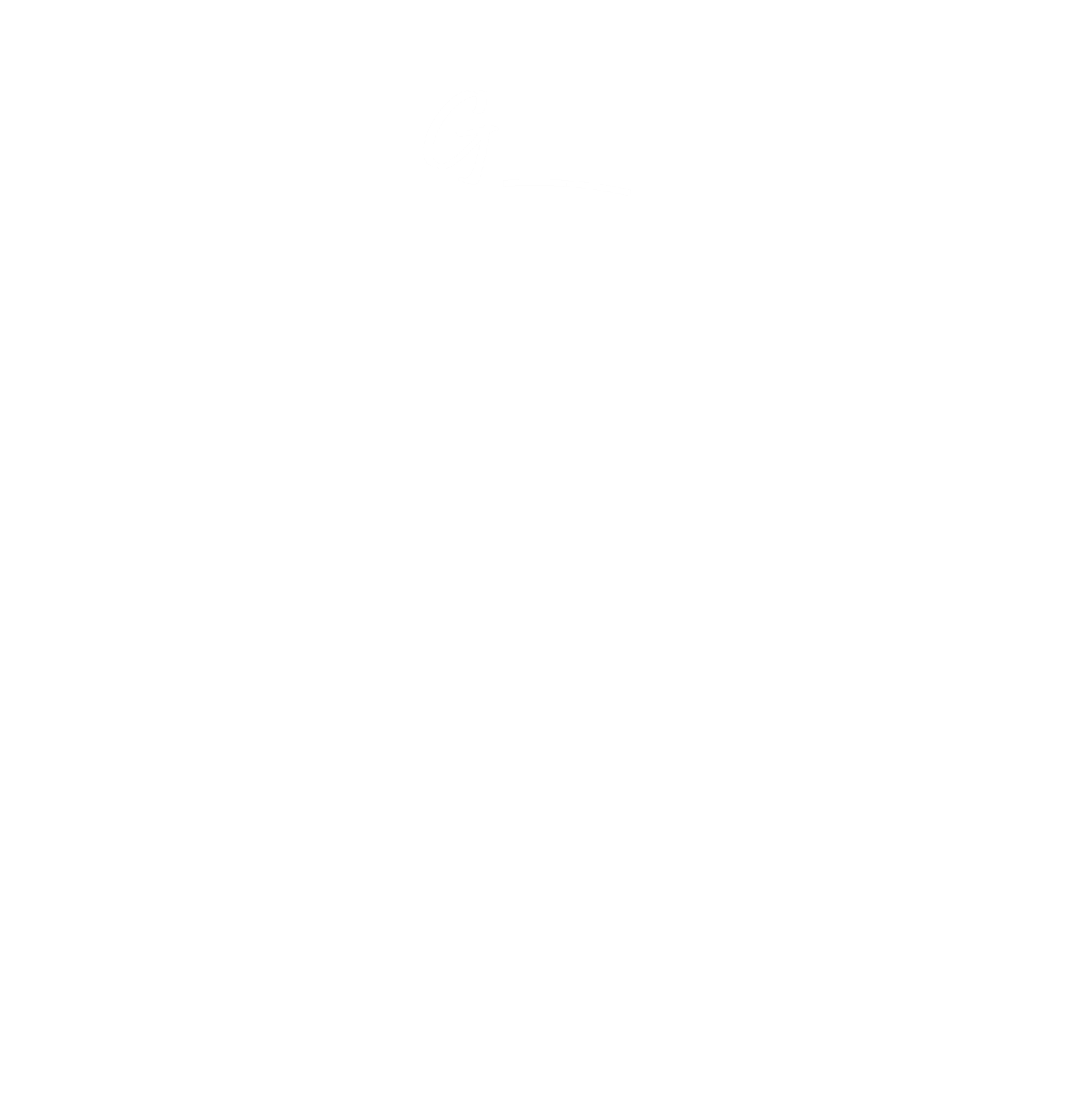 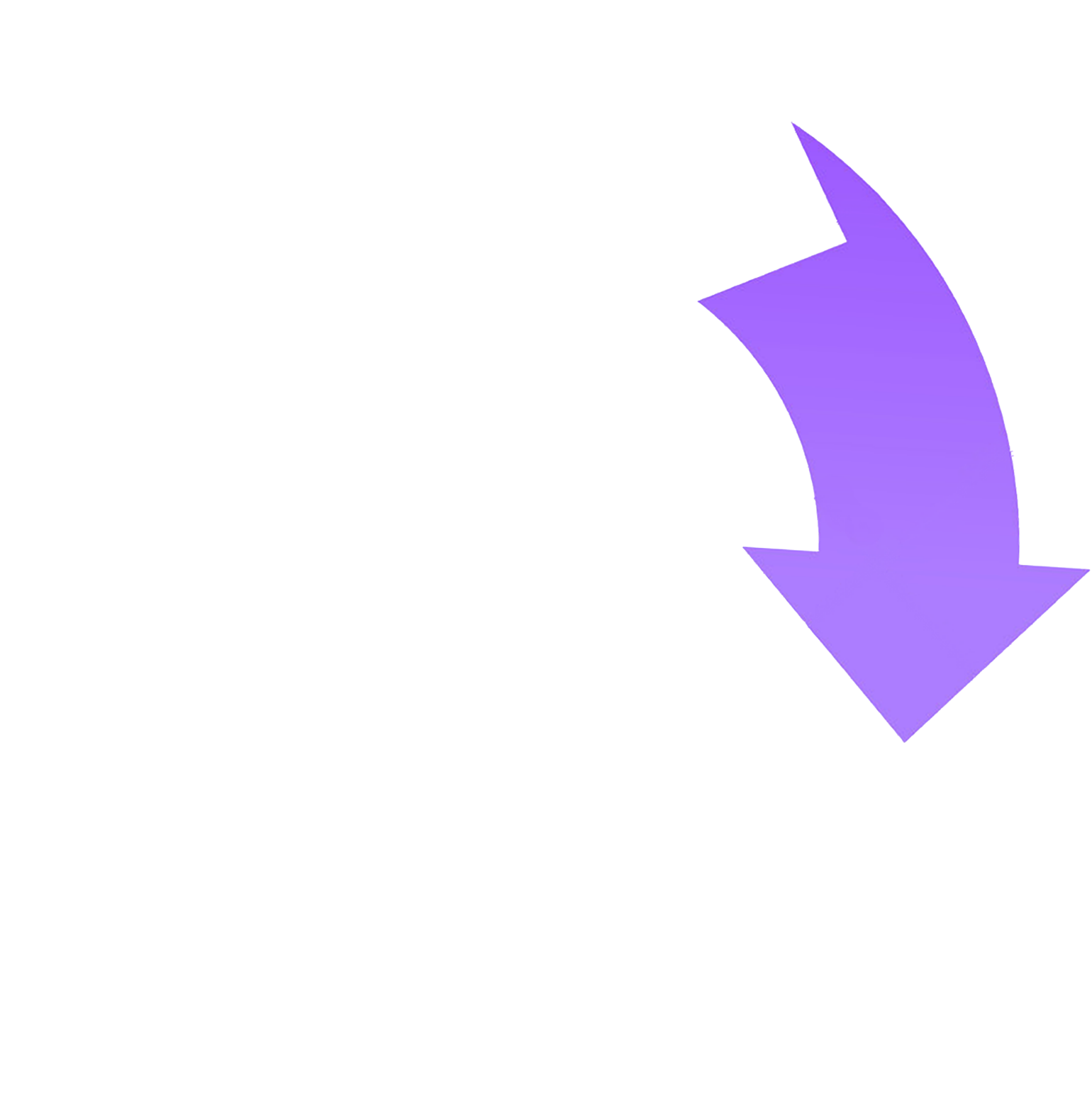 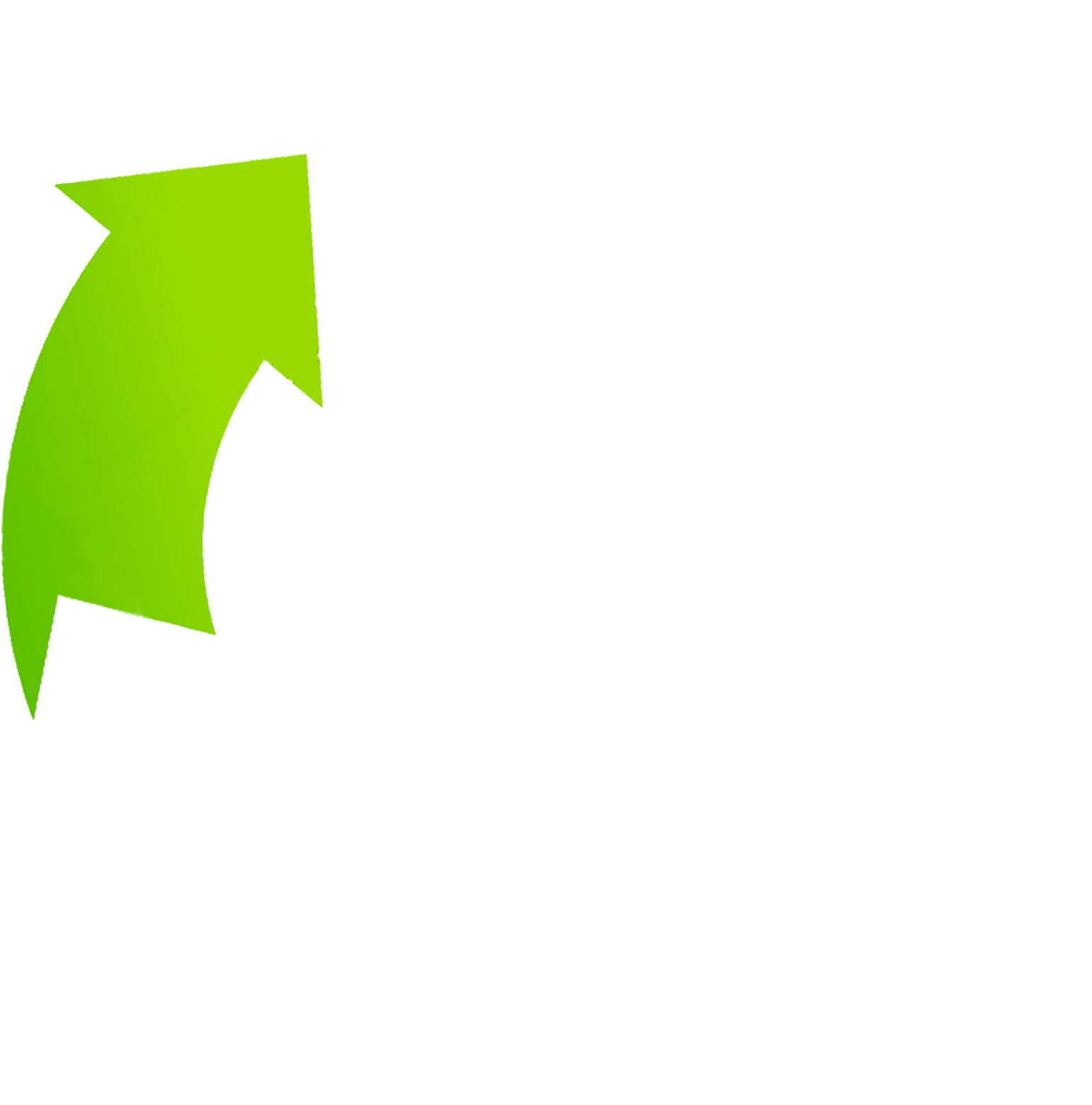 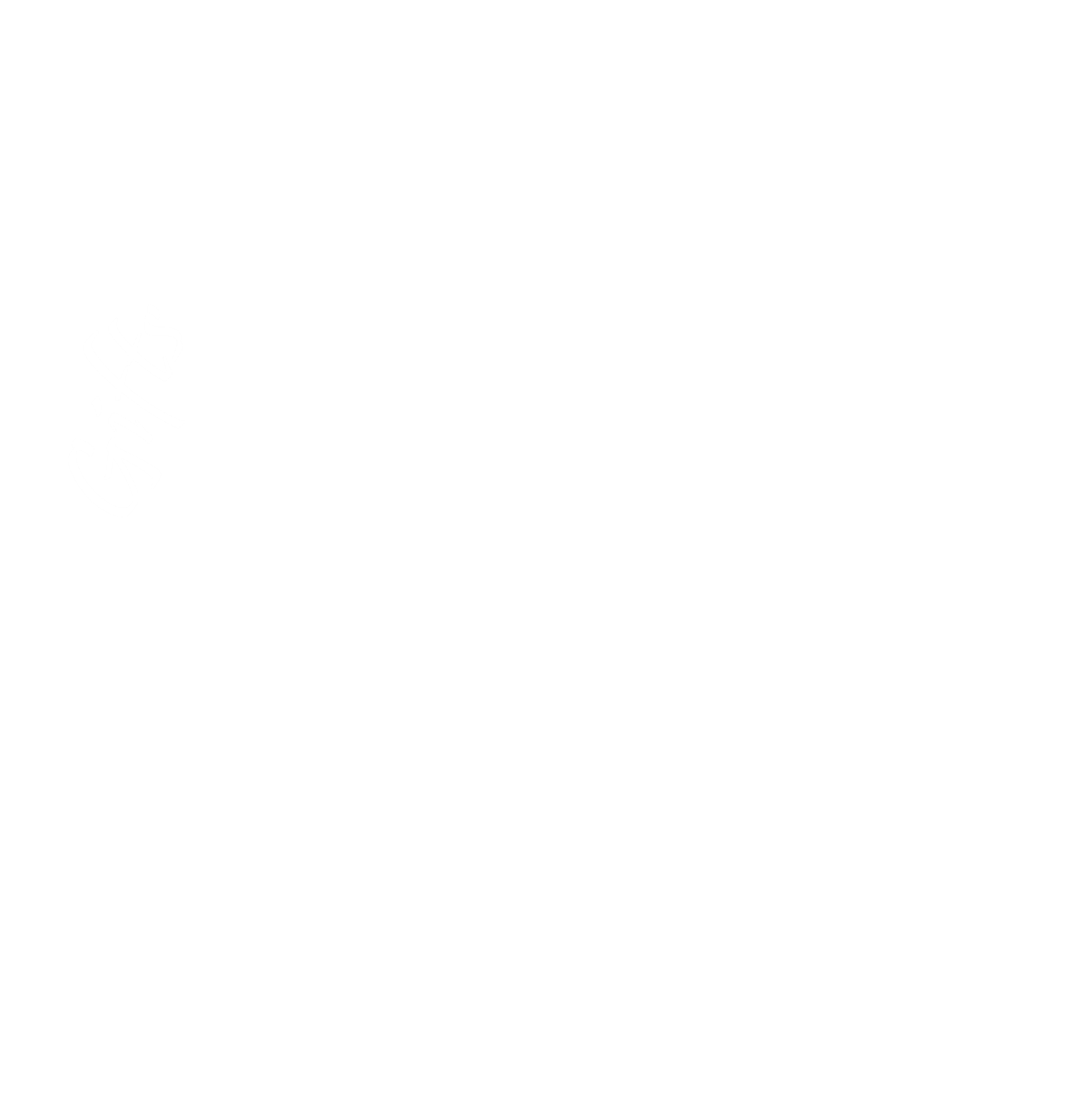 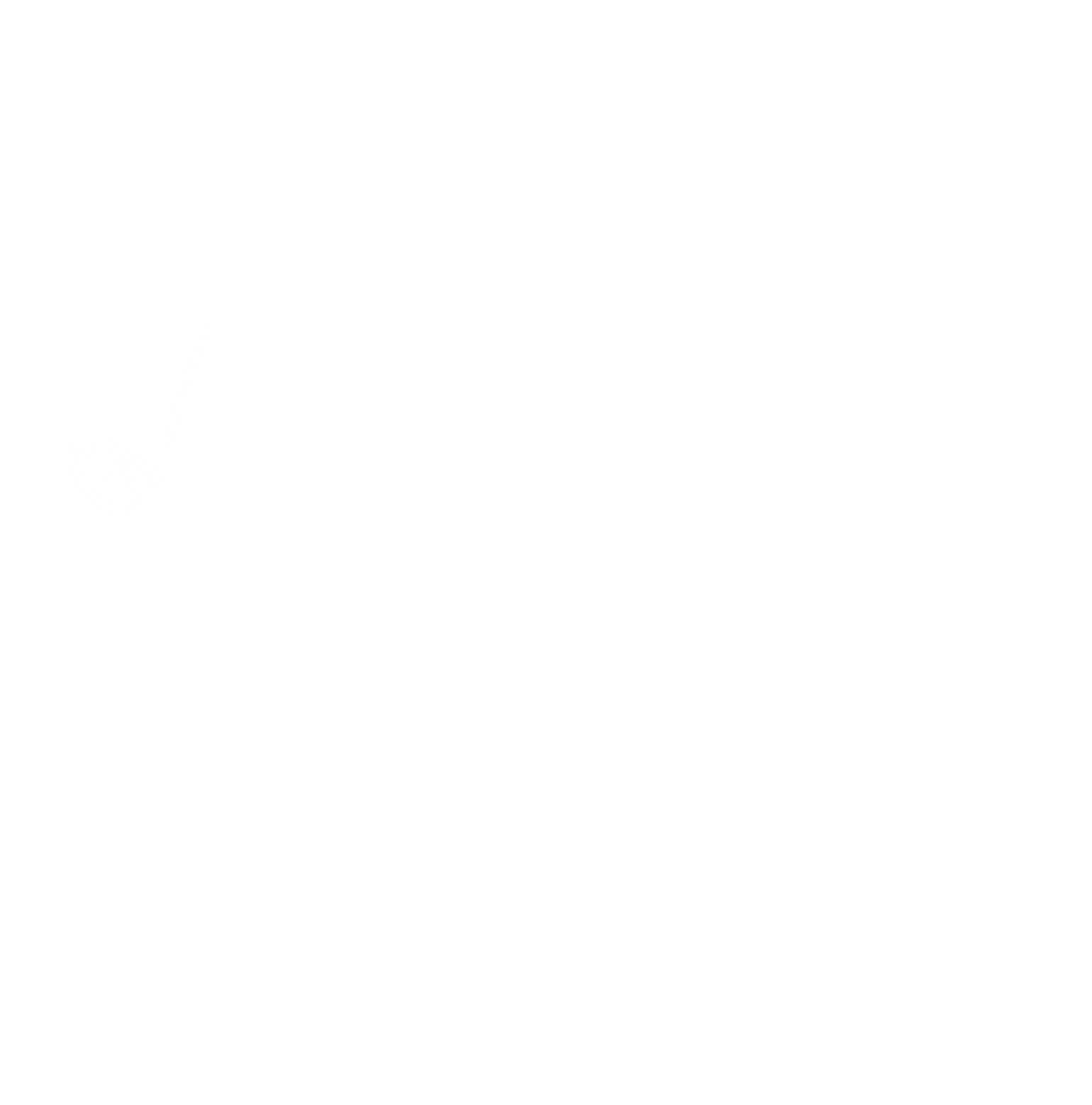 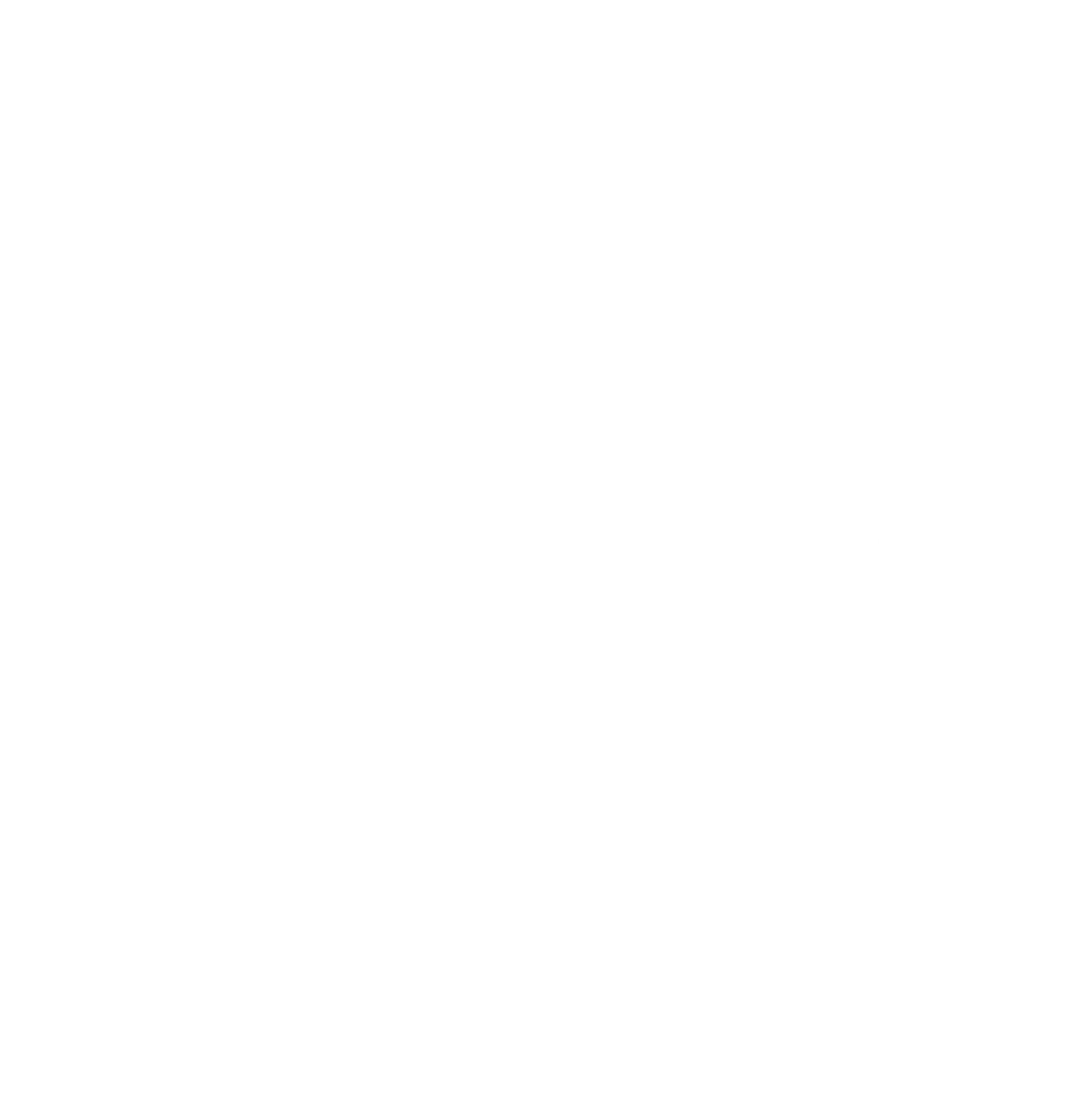 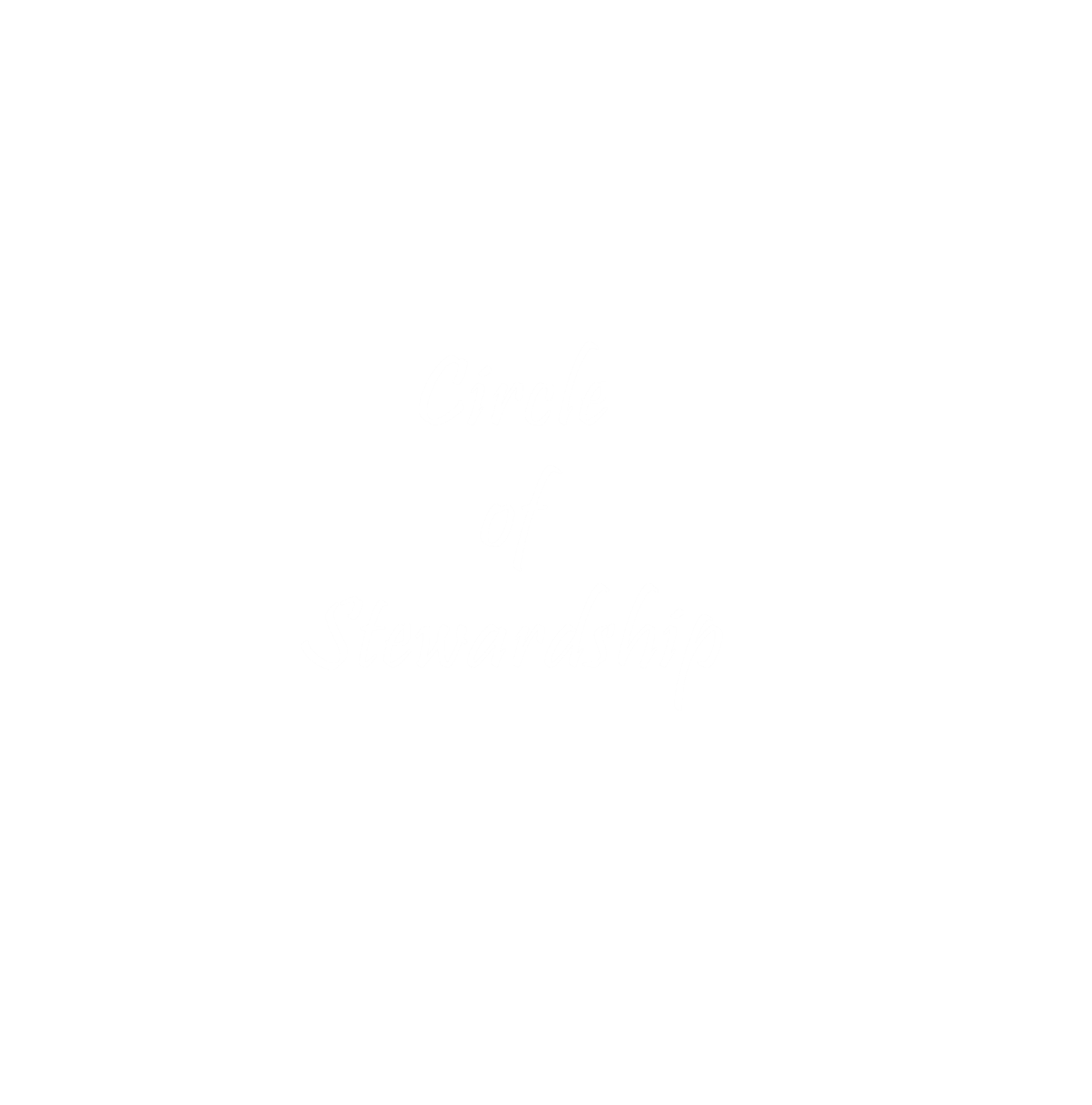 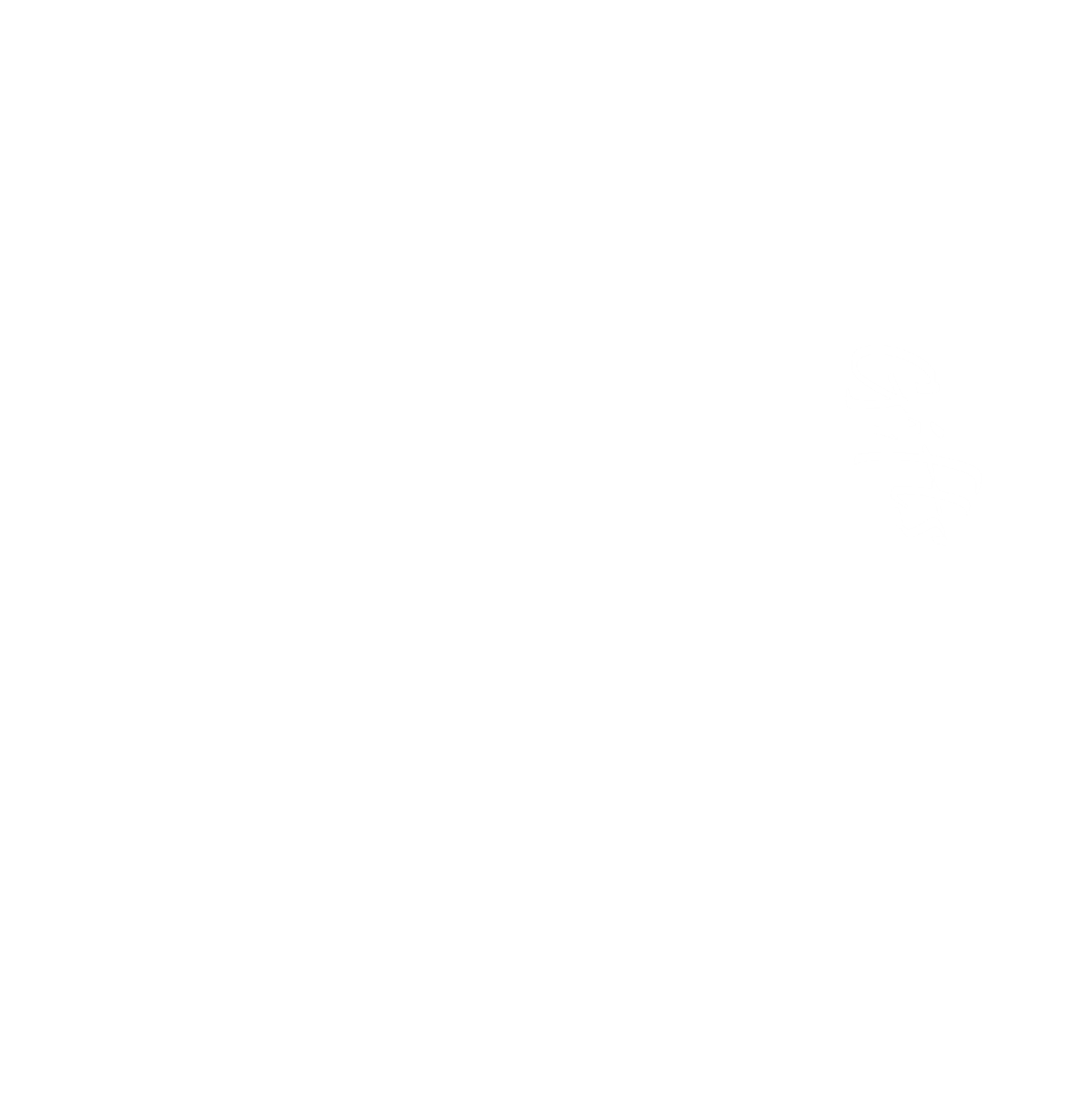 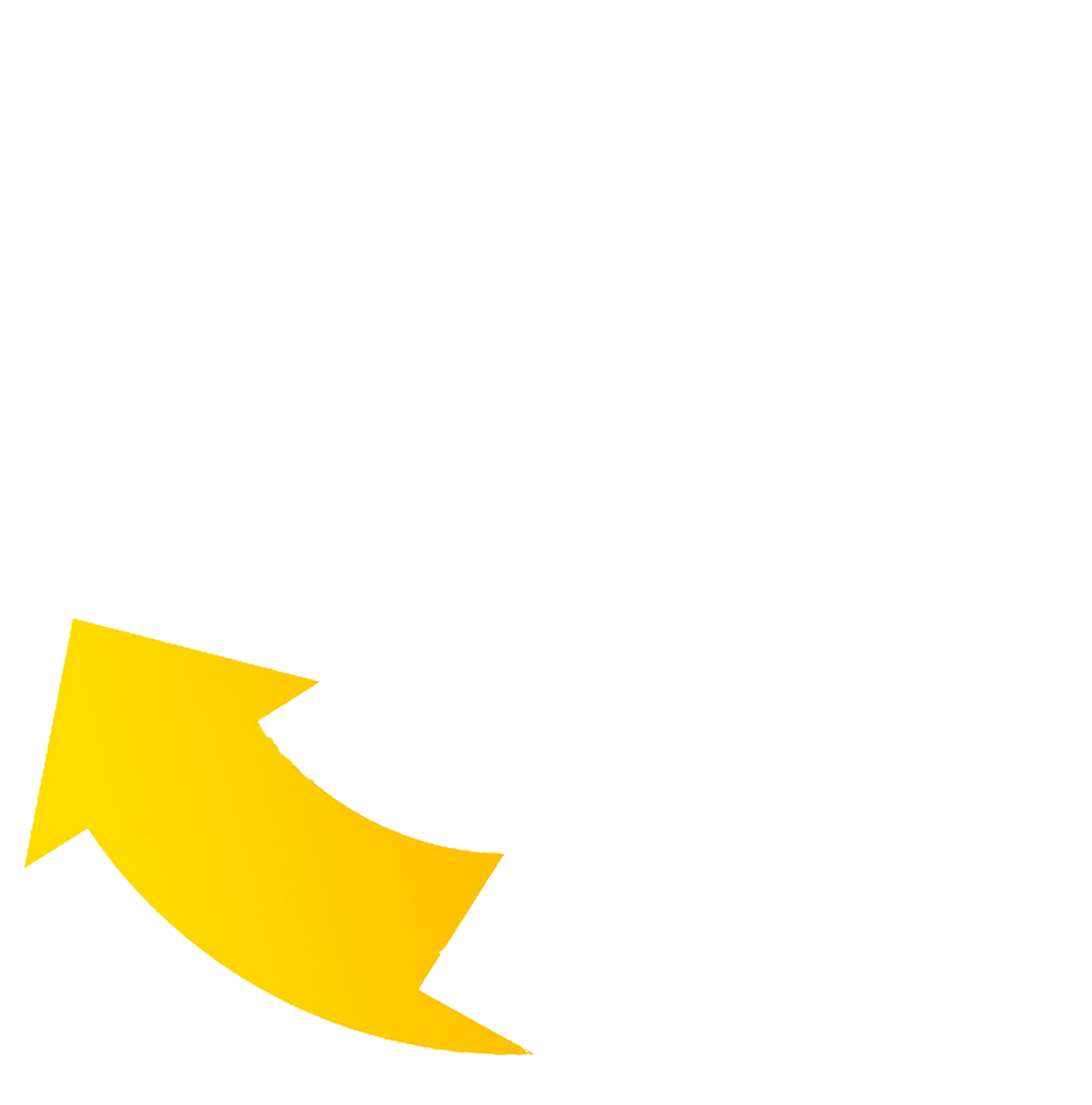 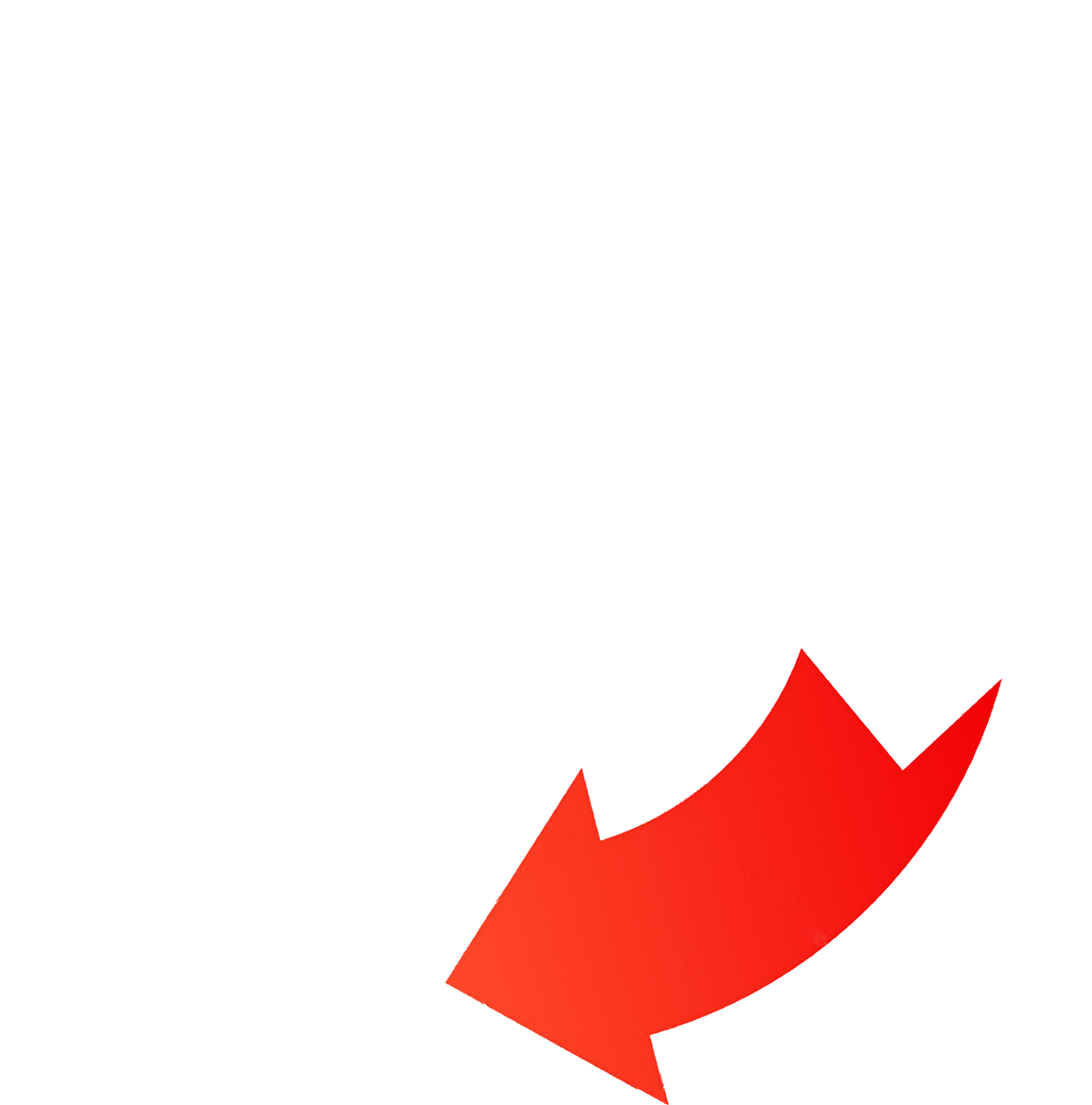 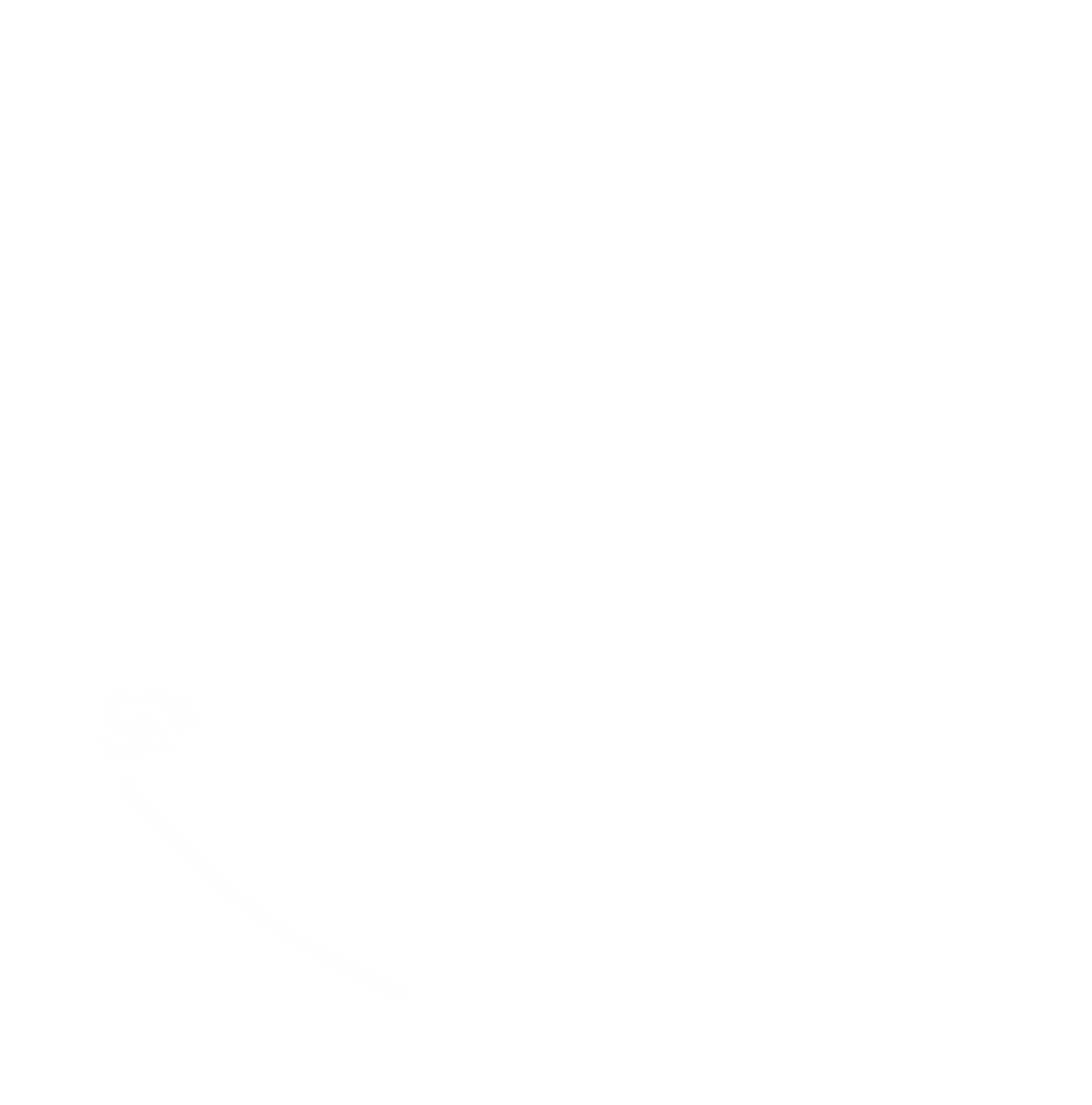 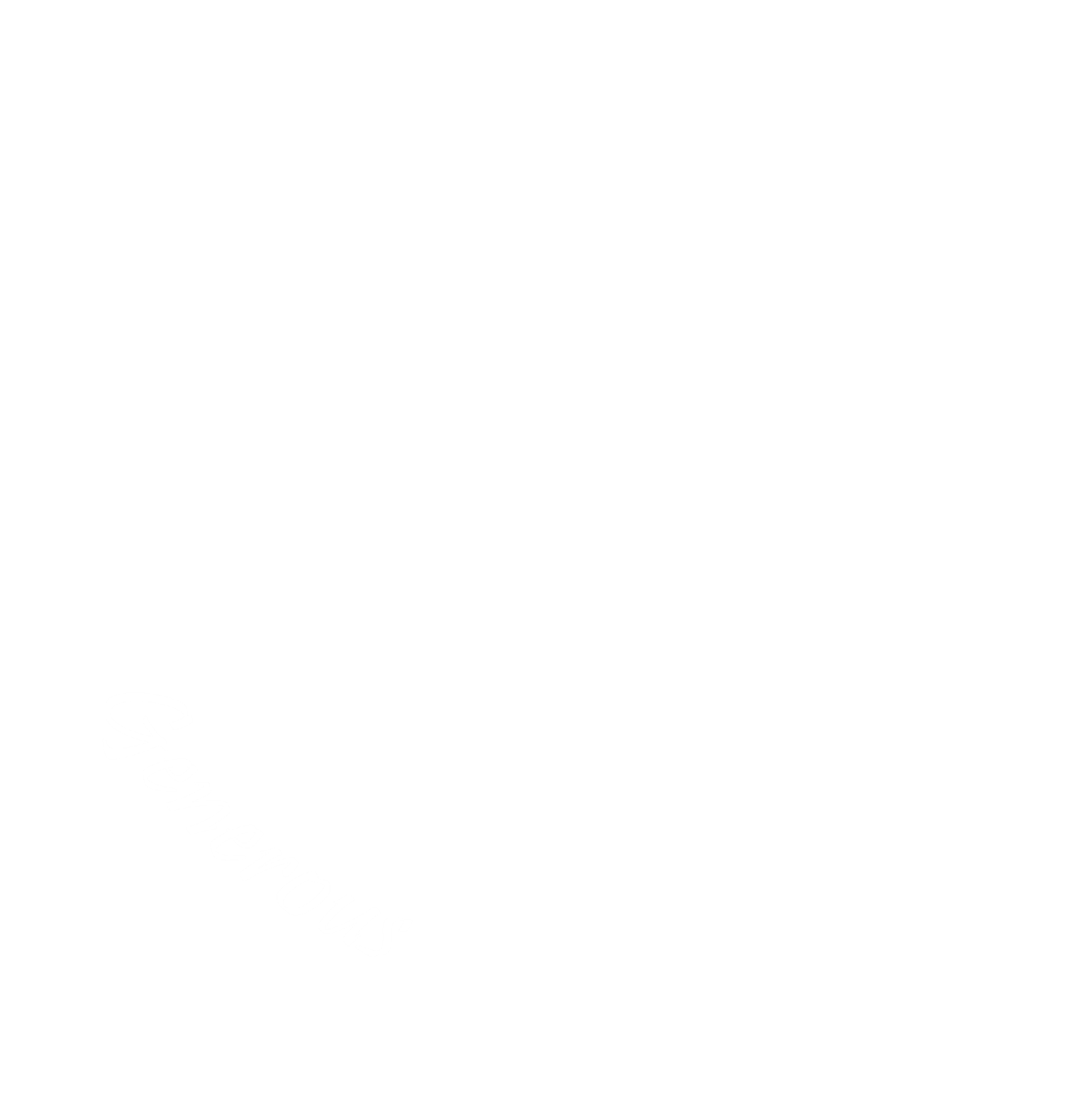 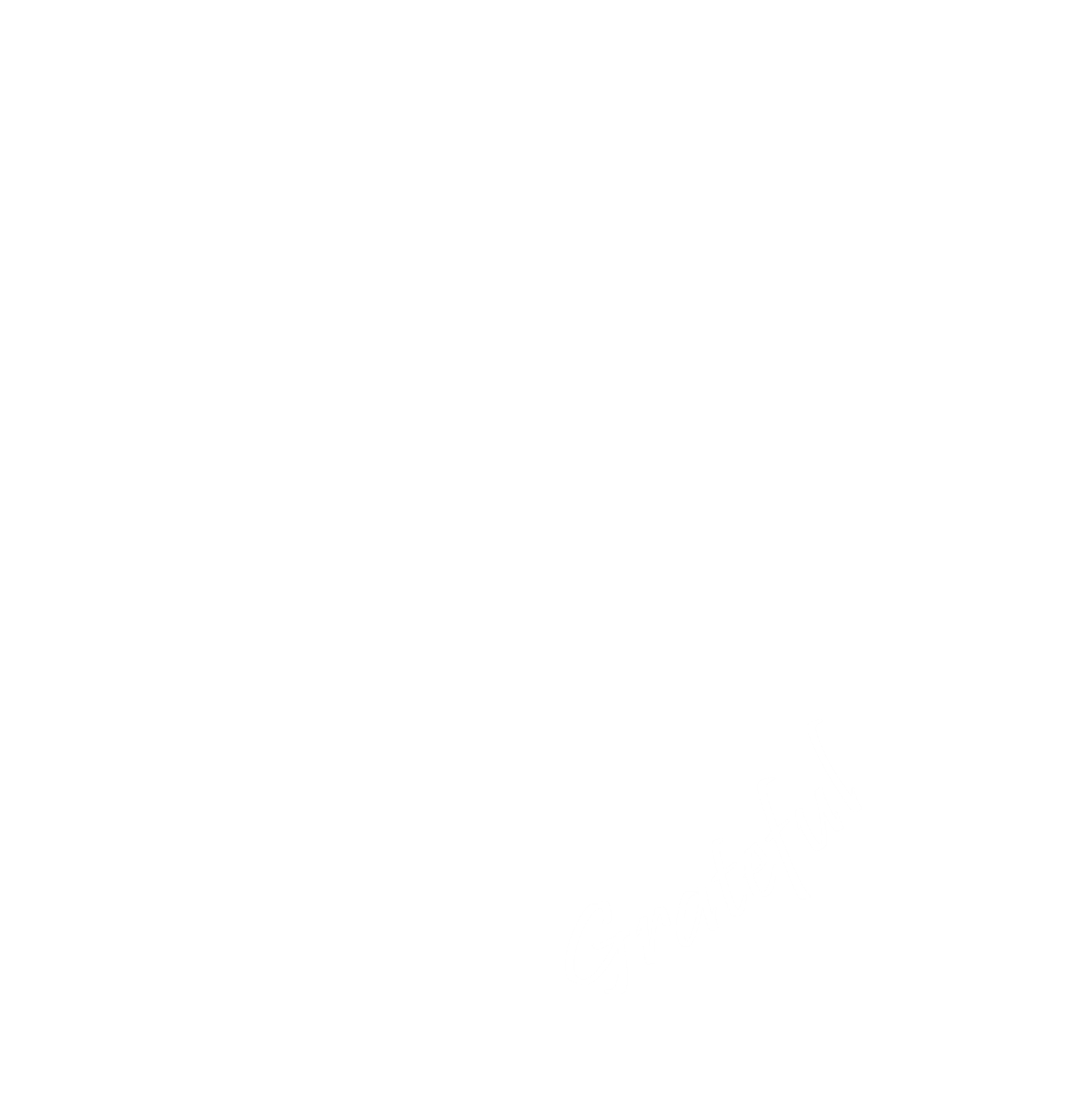 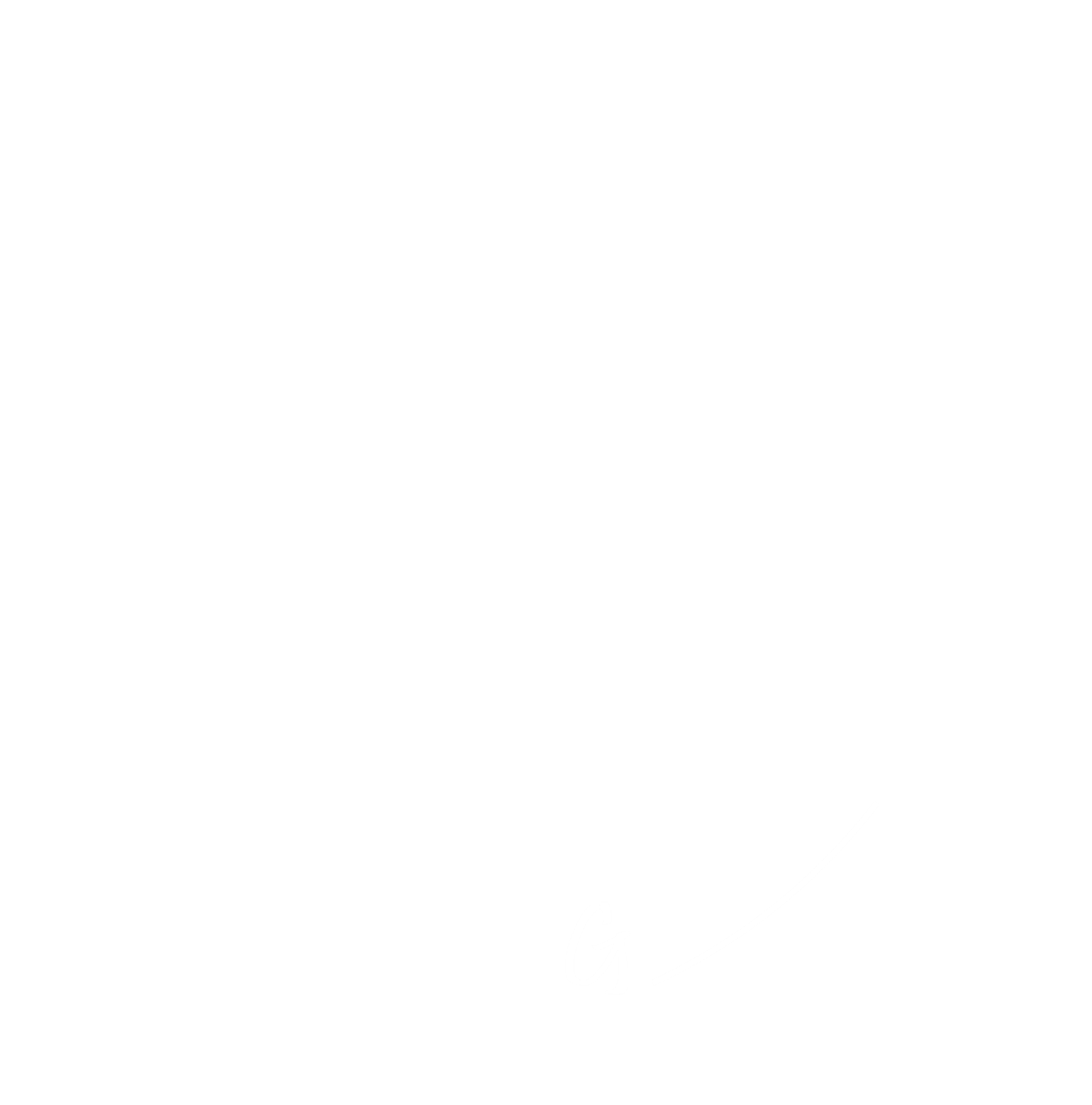 [Speaker Notes: God.  ***]
Circle of Stewardship
Building Blocks of Christian Stewardship
1.  God created and owns it all
[Speaker Notes: So, what could we say is the first building block of Christian Stewardship?  ***
 
God created and owns it all. You don’t own anything.  The world and all that is in it is mine, sayeth the Lord.  ***]
Circle of Stewardship
Every generous act of giving, with every perfect gift, is from above, coming down from the Father of lights, with whom there is no variation or shadow due to change.  (James 1:17)
But each of us was given grace according to the measure of Christ’s gift. Therefore it is said, “When he ascended on high he made captivity itself a captive; he gave gifts to his people.” ...The gifts he gave were that some would be apostles, some prophets, some evangelists, some pastors and teachers. (Ephesians 4:7-8,11)
Take care that you do not forget the Lord your God…when you have eaten your fill and have built fine houses…and your silver and gold is multiplied, then do not exalt yourself, forgetting the Lord your God…Do not say to yourself “My power and the might of my own hand have gotten me this wealth.”  But remember the Lord your God, for it is he who gives you the power to get wealth.  If you do forget the Lord your God…you shall surely perish.  (Deuteronomy 8:11-20)
[Speaker Notes: Who’s going to read next?     Every generous act of giving, with every perfect gift, is from above, coming down from the Father of lights, with whom there is no variation or shadow due to change.  (James 1:17)  ***
 
Next:    But each of us was given grace according to the measure of Christ’s gift. Therefore it is said, “When he ascended on high he made captivity itself a captive; he gave gifts to his people.” ...The gifts he gave were that some would be apostles, some prophets, some evangelists, some pastors and teachers. (Ephesians 4:7-8,11)  ***
 
And last:    Take care that you do not forget the Lord your God…when you have eaten your fill and have built fine houses…and your silver and gold is multiplied, then do not exalt yourself, forgetting the Lord your God…Do not say to yourself “My power and the might of my own hand have gotten me this wealth.”  But remember the Lord your God, for it is he who gives you the power to get wealth.  If you do forget the Lord your God…you shall surely perish.  (Deuteronomy 8:11-20)   ***]
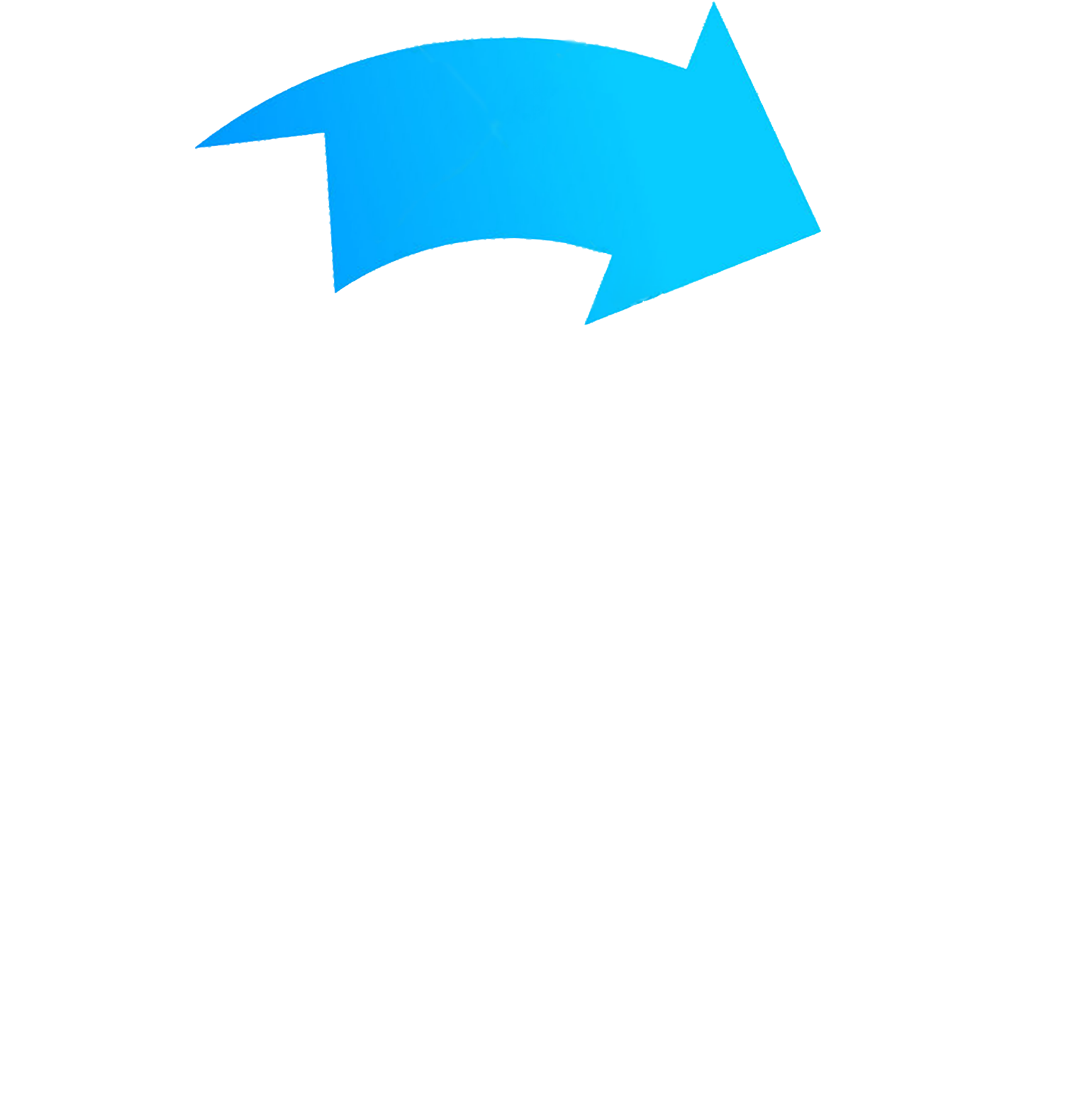 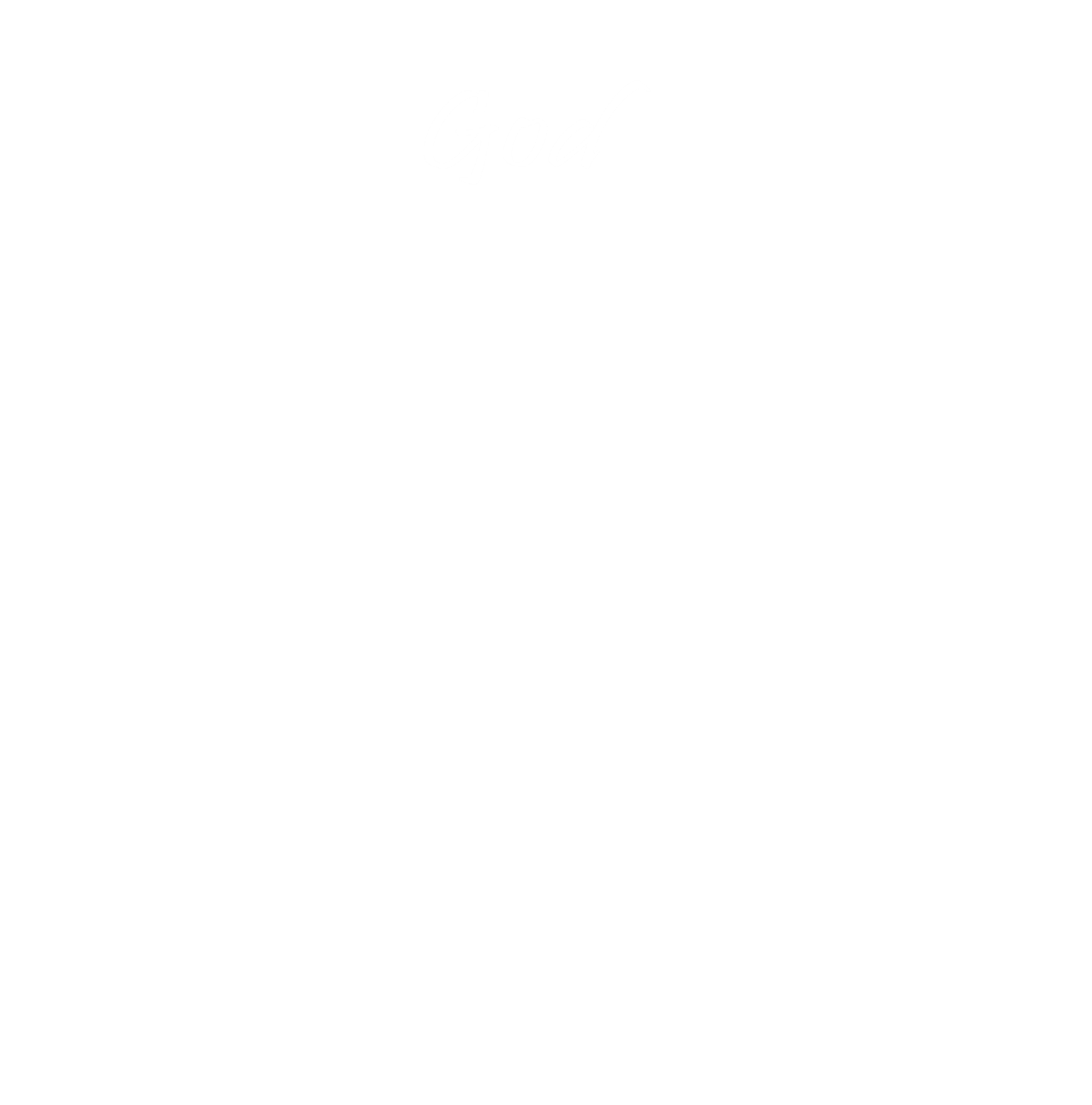 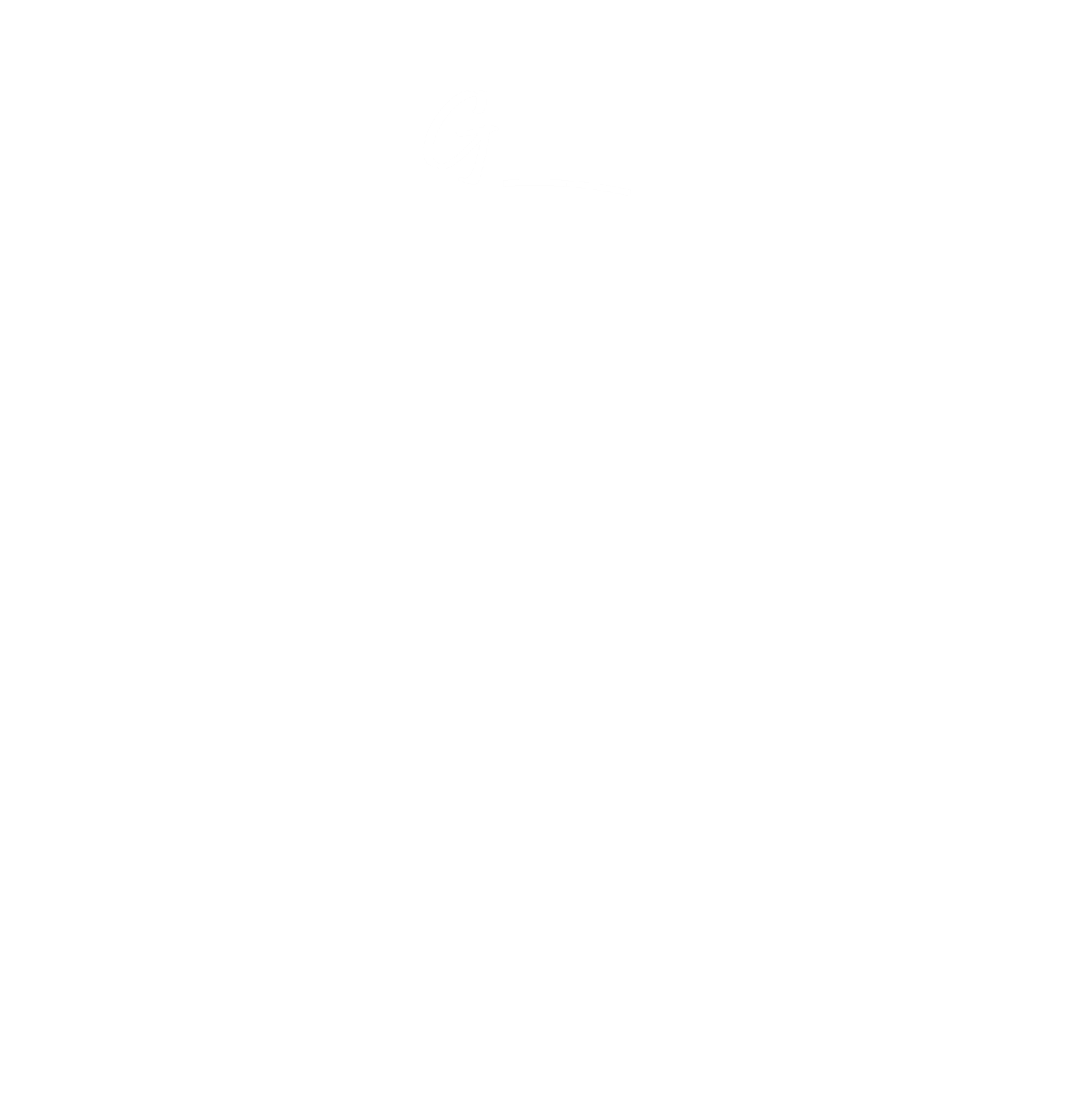 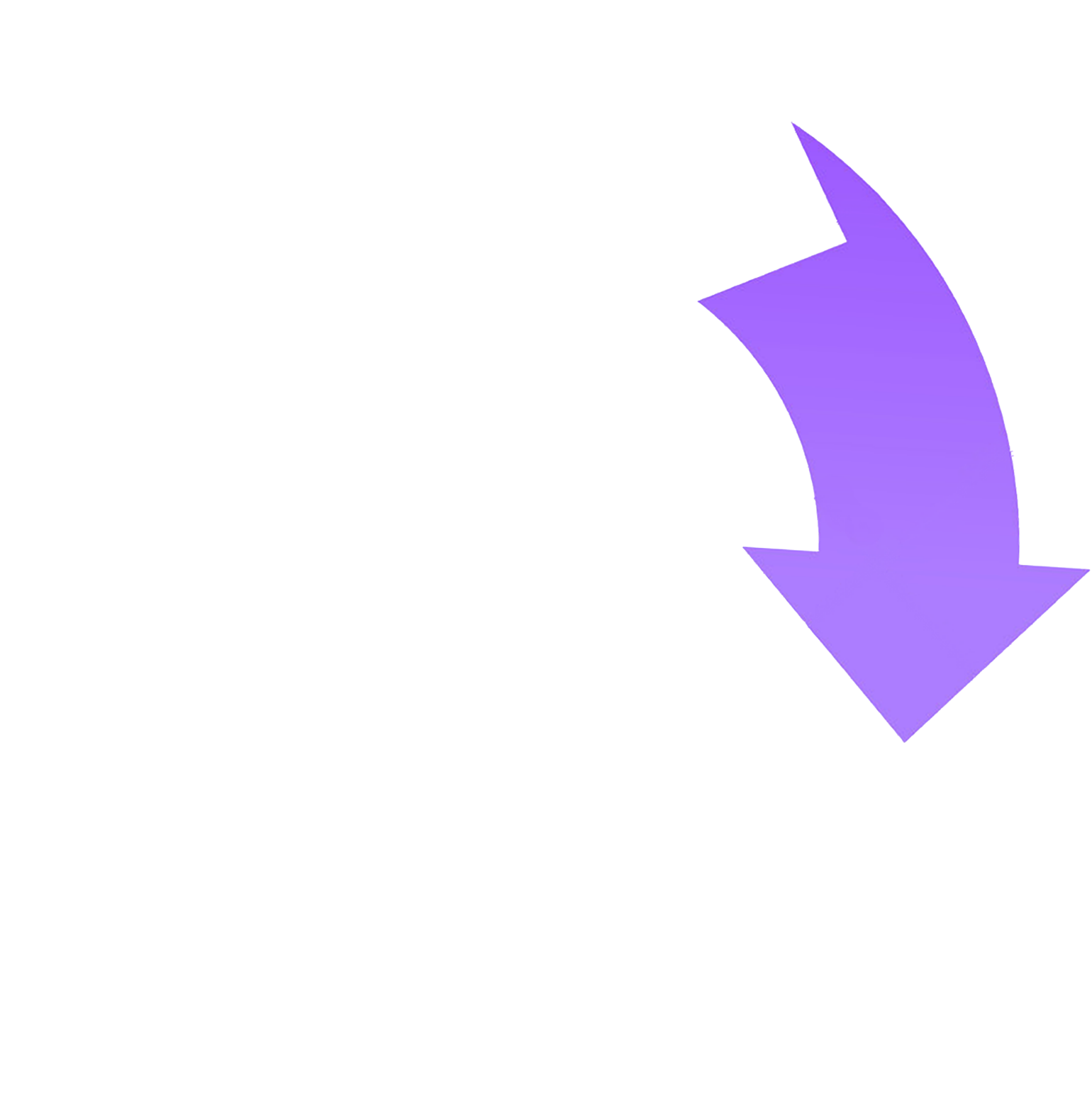 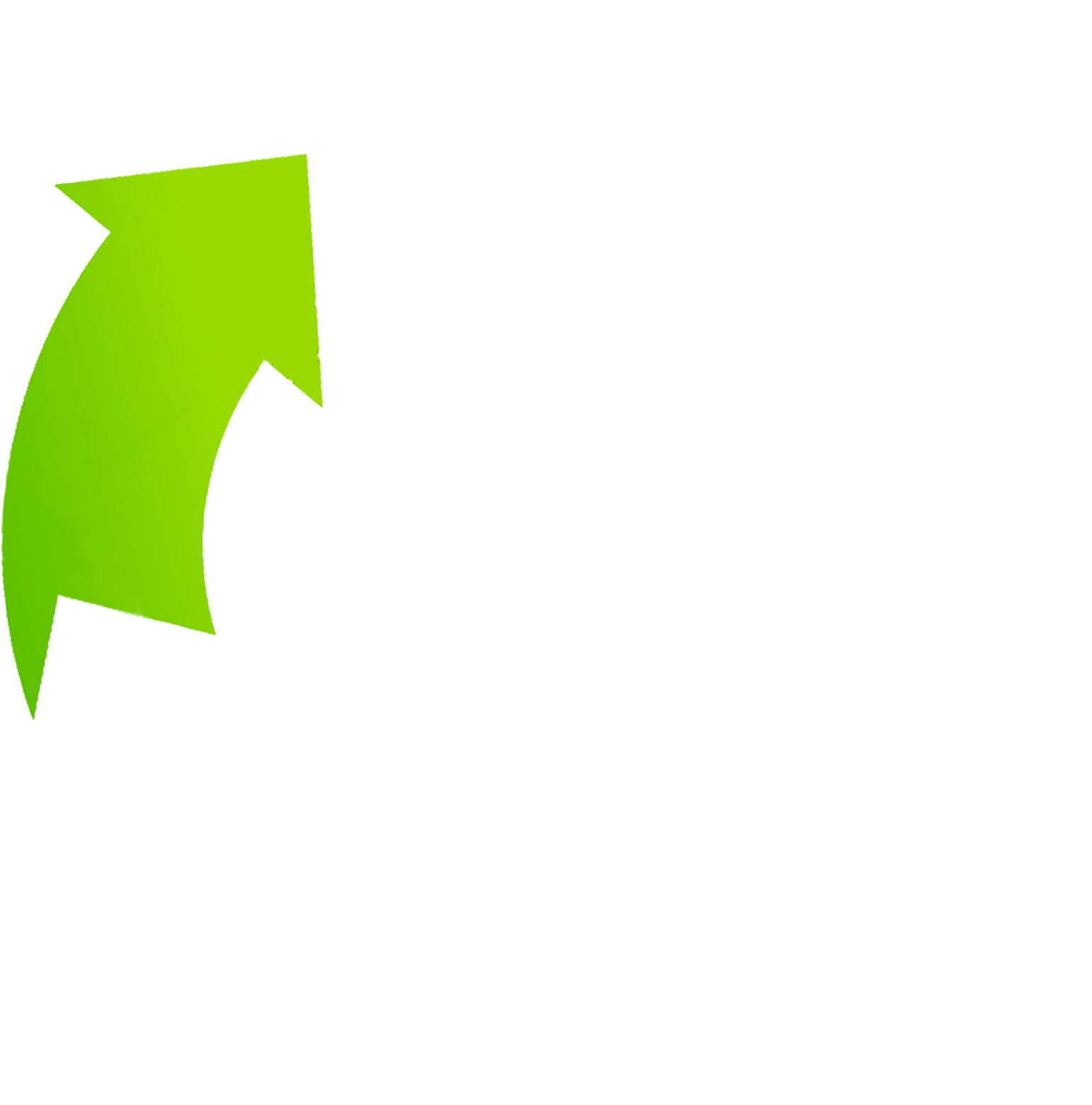 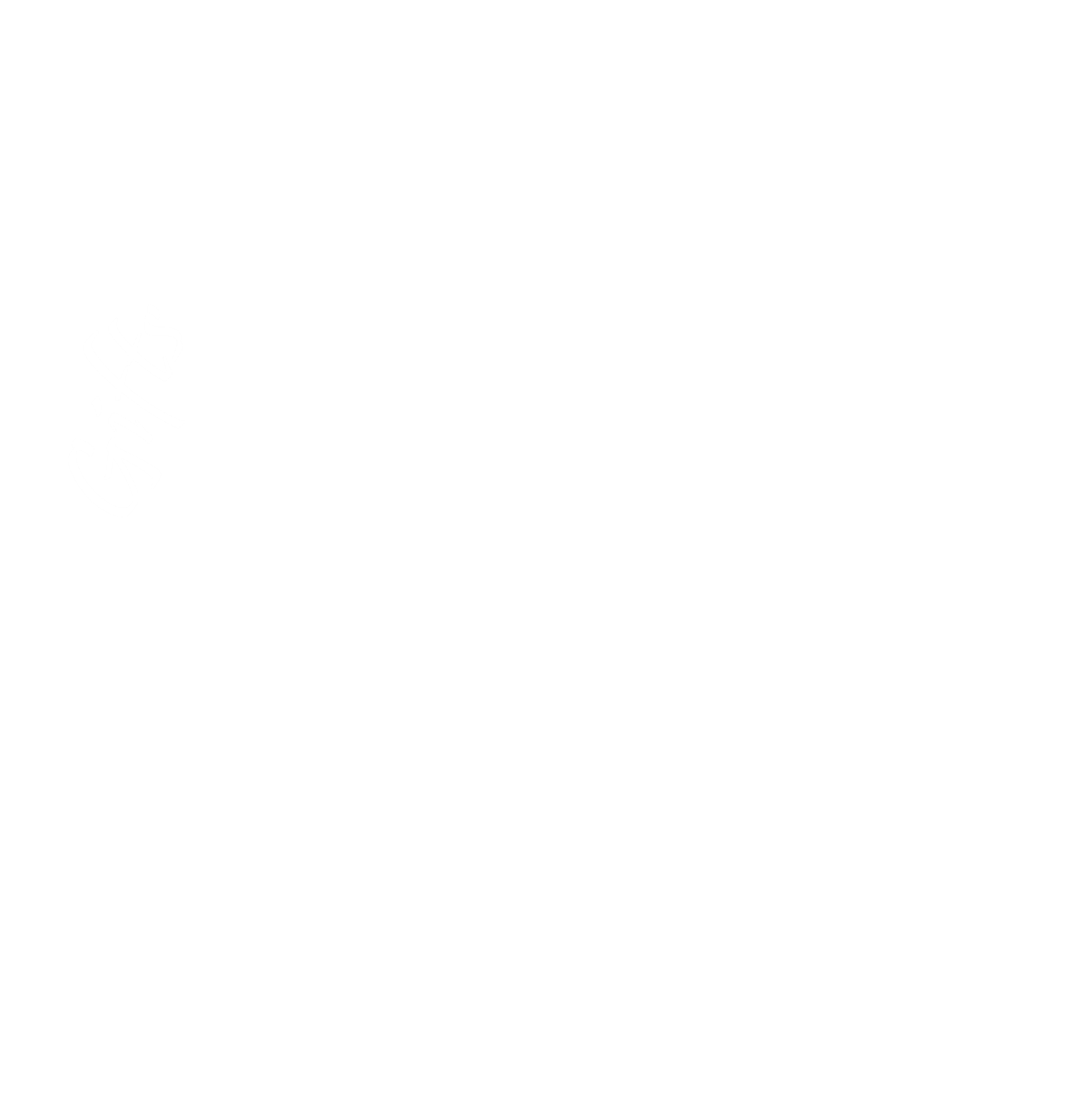 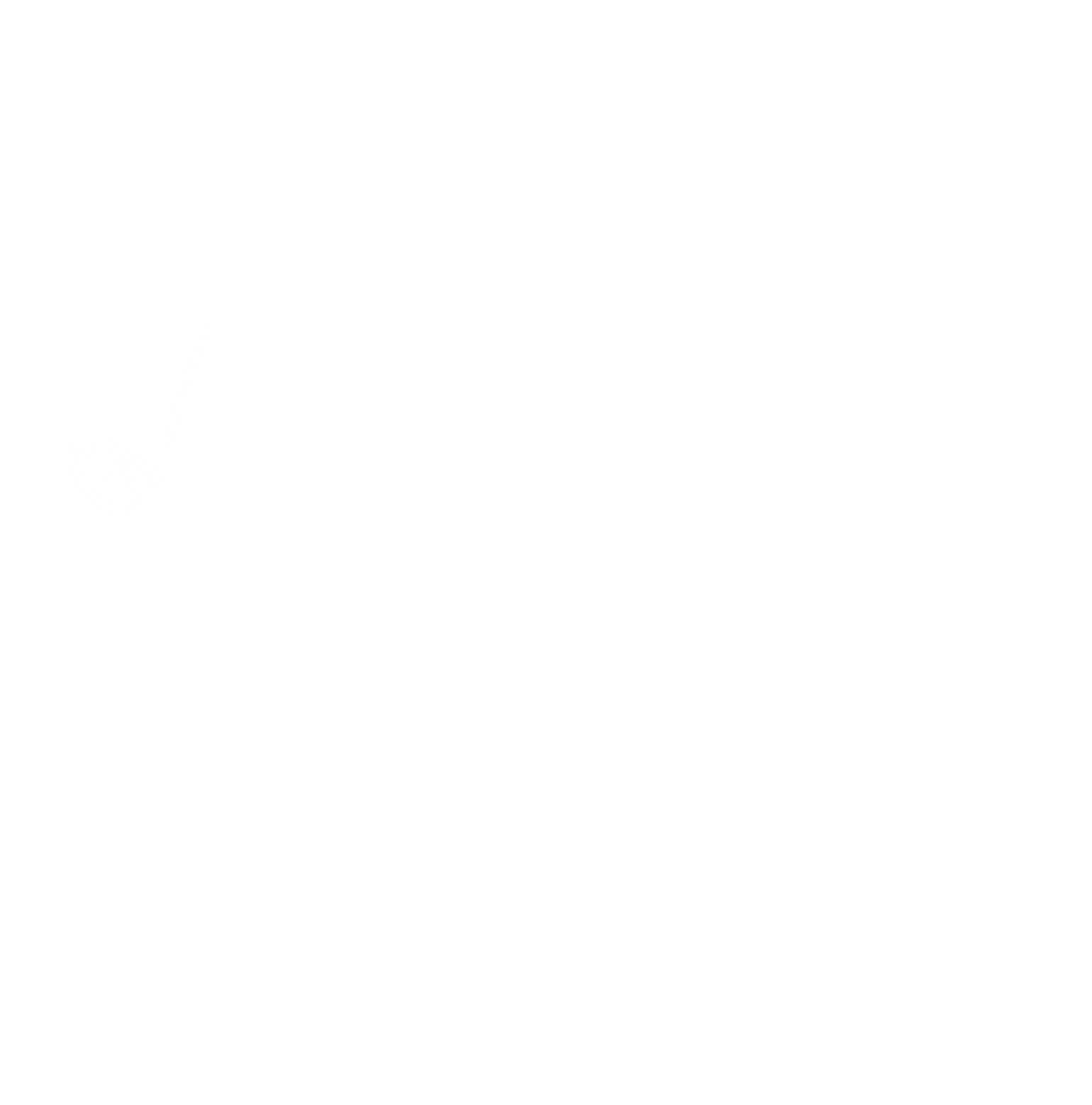 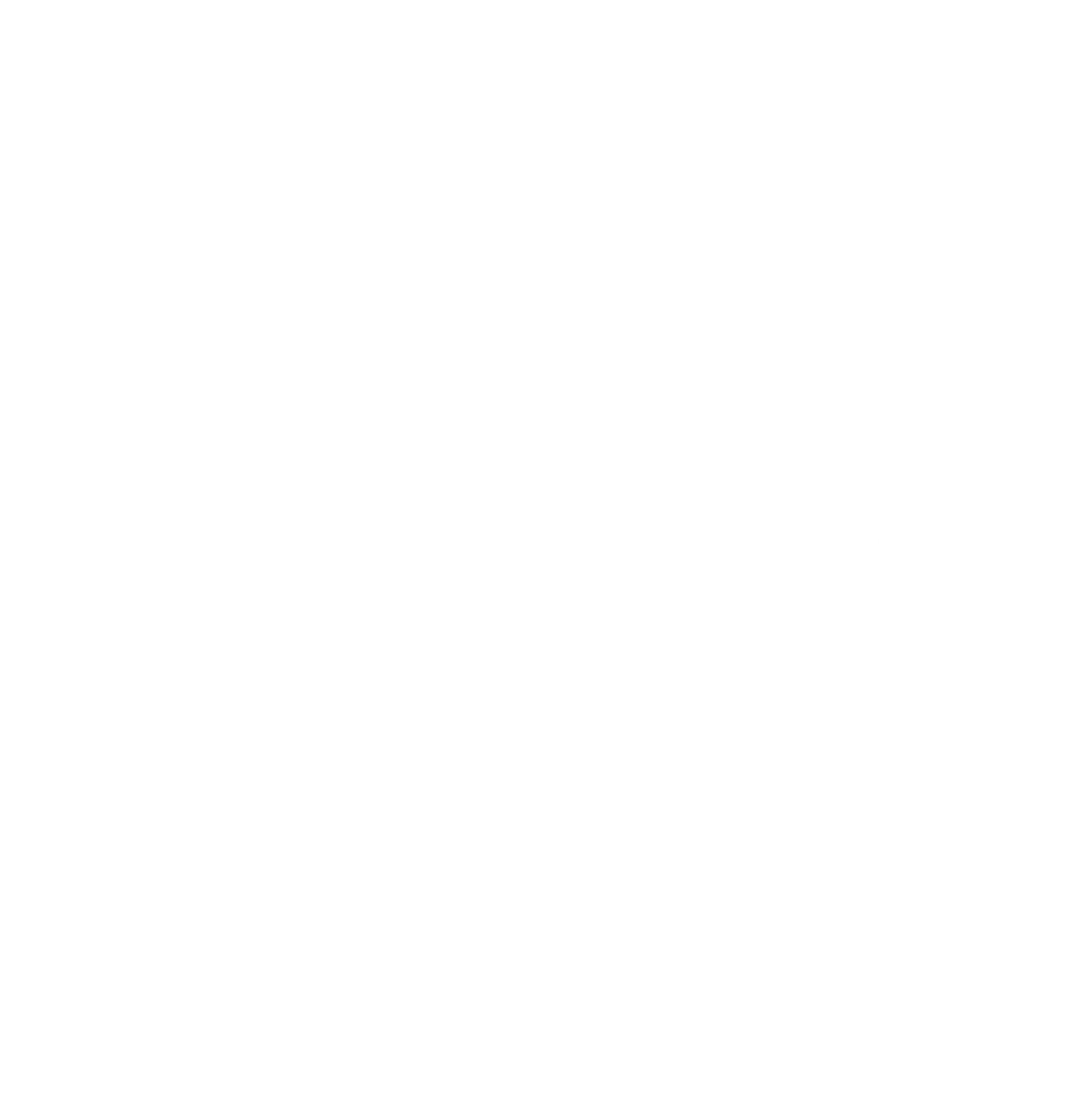 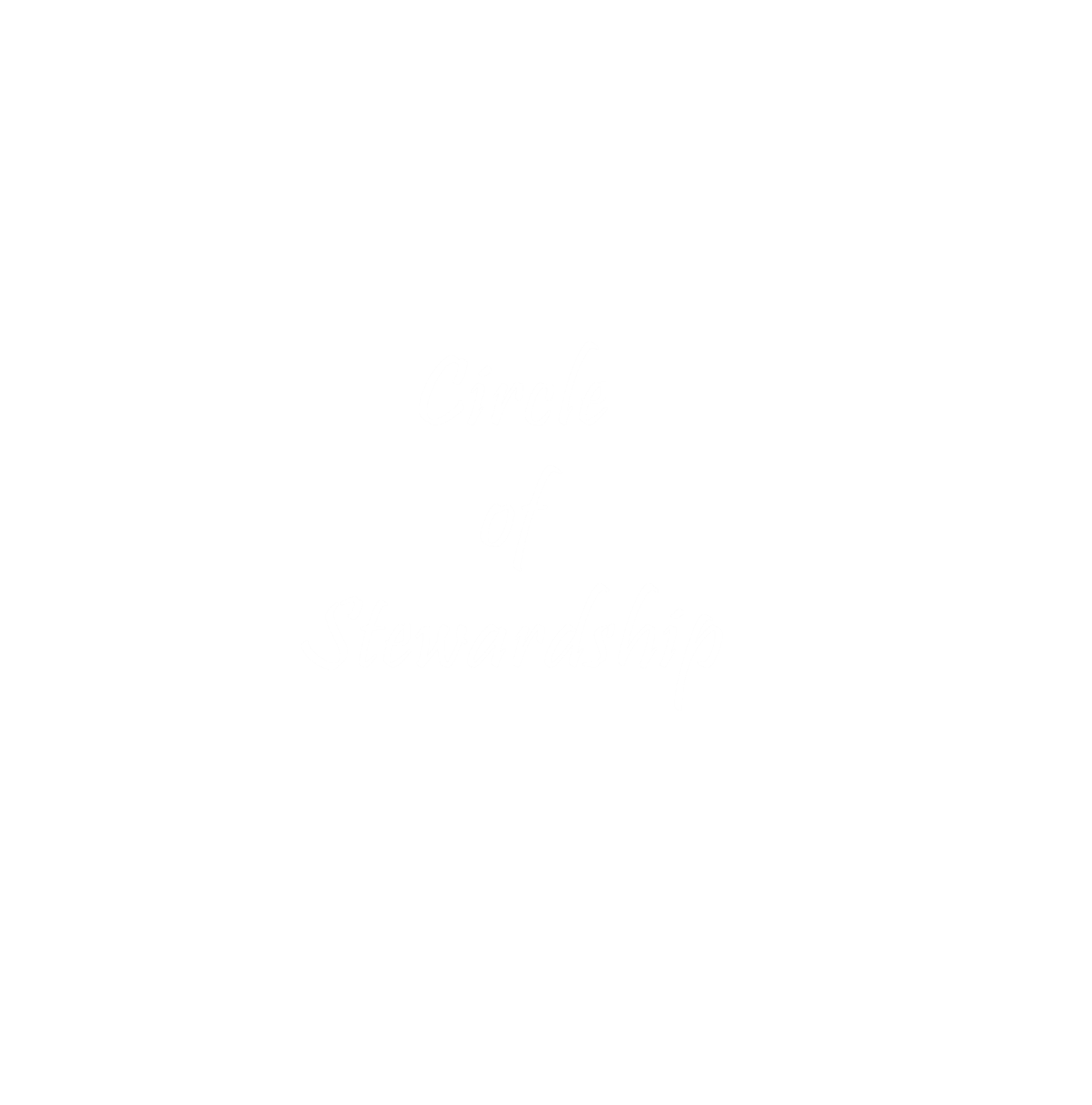 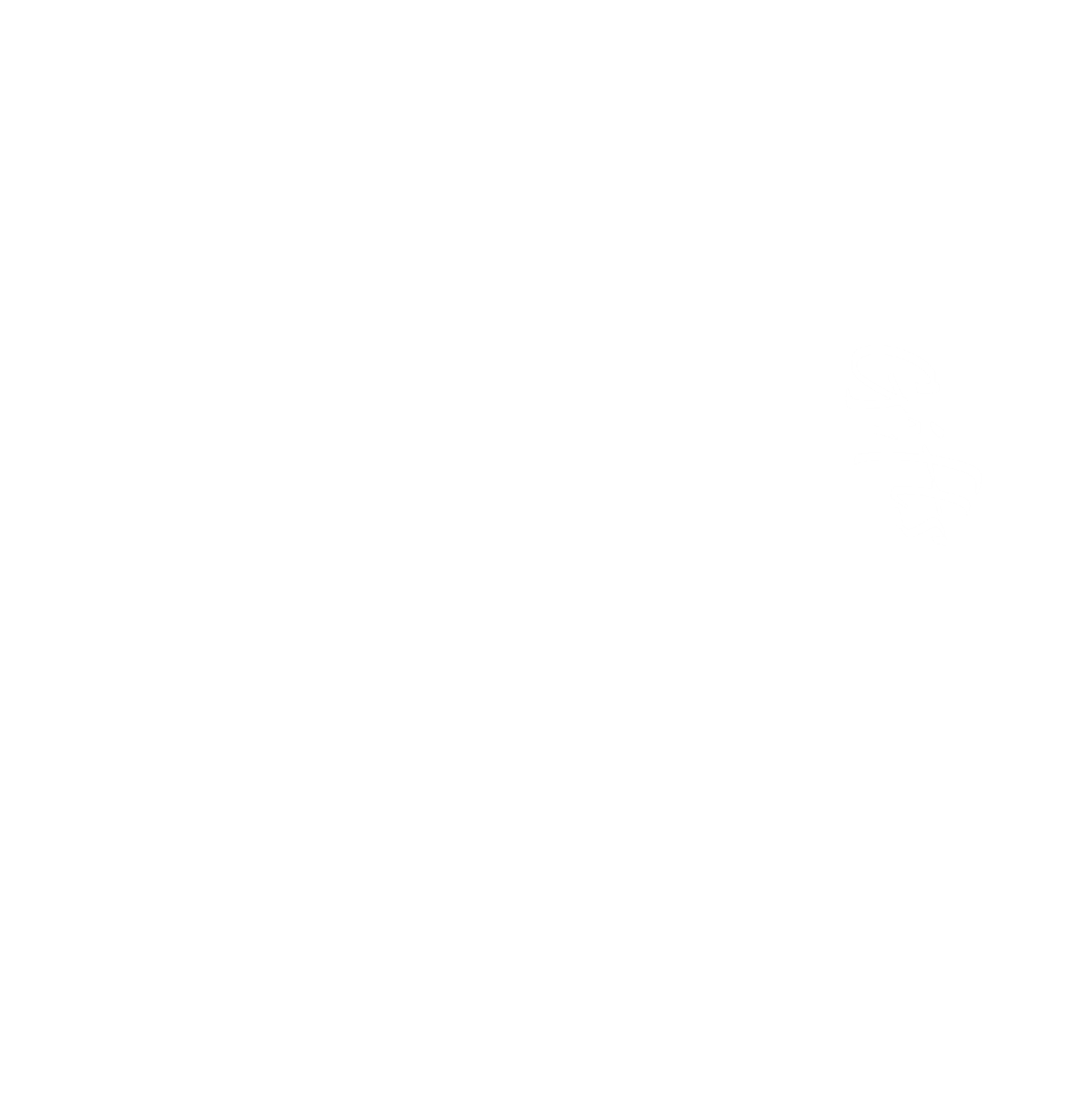 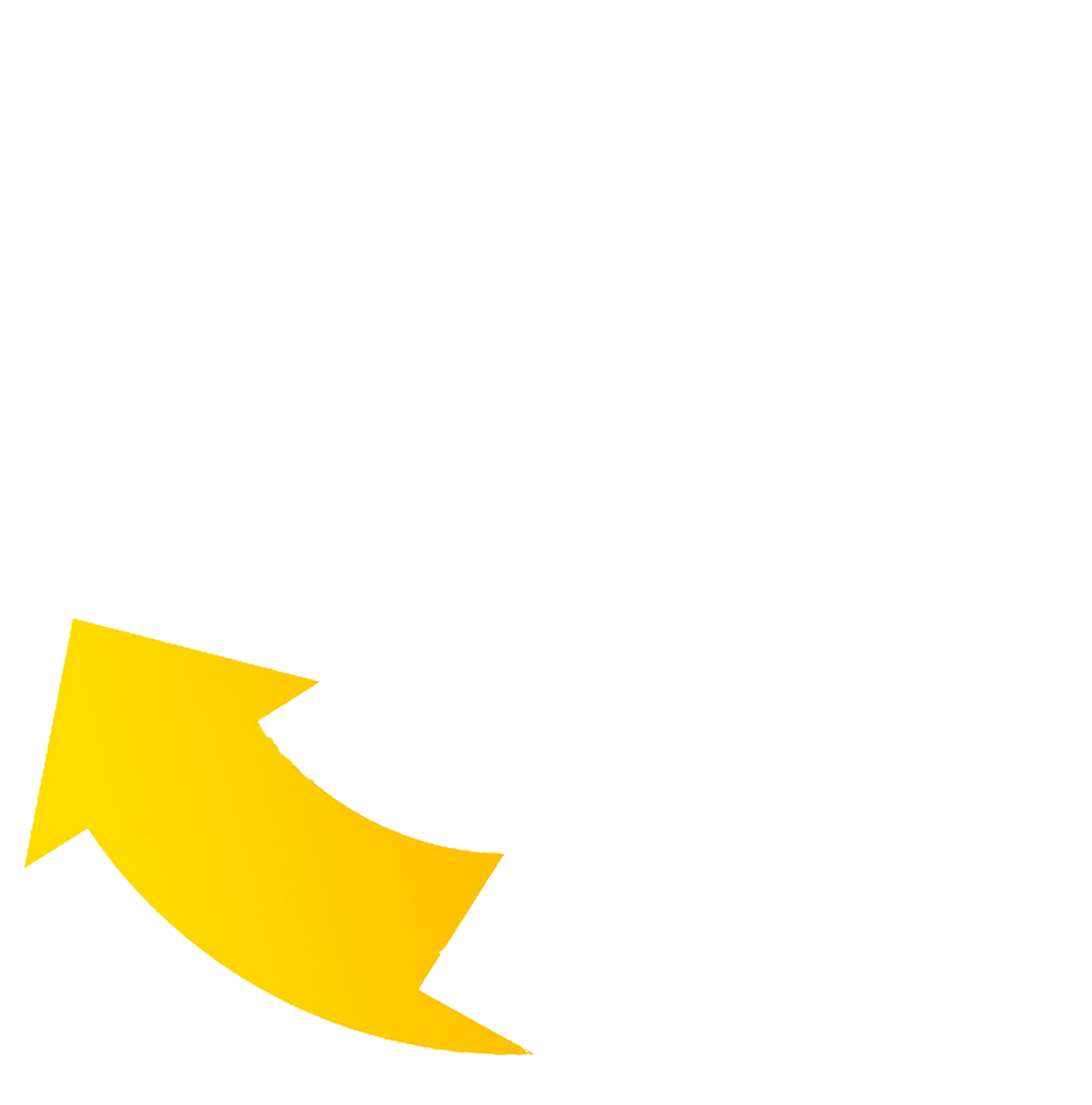 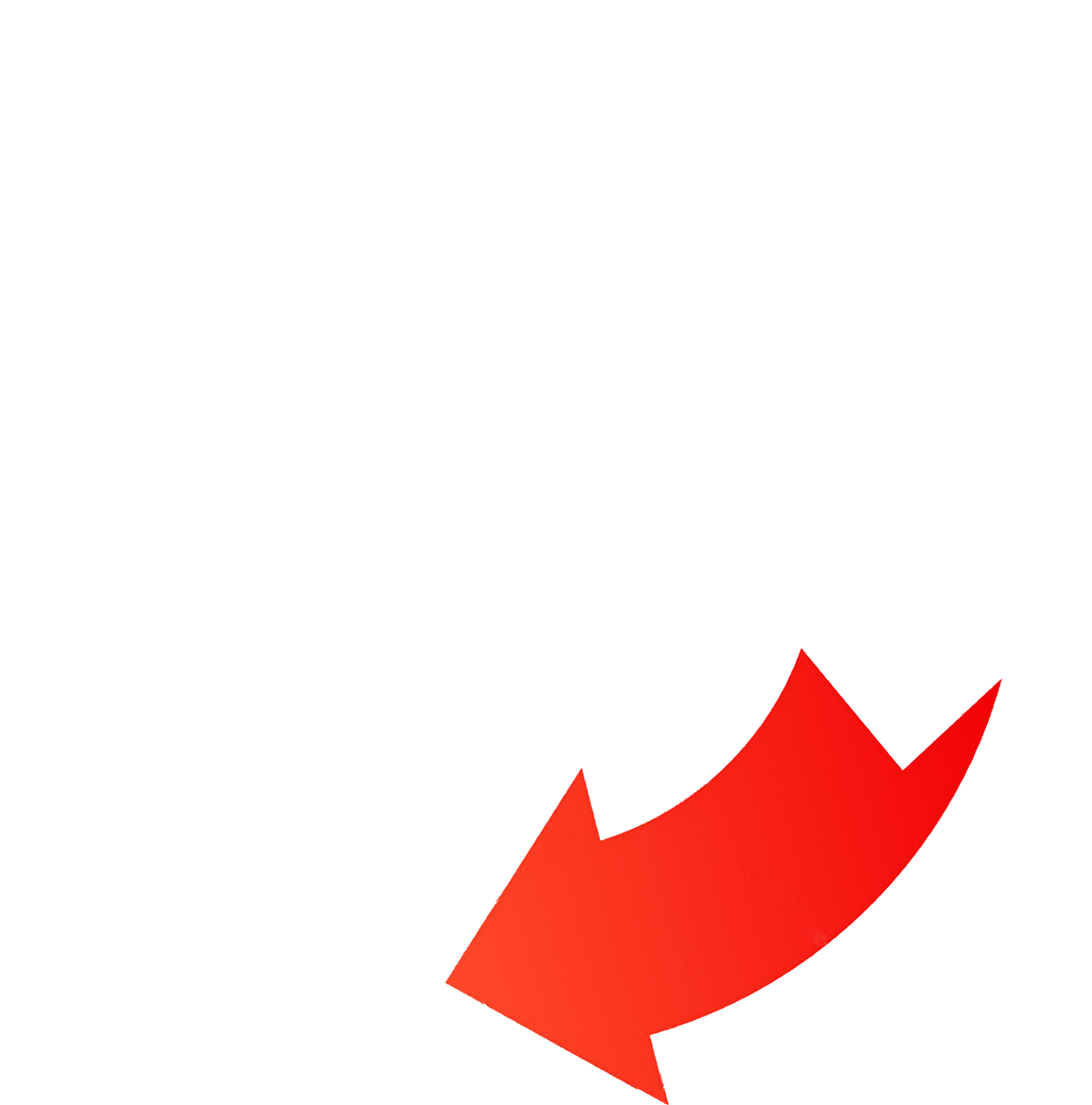 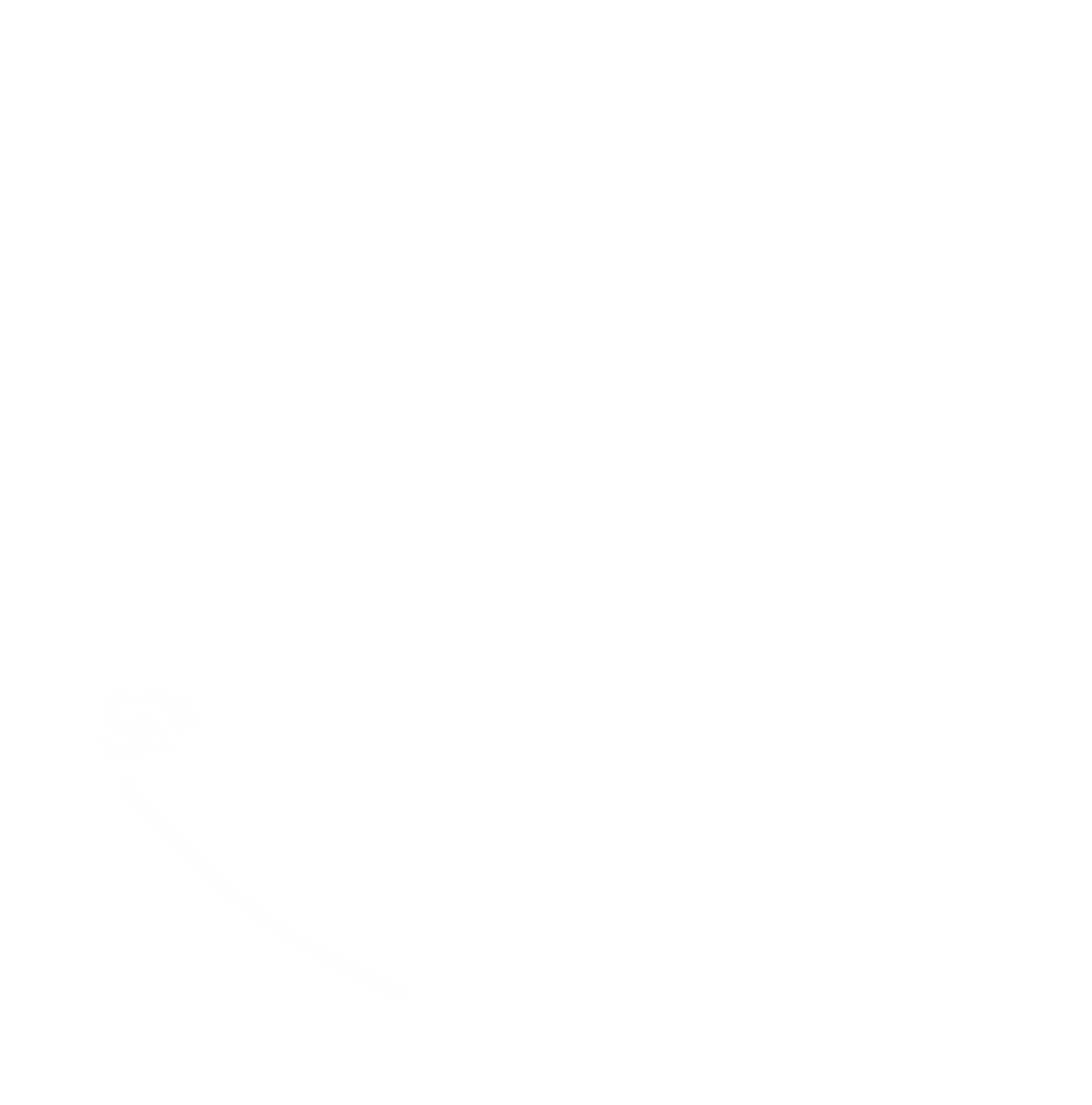 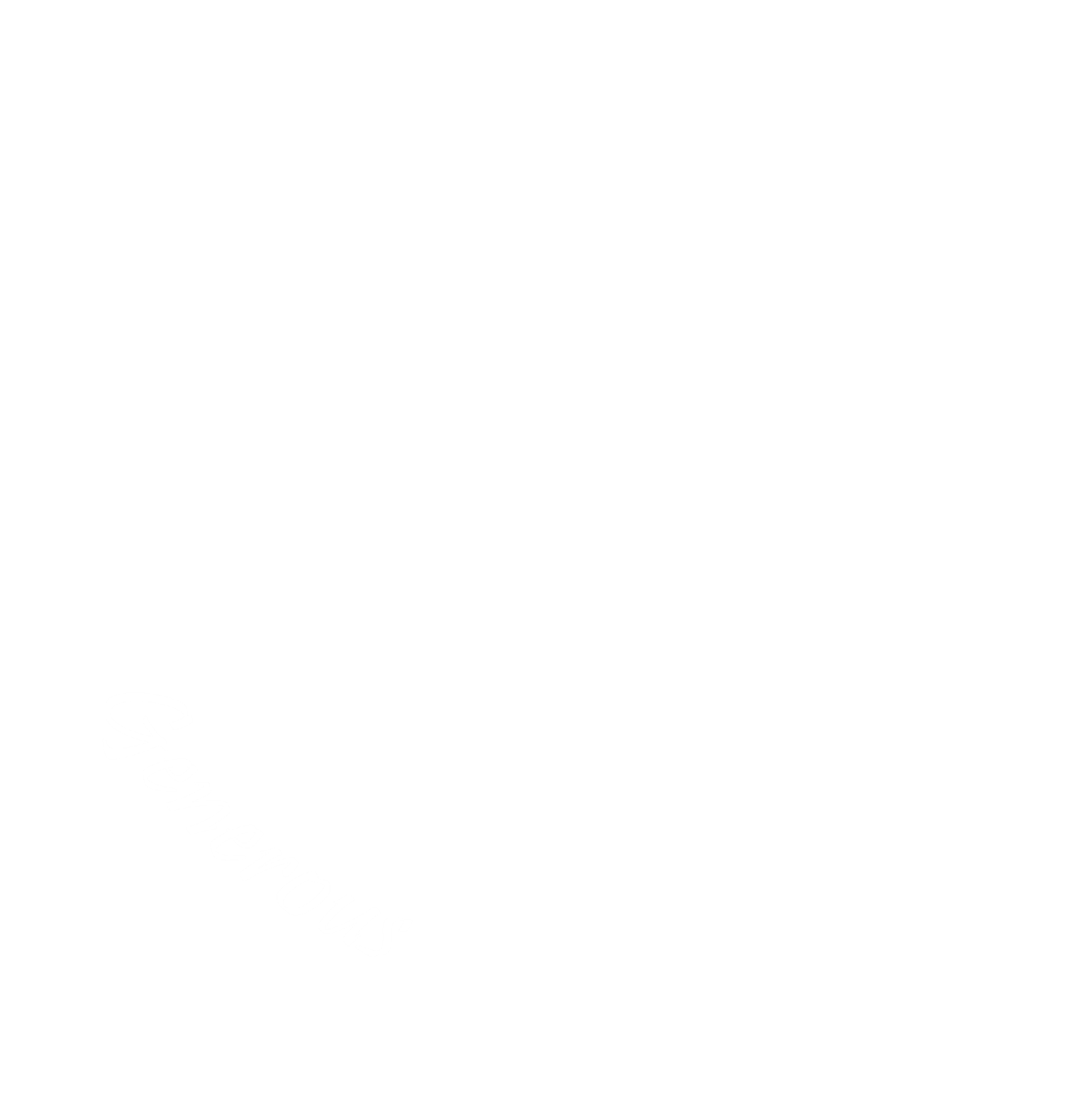 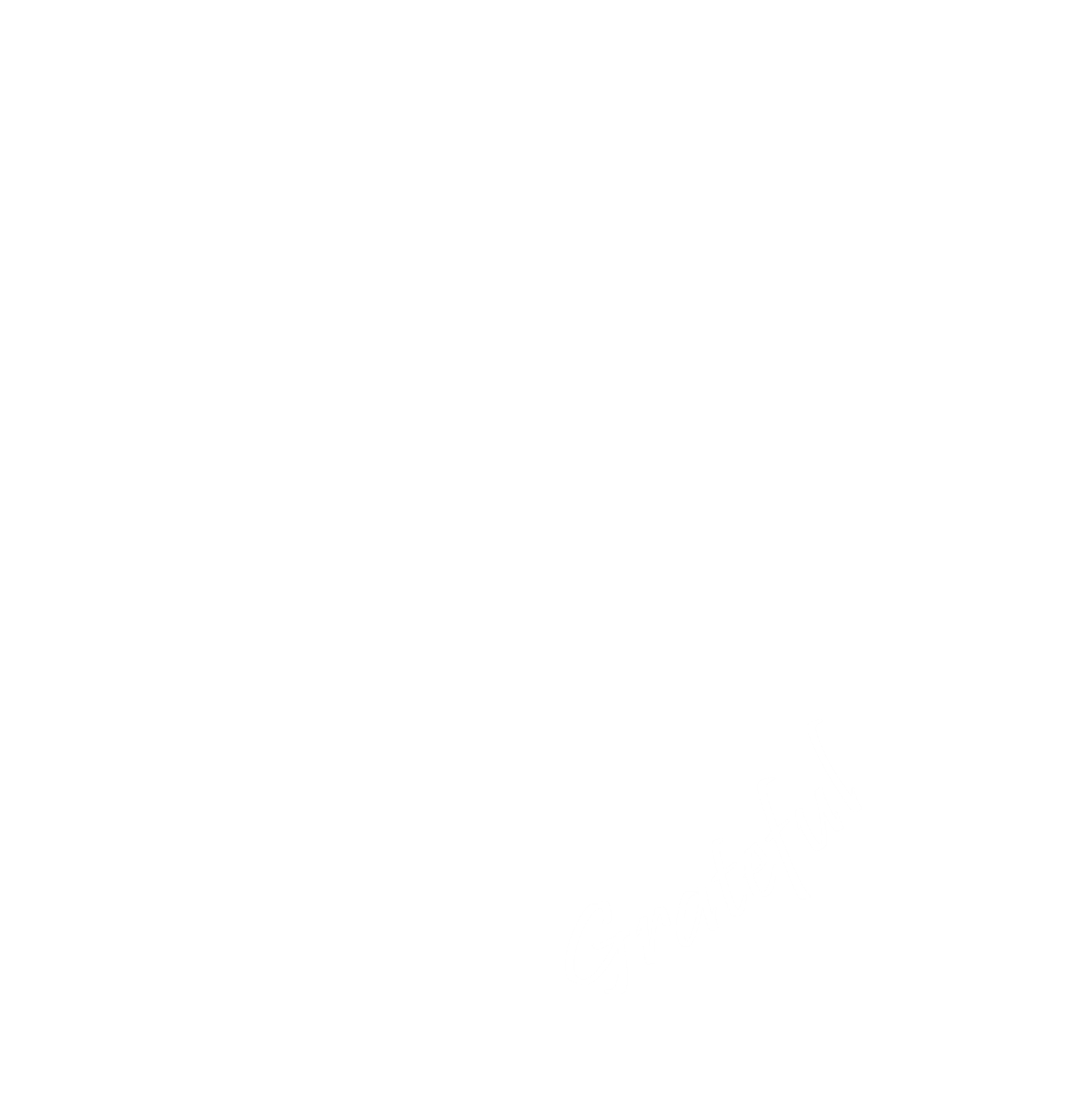 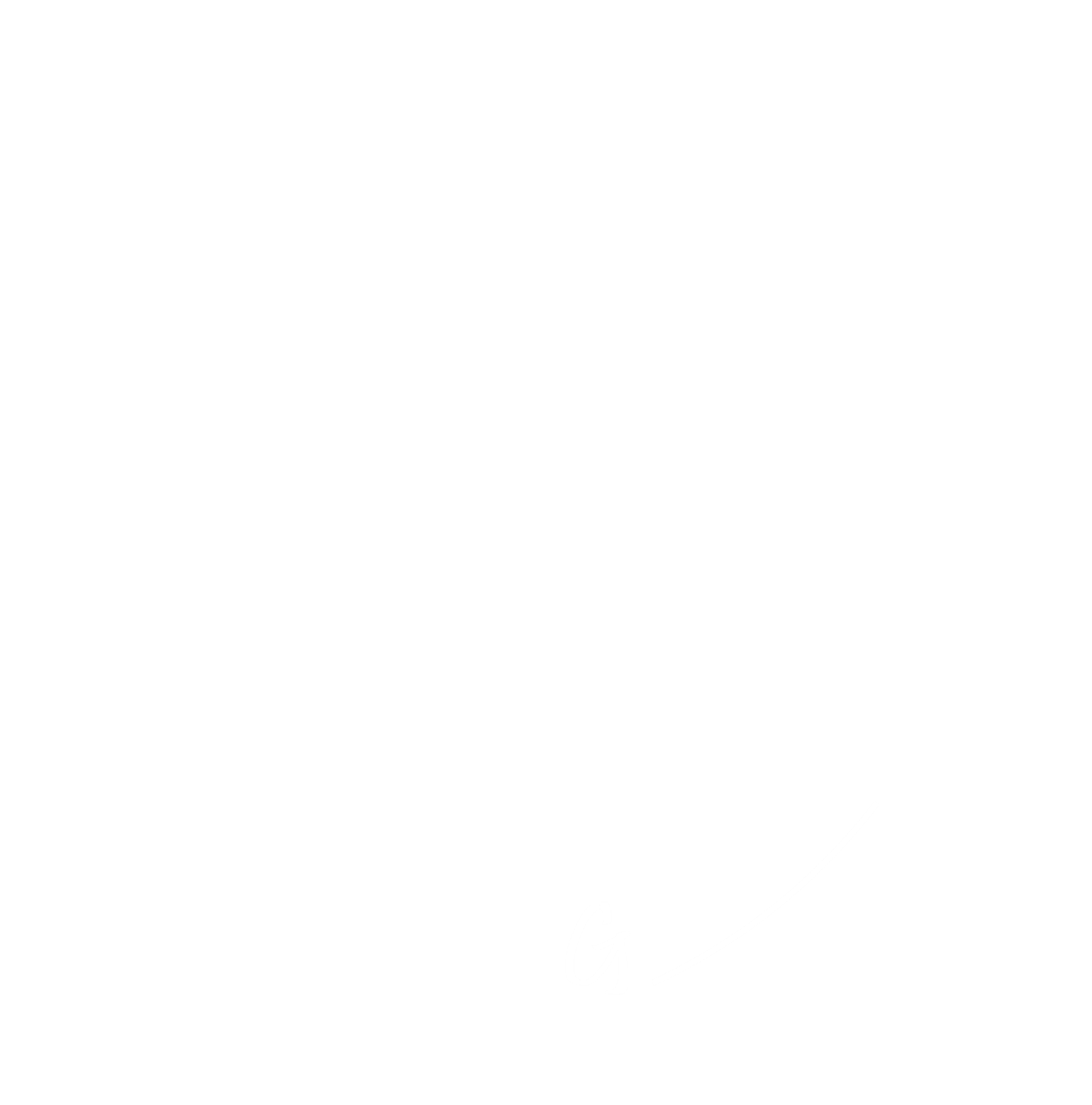 [Speaker Notes: What G word do you think comes next?  ***]
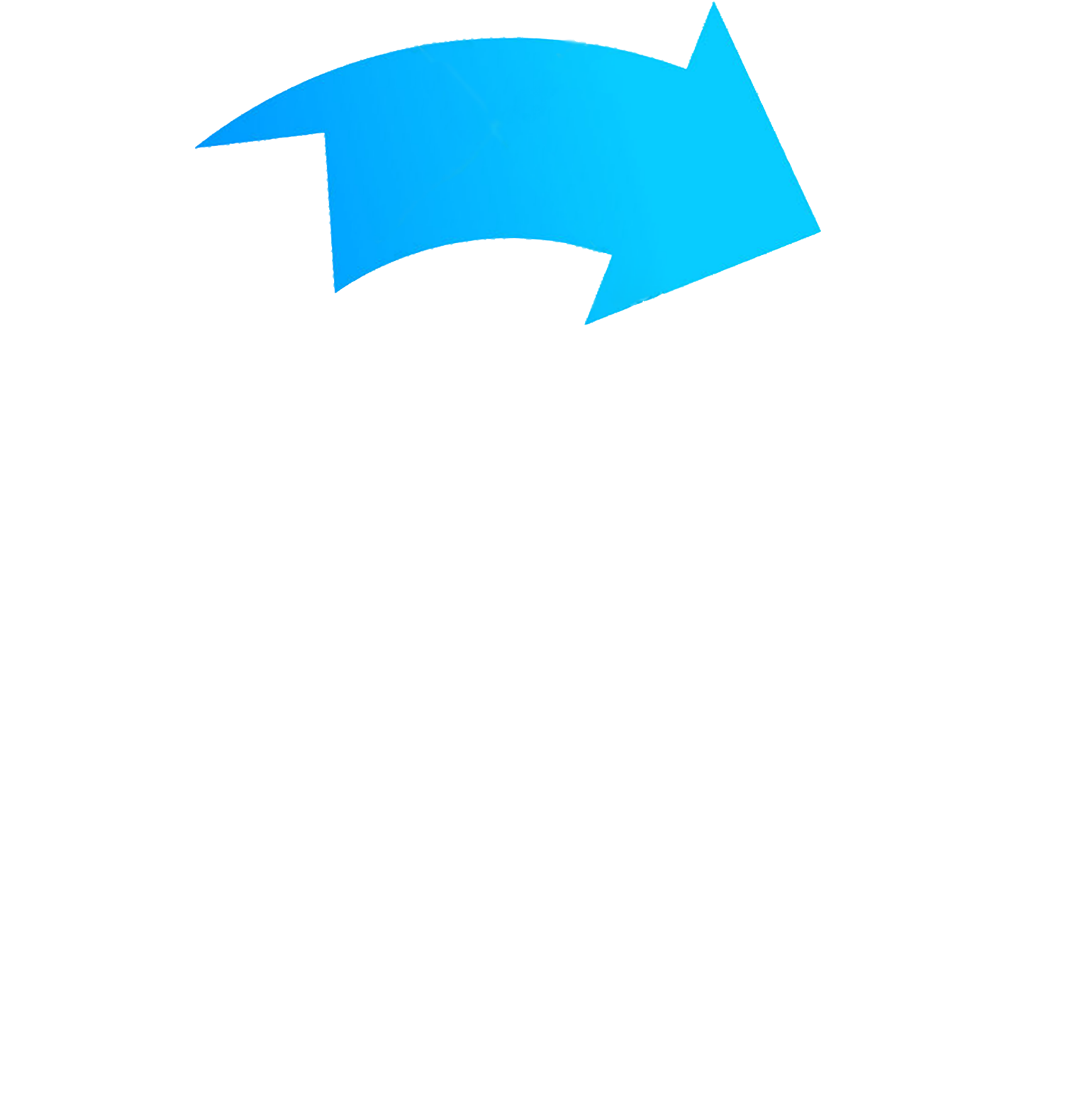 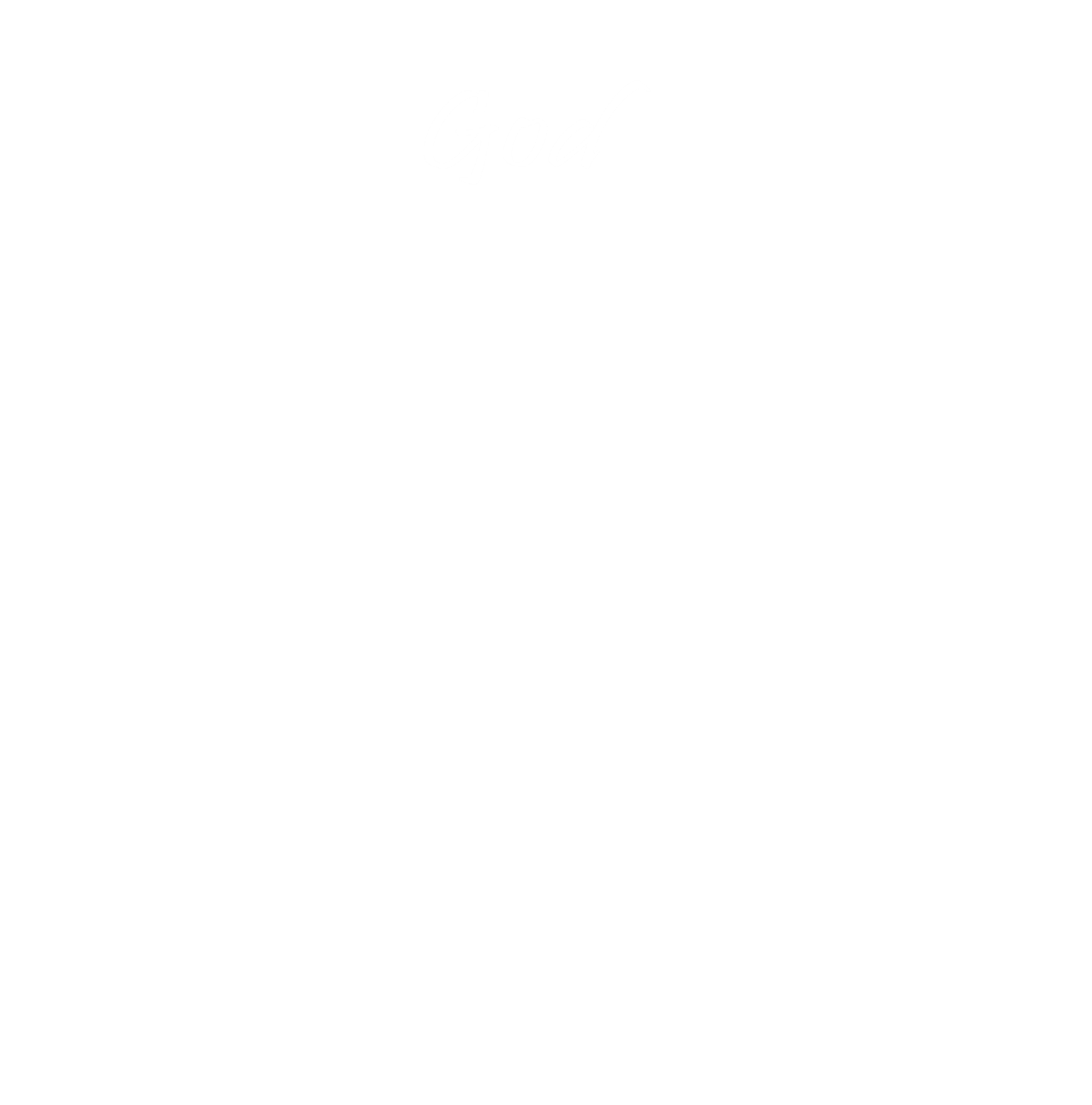 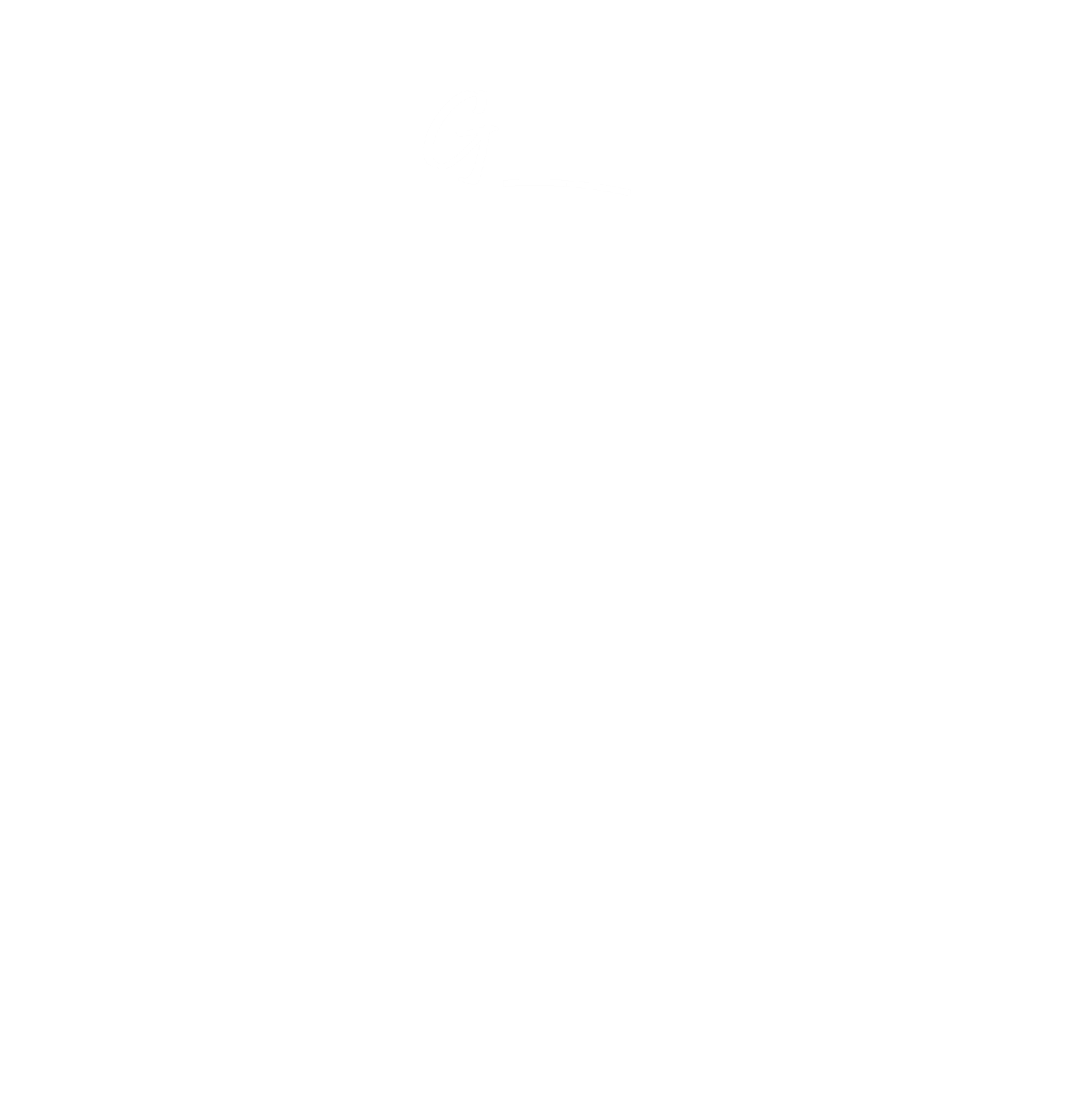 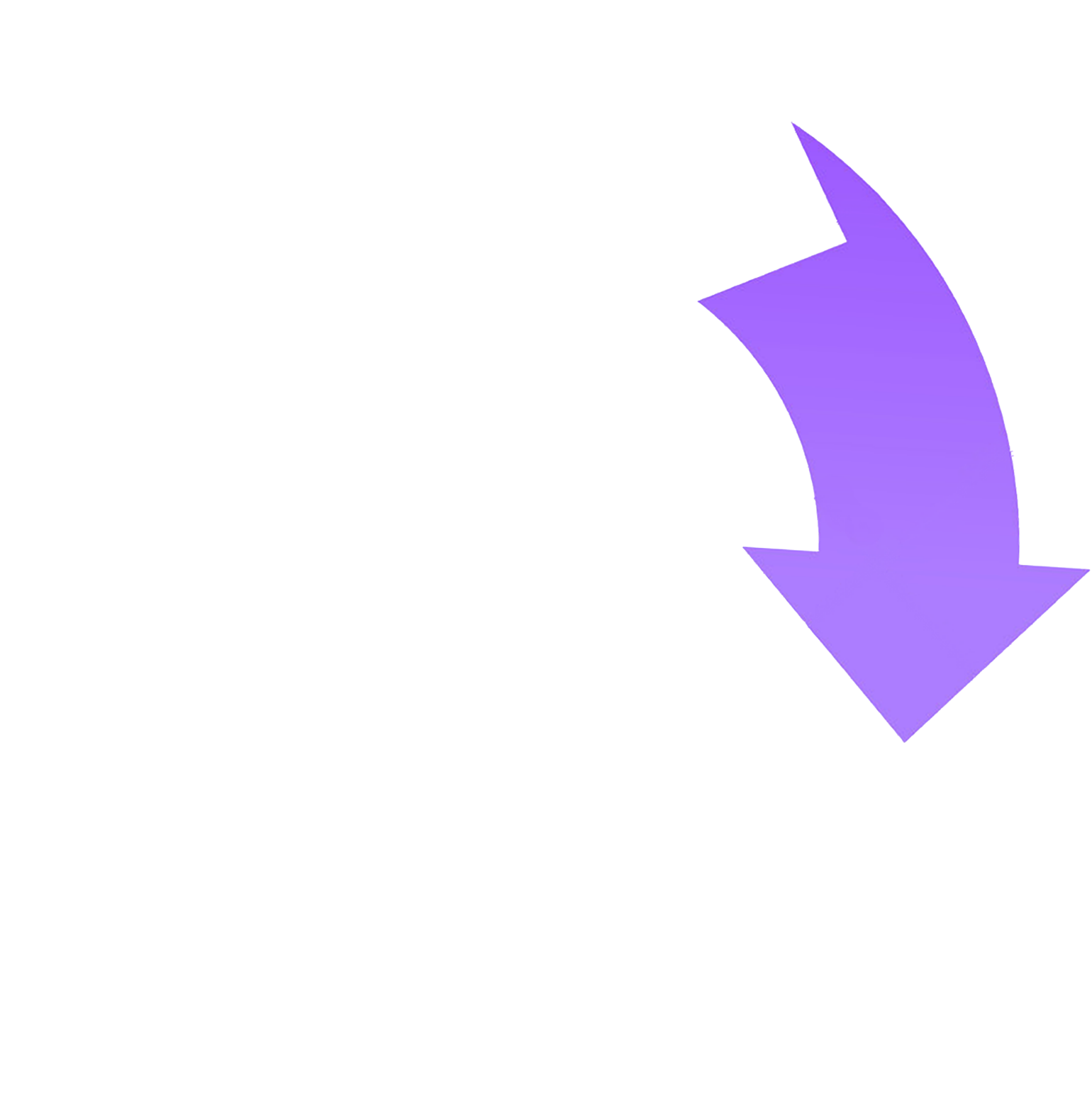 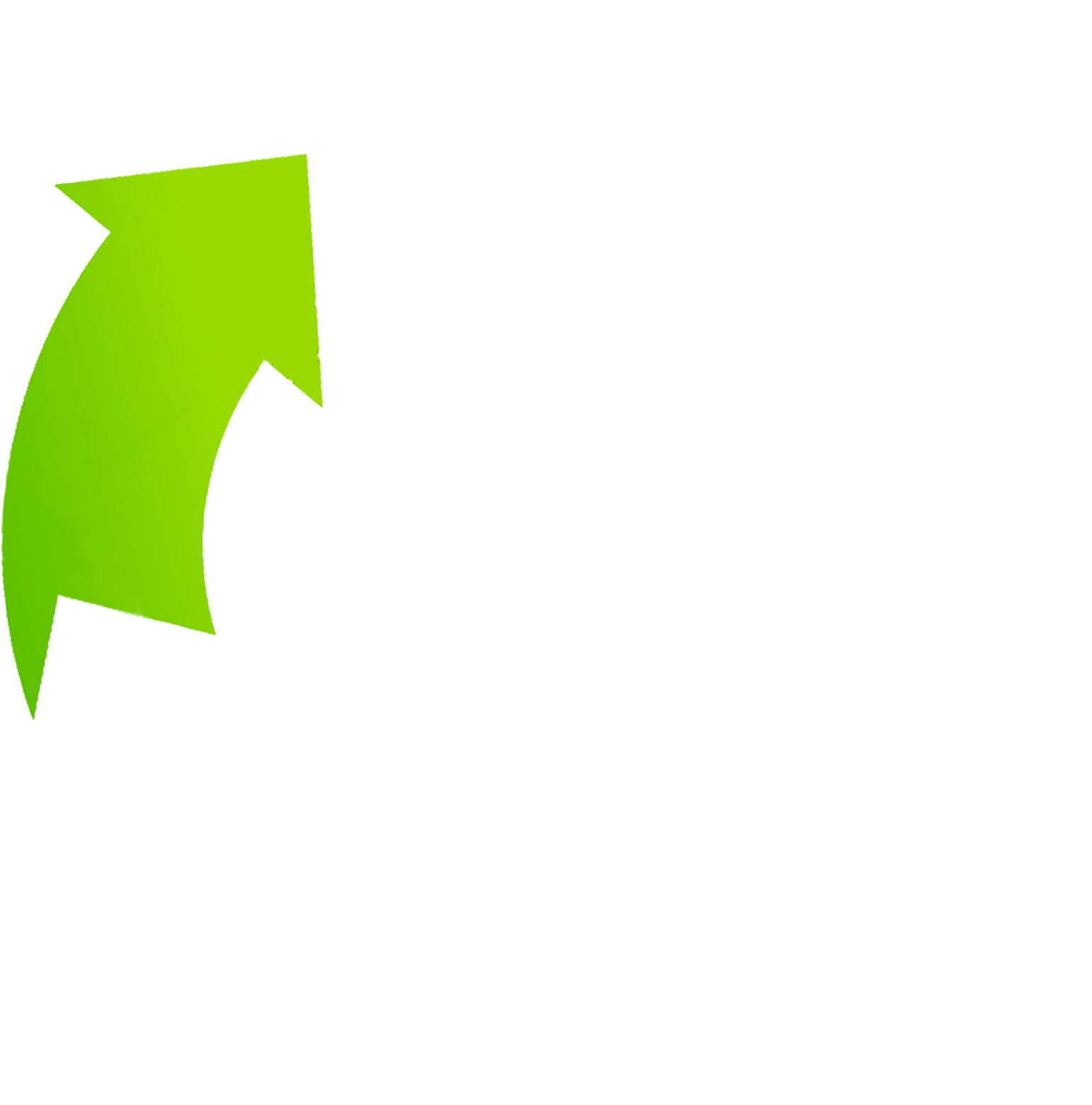 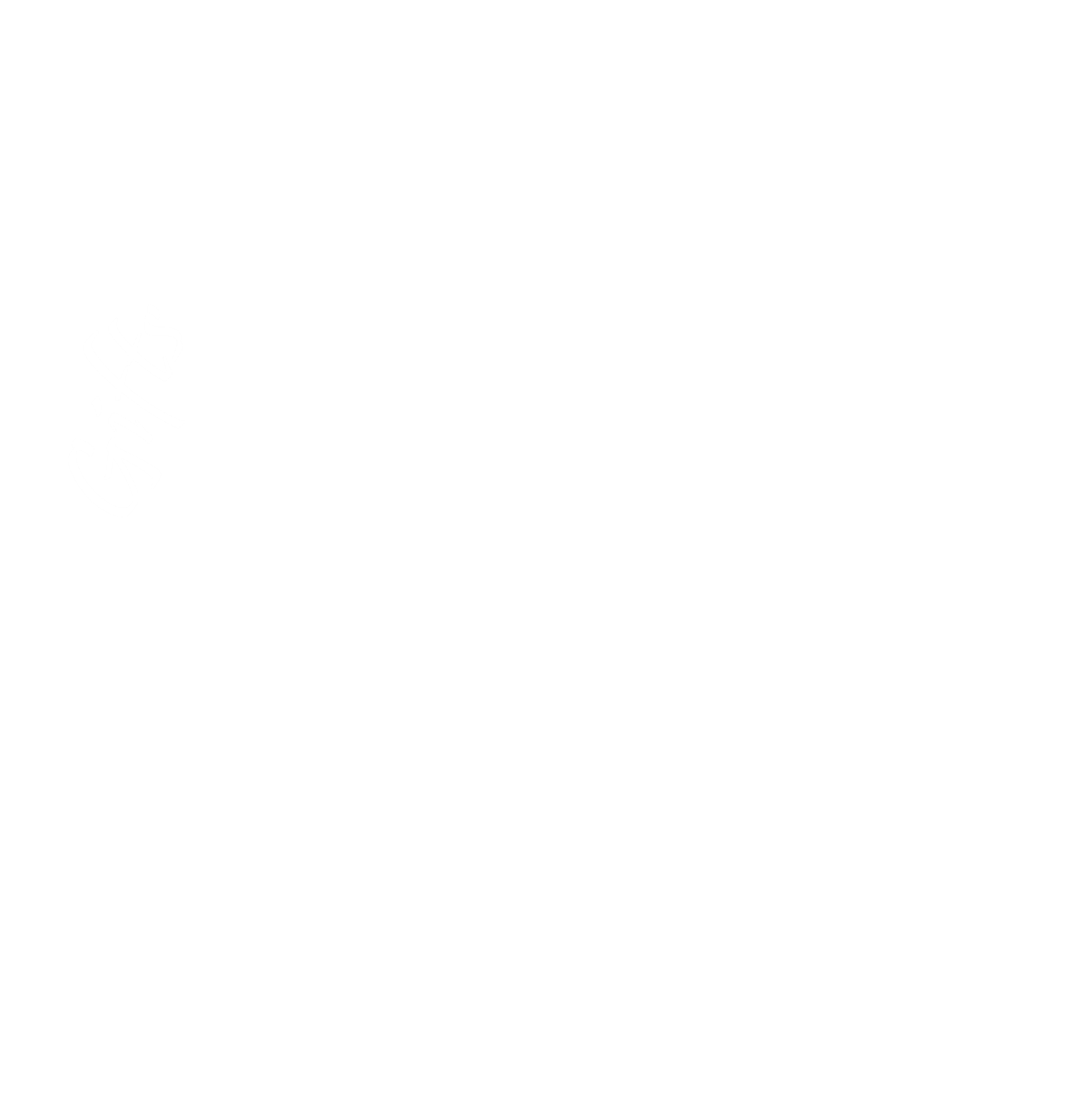 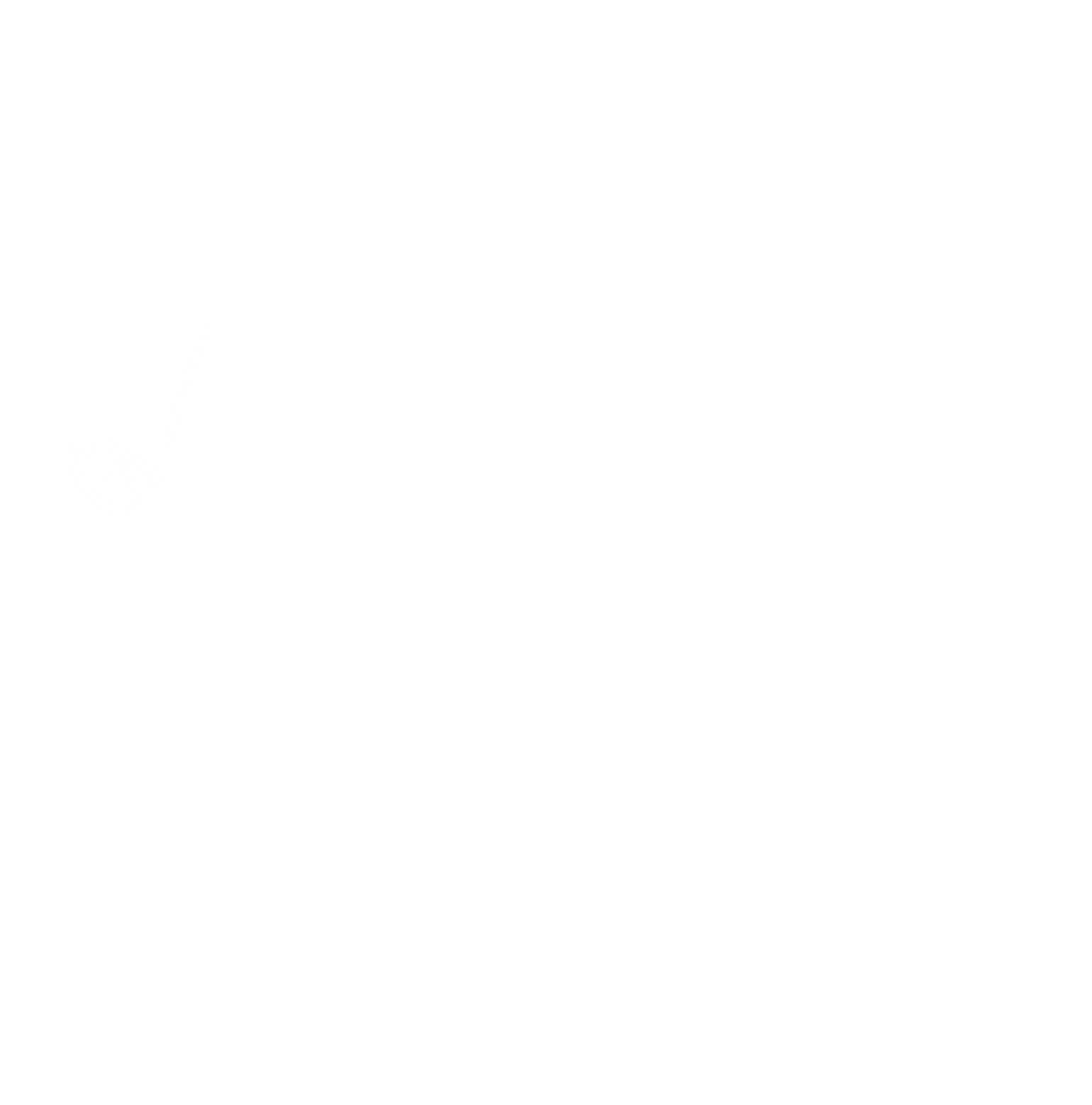 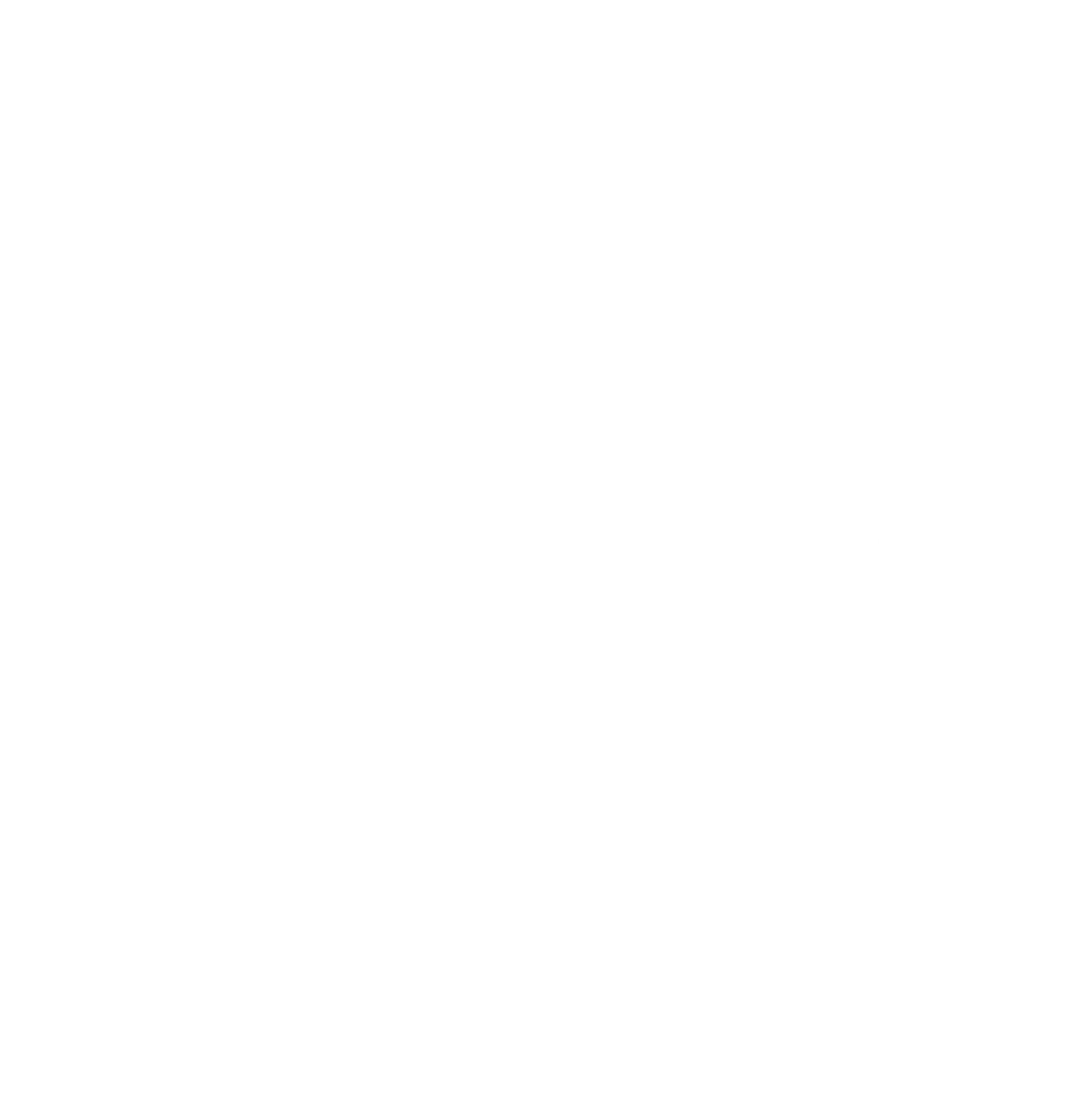 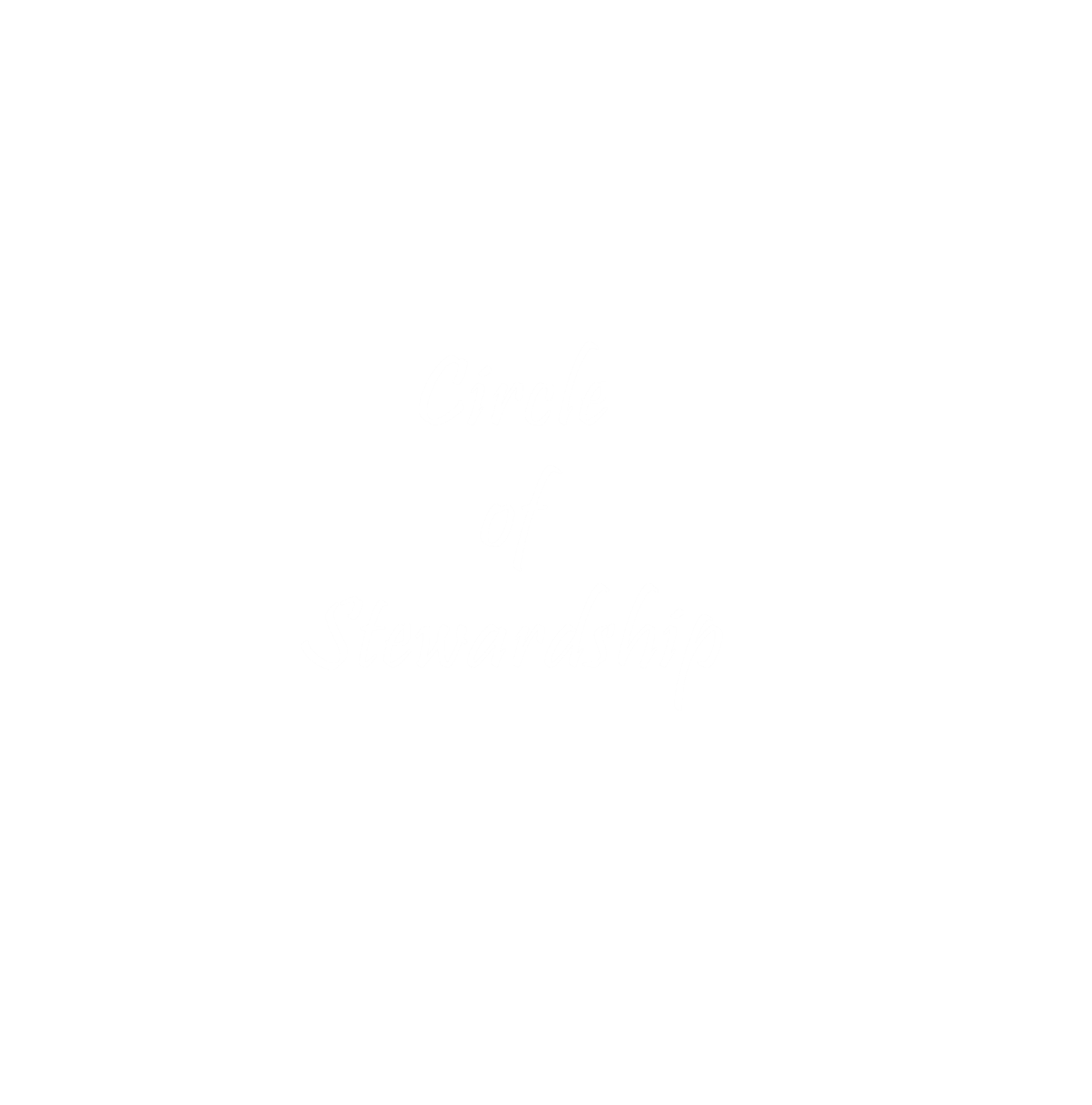 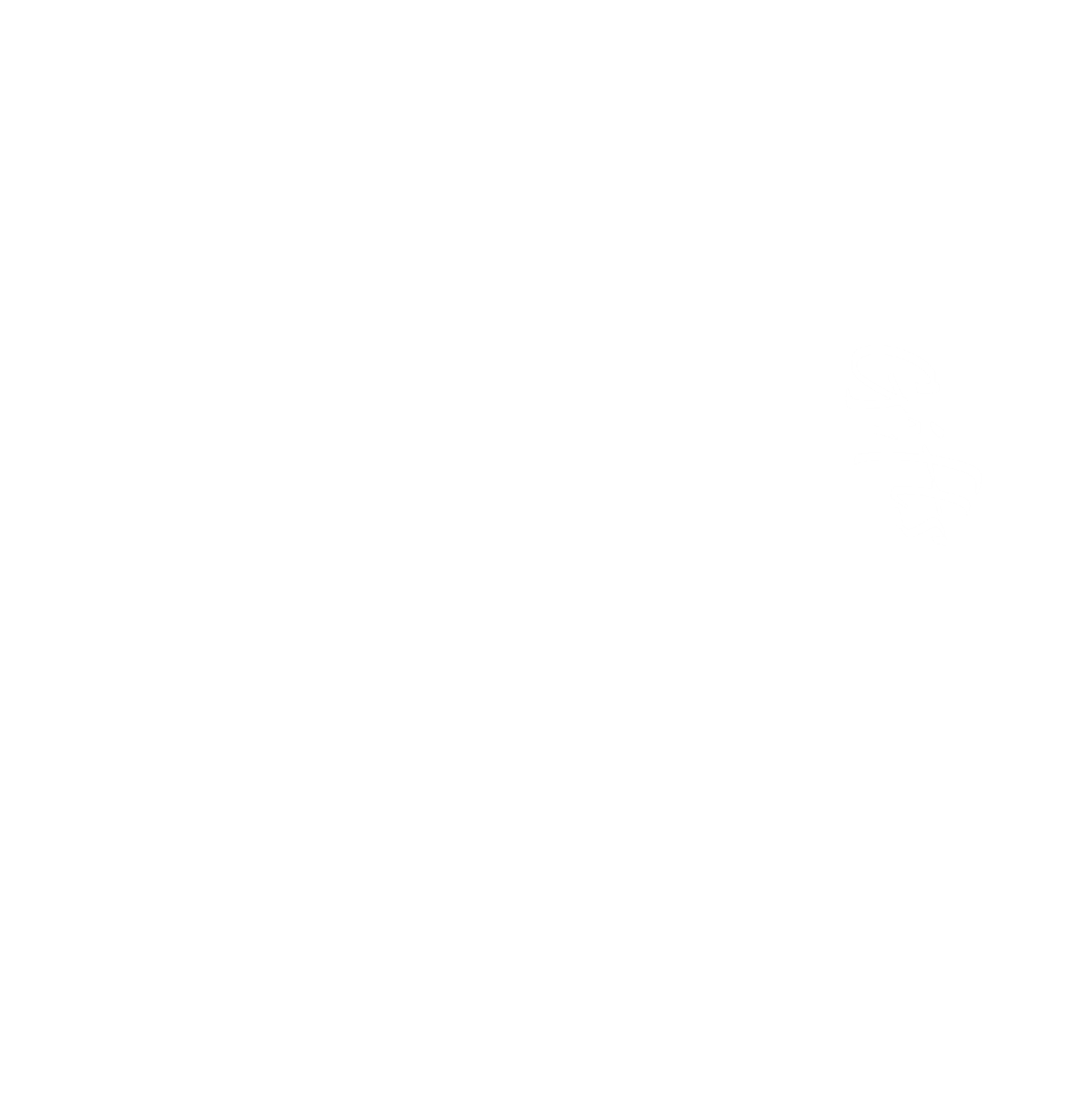 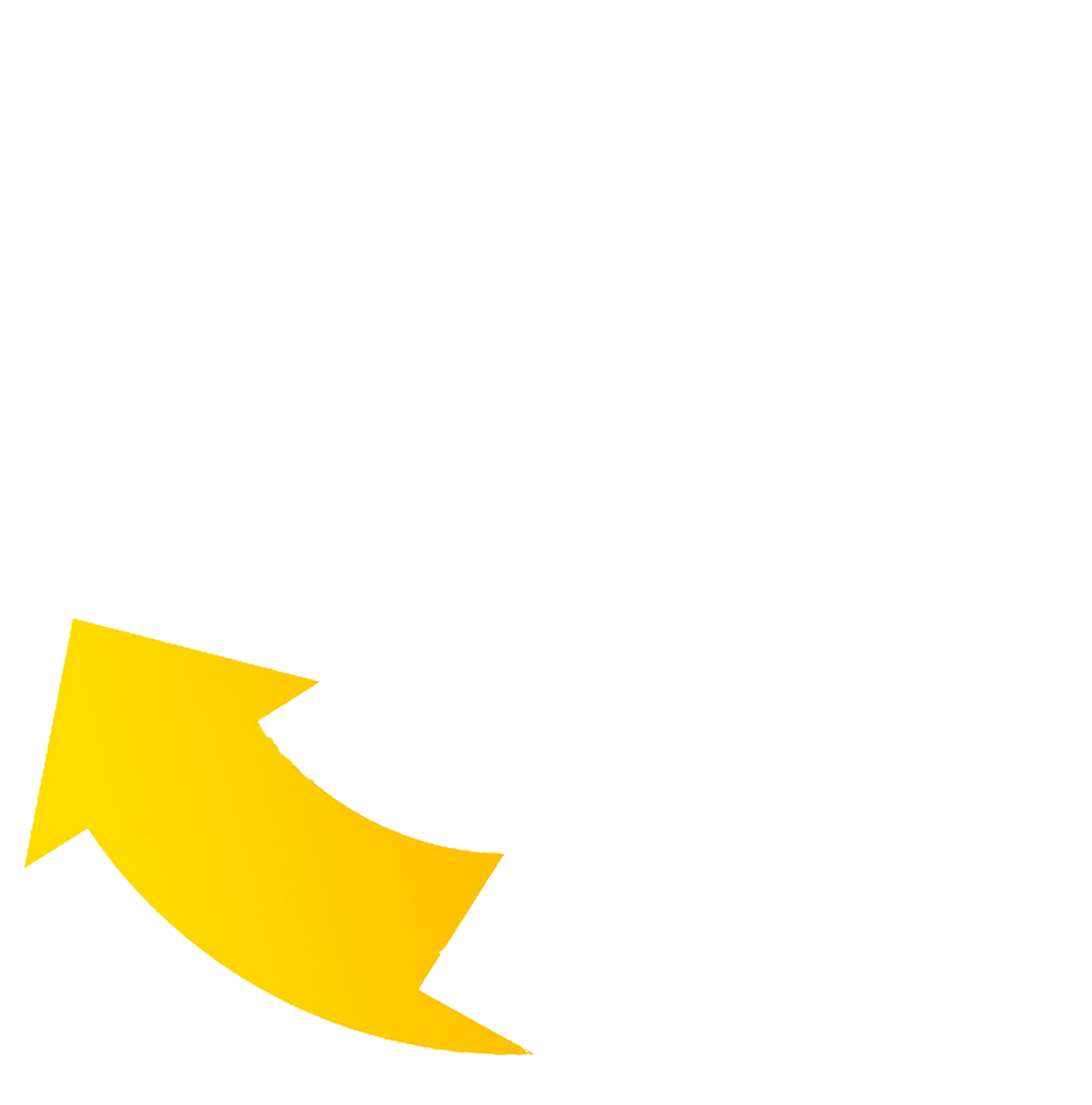 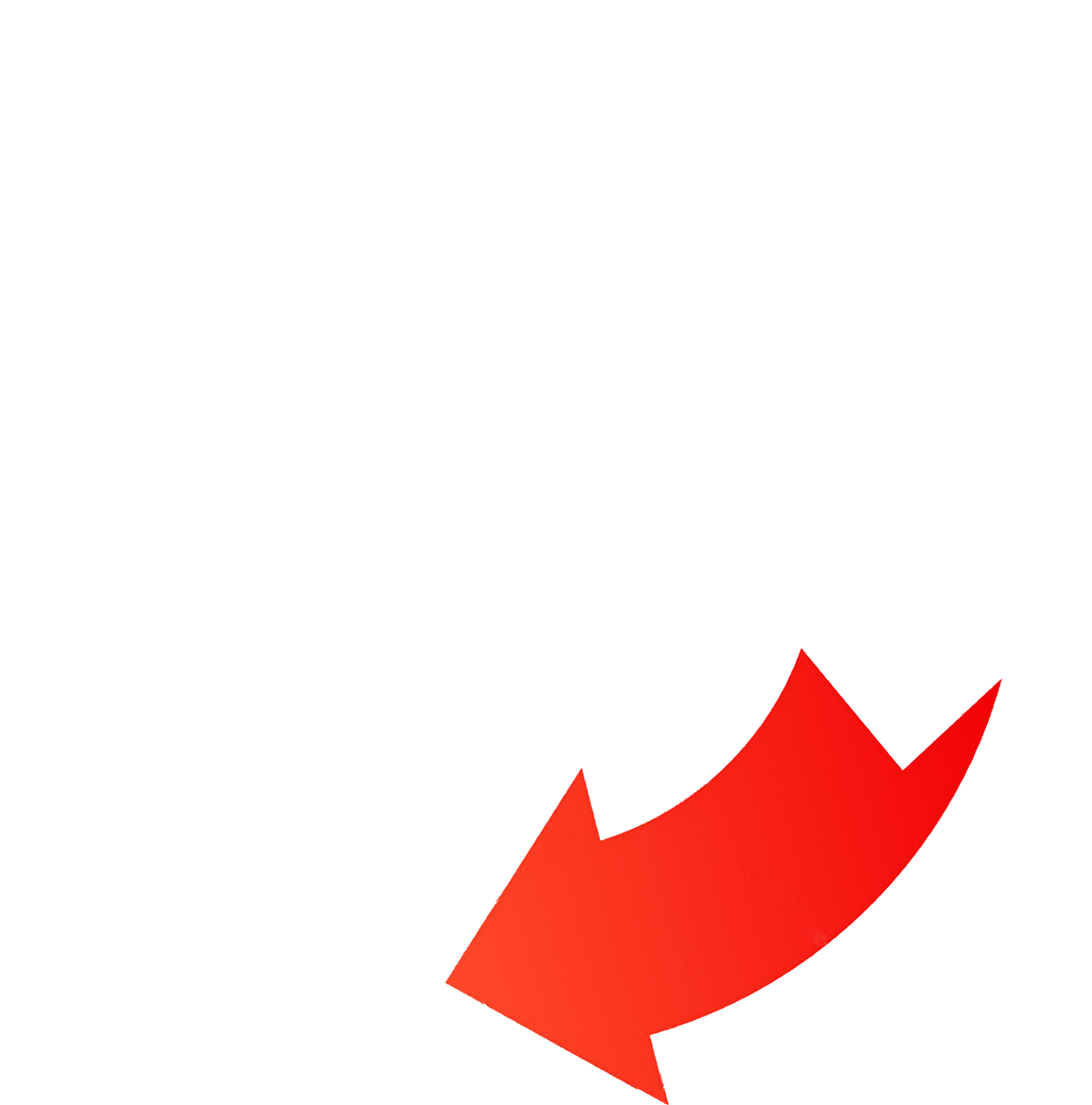 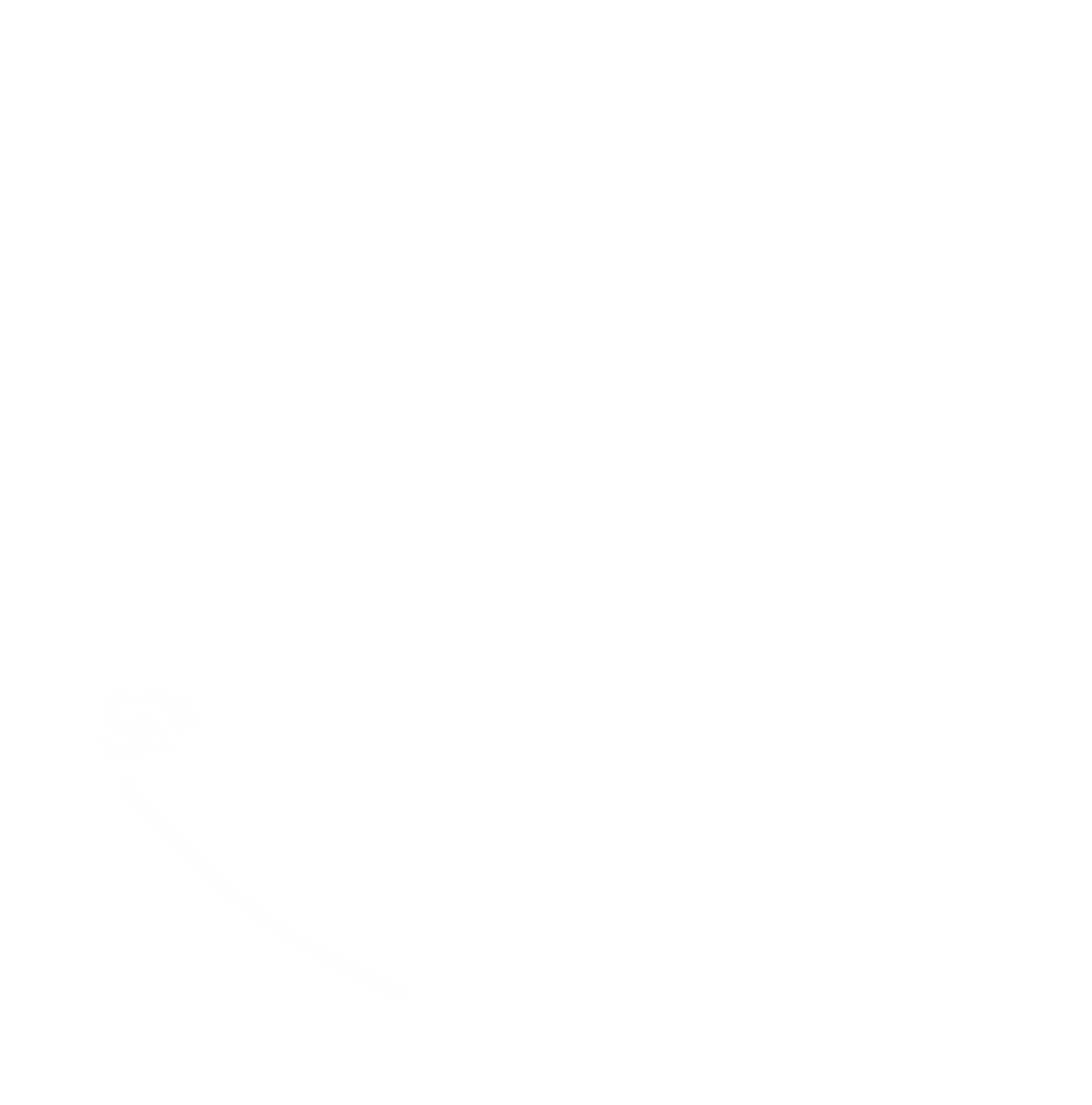 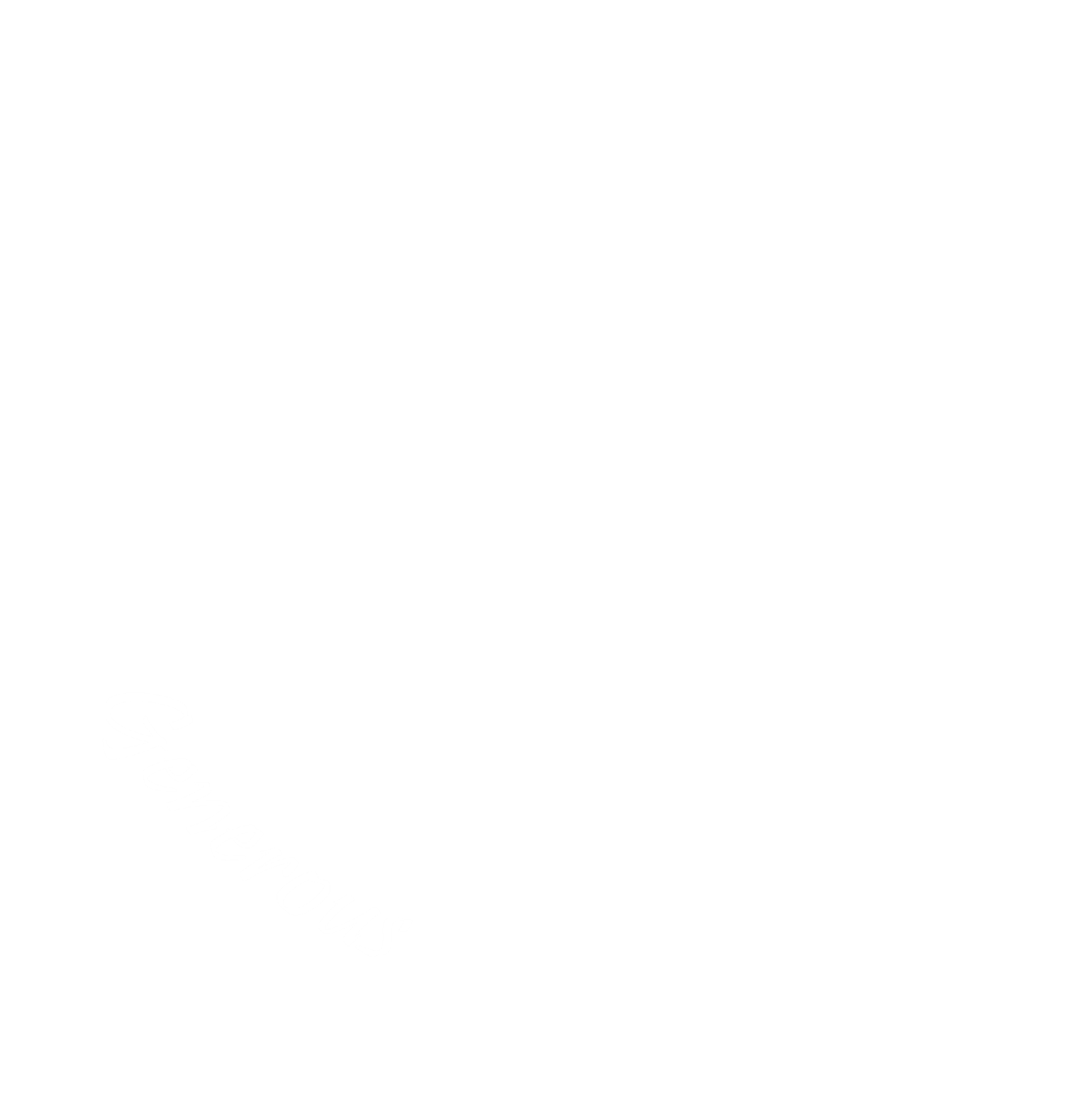 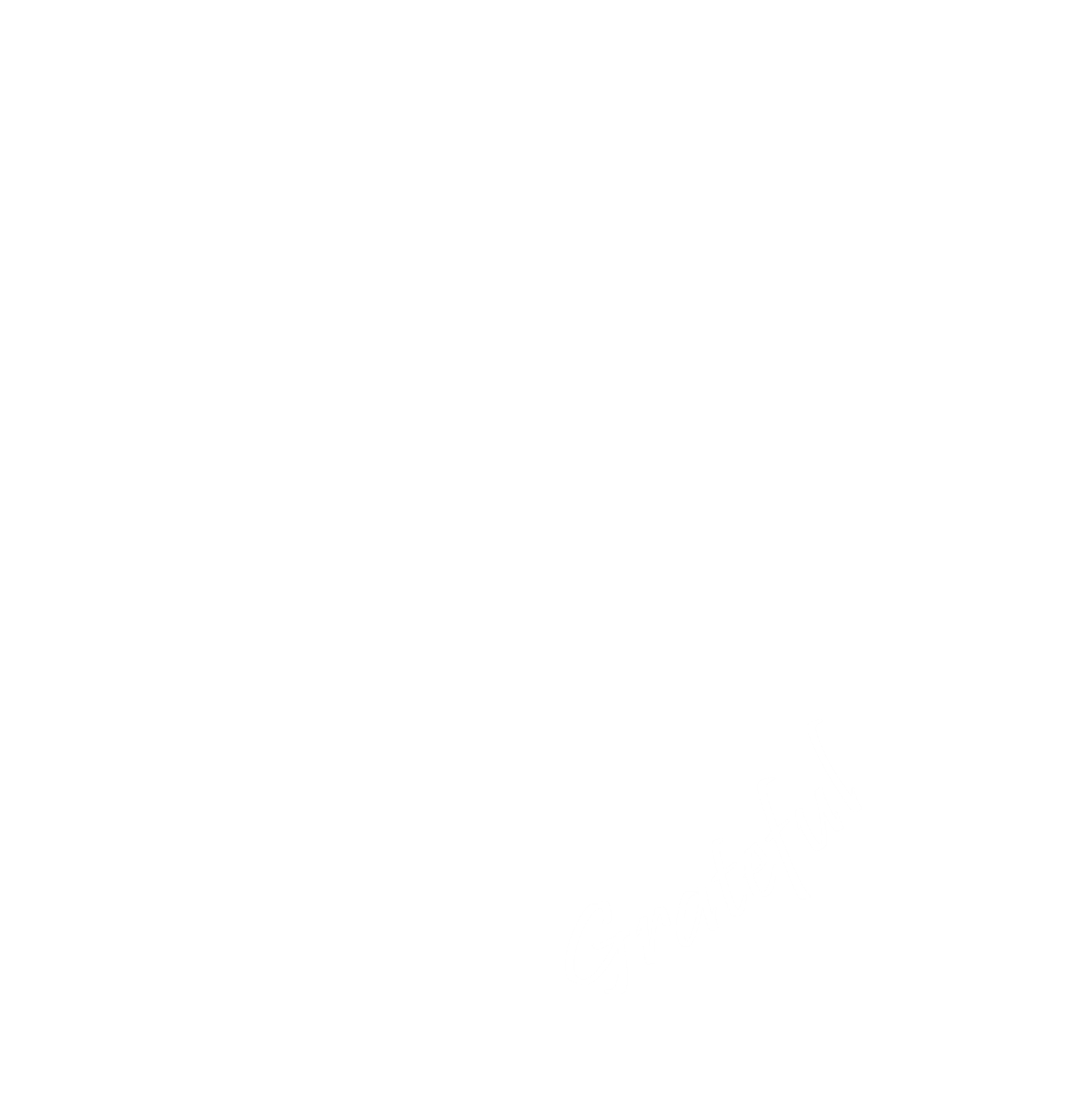 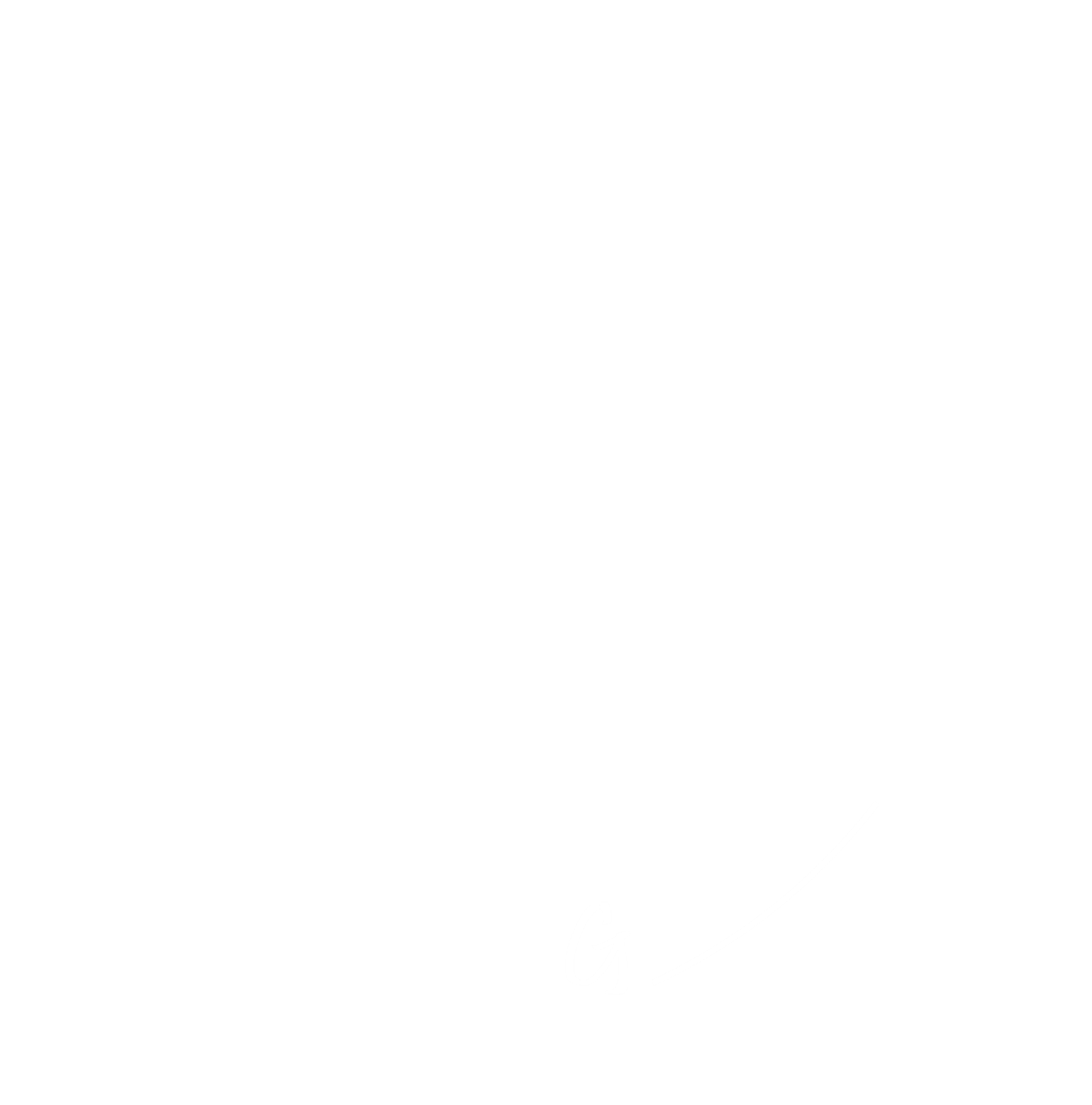 [Speaker Notes: Gifts.  ***]
Circle of Stewardship
Building Blocks of Christian Stewardship
1.  God created and owns it all
2.  Everything we have is gift
[Speaker Notes: Looking at our building blocks:
God created and owns it all  
 
Based on what we just read, what is the 2nd building block? ***
Everything we have is a gift from God.  
 
Take a minute to think about this.  EVERYTHING we have is a gift. 
When I was a child, my father would give me money to put in offering plate- children very excited b/c they never see the money as “theirs”- it is a gift- Easier to give things away if you see it as a gift instead of “mine”
 
And, of course, what is the greatest gift of all?  Salvation.]
Circle of Stewardship
And let the peace of Christ rule in your hearts, to which indeed you were called in the one body.  And be thankful.  (Colossians 3:15)
Therefore, since we are receiving a kingdom that cannot be shaken, let us give thanks, by which we offer to God an acceptable worship with reverence and awe. (Hebrews 12:28)
Offer to God a sacrifice of thanksgiving and pay your vows to the Most High.  Those who bring thanksgiving as their sacrifice honor me.  (Psalm 50:14,23a)
[Speaker Notes: Next reader:     “And let the peace of Christ rule in your hearts, to which indeed you were called in the one body.  And be thankful.  (Colossians 3:15)”  ***
 
Next reader:      “Therefore, since we are receiving a kingdom that cannot be shaken, let us give thanks, by which we offer to God an acceptable worship with reverence and awe. (Hebrews 12:28)”  ***
 
Next reader:      “Offer to God a sacrifice of thanksgiving and pay your vows to the Most High.  Those who bring thanksgiving as their sacrifice honor me.  Psalm 50:14,23a  ***]
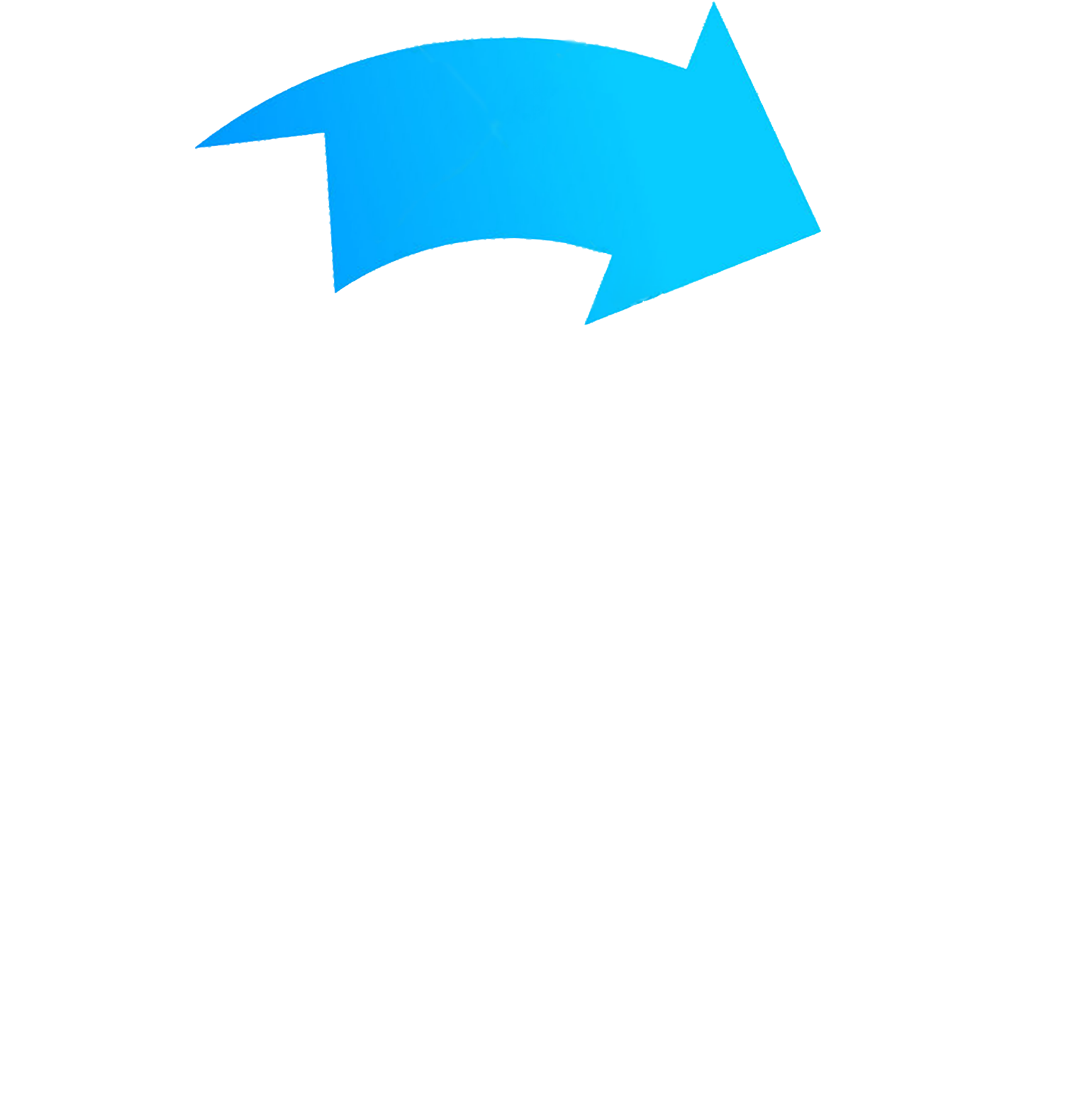 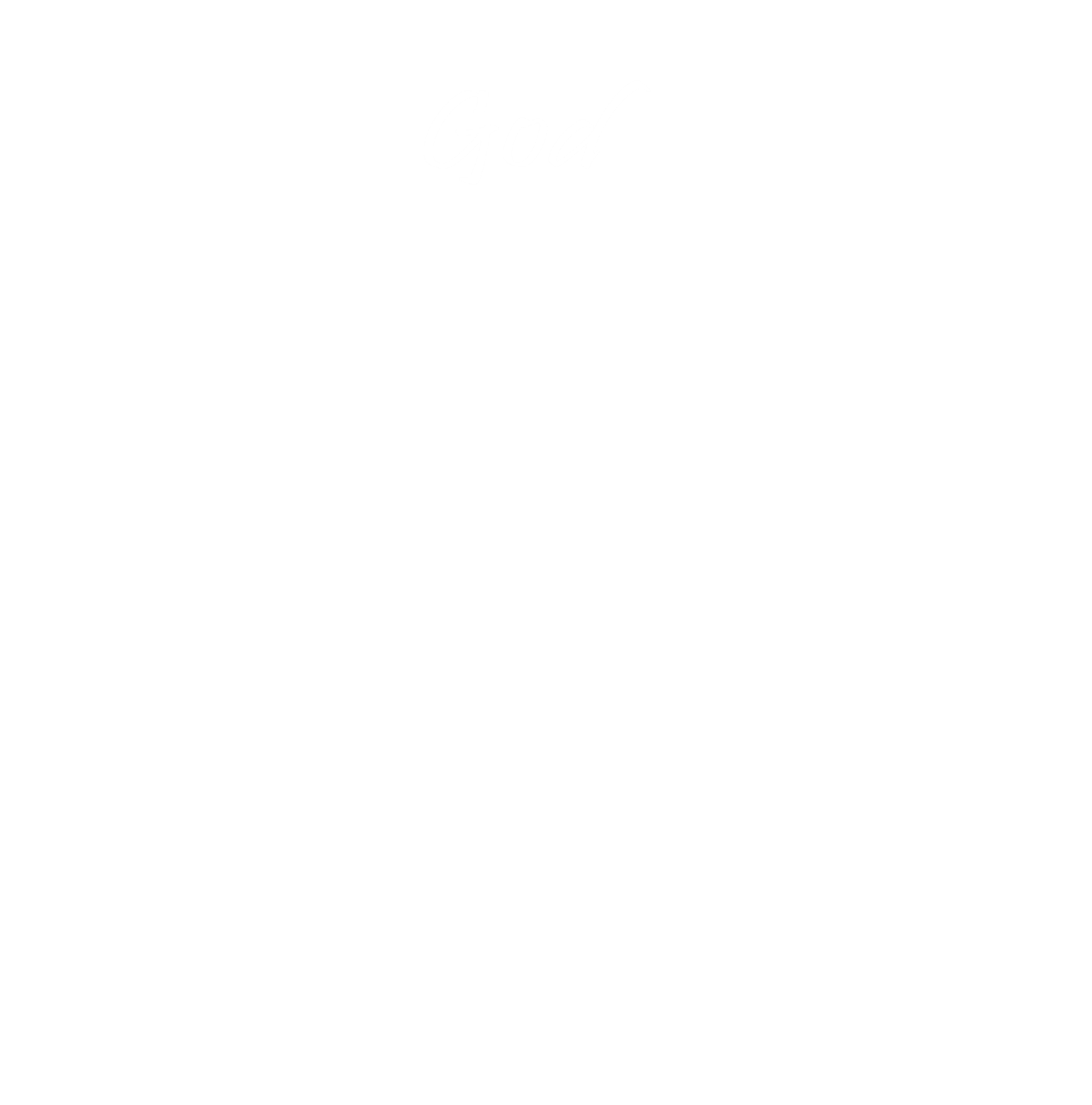 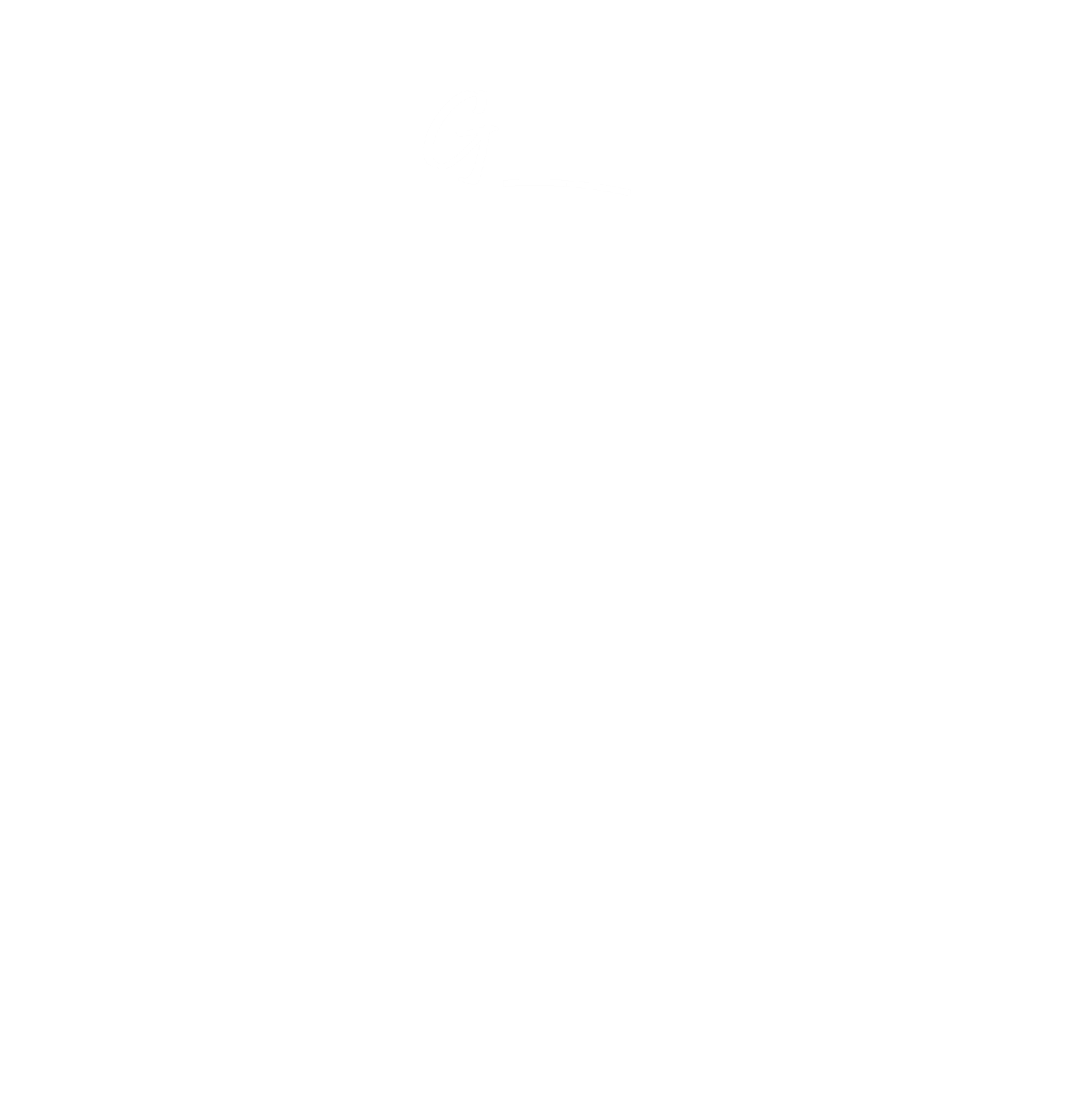 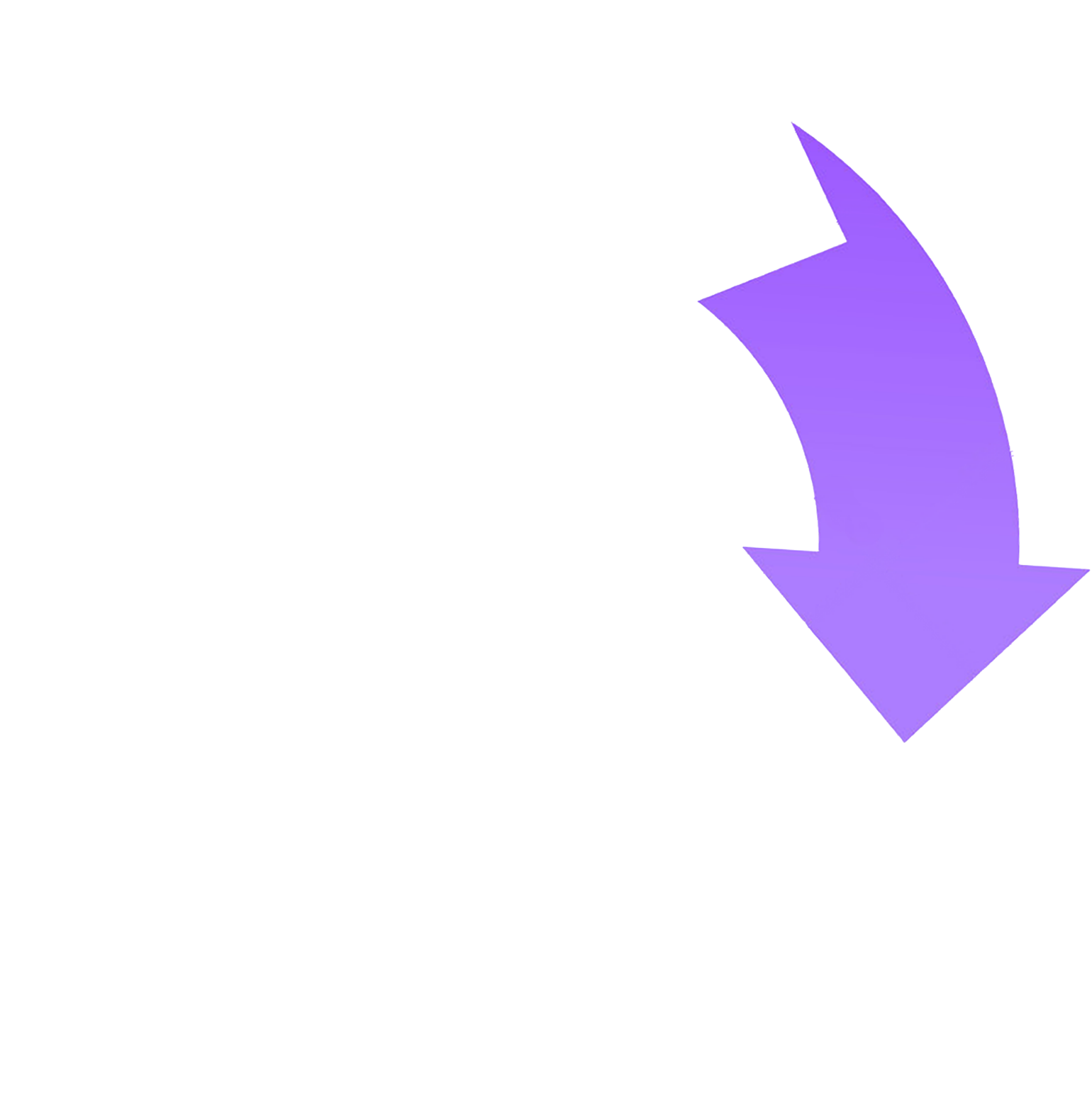 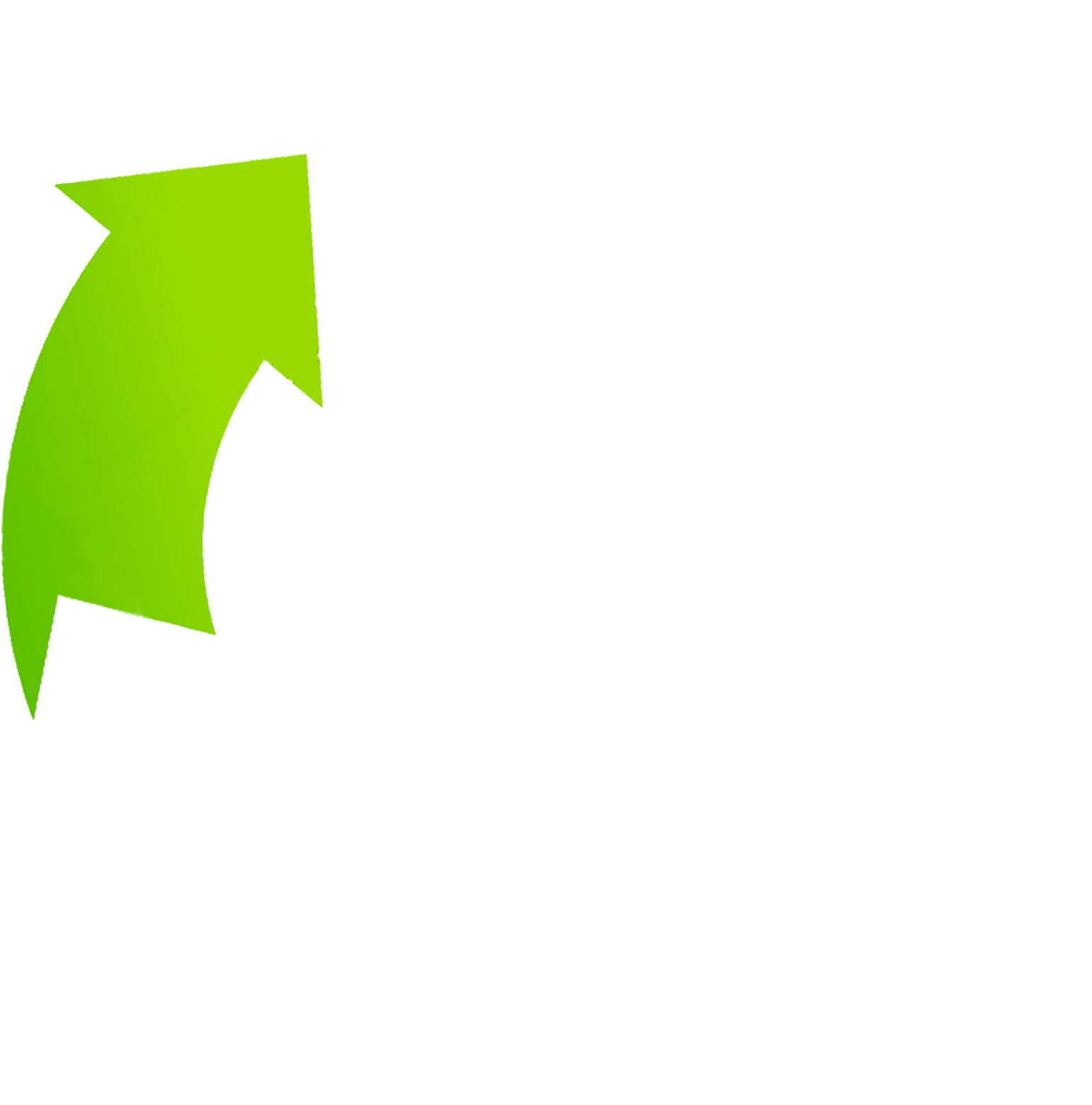 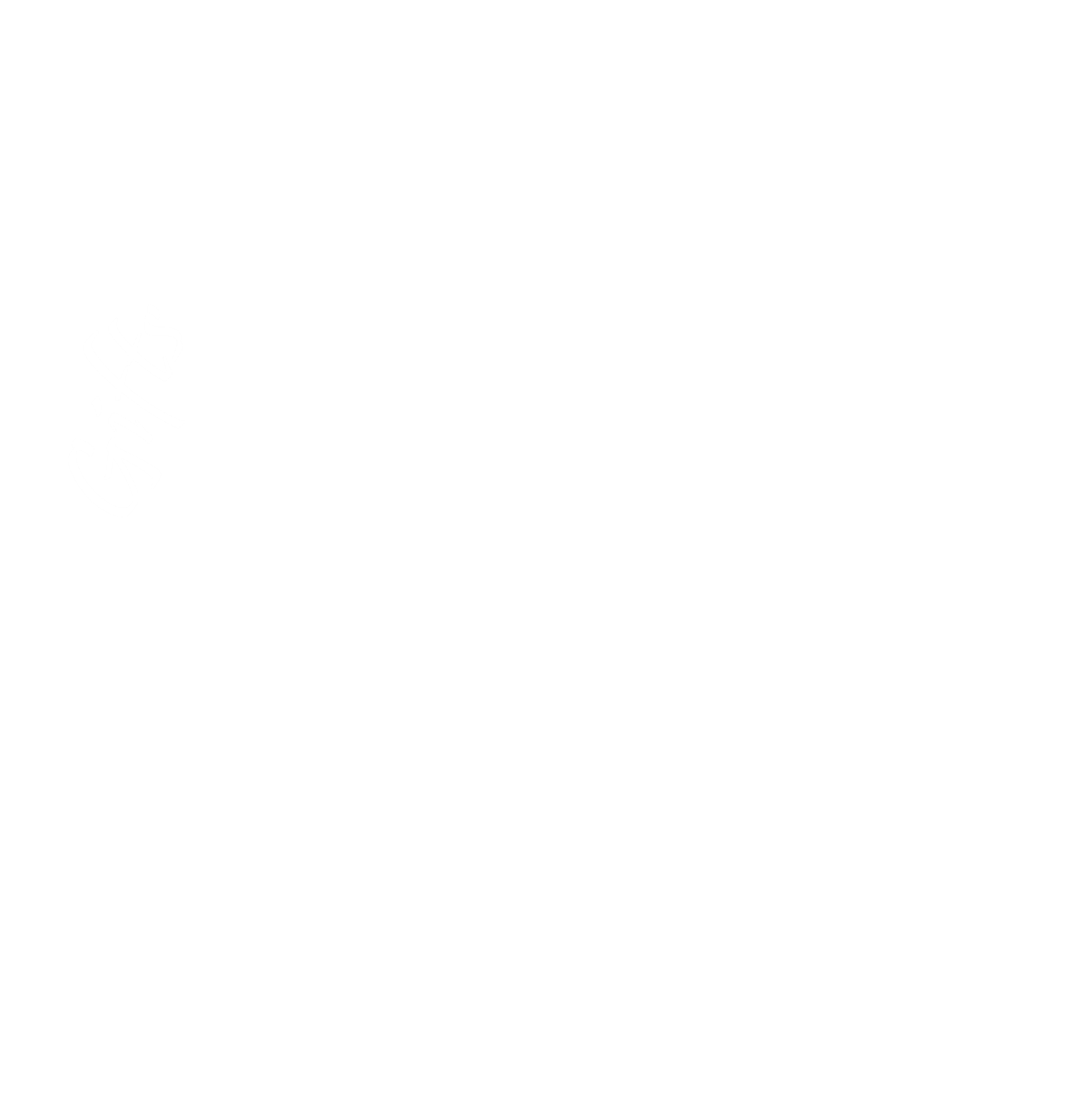 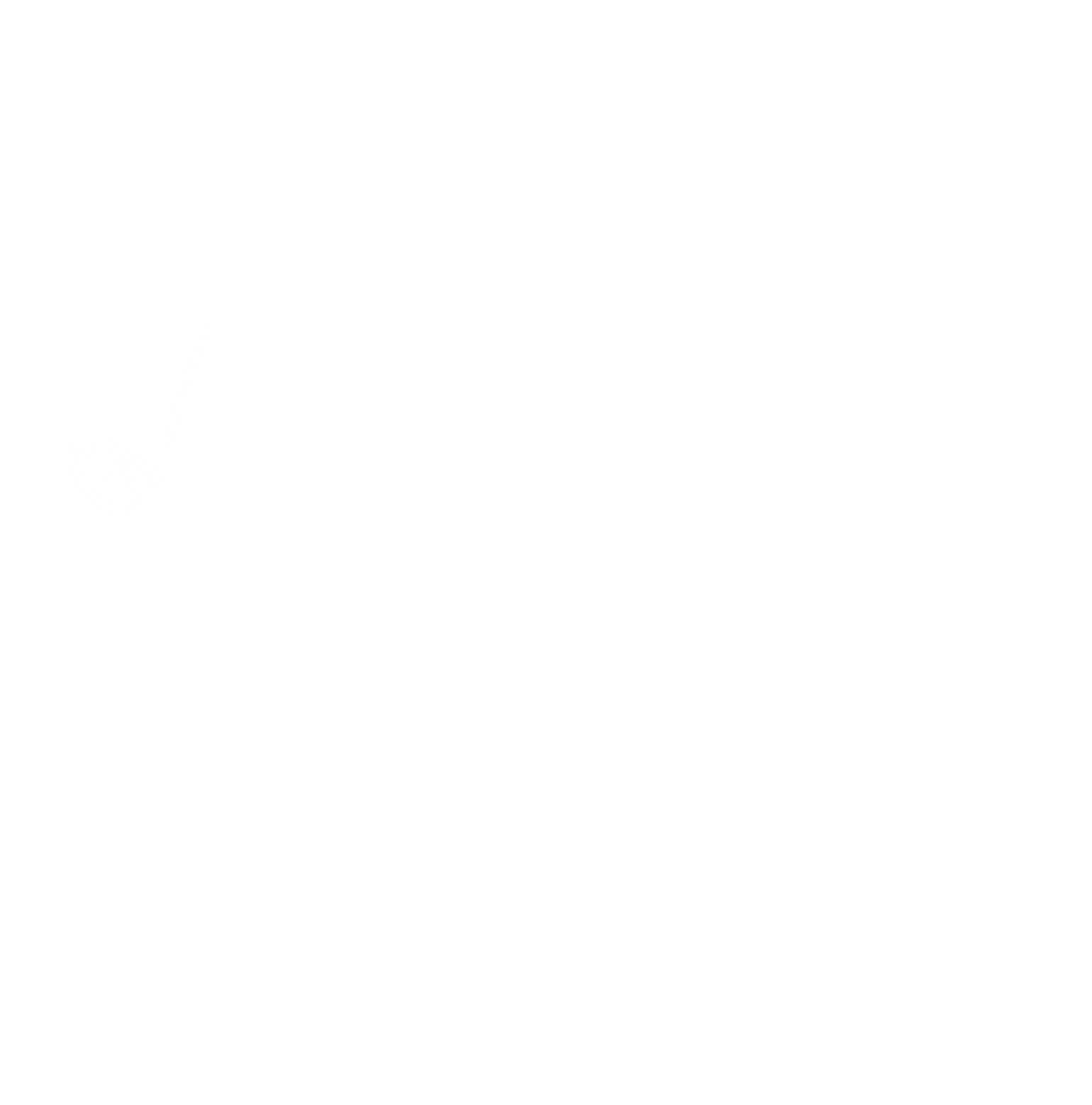 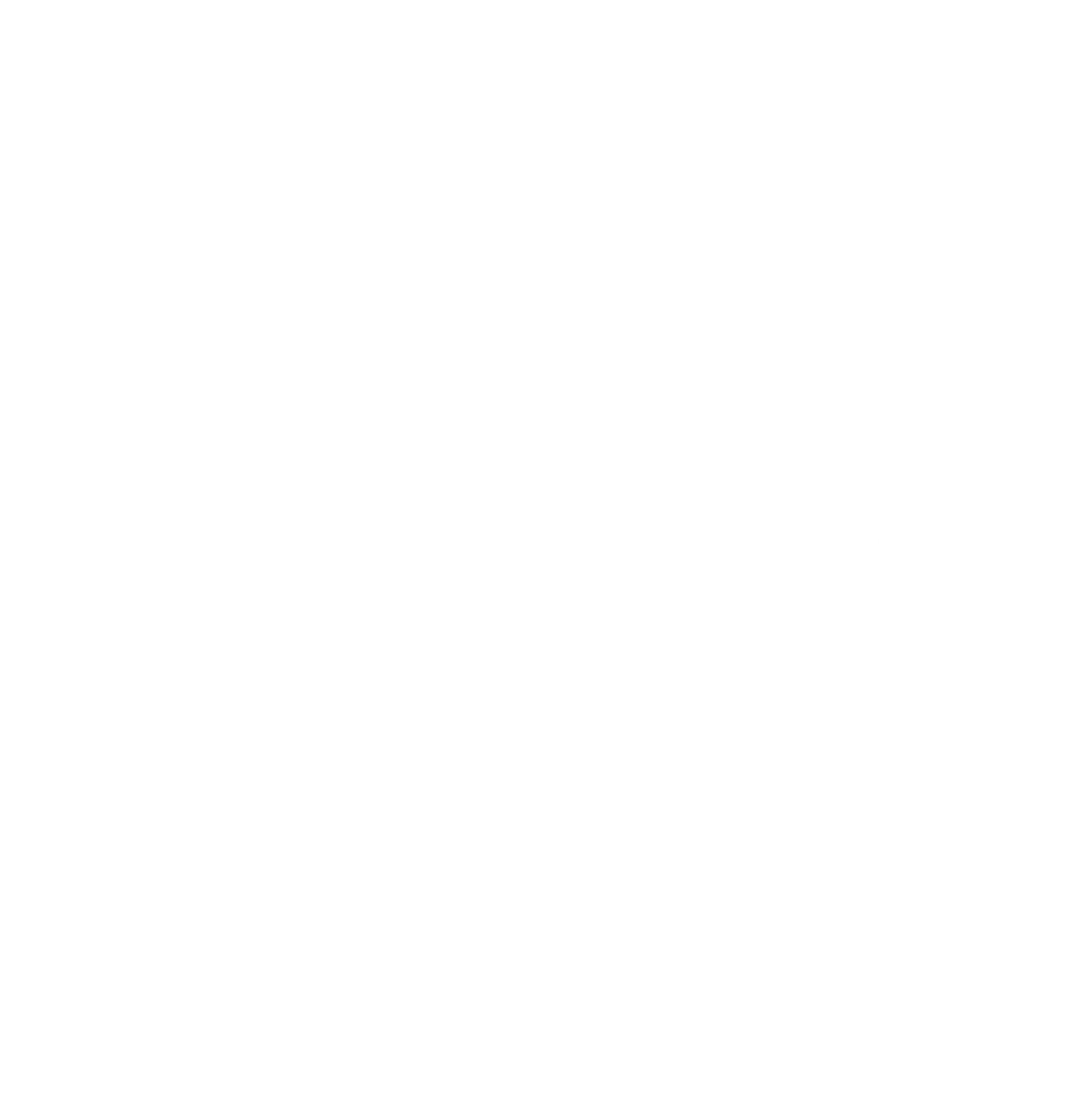 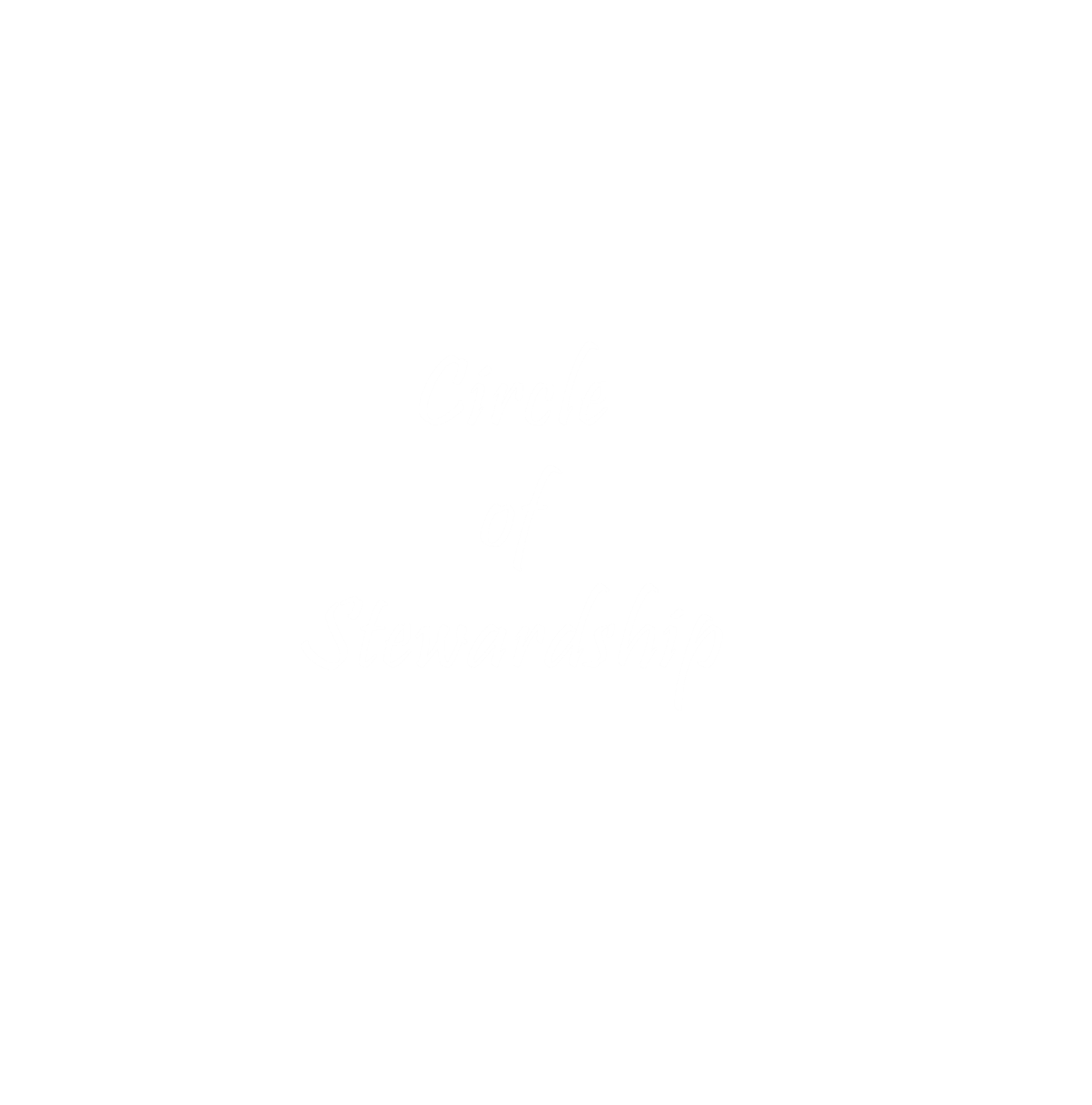 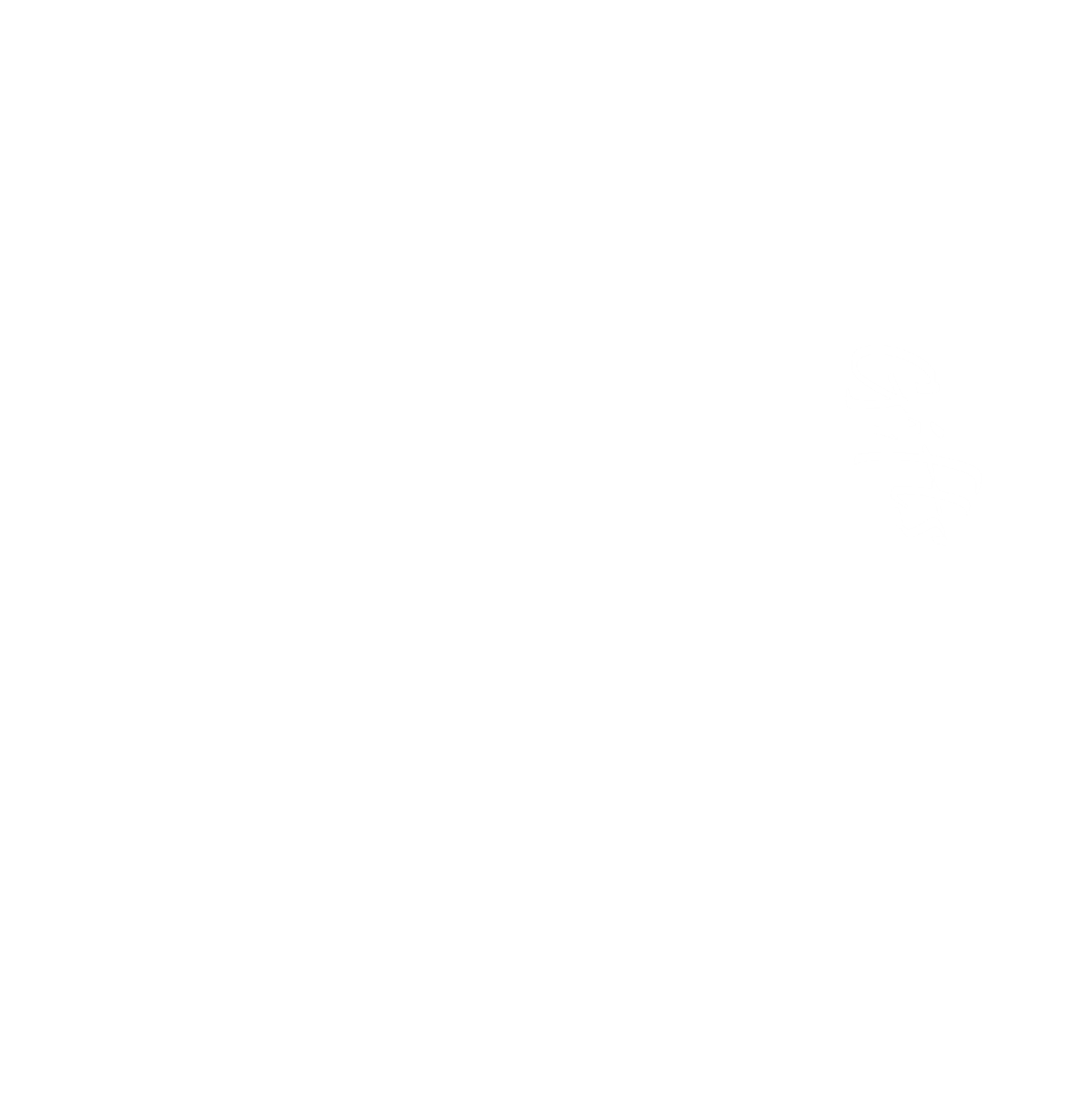 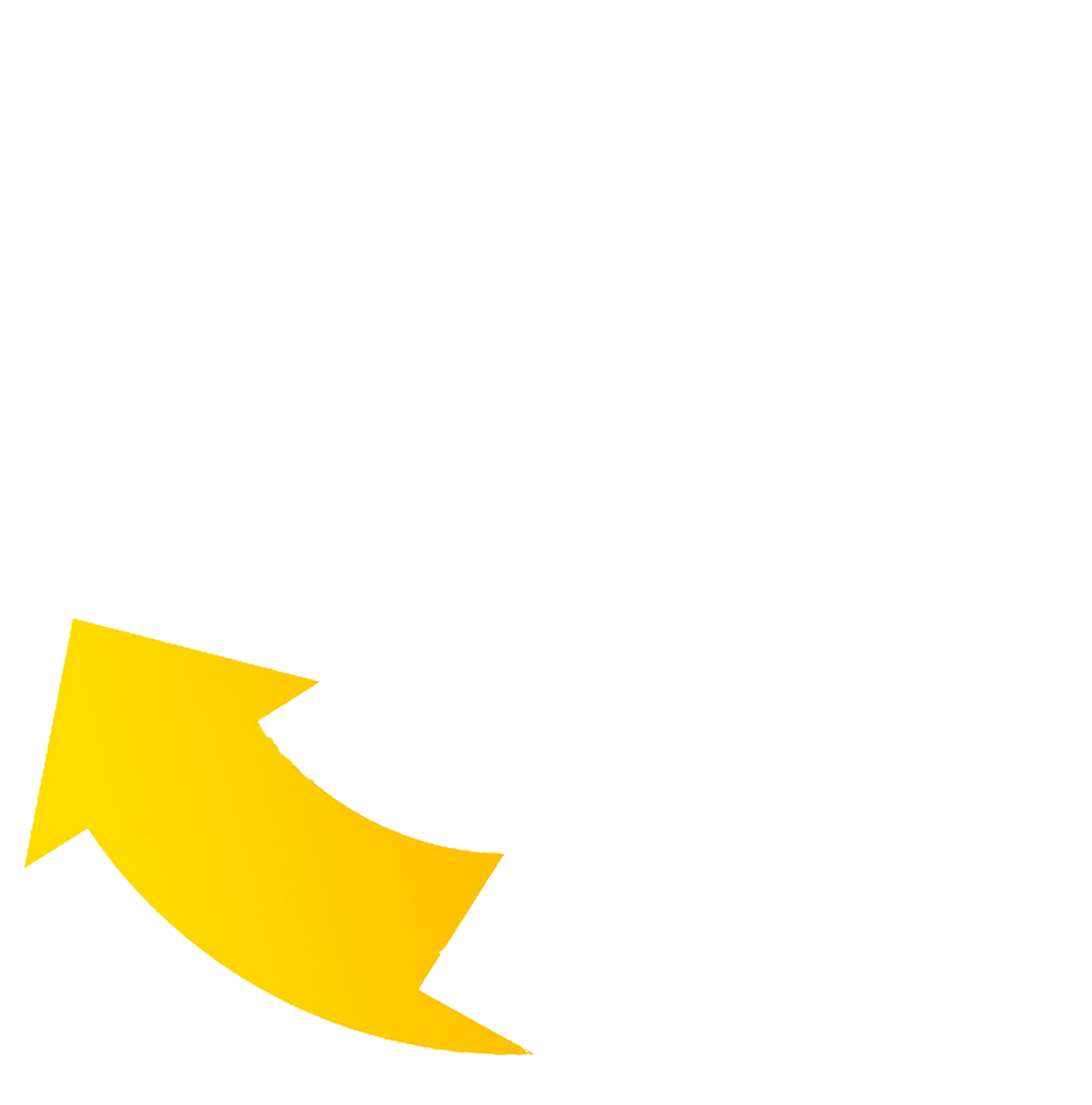 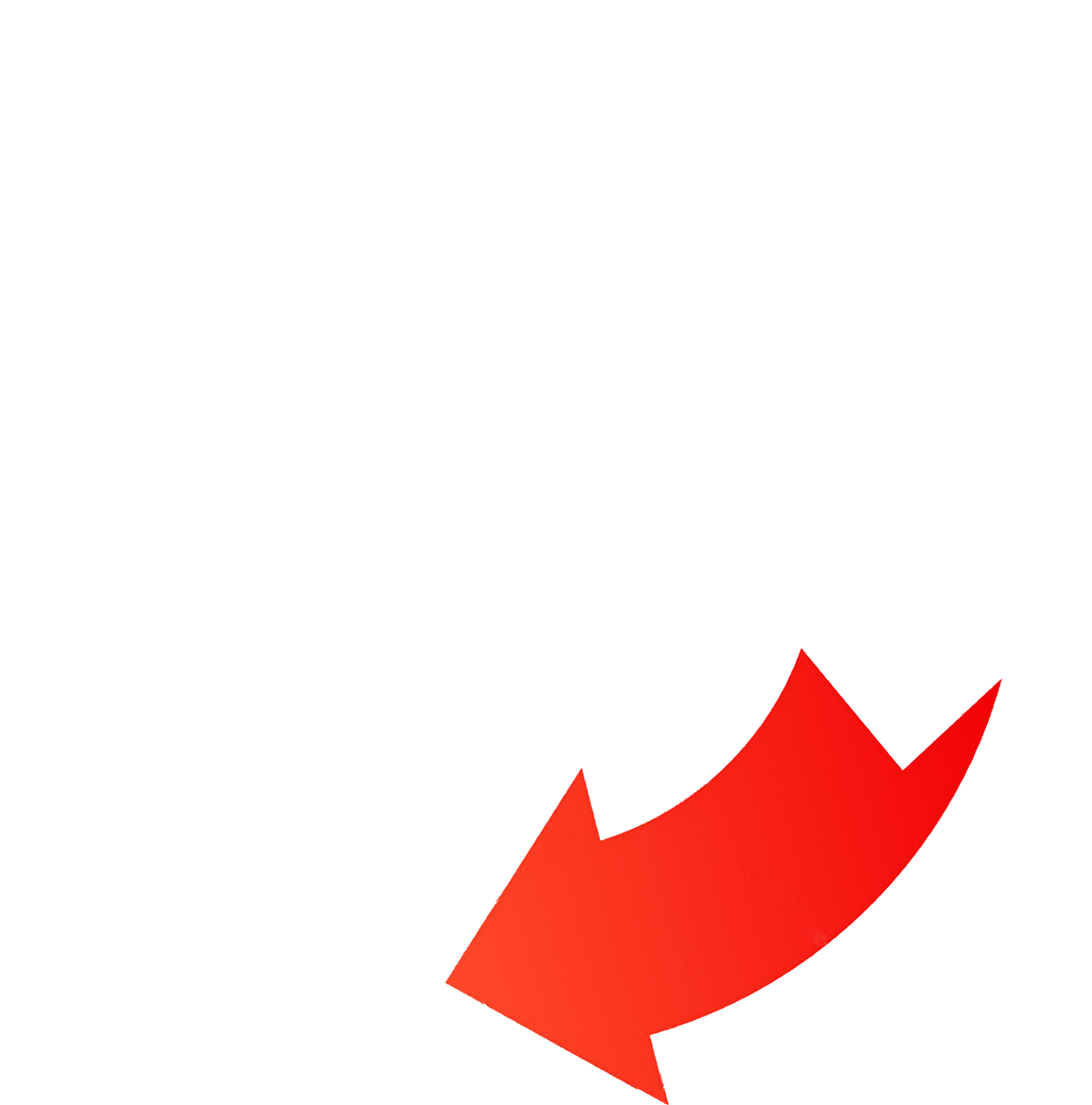 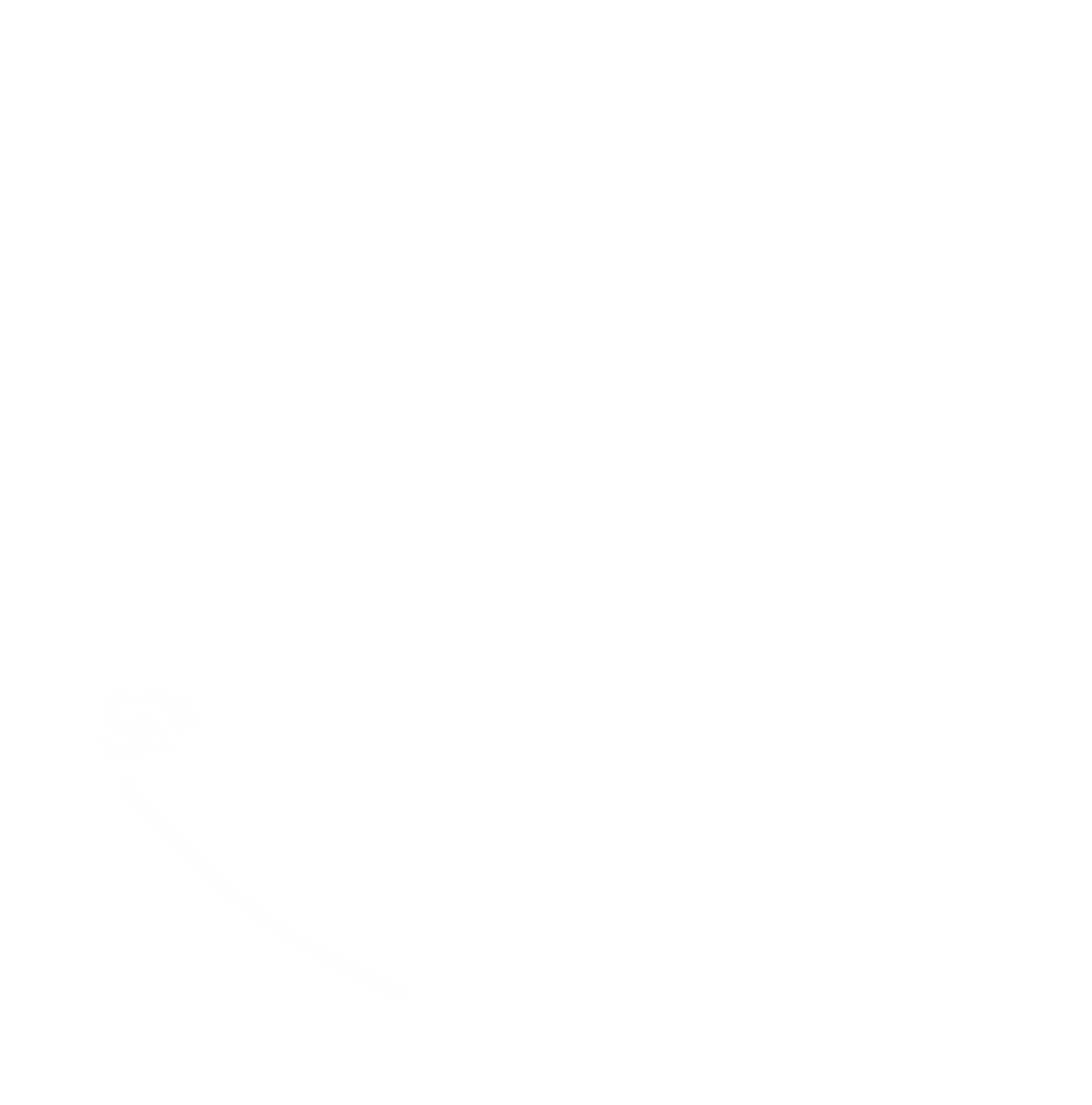 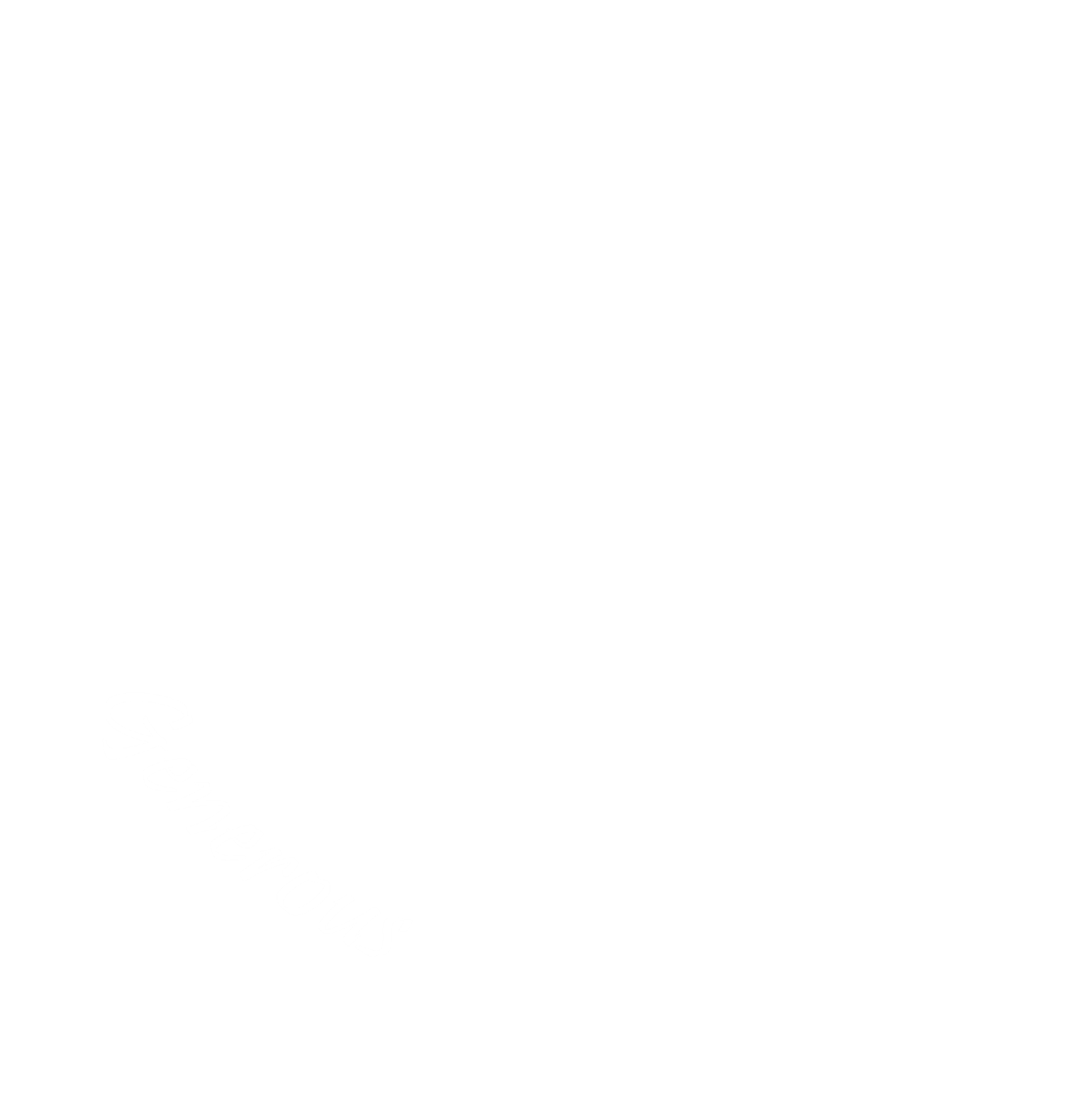 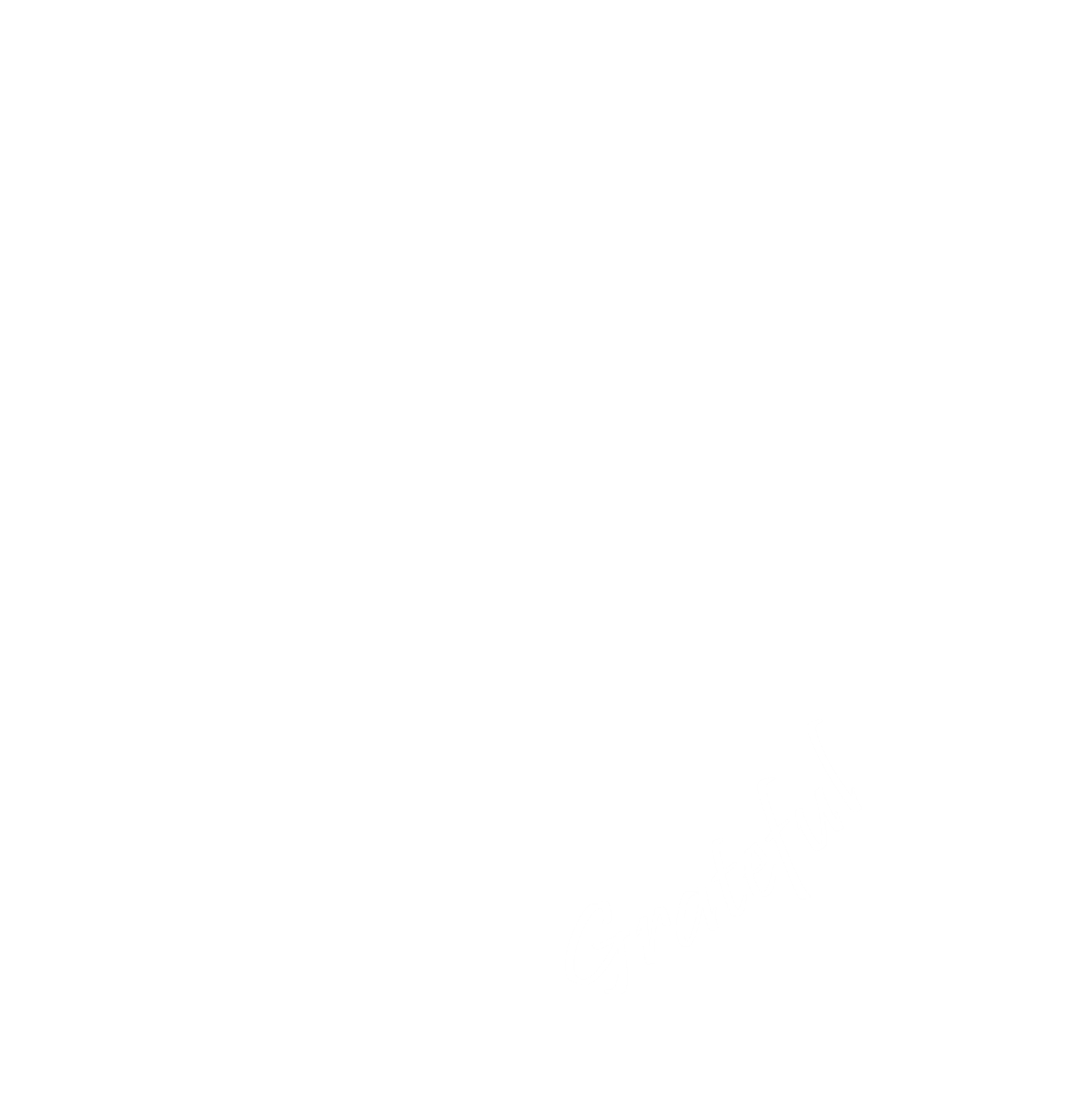 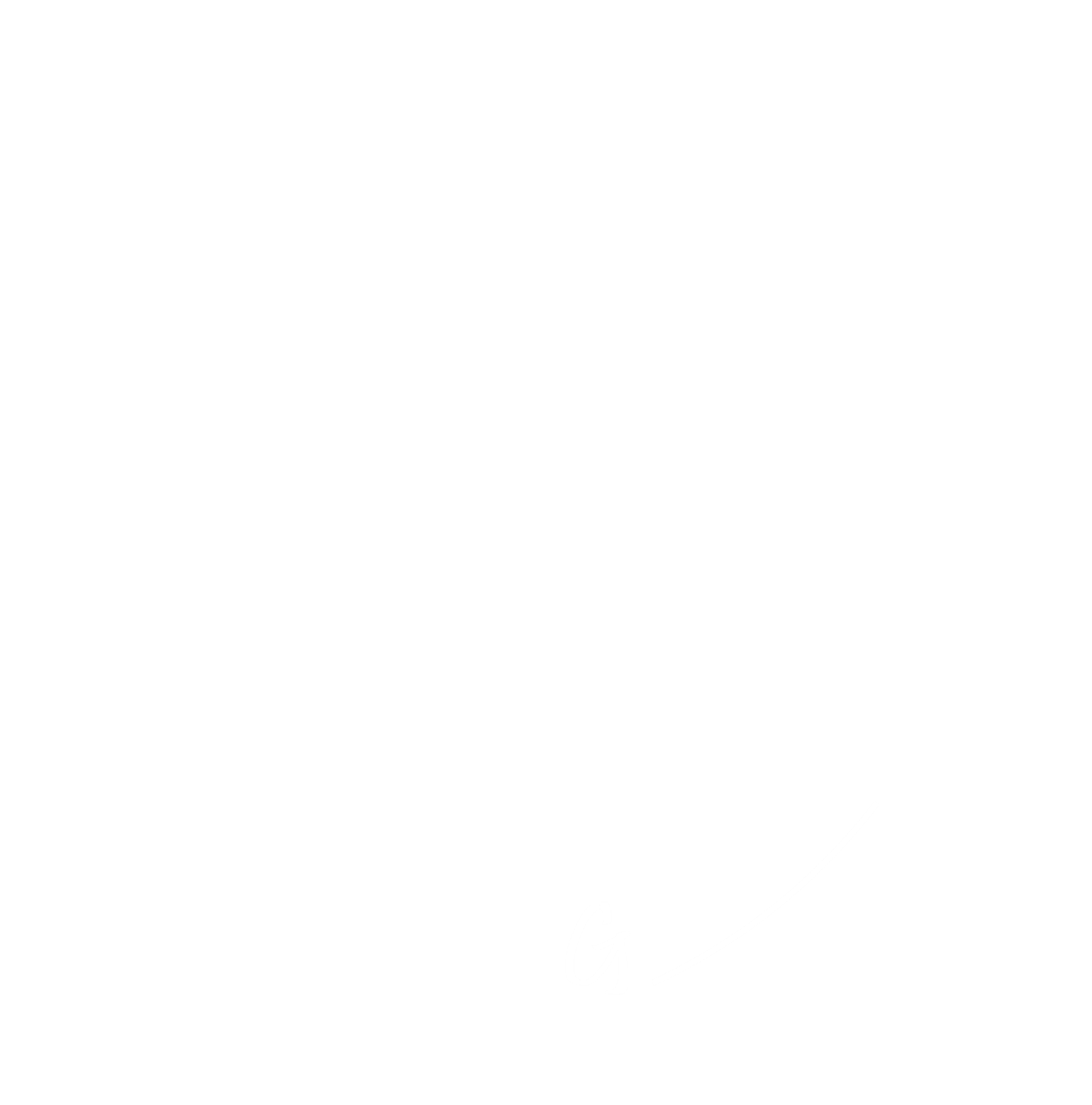 [Speaker Notes: So this one is a little tricky.  What G Word comes next?  ***]
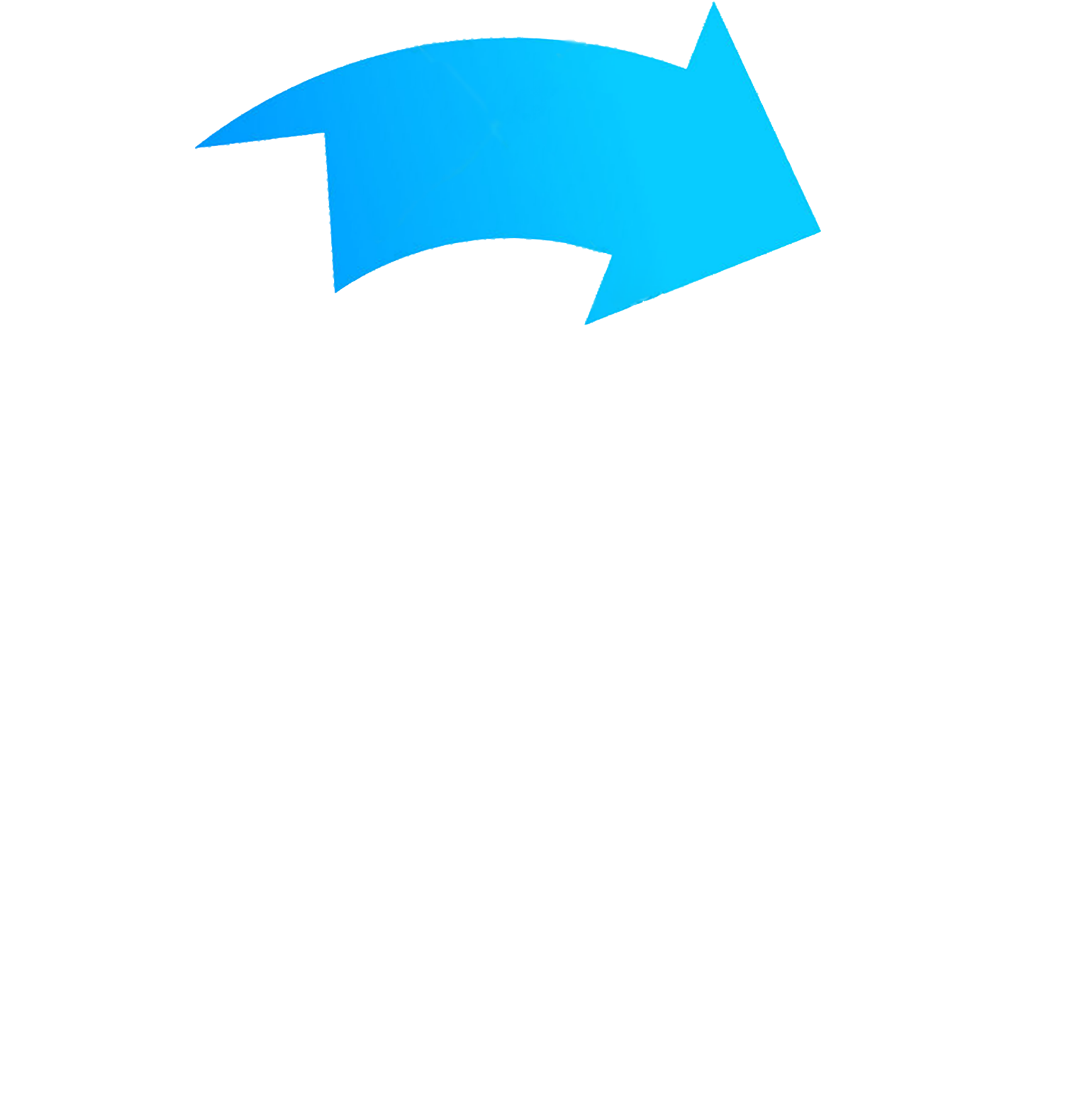 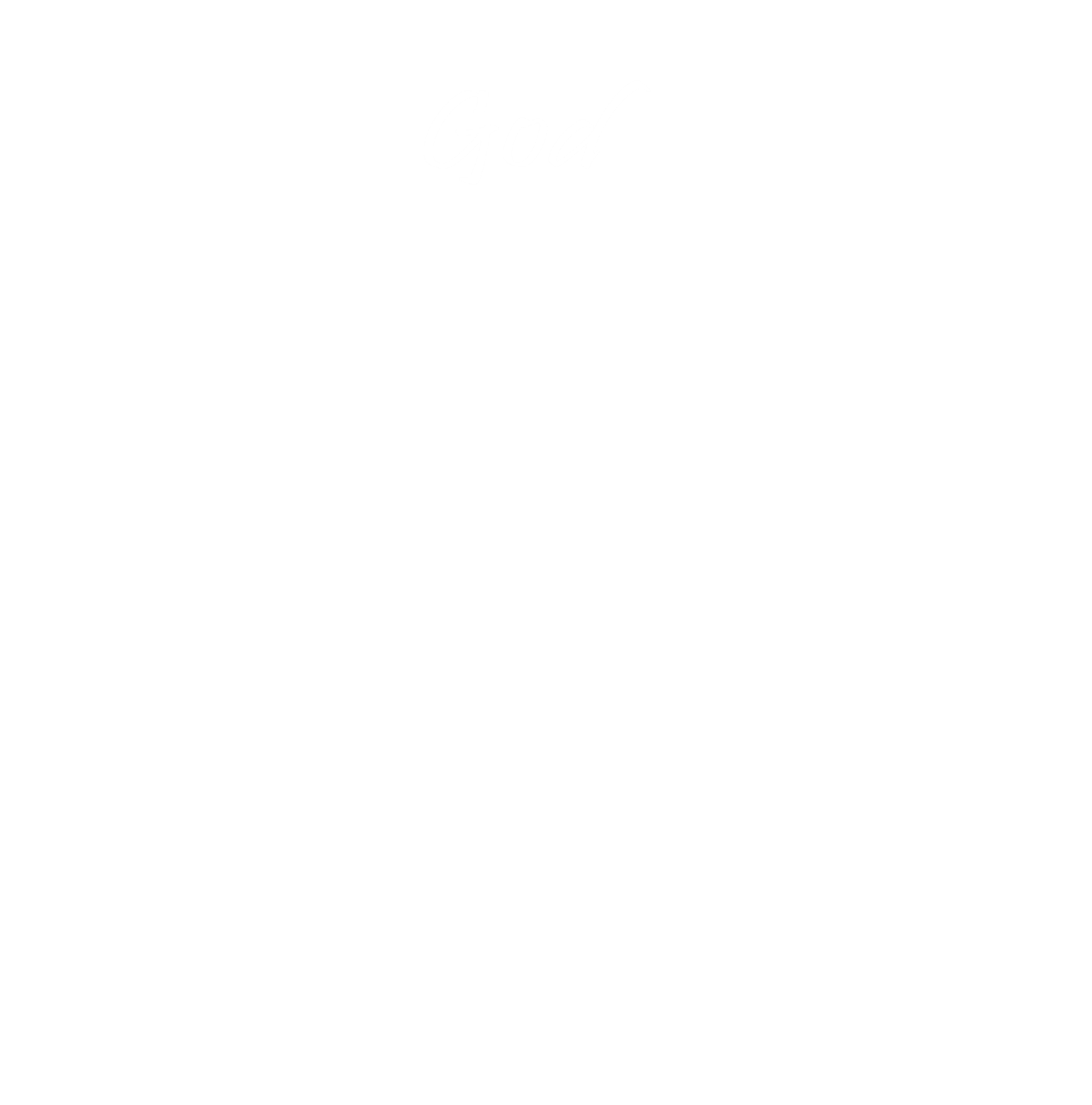 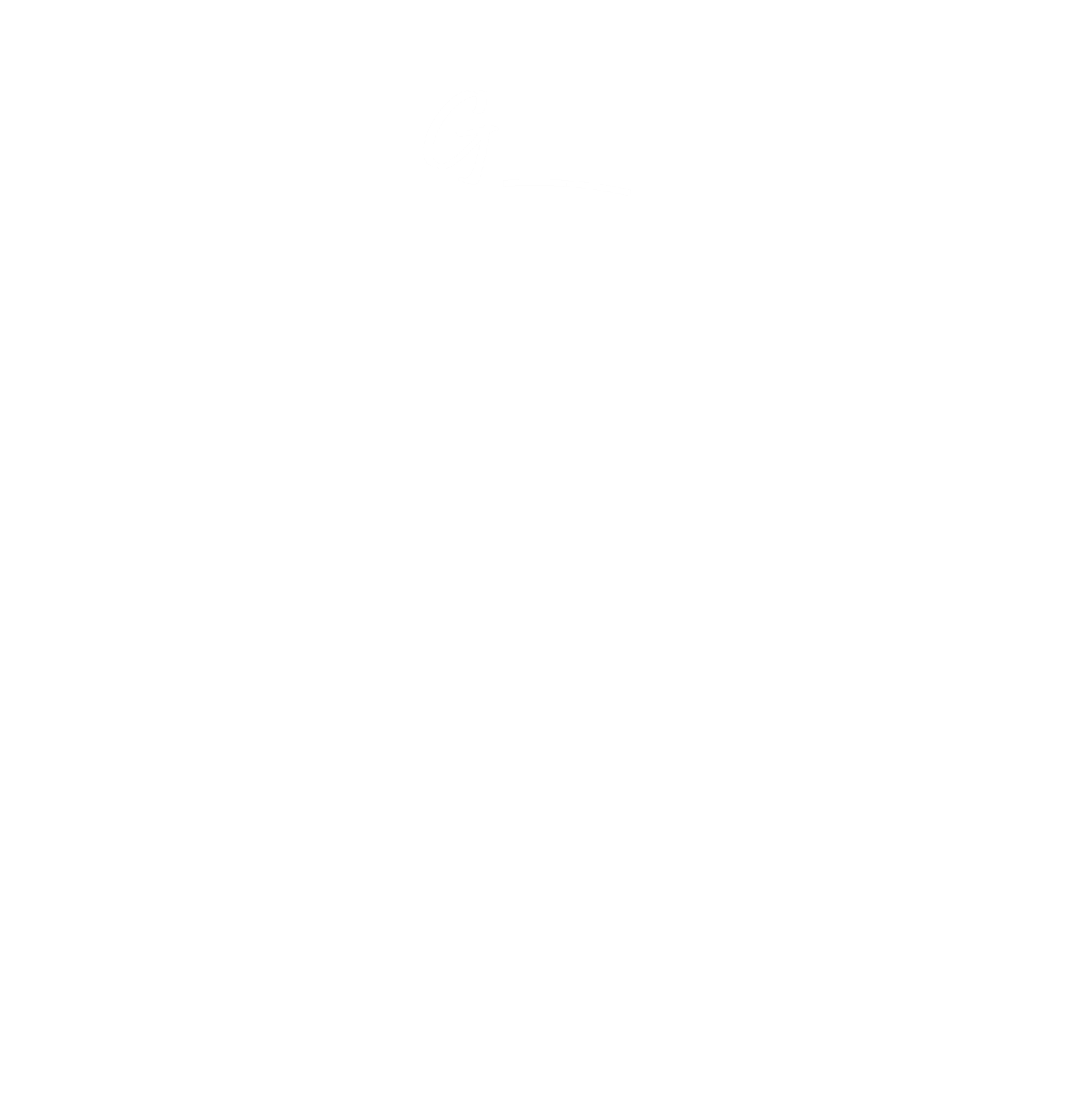 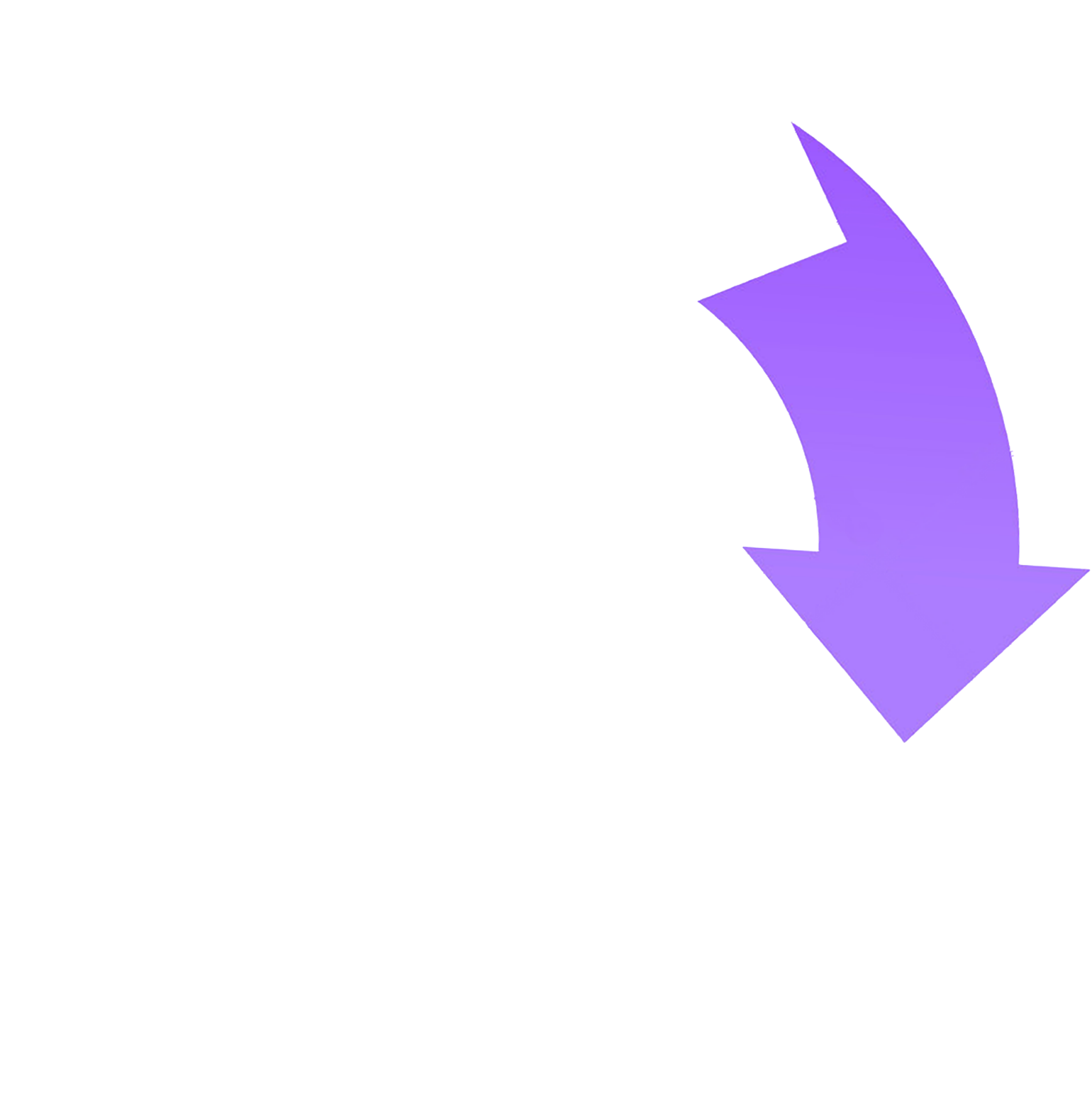 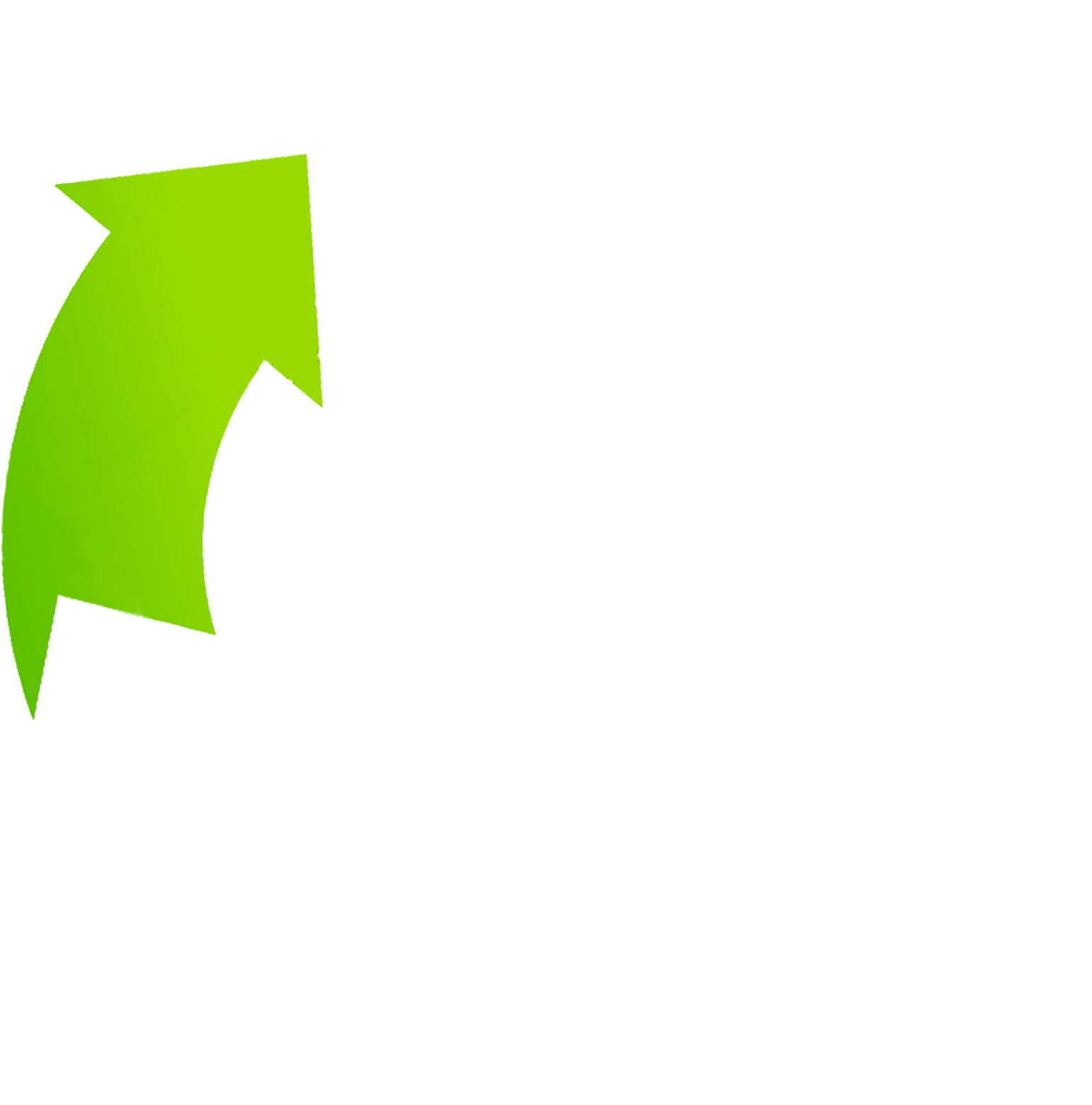 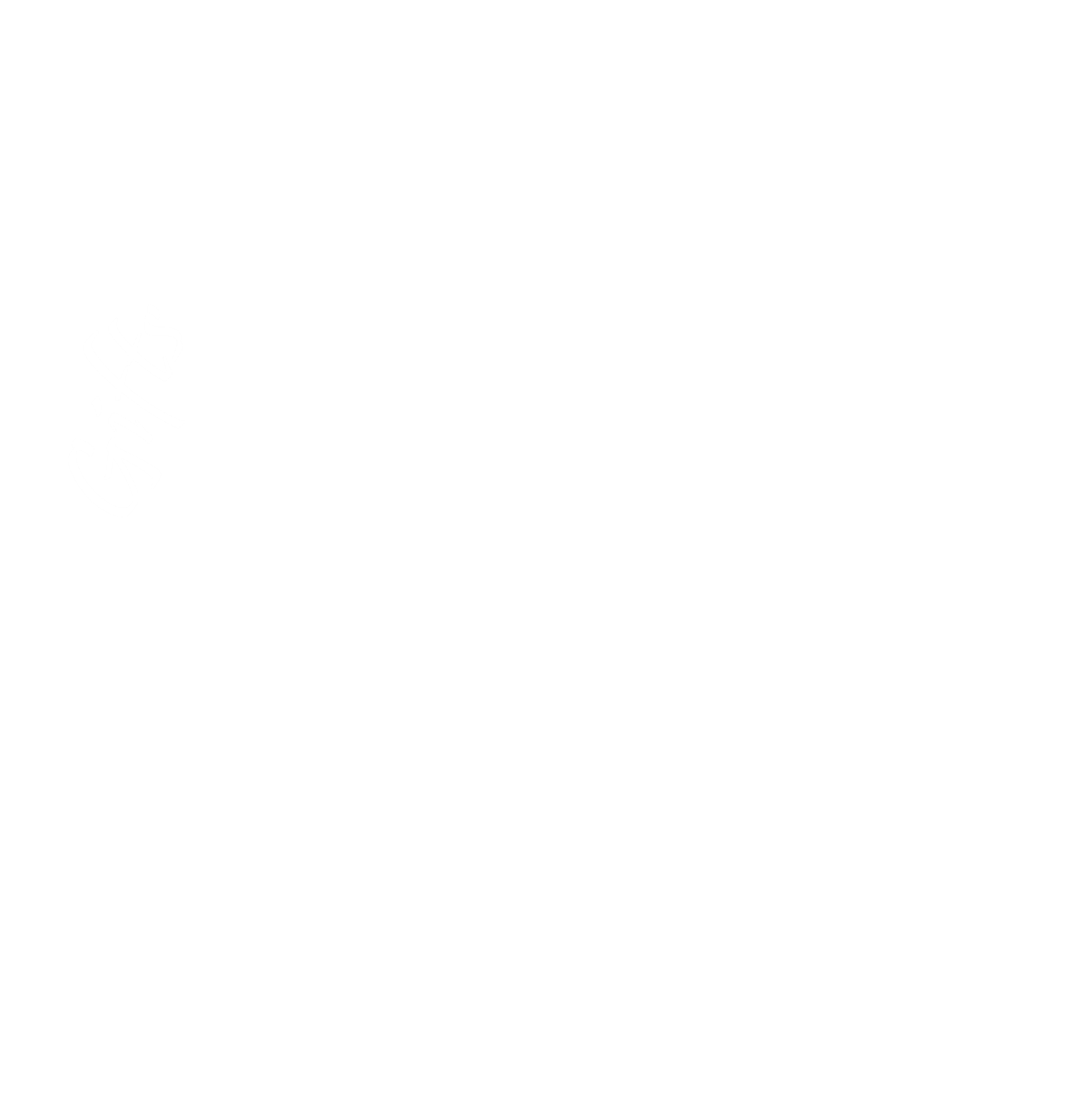 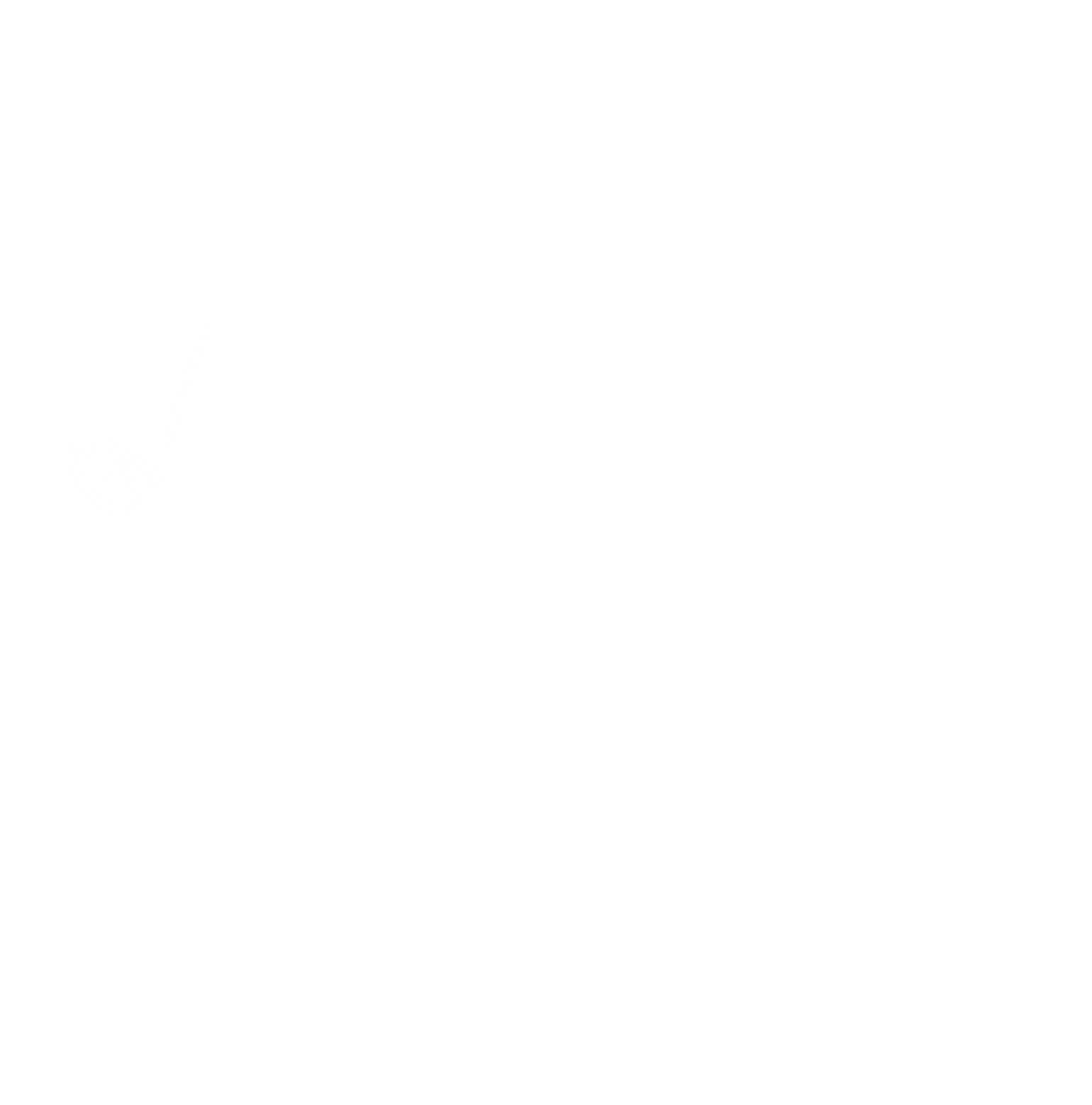 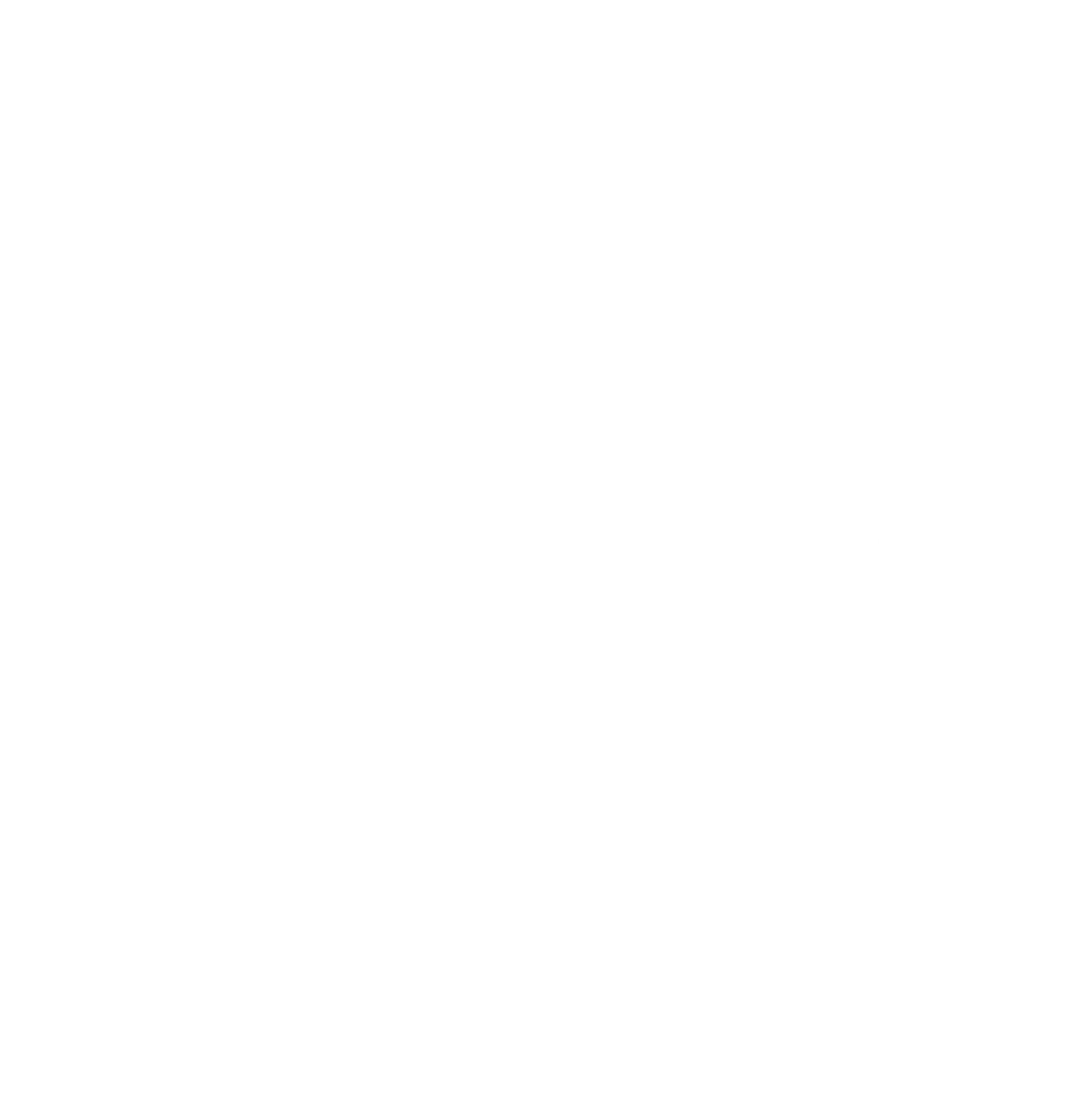 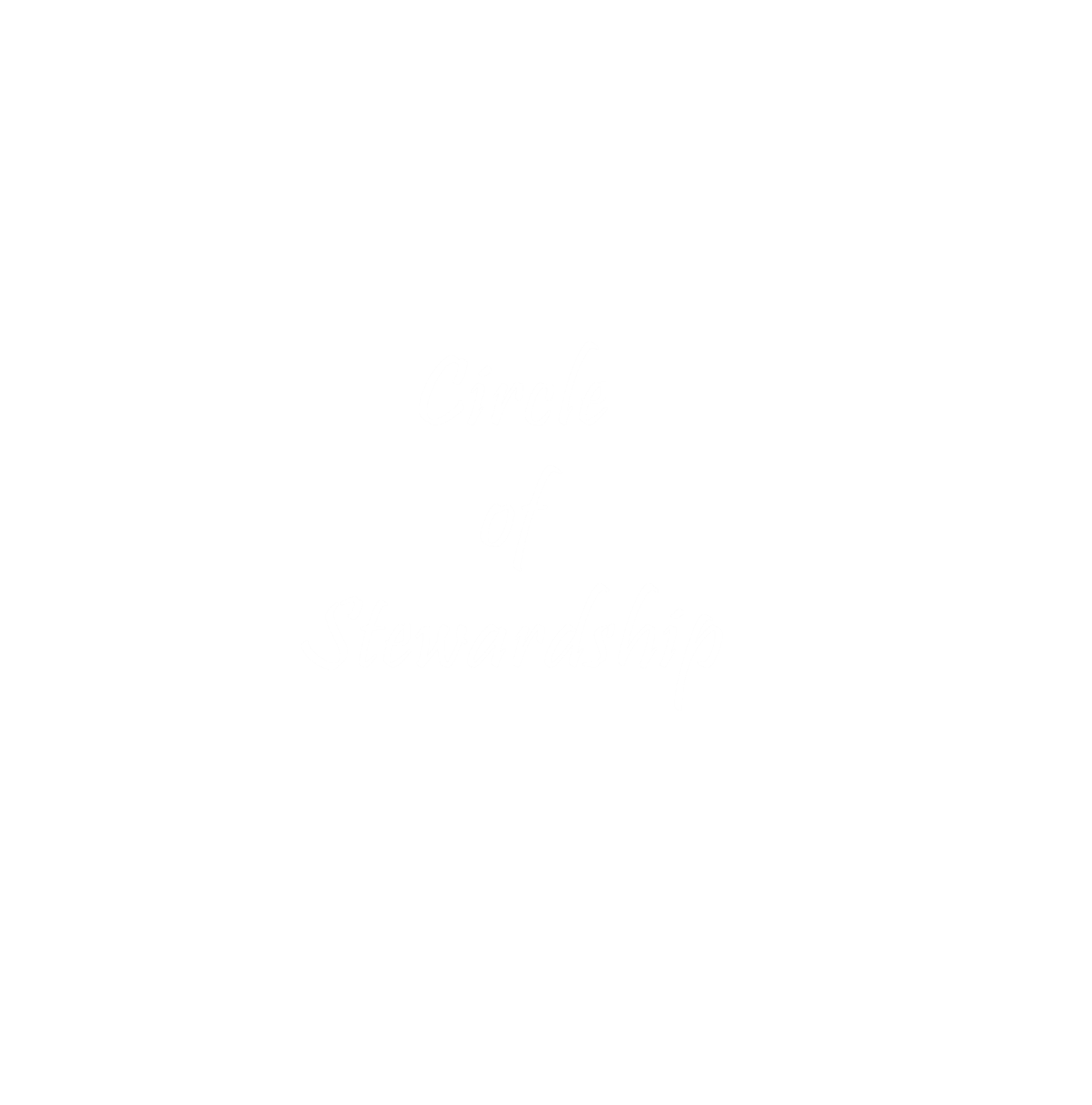 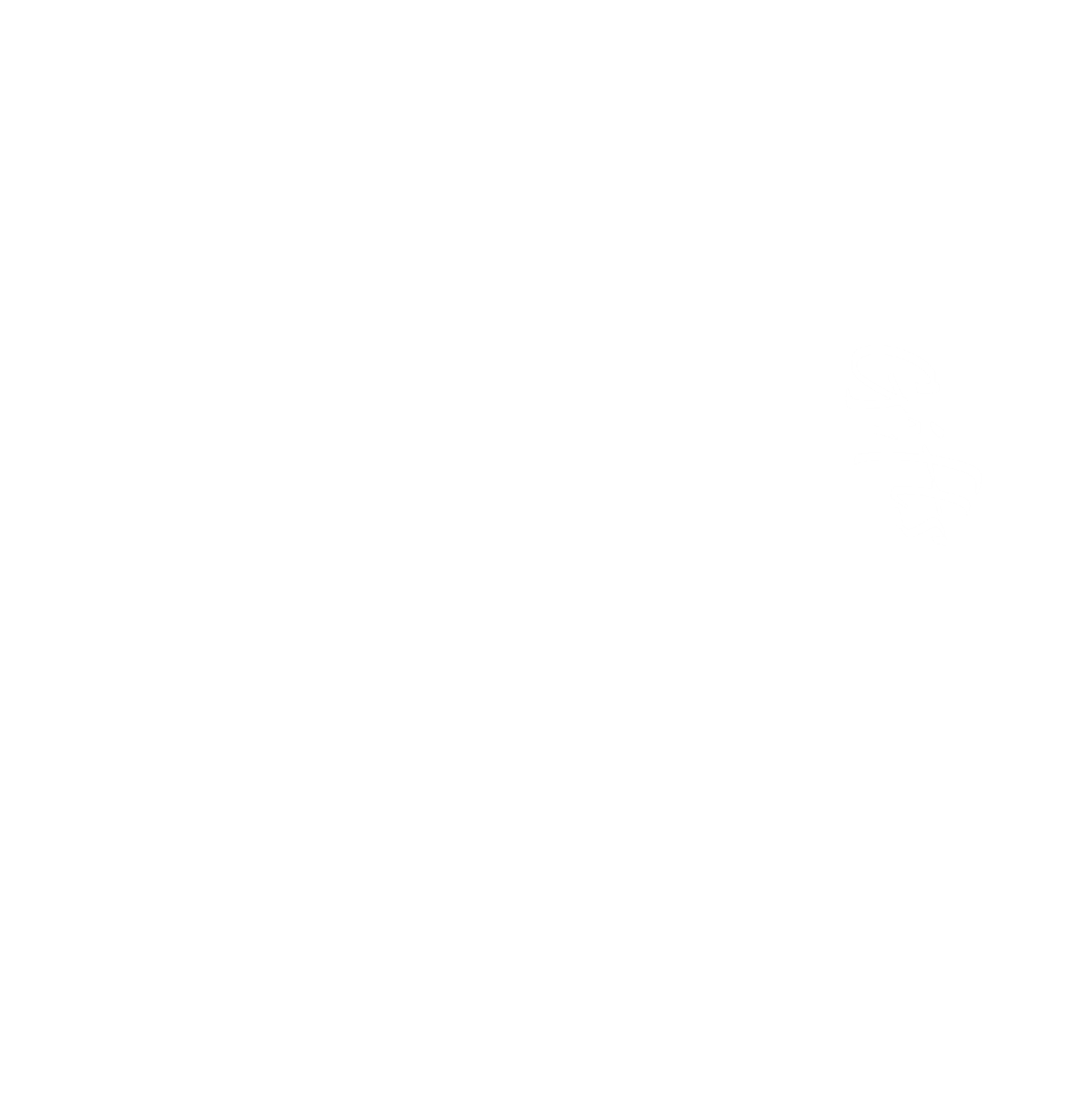 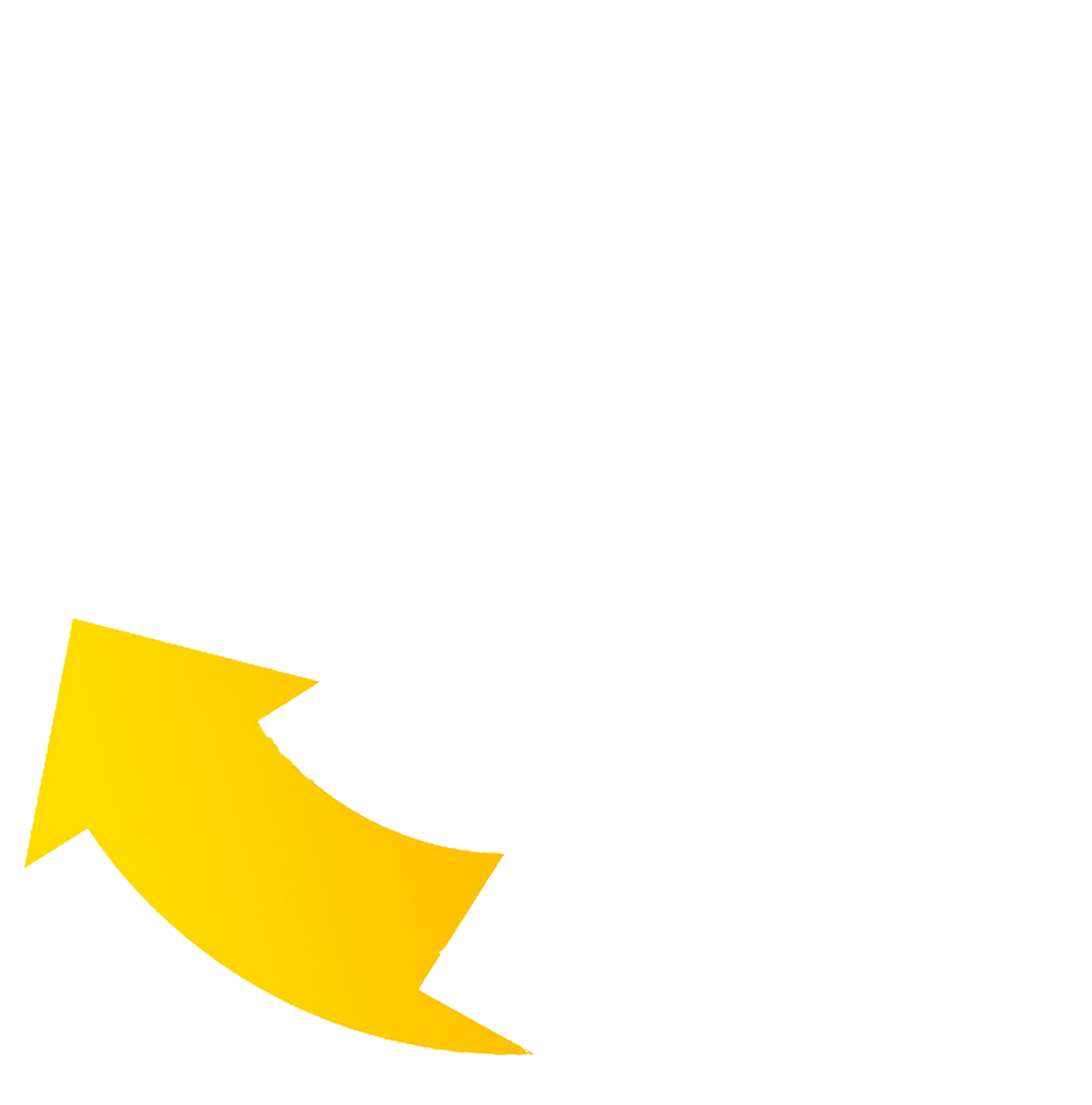 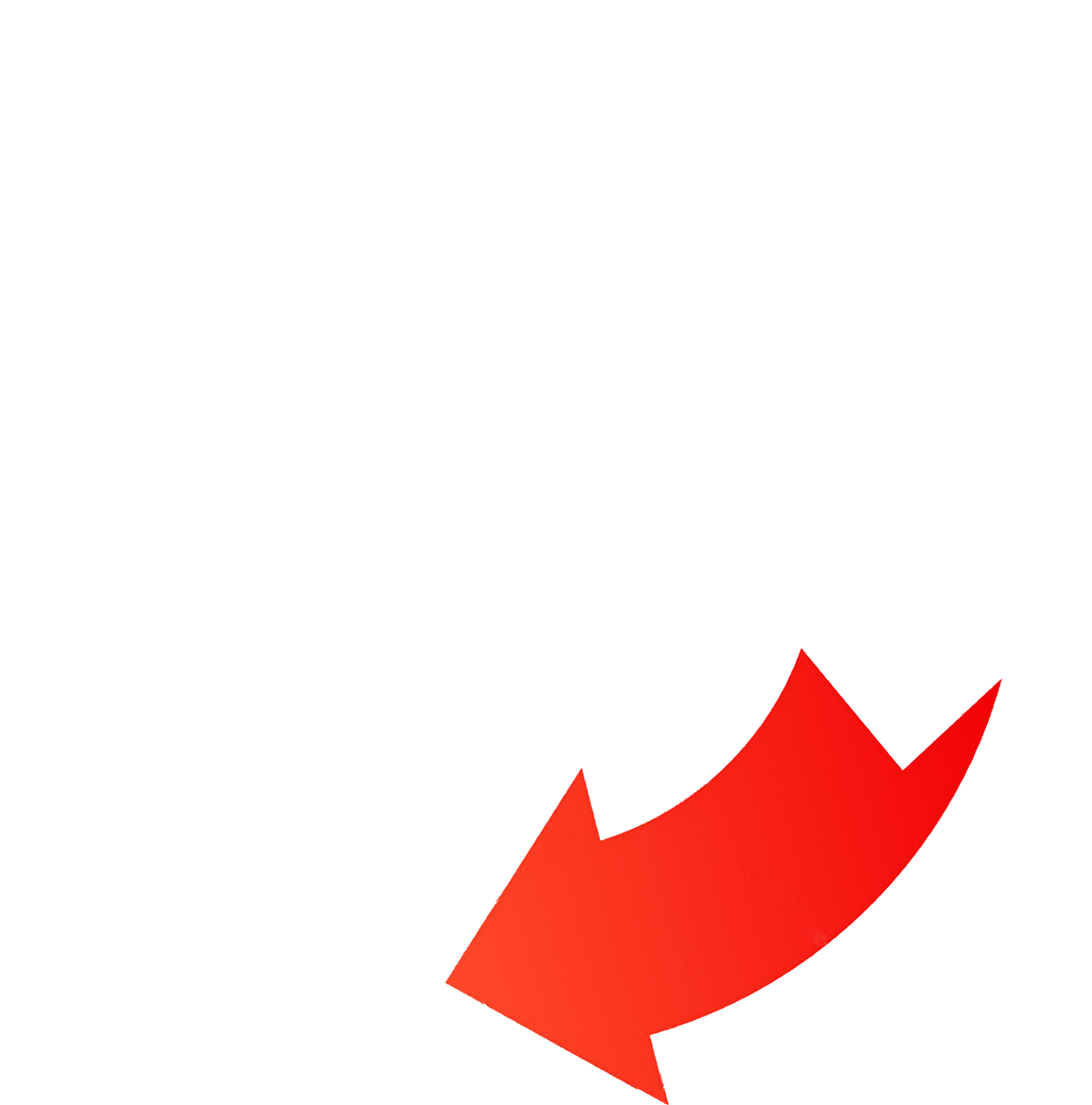 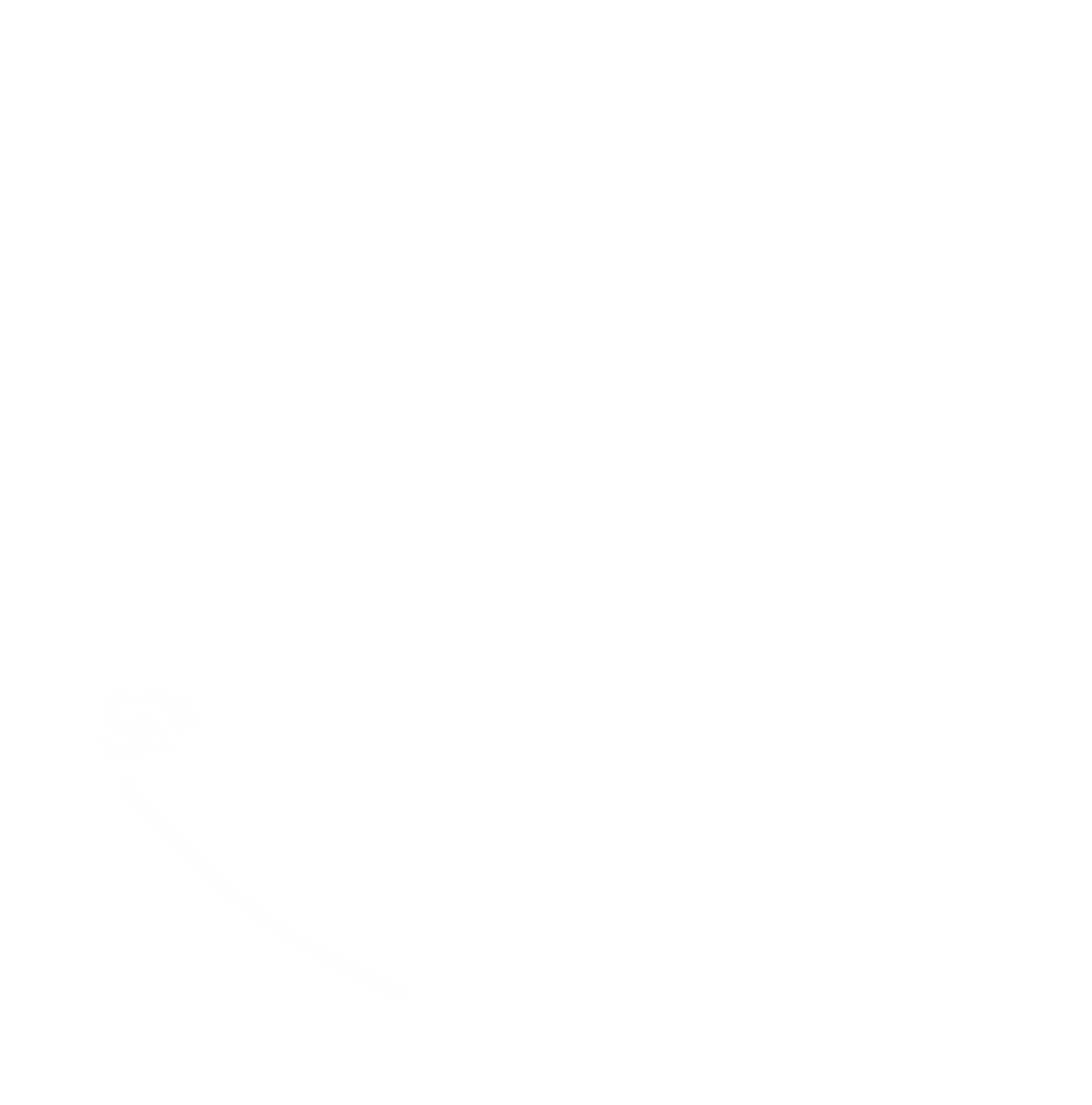 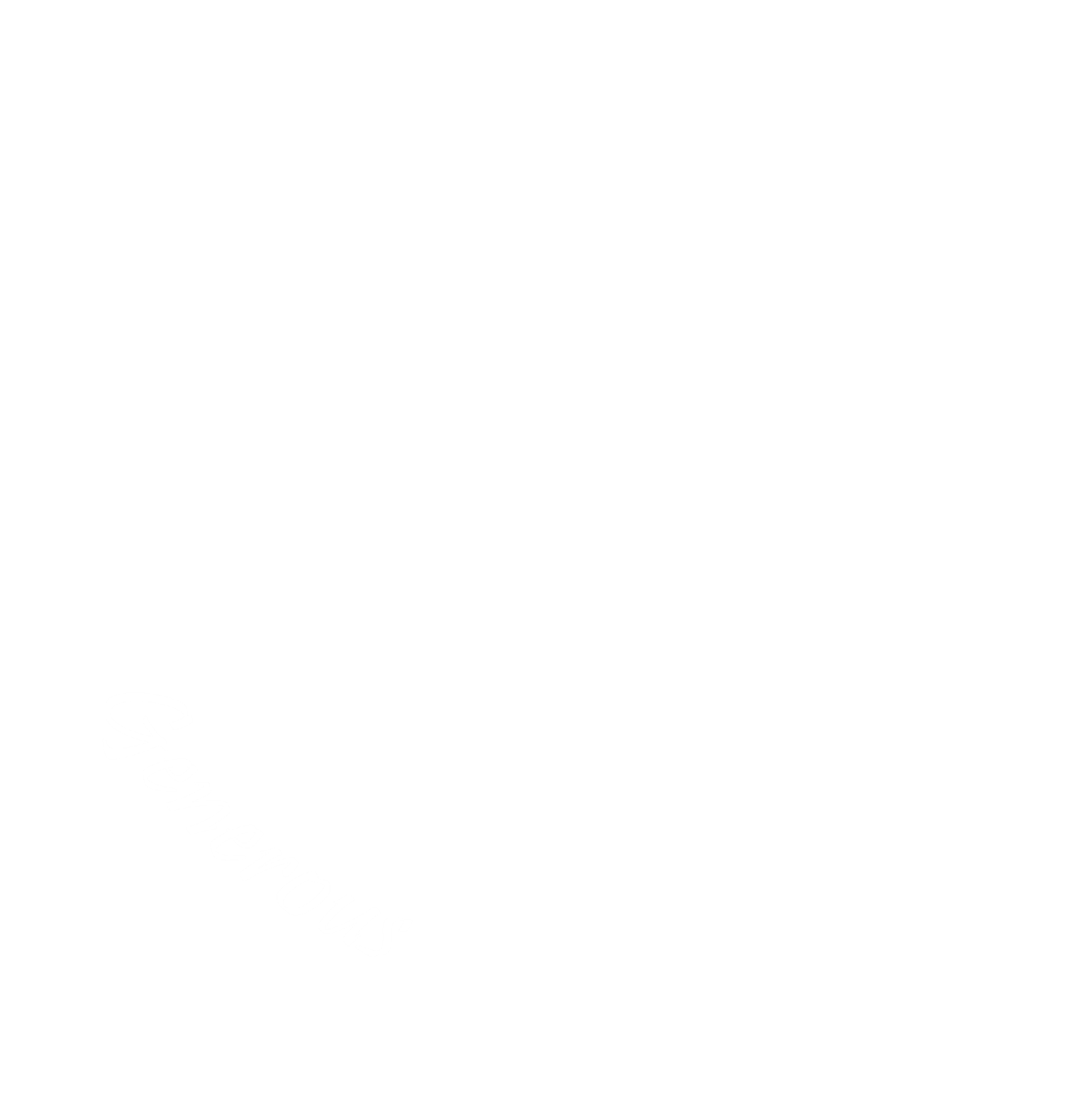 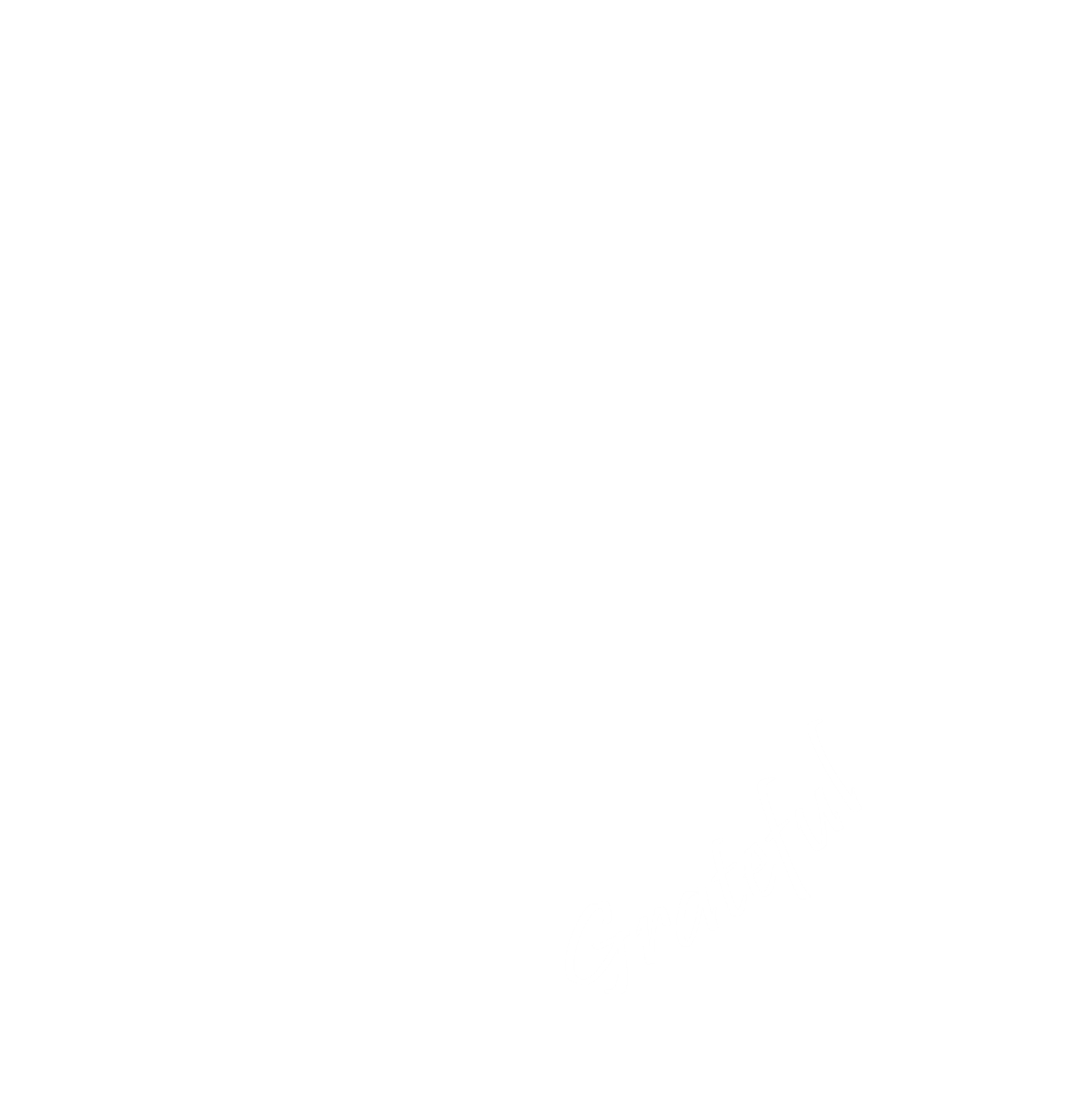 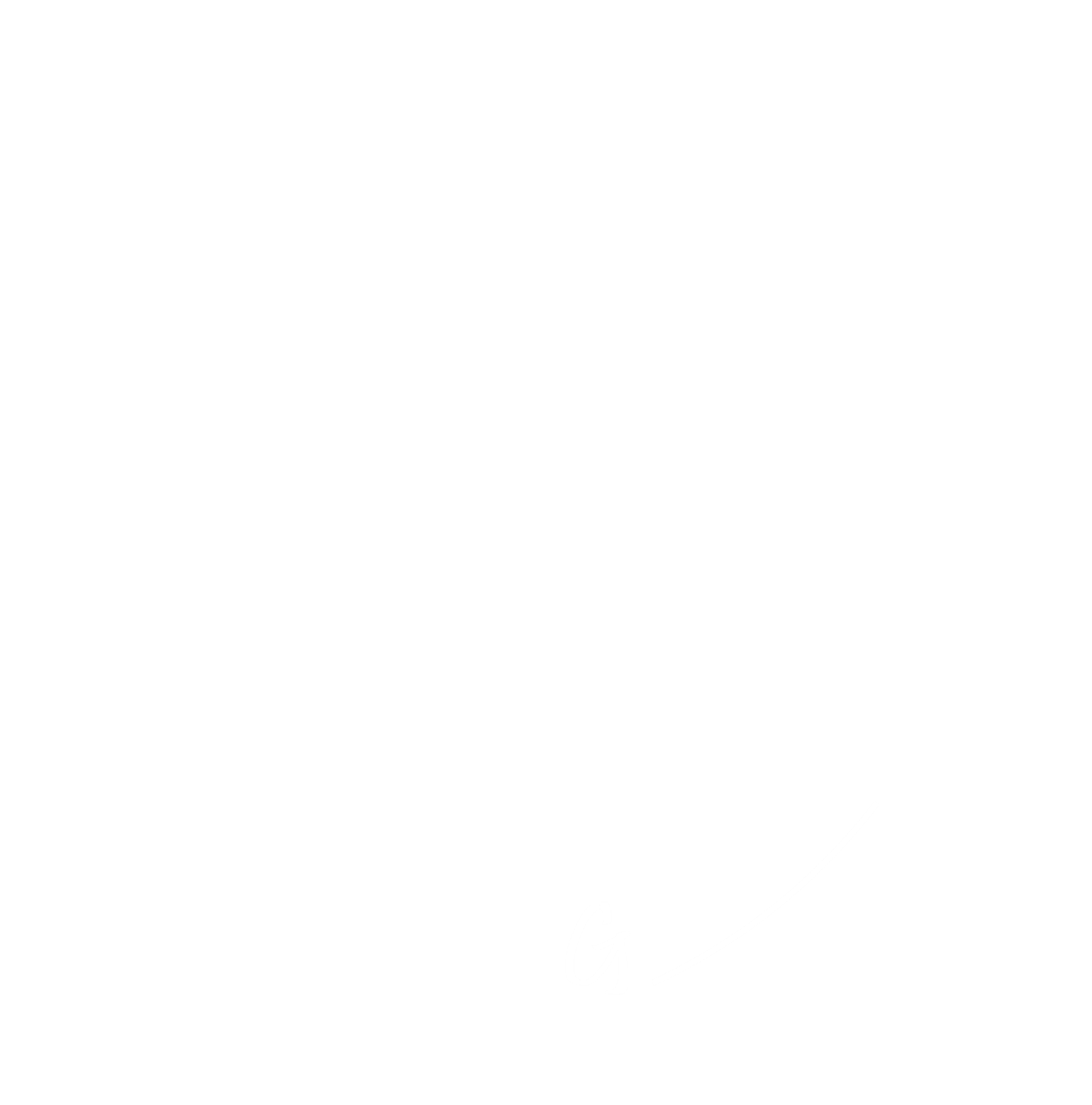 [Speaker Notes: Be Grateful.  ***]
Circle of Stewardship
Building Blocks of Christian Stewardship
1.  God created and owns it all
2.  Everything we have is gift
3.  Have a grateful heart
[Speaker Notes: ***  “Gratitude” Have a grateful heart.  

Why do you think it is so important to God for us to be thankful?  
Our attitude (gratefulness) keeps us in the right relationship with God. We are totally dependent on God.  I am not self-made.  Gratitude acknowledges my dependence on God.  ***]
Circle of Stewardship
We want you to know, brothers and sisters, about the grace of God that has been granted to the churches of Macedonia; for during a severe ordeal of affliction, their abundant joy and their extreme poverty have overflowed in a wealth of generosity on their part.  (2 Corinthians 8:1-2)
Some give freely, yet grow all the richer; others withhold what is due, and only suffer want.  A generous person will be enriched, and one who gives water will get water.  (Proverbs 11:24-25)
As for those who in the present age are rich . . . they are to do good, be rich in good works, generous, and ready to share, thus storing up for themselves the treasure of a good foundation for the future, so that they may take hold of the life that really is life.  (I Timothy 6:17-19)
[Speaker Notes: Next:     “We want you to know, brothers and sisters, about the grace of God that has been granted to the churches of Macedonia; for during a severe ordeal of affliction, their abundant joy and their extreme poverty have overflowed in a wealth of generosity on their part.  (2 Corinthians 8:1-2)”  ***
 
Next:      “Some give freely, yet grow all the richer; others withhold what is due, and only suffer want.  A generous person will be enriched, and one who gives water will get water.  (Proverbs 11:24-25)”  ***
 
And, last:    “As for those who in the present age are rich . . . they are to do good, be rich in good works, generous, and ready to share, thus storing up for themselves the treasure of a good foundation for the future, so that they may take hold of the life that really is life.  (I Timothy 6:17-19)”  ***]
“Complete this Grace among you”
For, as I can testify, they voluntarily gave according to their means, and even beyond their means, begging us earnestly for the privilege of sharing in this ministry to the saints – and this, not merely as we expected; they gave themselves first to the Lord, and by the will of God, to us, so that we might urge Titus that, as he had already made a beginning, that he should also complete this grace among you.  Now, as you excel in everything, in faith, in speech, in knowledge, in utmost eagerness, and in our love for you – so we want you to excel also in this grace.
II Corinthians 8:3-7
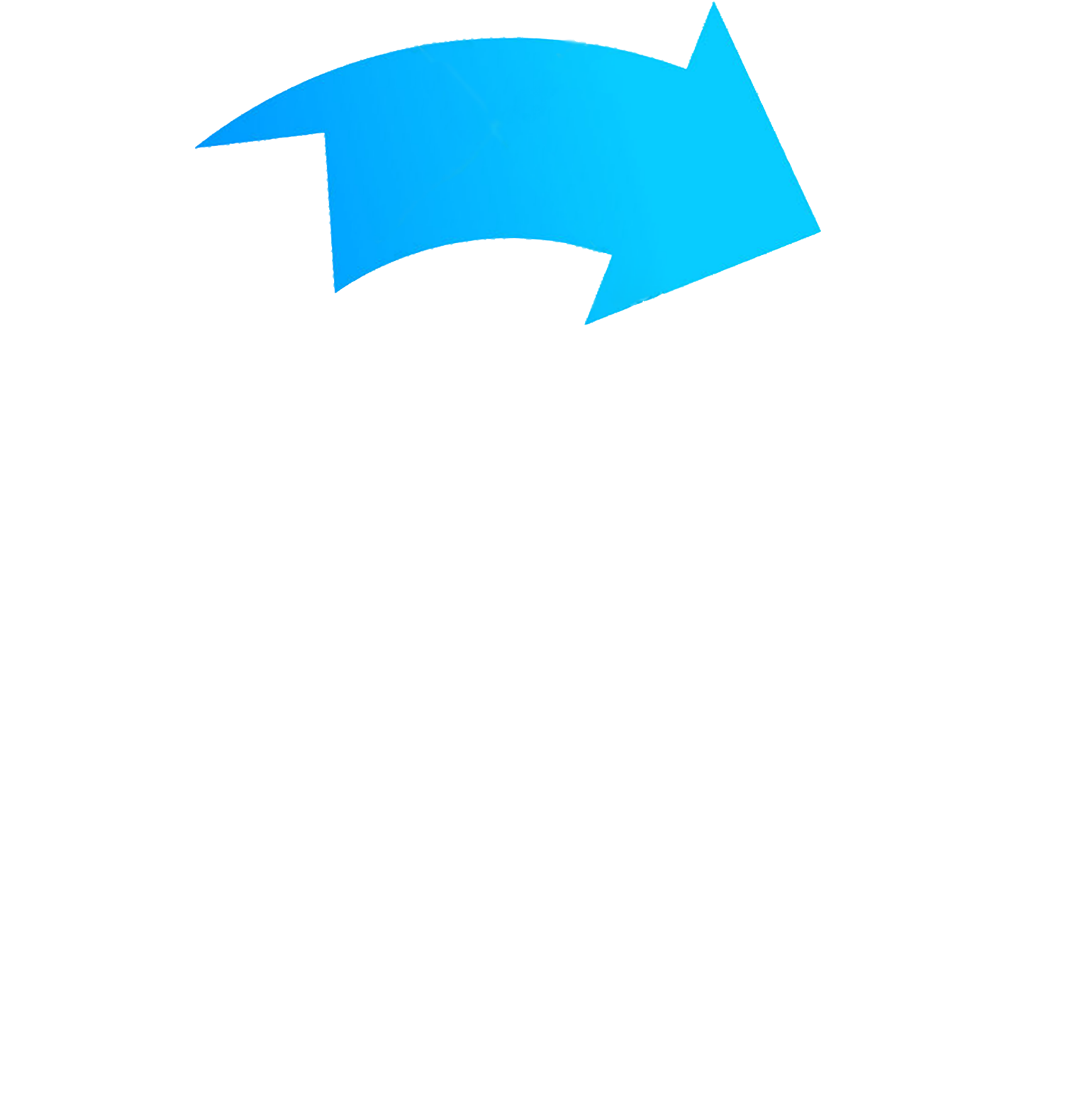 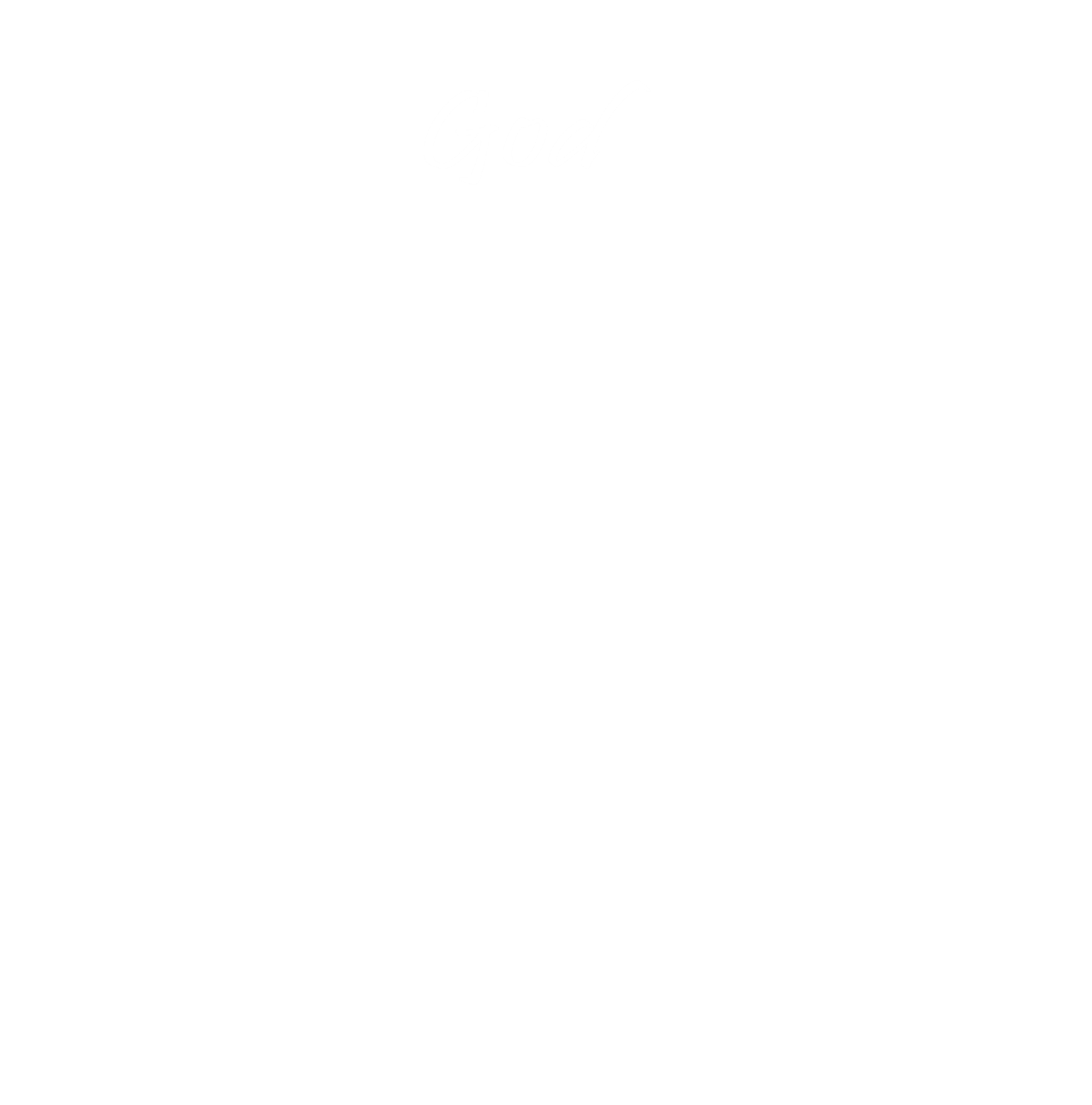 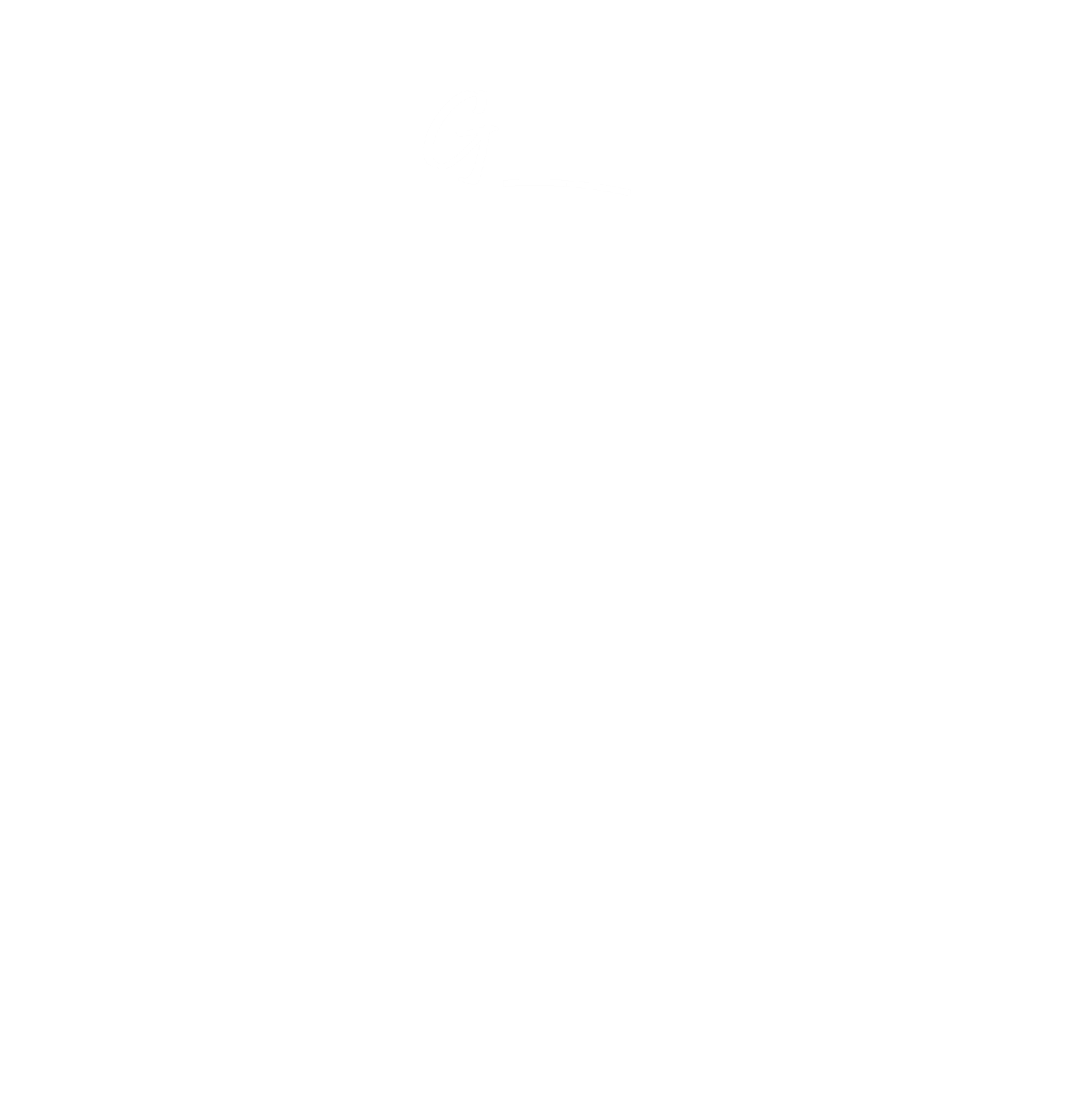 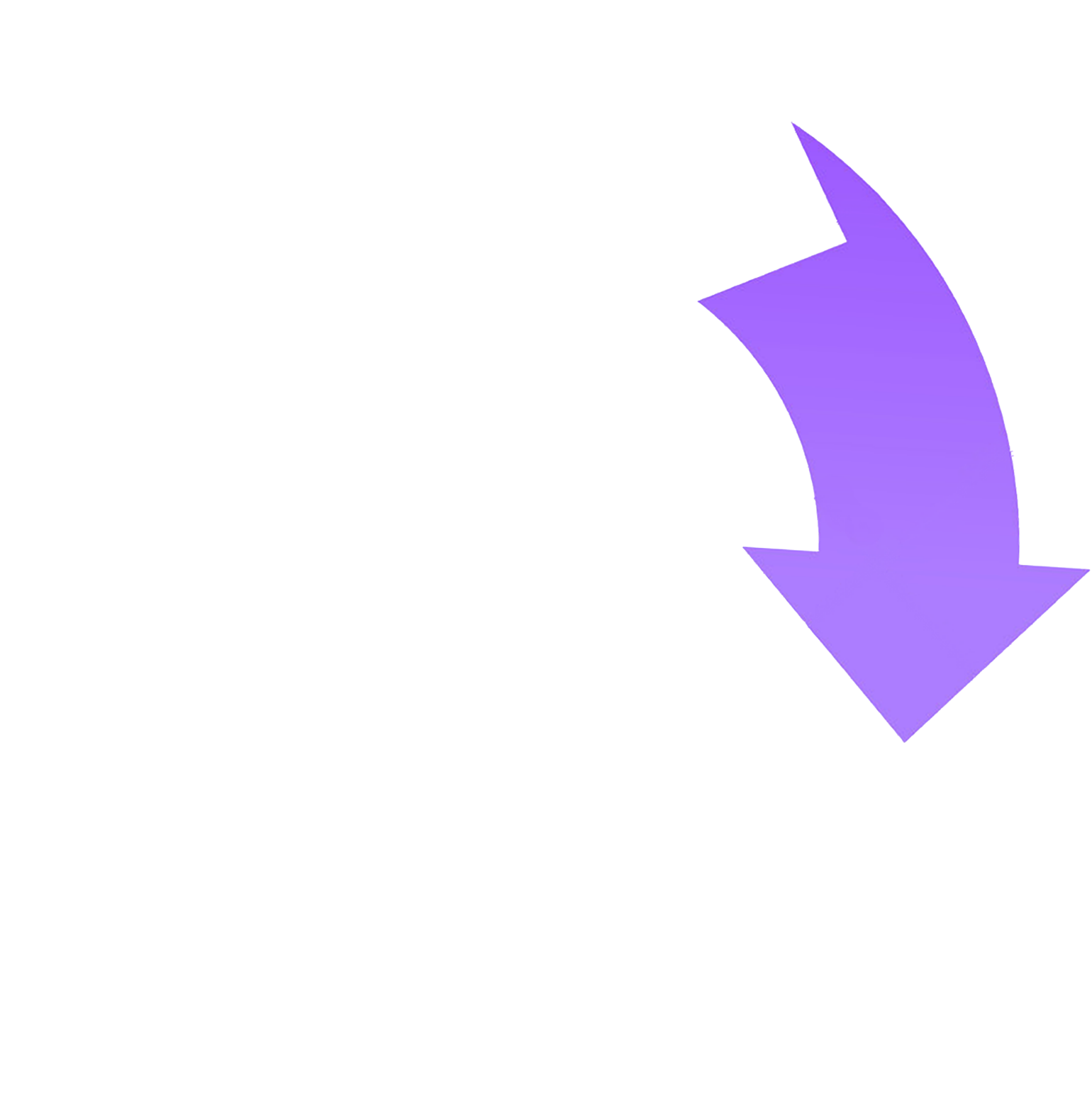 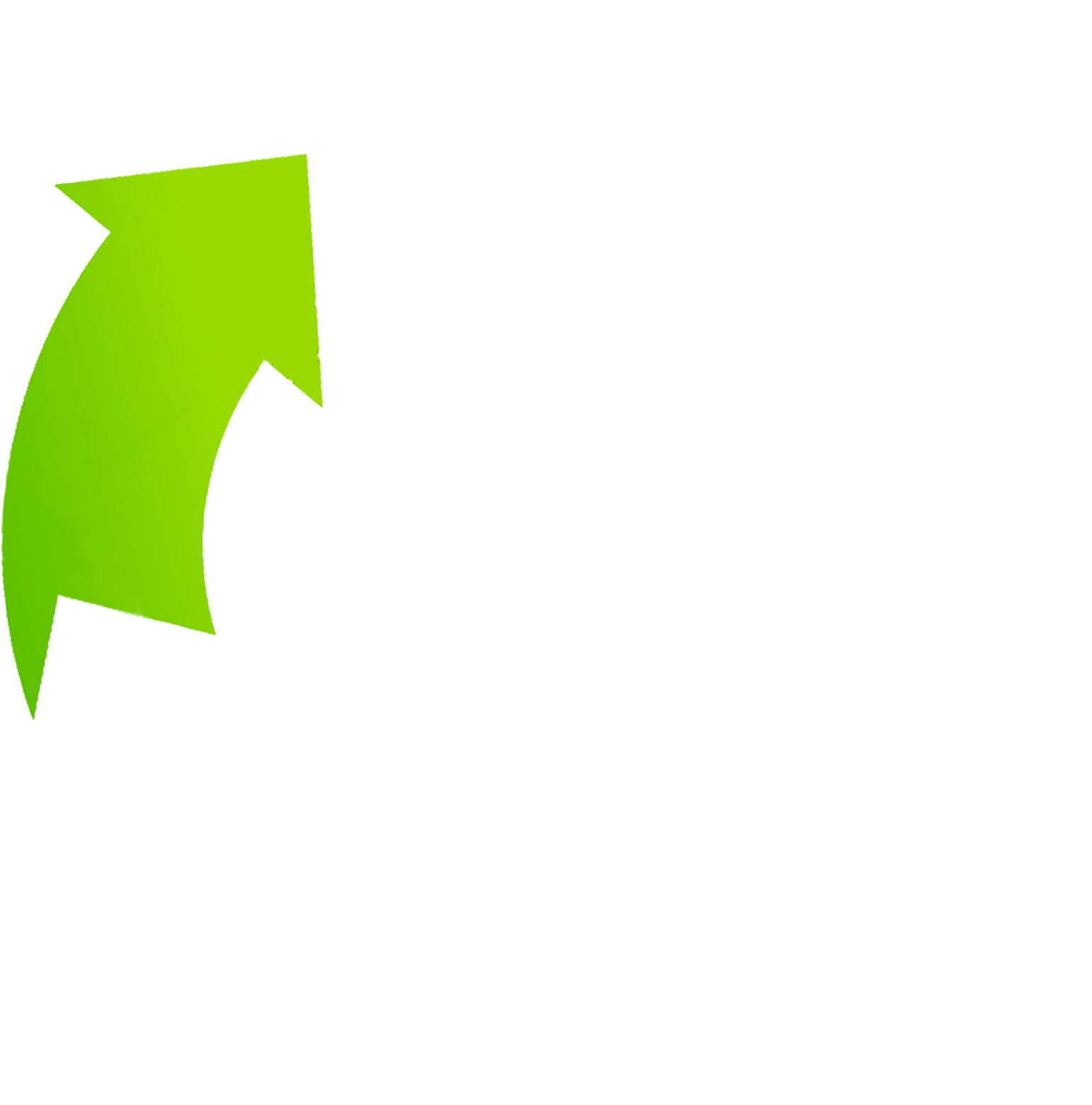 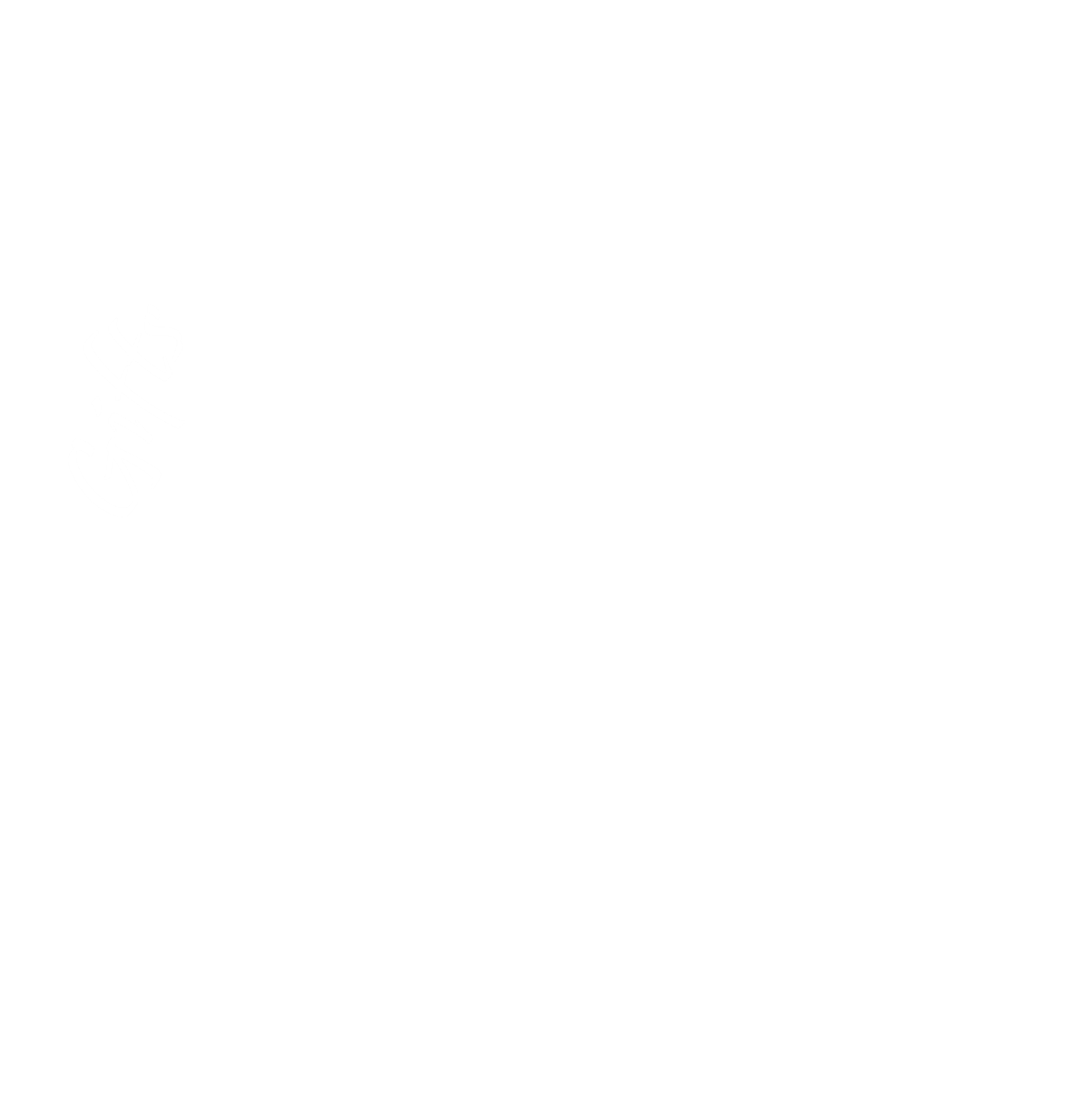 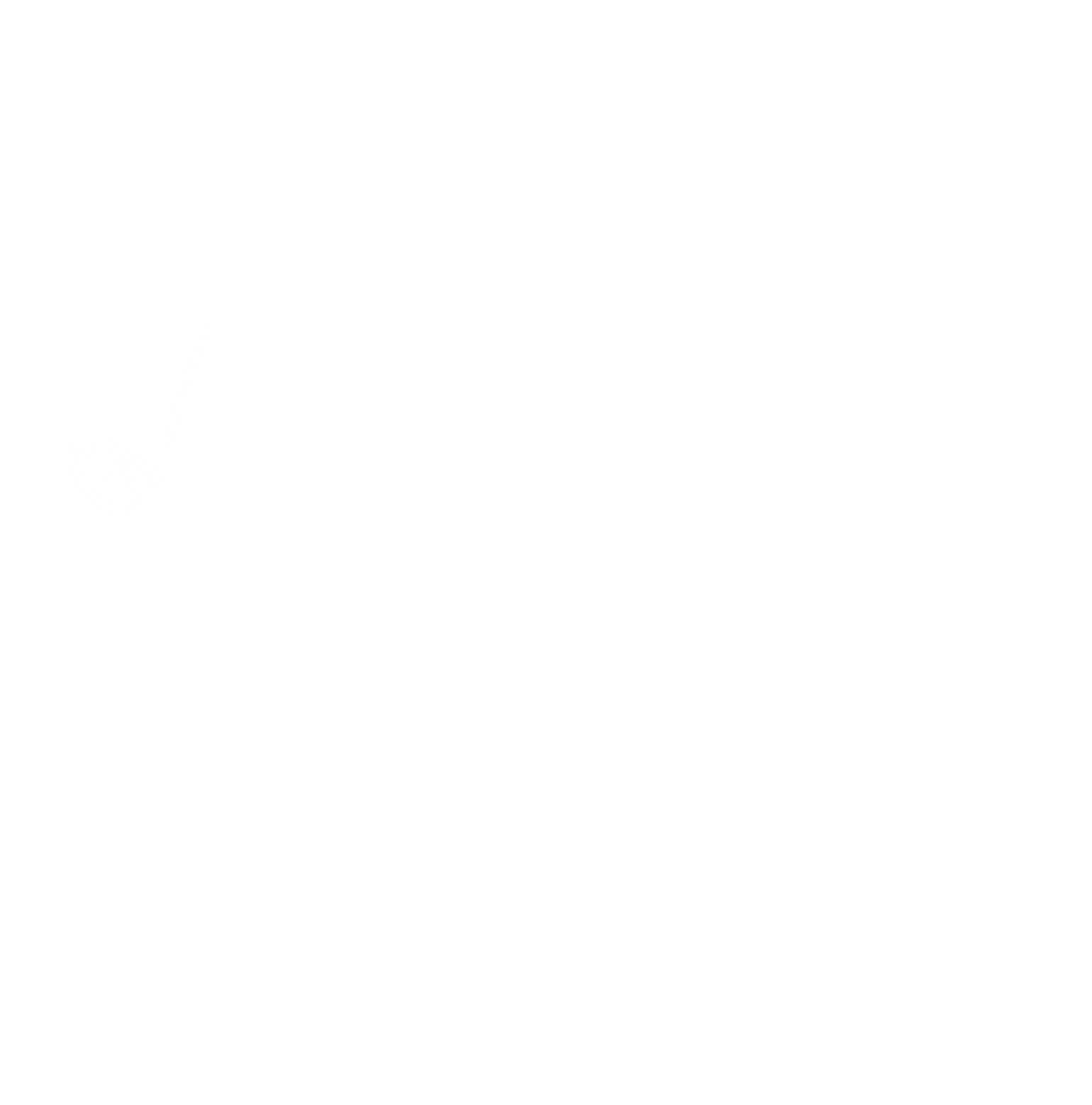 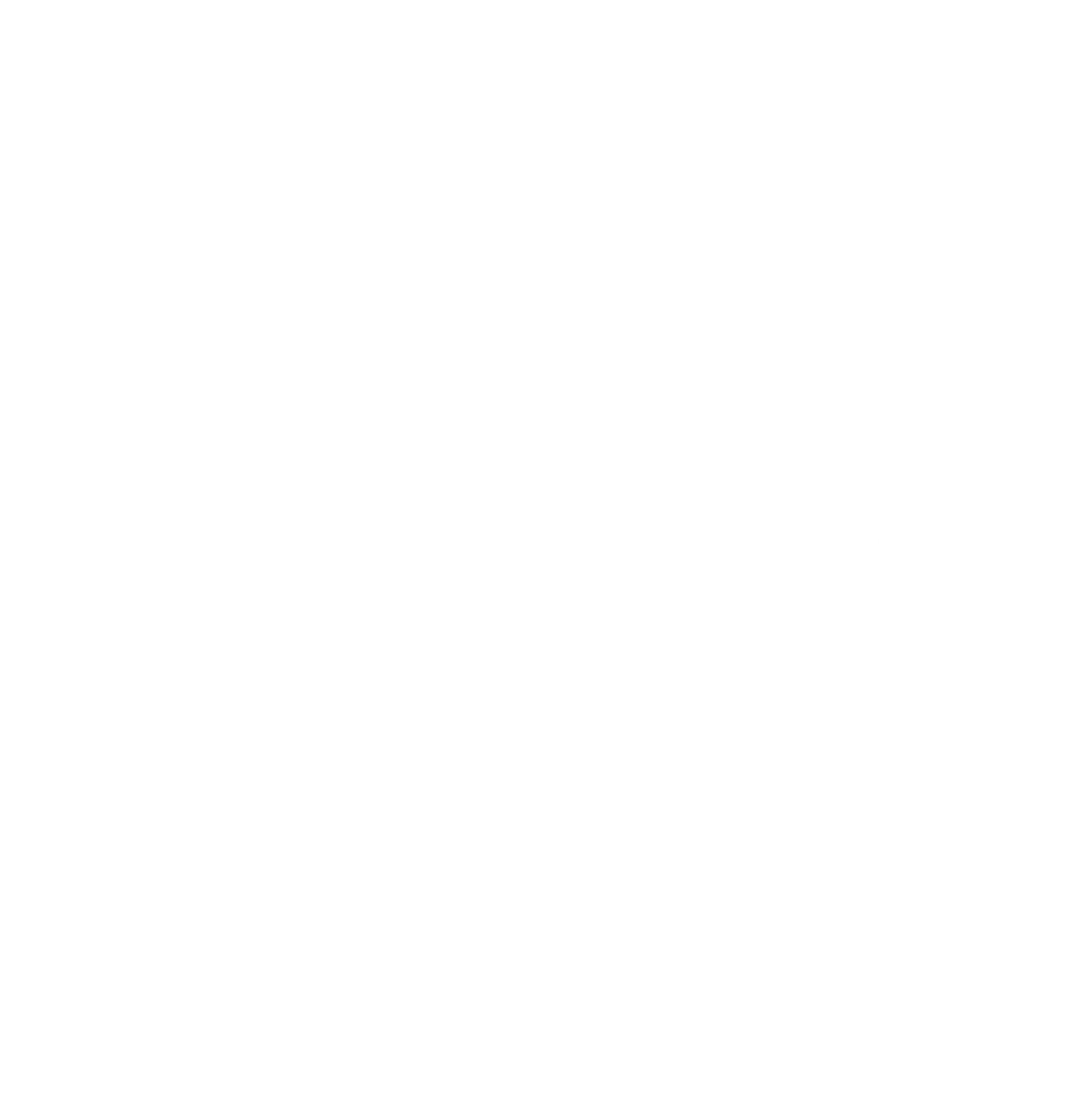 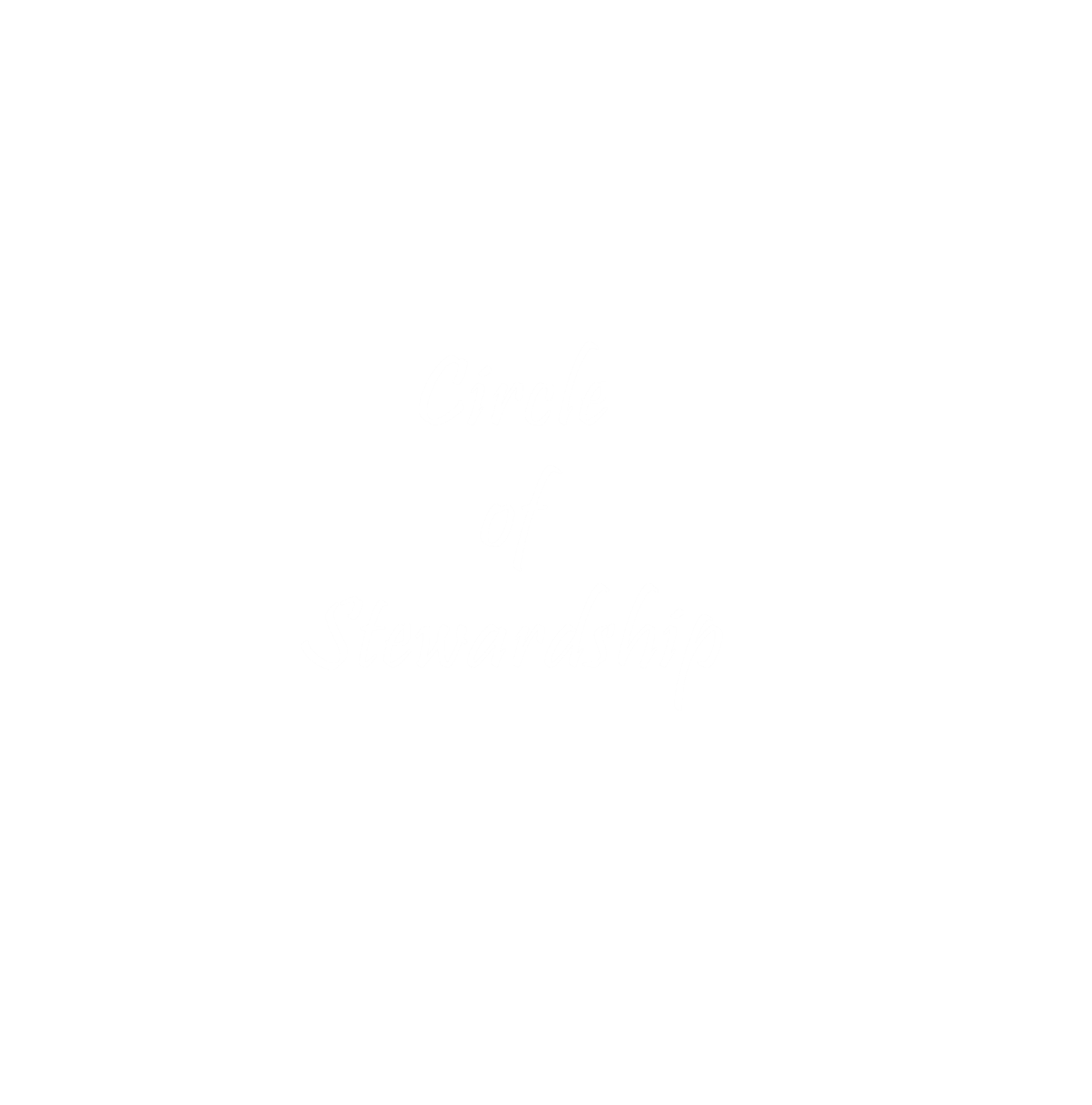 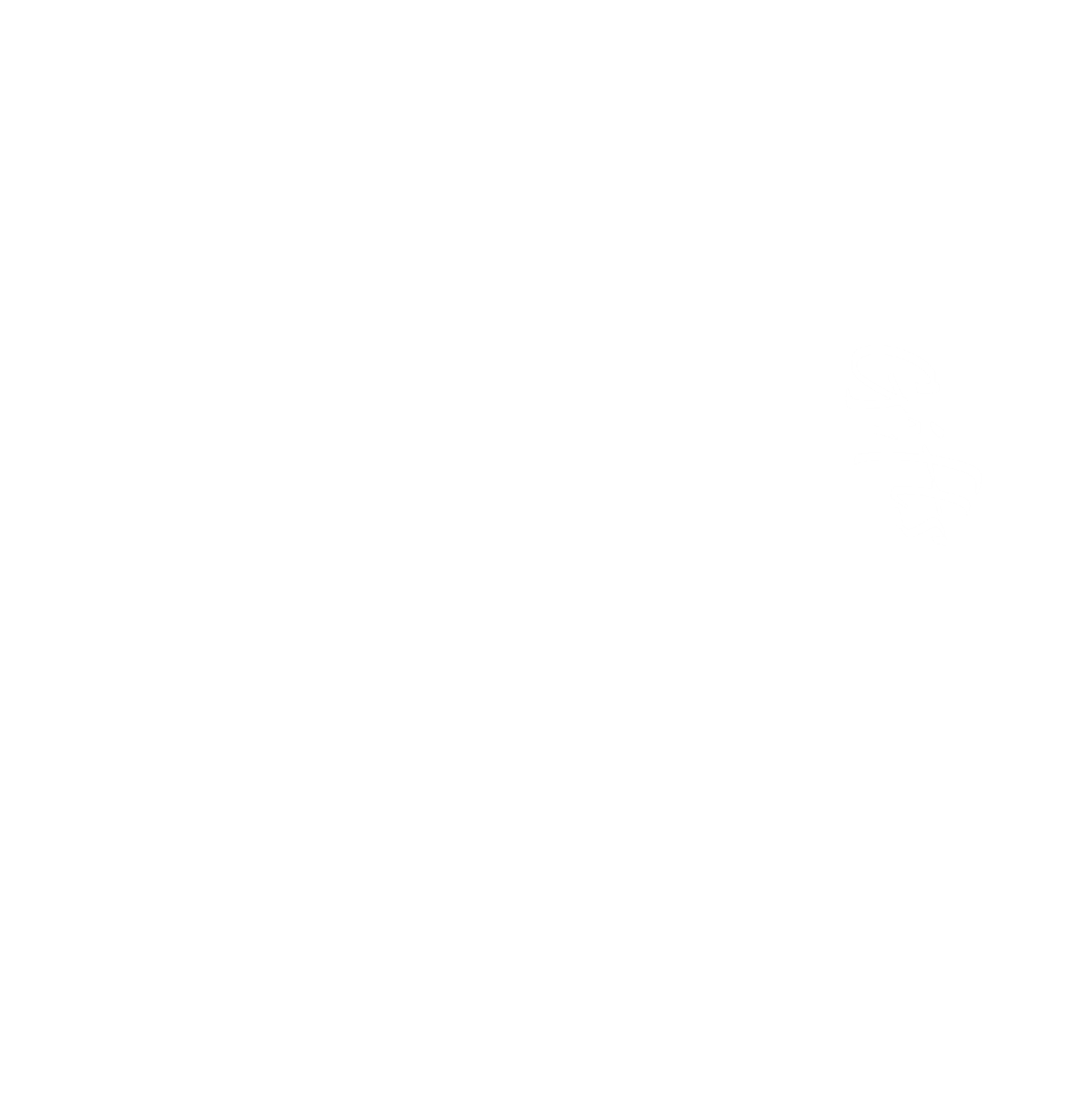 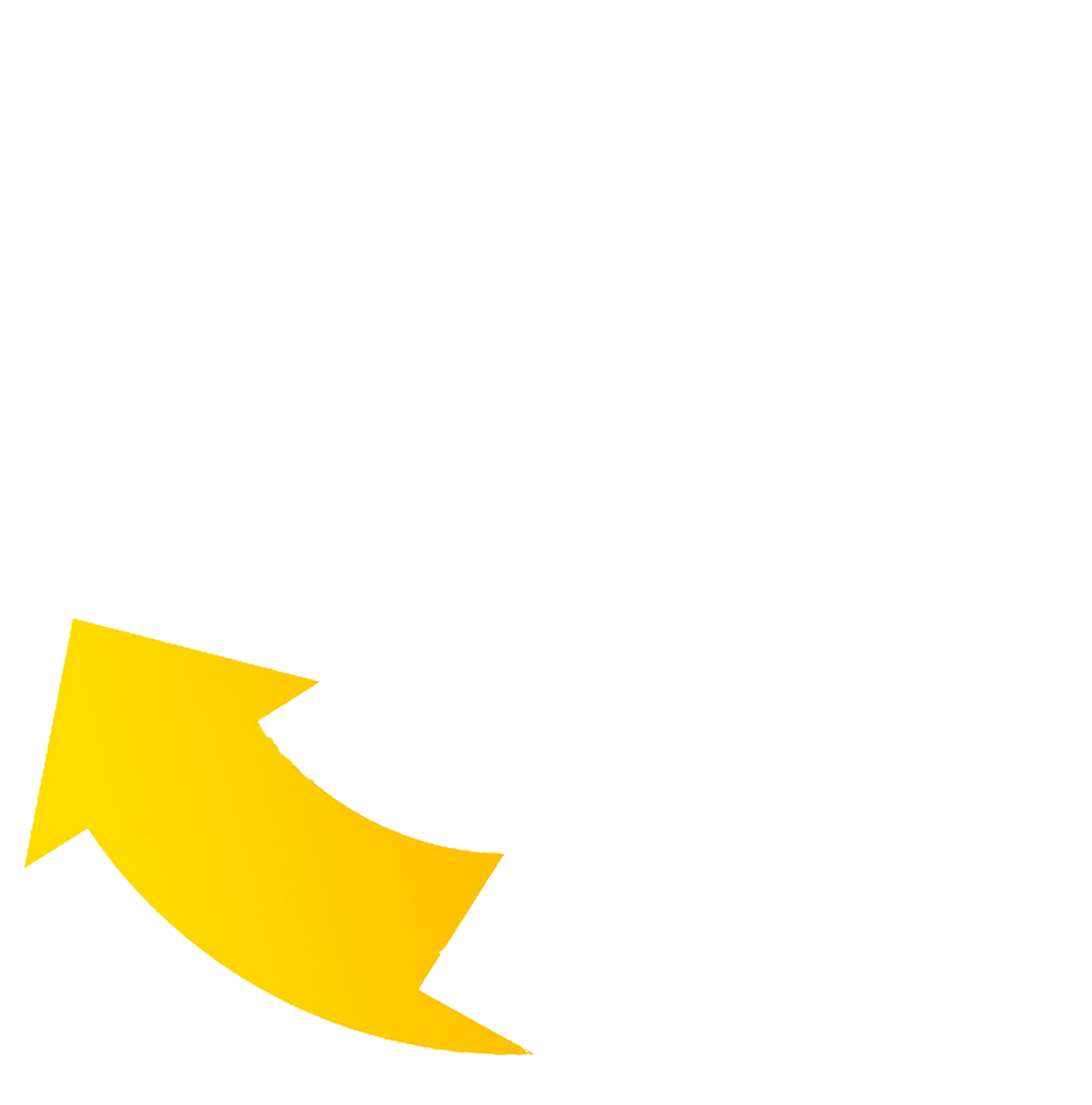 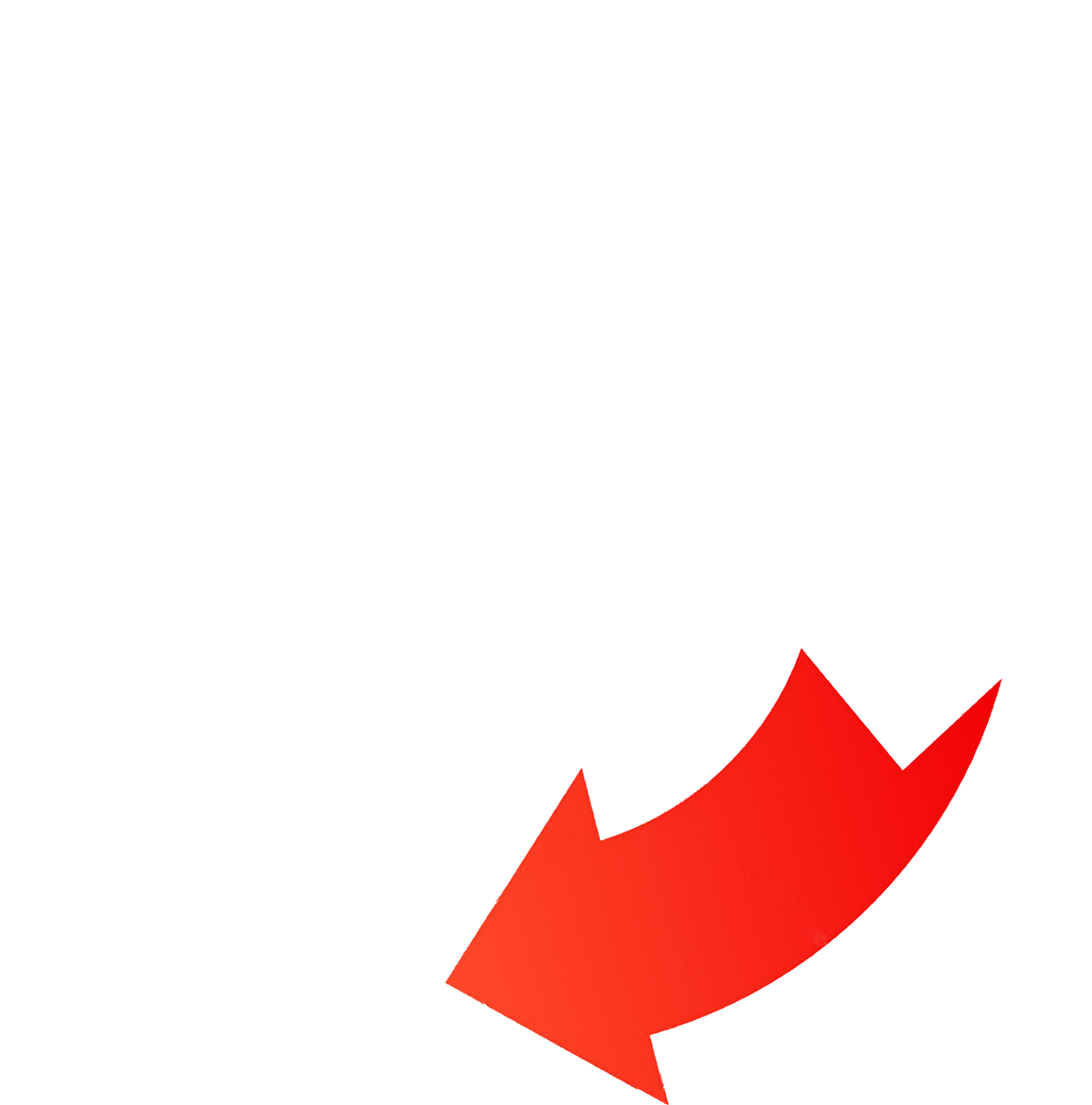 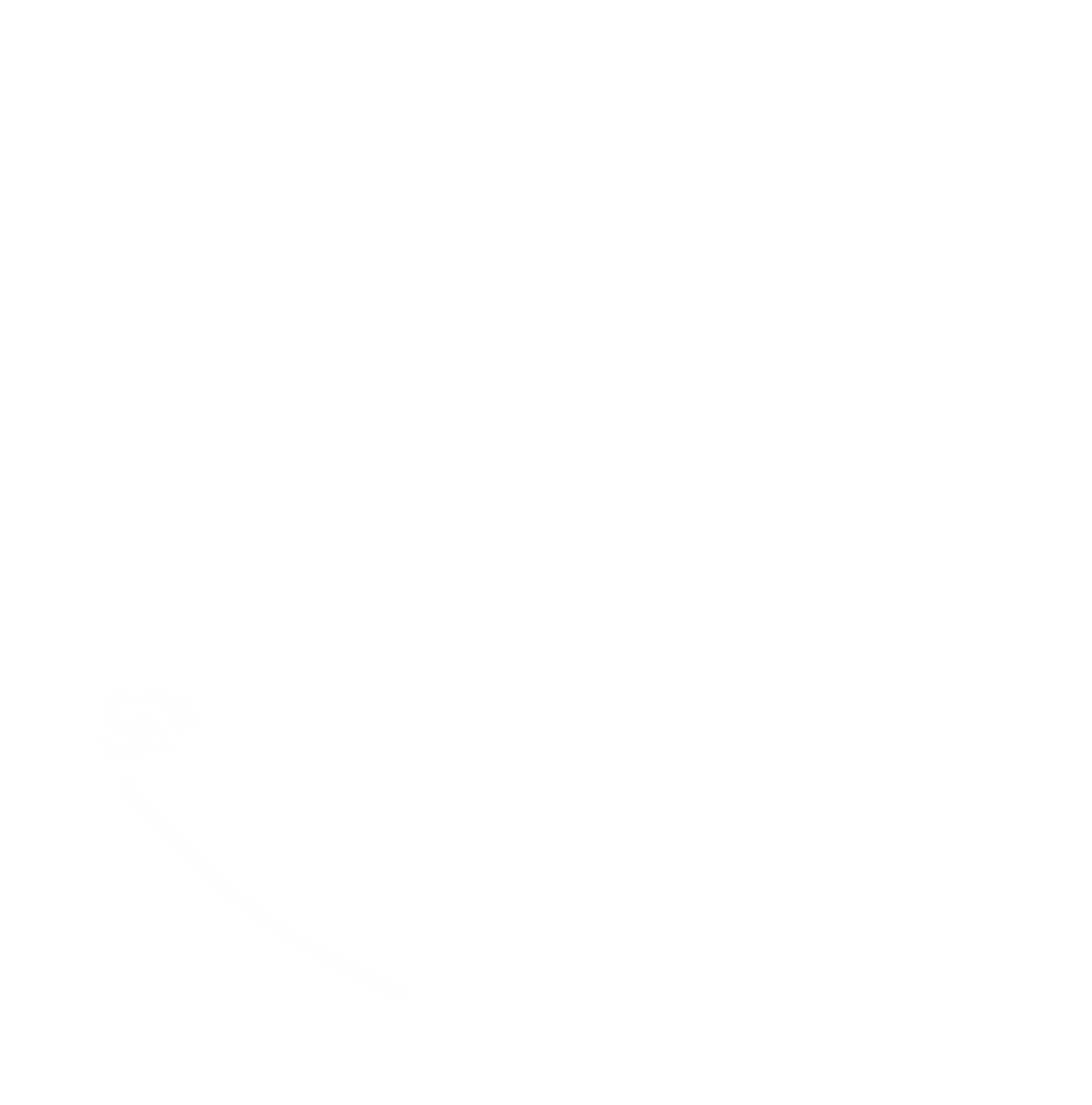 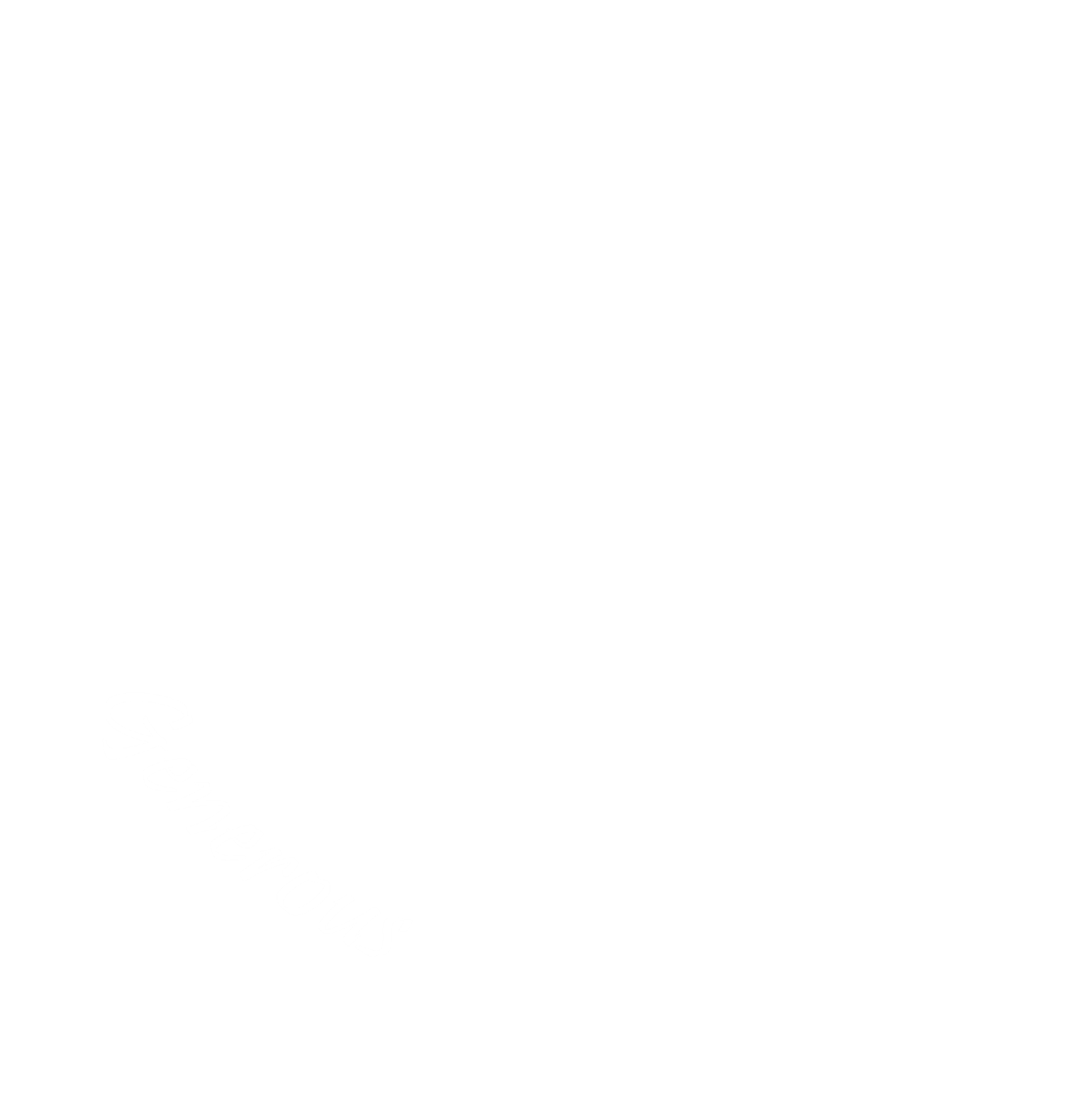 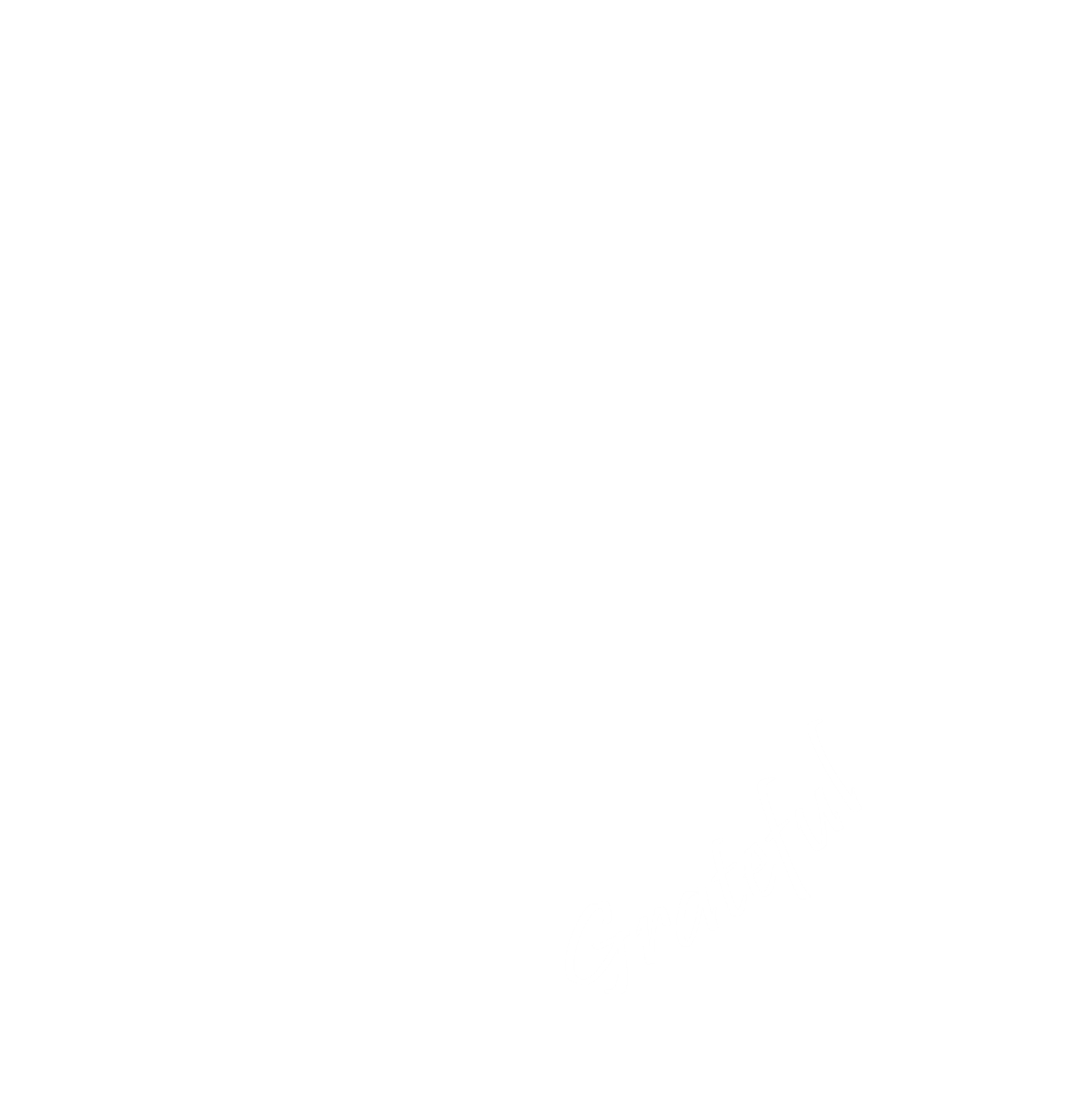 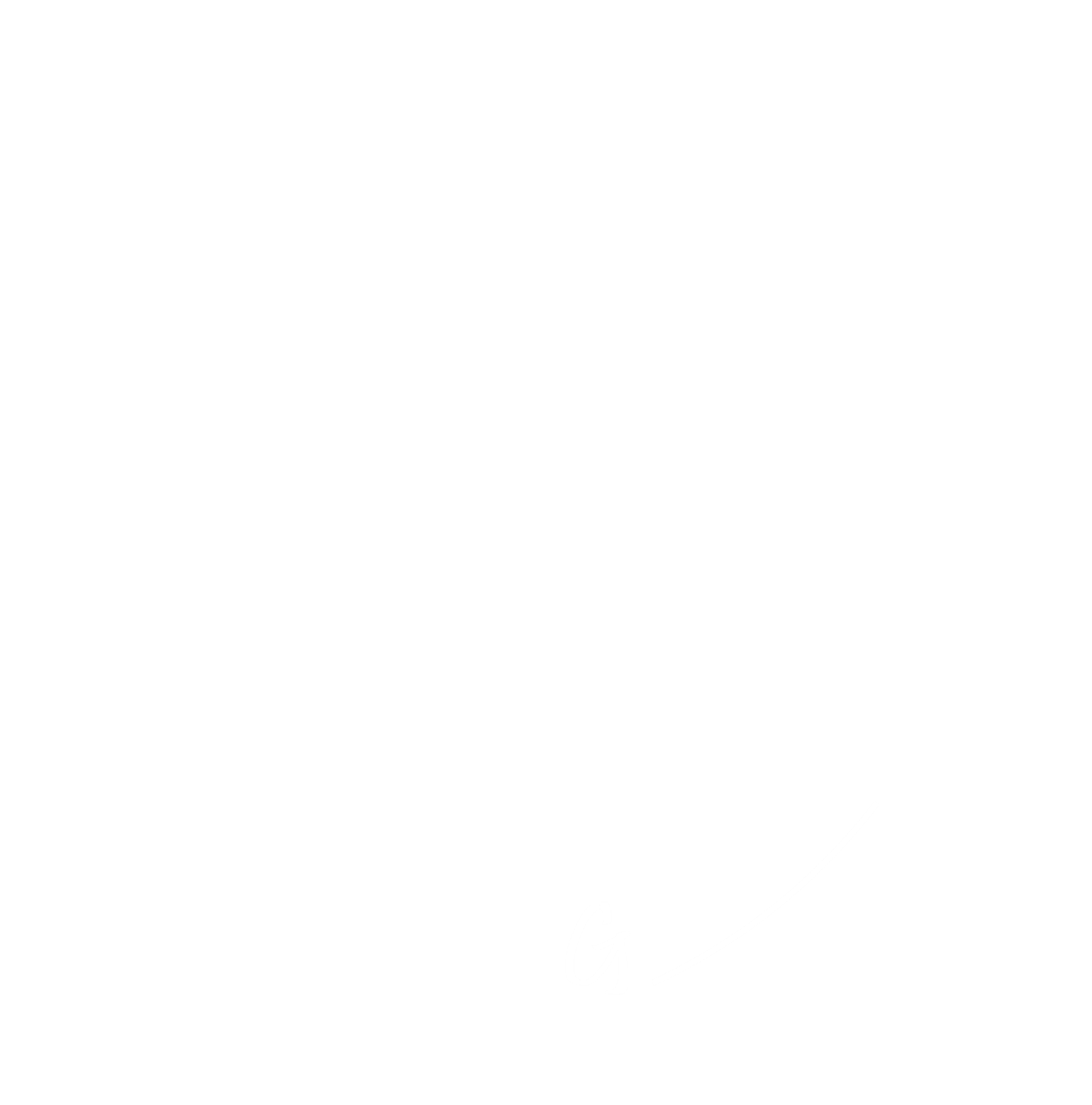 [Speaker Notes: What G word comes next?  ***]
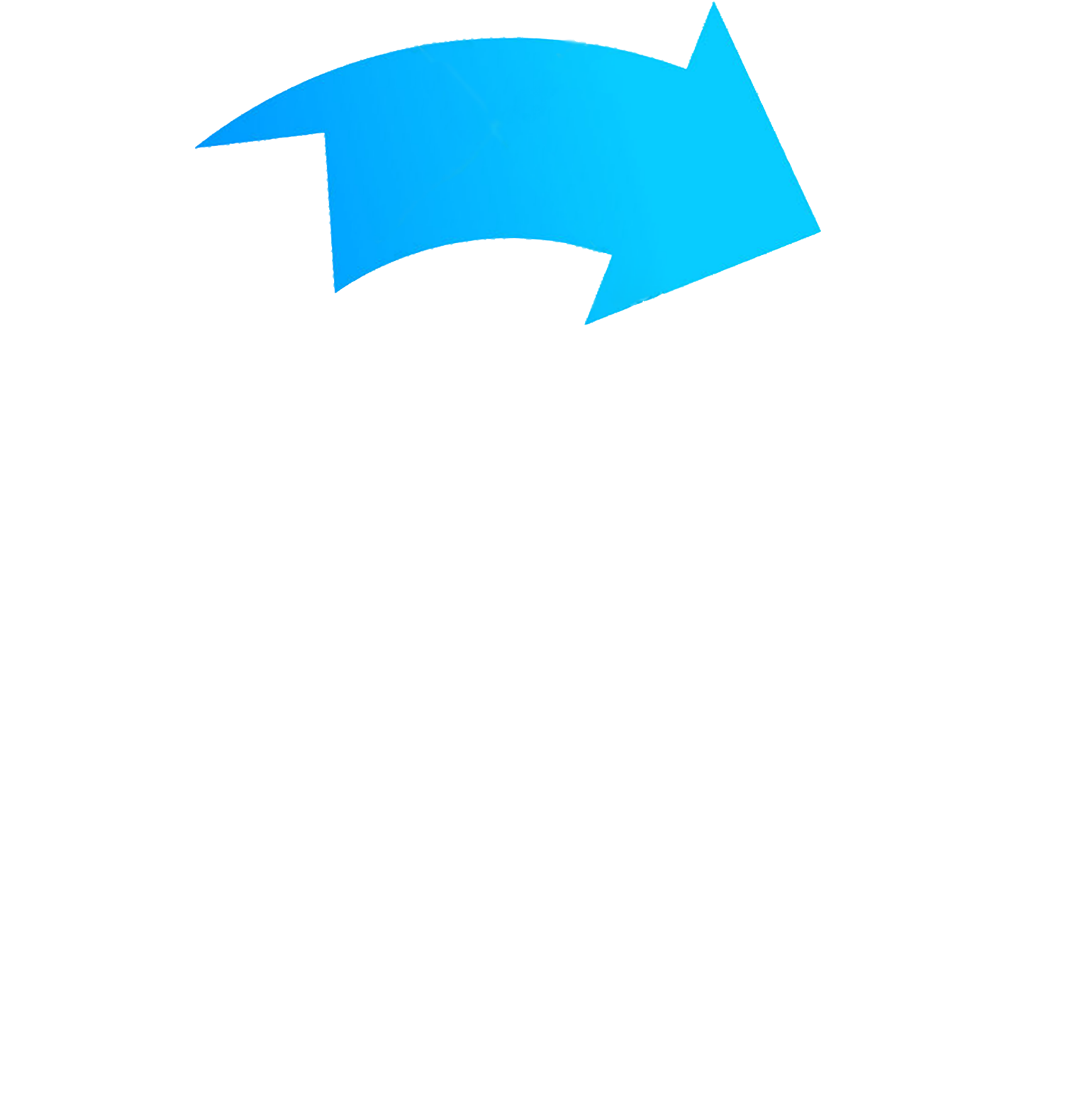 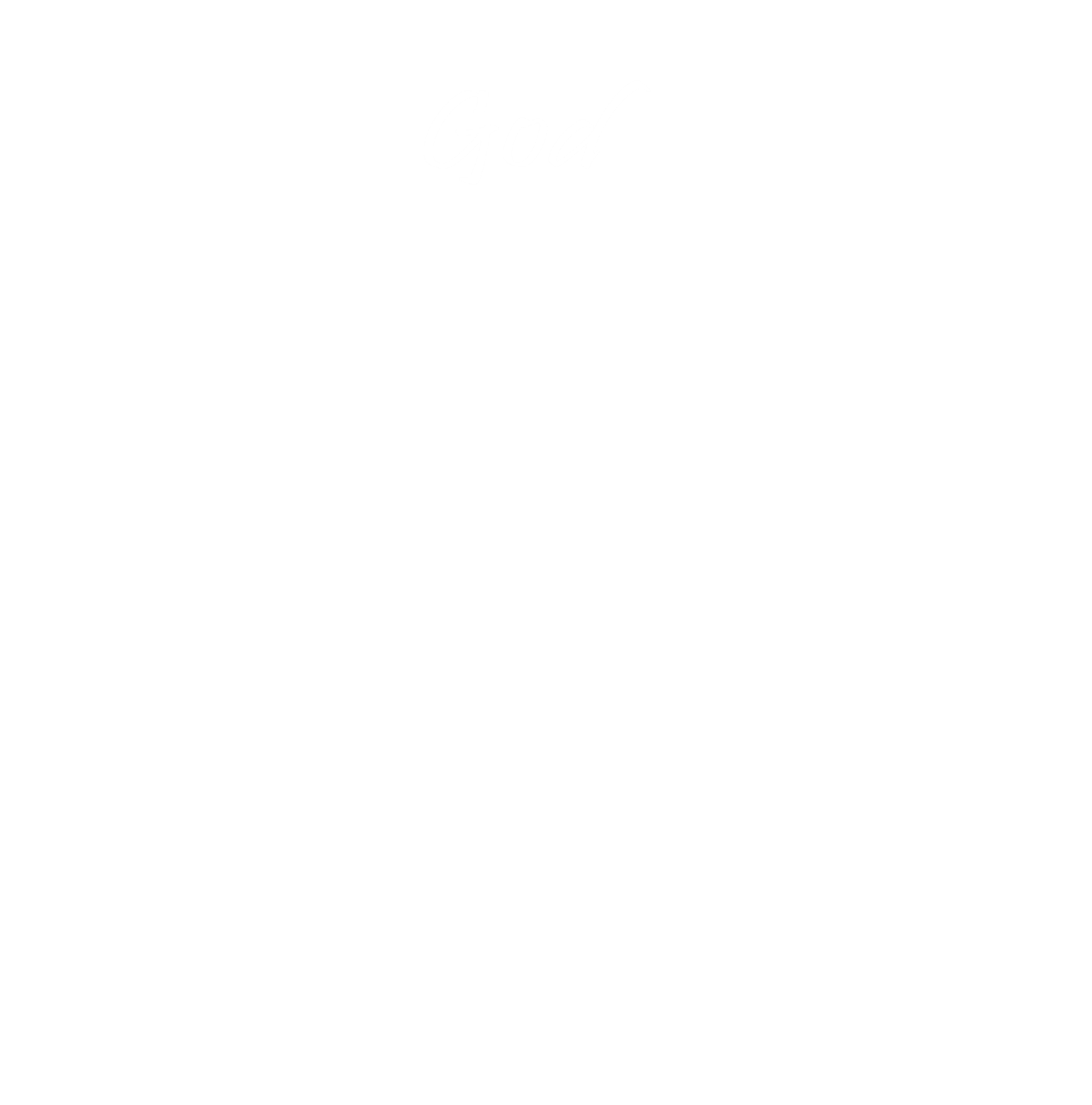 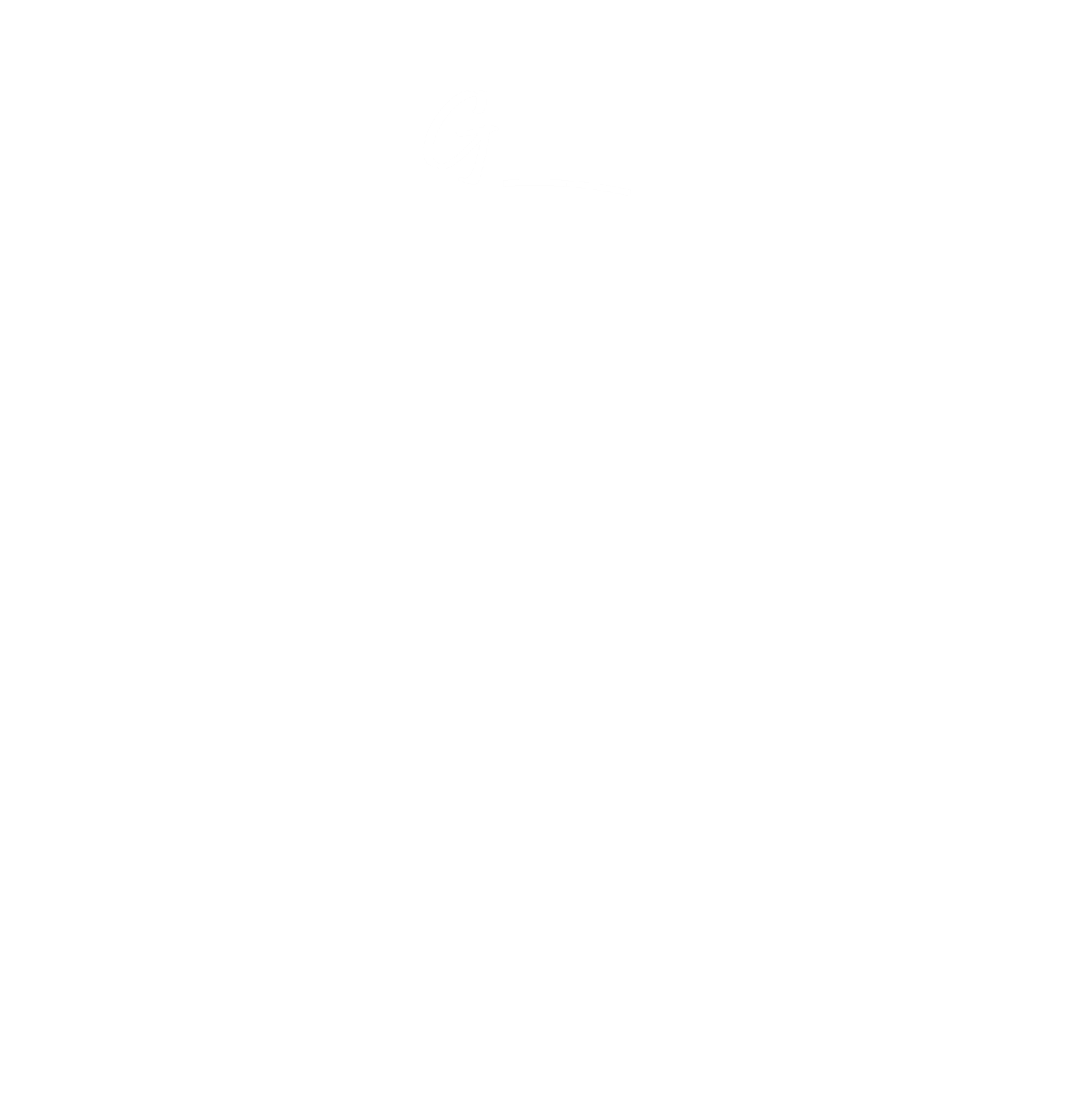 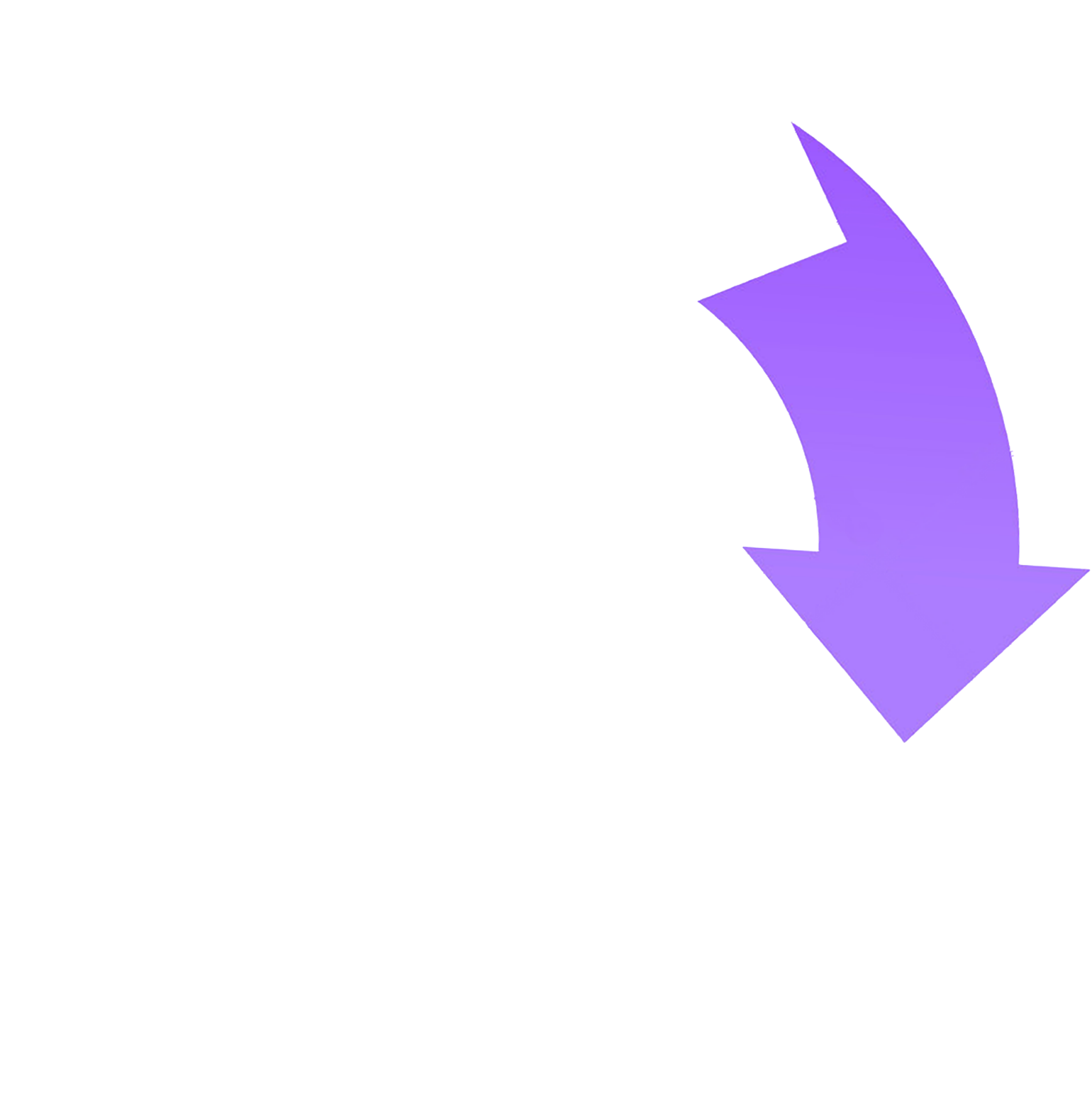 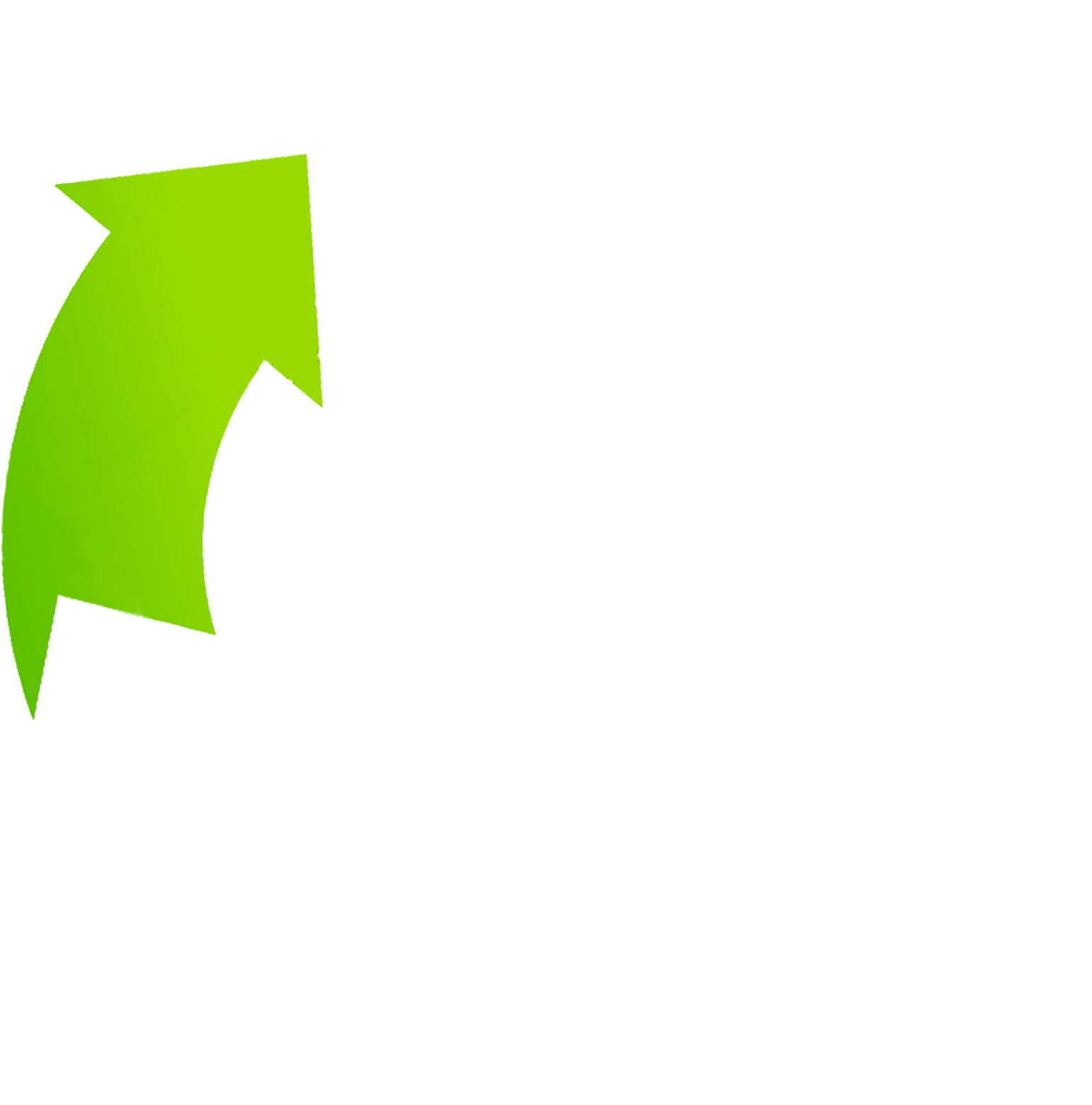 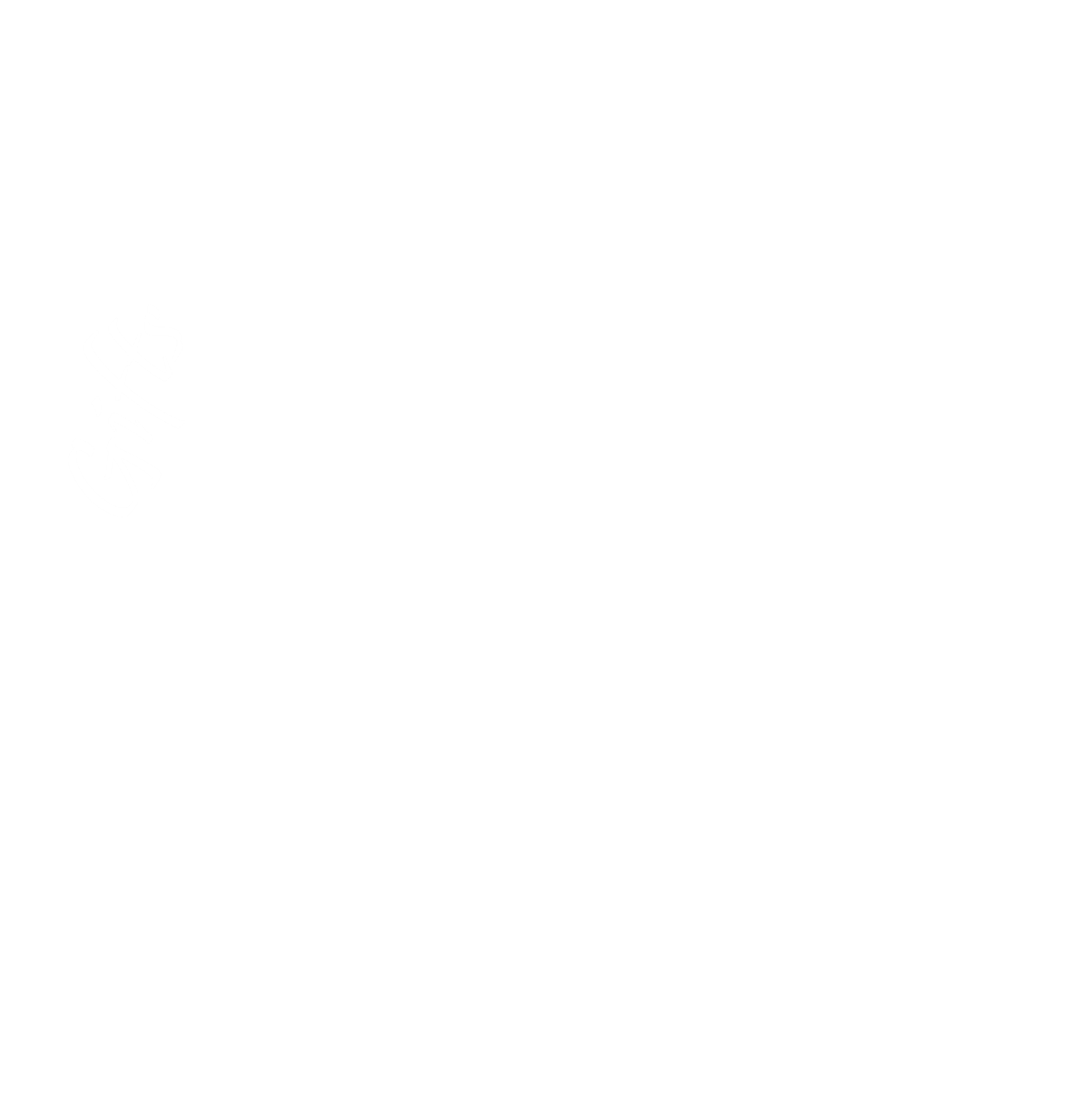 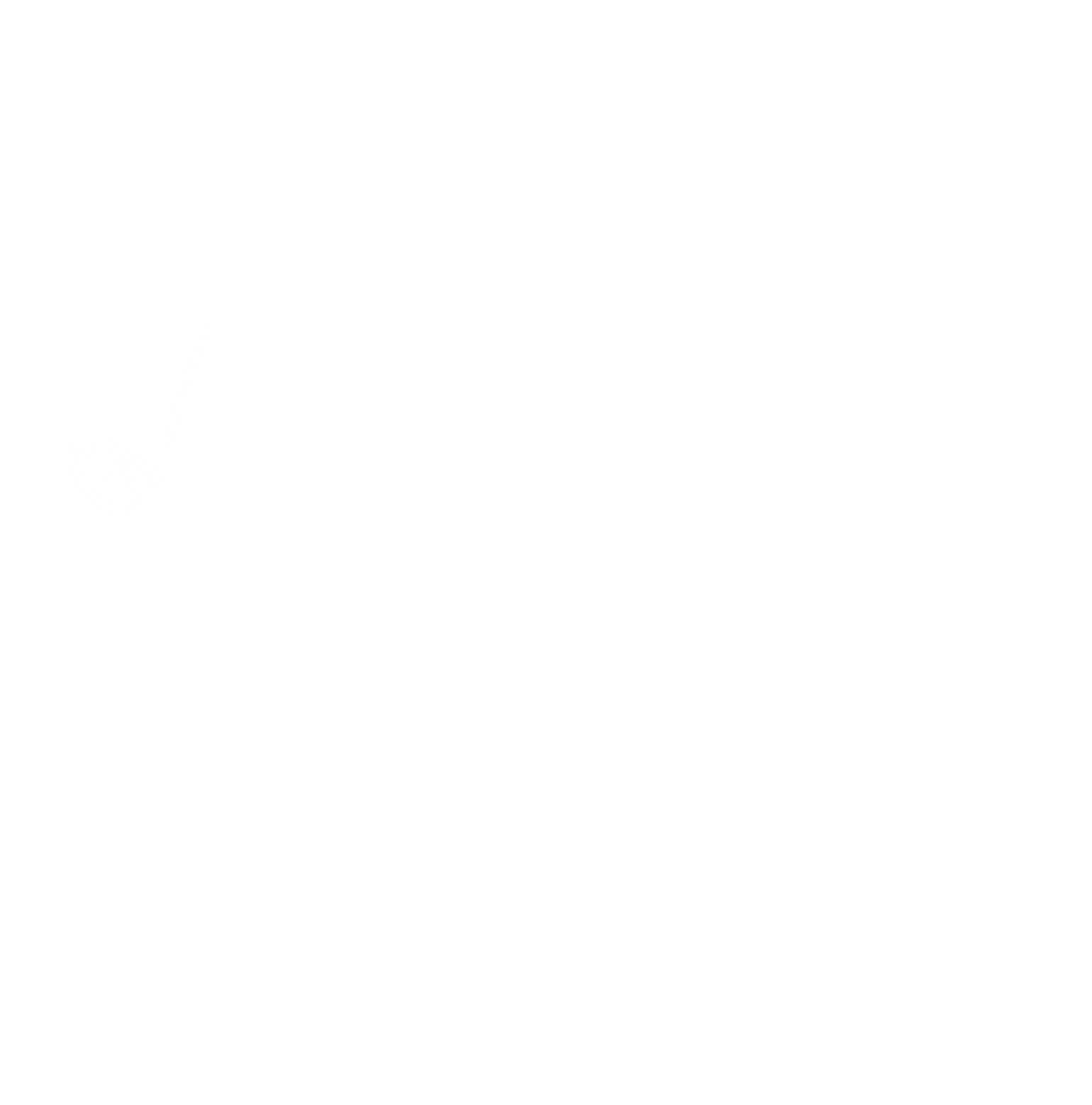 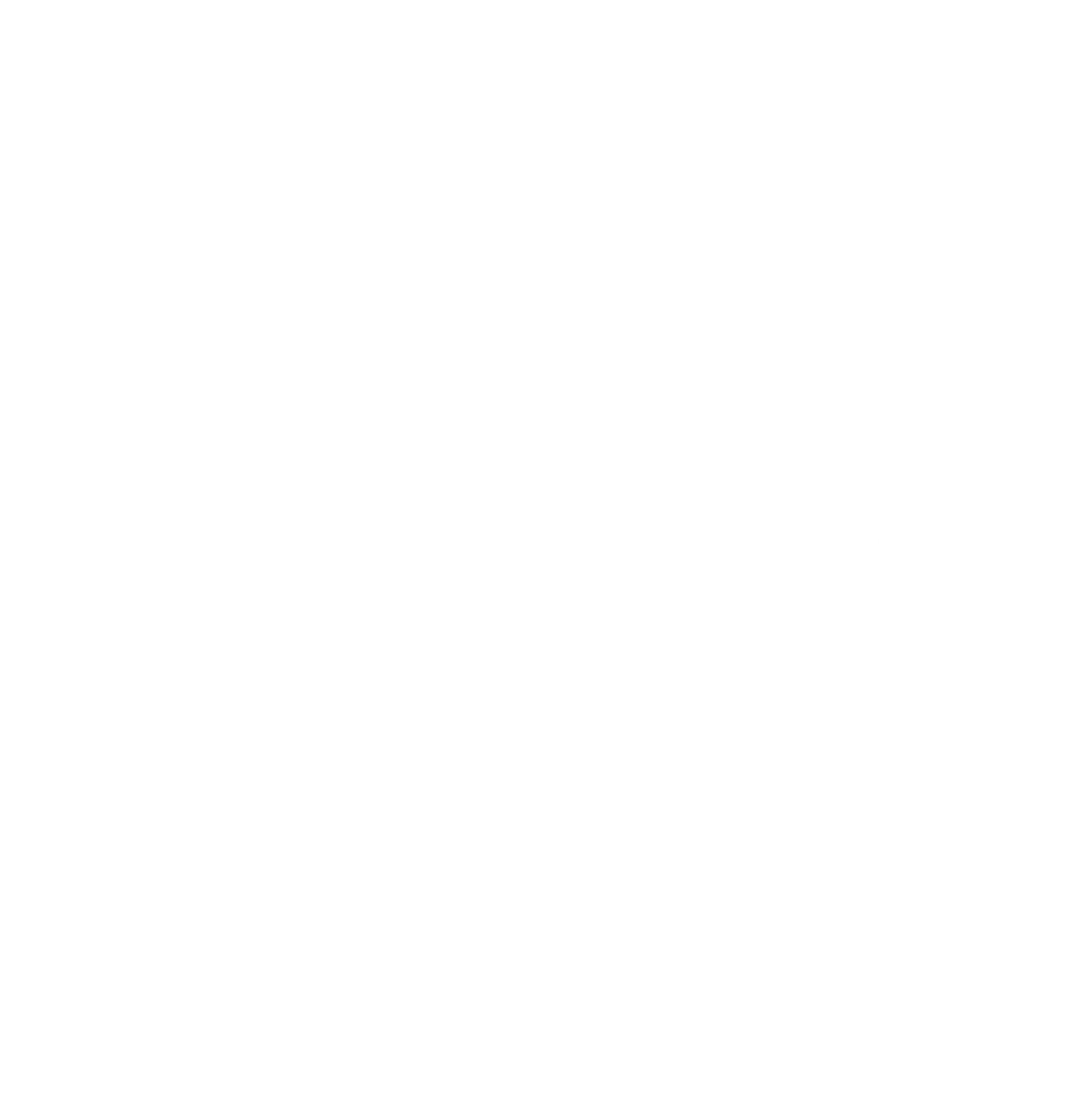 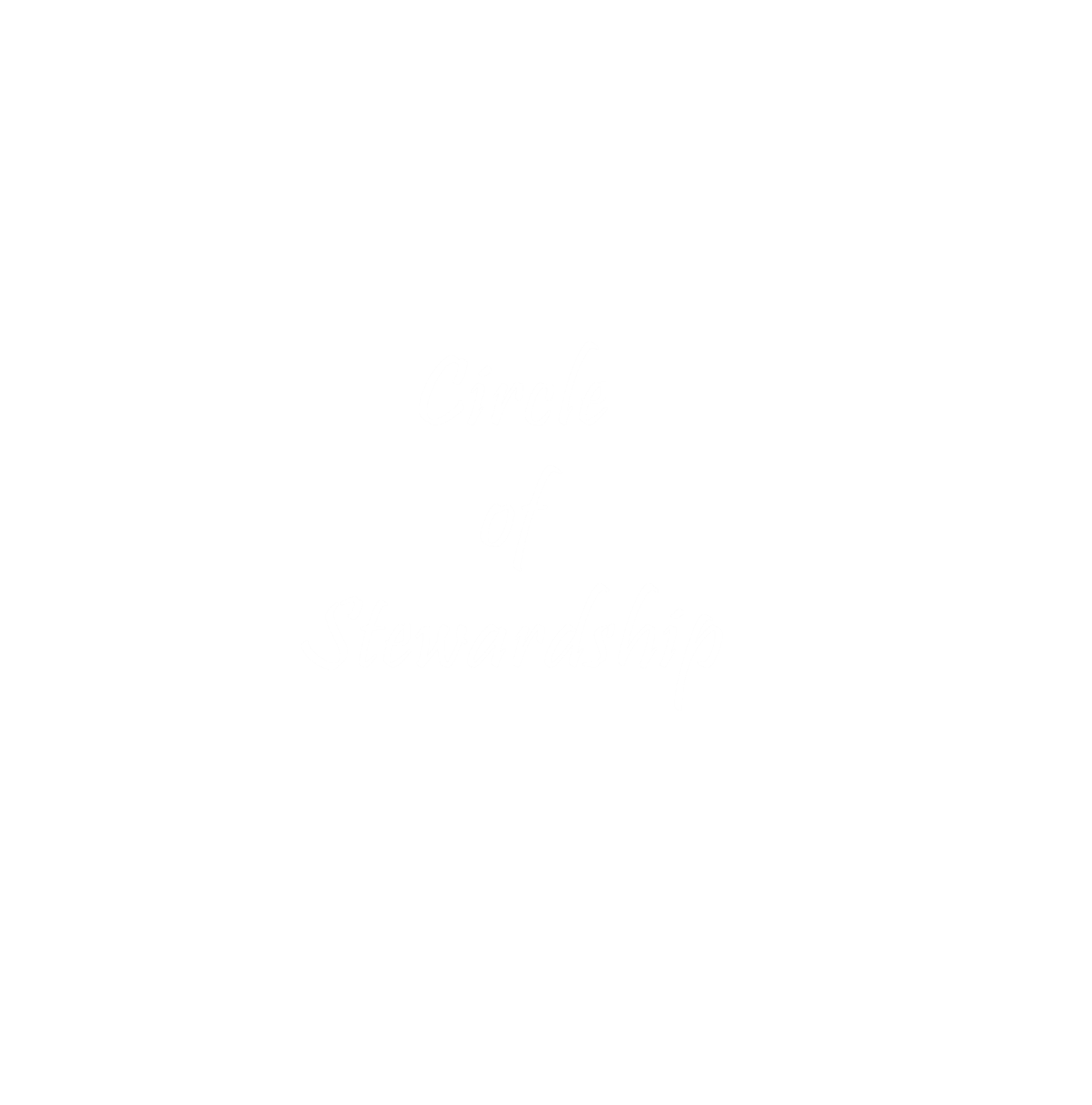 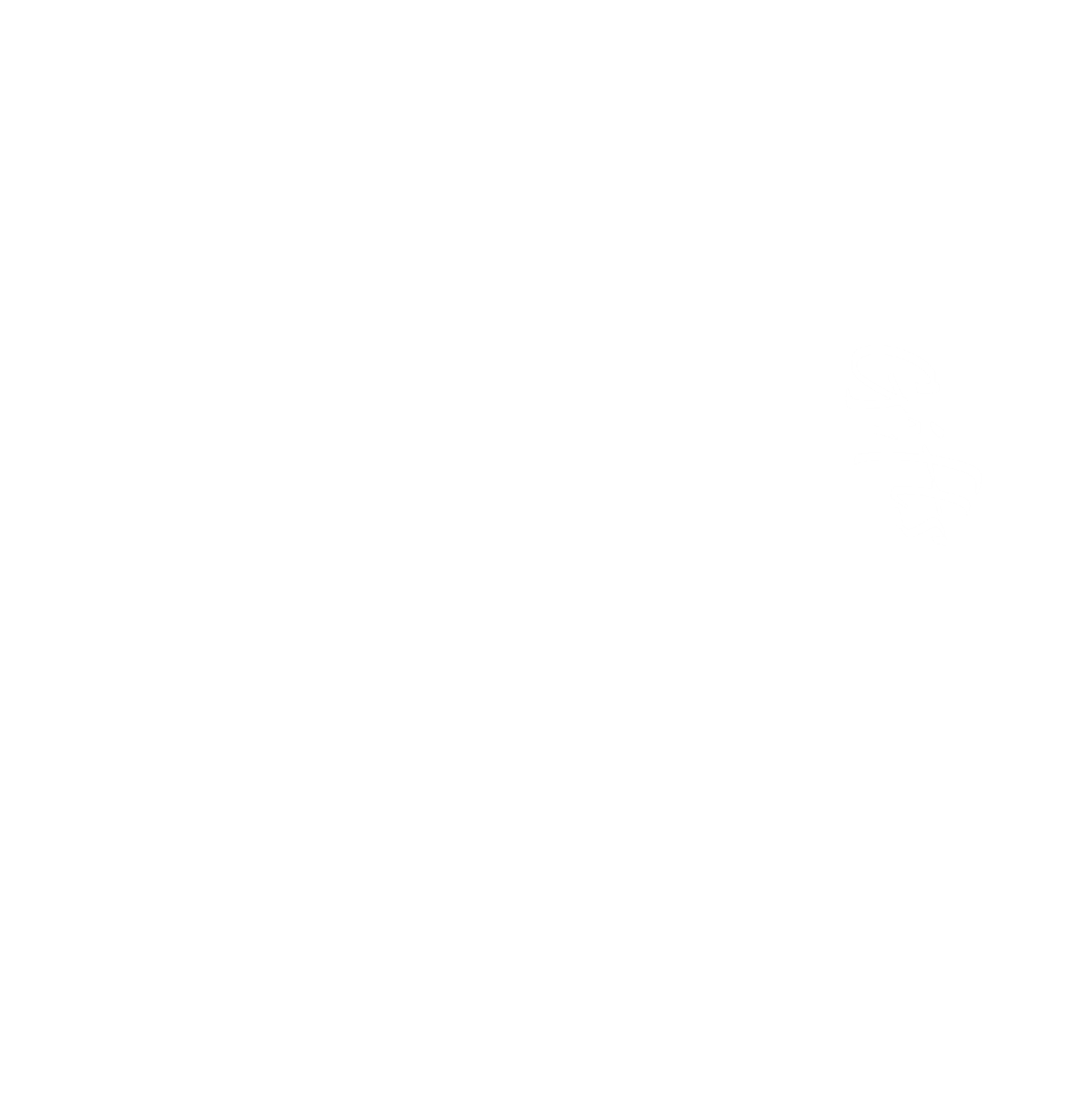 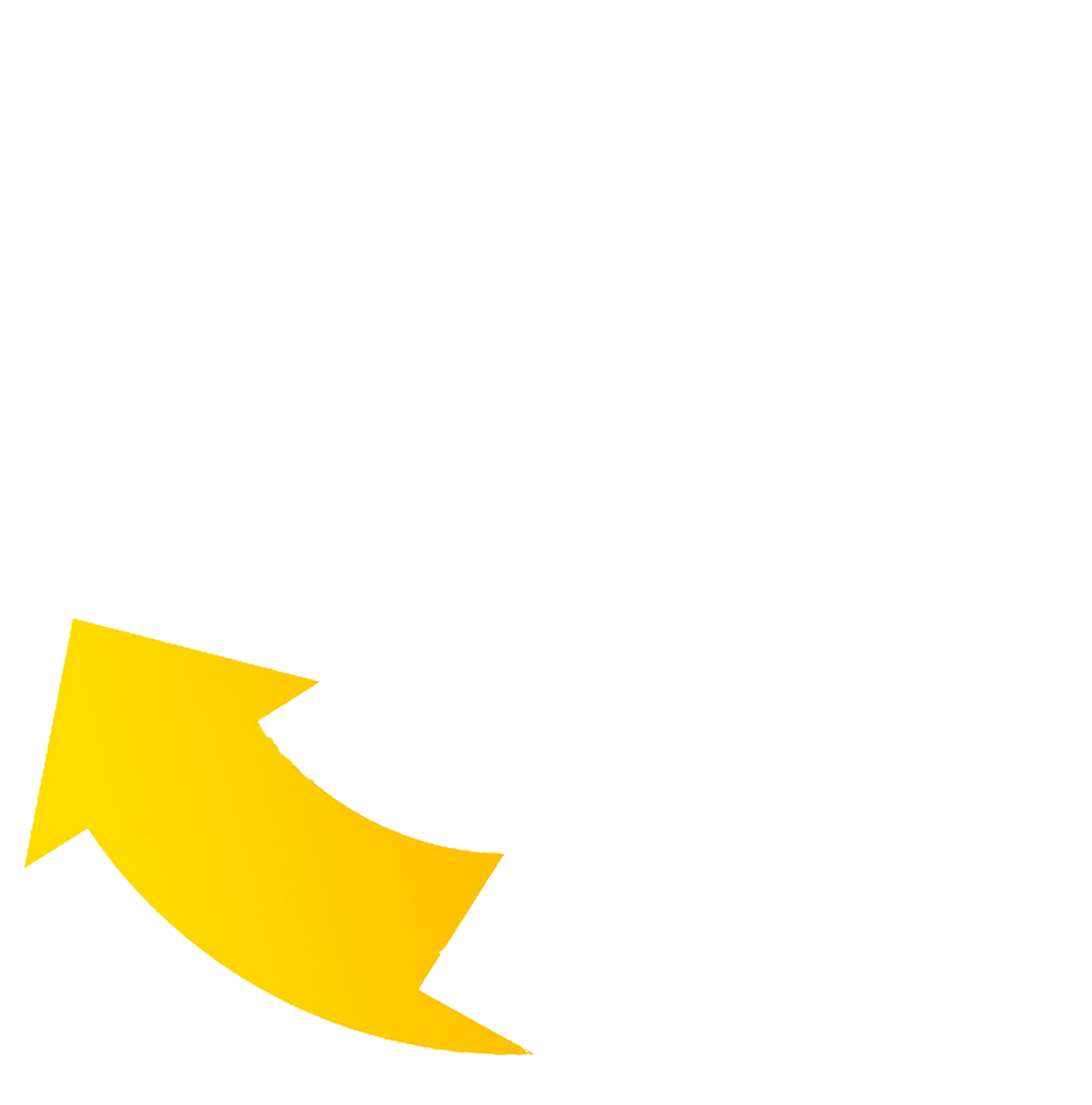 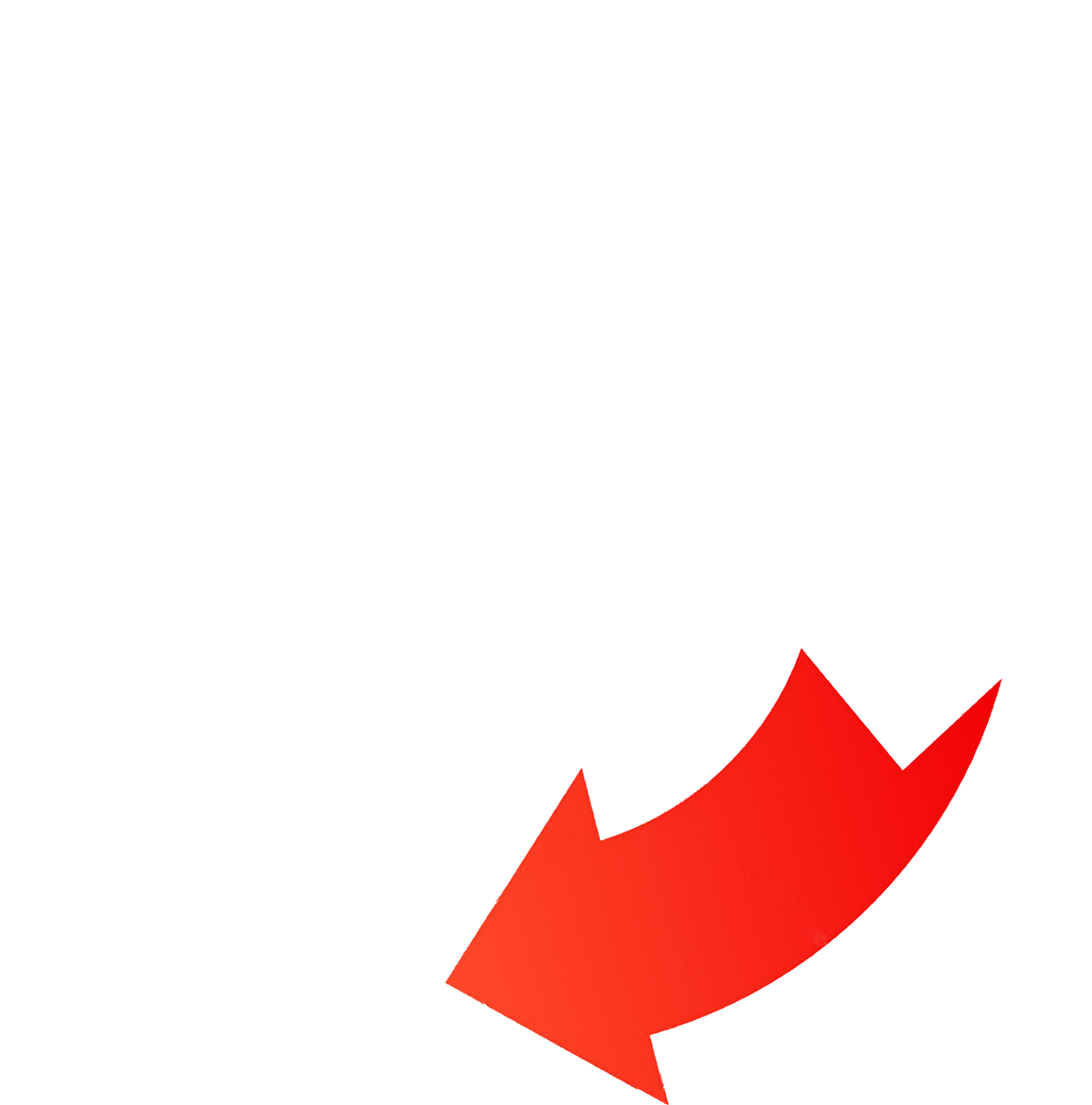 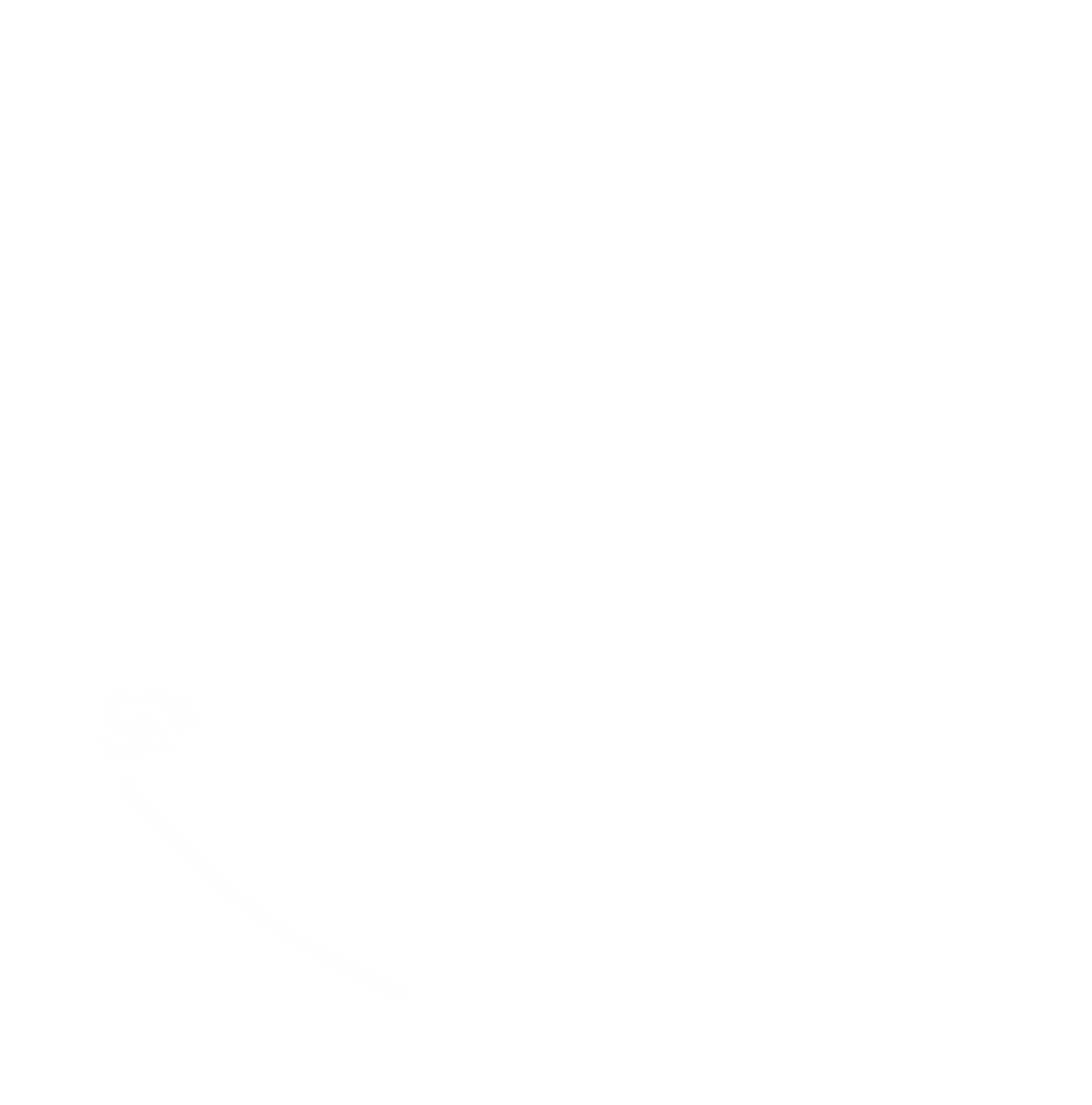 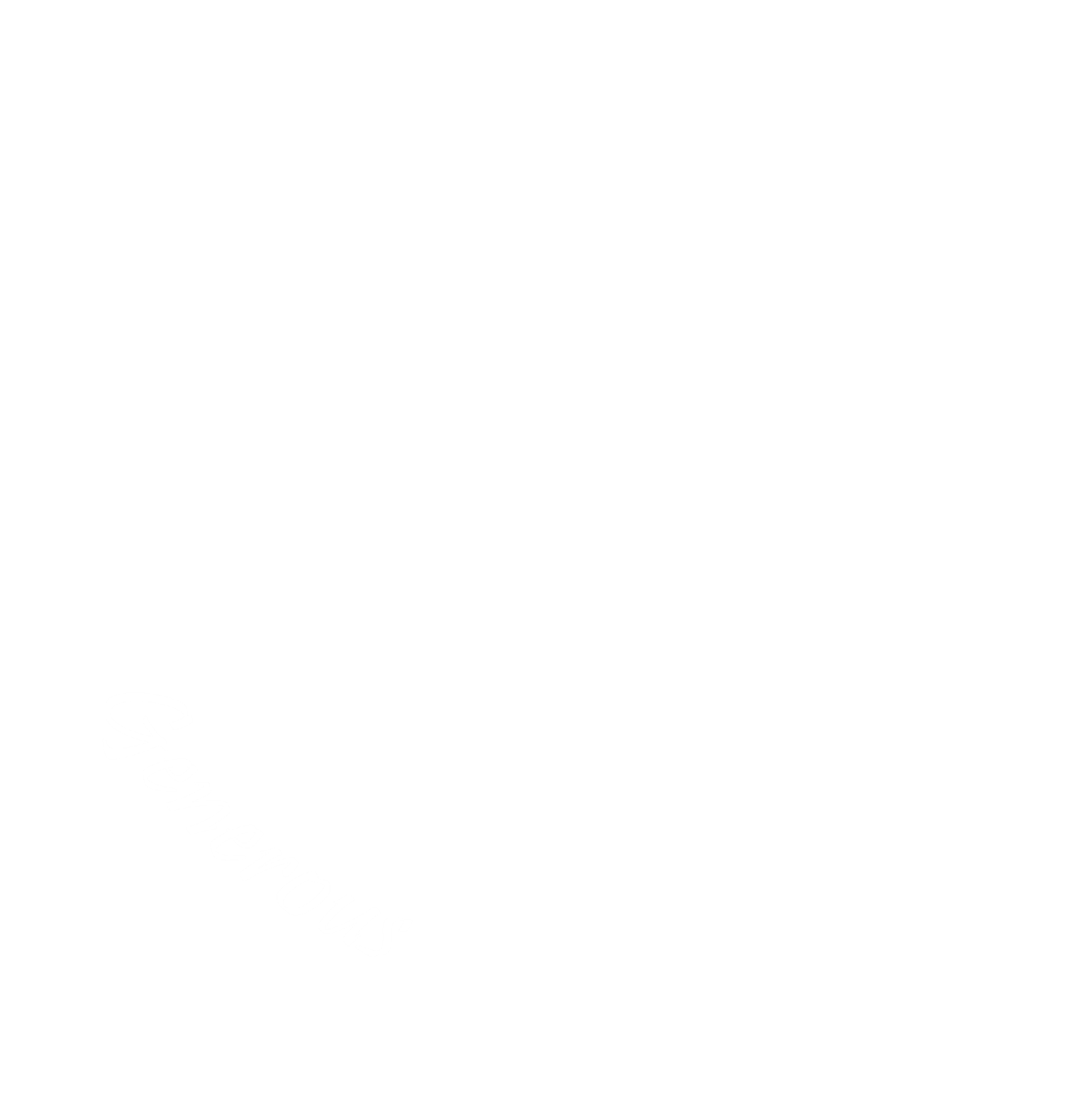 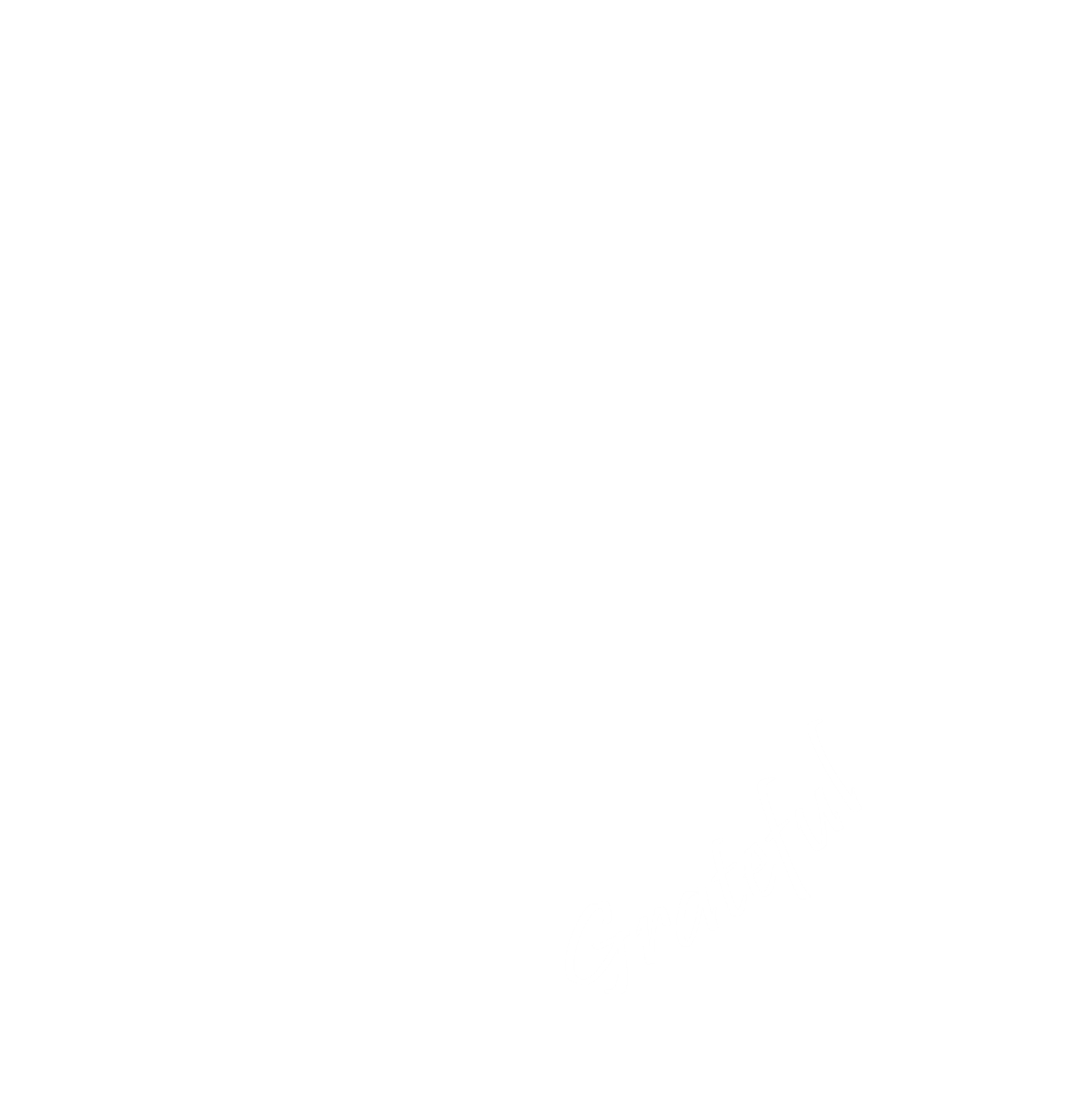 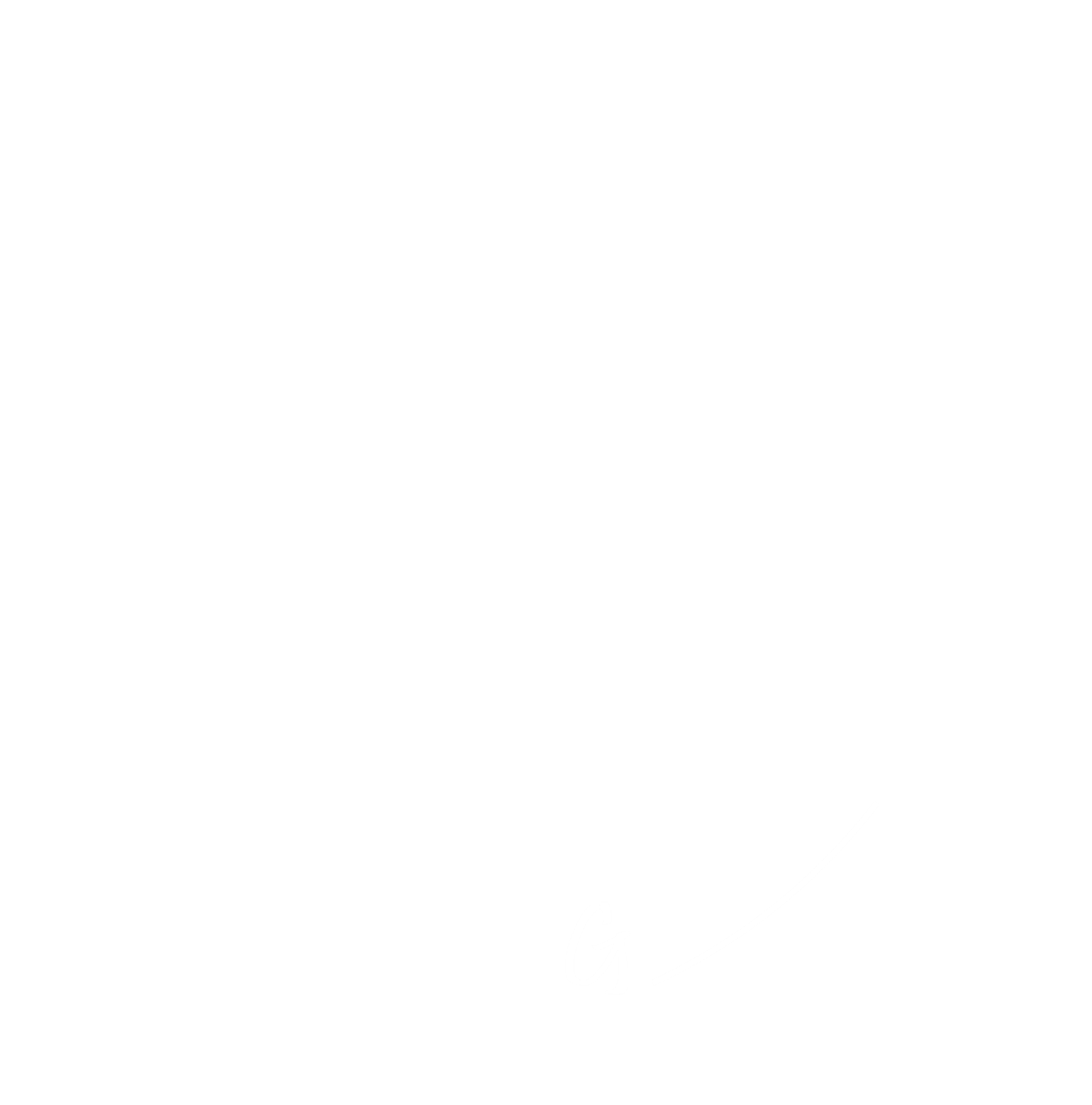 [Speaker Notes: Generosity.  Be generous.  ***]
Circle of Stewardship
Building Blocks of Christian Stewardship
1.  God created and owns it all
2.  Everything we have is gift
3.  Have a grateful heart
4.  Be generous
[Speaker Notes: Because we are grateful, we are  *** generous with our gifts from God.  

When Christians give, good things get done (ever see a hospital of St. Atheist?)
When Christians give, God gets glorified (b/c we get things done)
When Christians give, your heart gets freed from the clutches of money and greed. (standing before God with open arms, not clutching checkbook)  ***]
Circle of Stewardship
Bring the full tithe into my storehouse, so that there may be food in my house, and thus put me to the test, says the Lord of hosts; see if I will not open the windows of heaven for you and pour down for you an overflowing blessing.  (Malachi 3:10)
Then the righteous will answer him, “Lord, when was it that we saw you hungry and gave you food, or thirsty and gave you something to drink?  And when was it that we saw you a stranger and welcomed you, or naked and gave you clothing?  And when was it that we saw you sick or in prison and visited you?”  And the king will answer them, “Truly I tell you, just as you did it to one of the least of these who are members of my family, you did it to me.”  (Matthew 25:37-40)
Make vows to the Lord your God, and perform them; let all who are around him bring gifts to the one who is awesome.  (Psalm 76:11)
[Speaker Notes: Next:     “Bring the full tithe into my storehouse, so that there may be food in my house, and thus put me to the test, says the Lord of hosts; see if I will not open the windows of heaven for you and pour down for you an overflowing blessing.  (Malachi 3:10)”  ***
 
Next:     “Then the righteous will answer him, “Lord, when was it that we saw you hungry and gave you food, or thirsty and gave you something to drink?  And when was it that we saw you a stranger and welcomed you, or naked and gave you clothing?  And when was it that we saw you sick or in prison and visited you?”  And the king will answer them, “Truly I tell you, just as you did it to one of the least of these who are members of my family, you did it to me.”(Matthew 25:37-40)”  ***
 
And last, but not least: “Make vows to the Lord your God, and perform them; let all who are around him bring gifts to the one who is awesome.  (Psalm 76:11)”  ***]
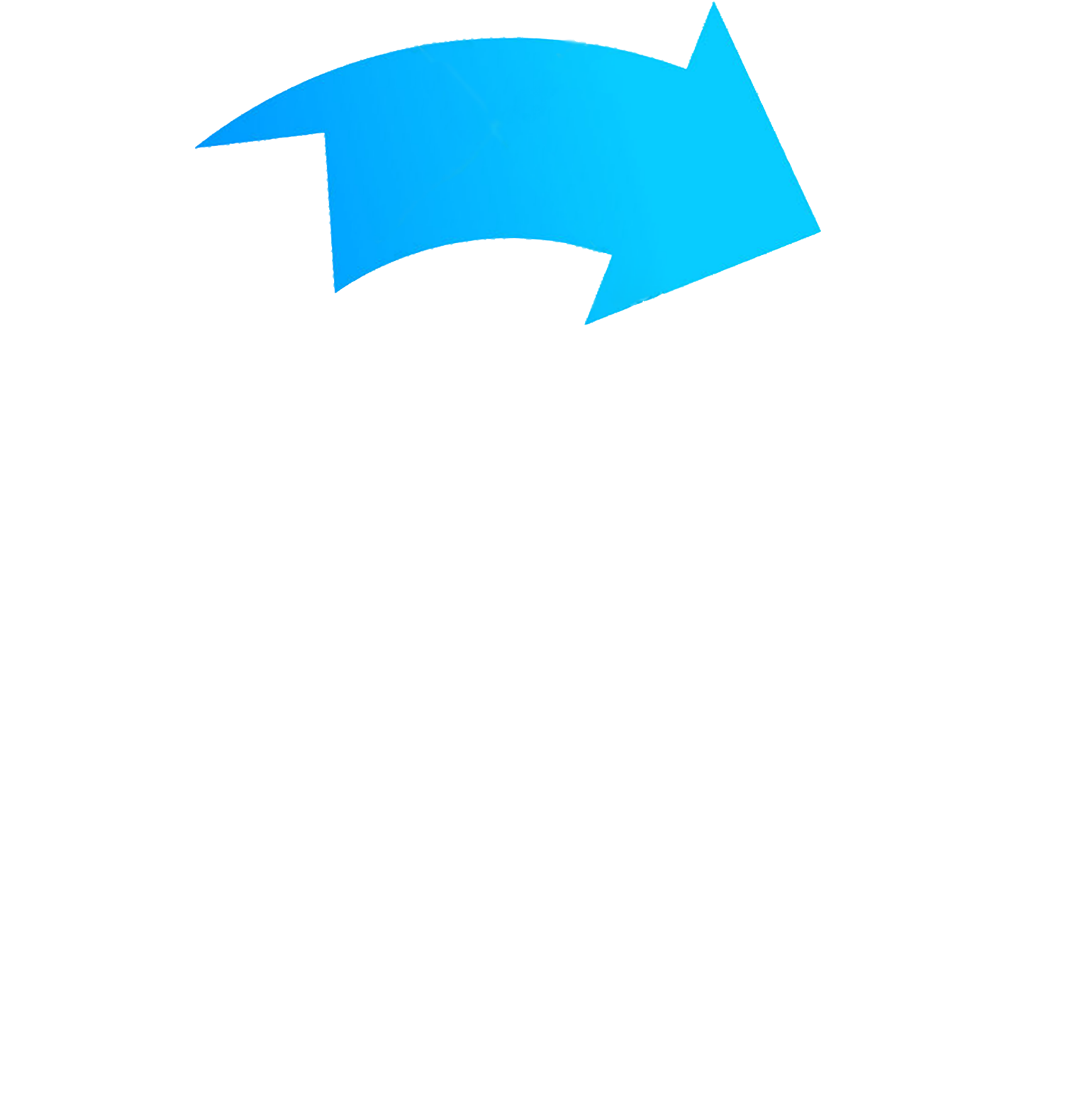 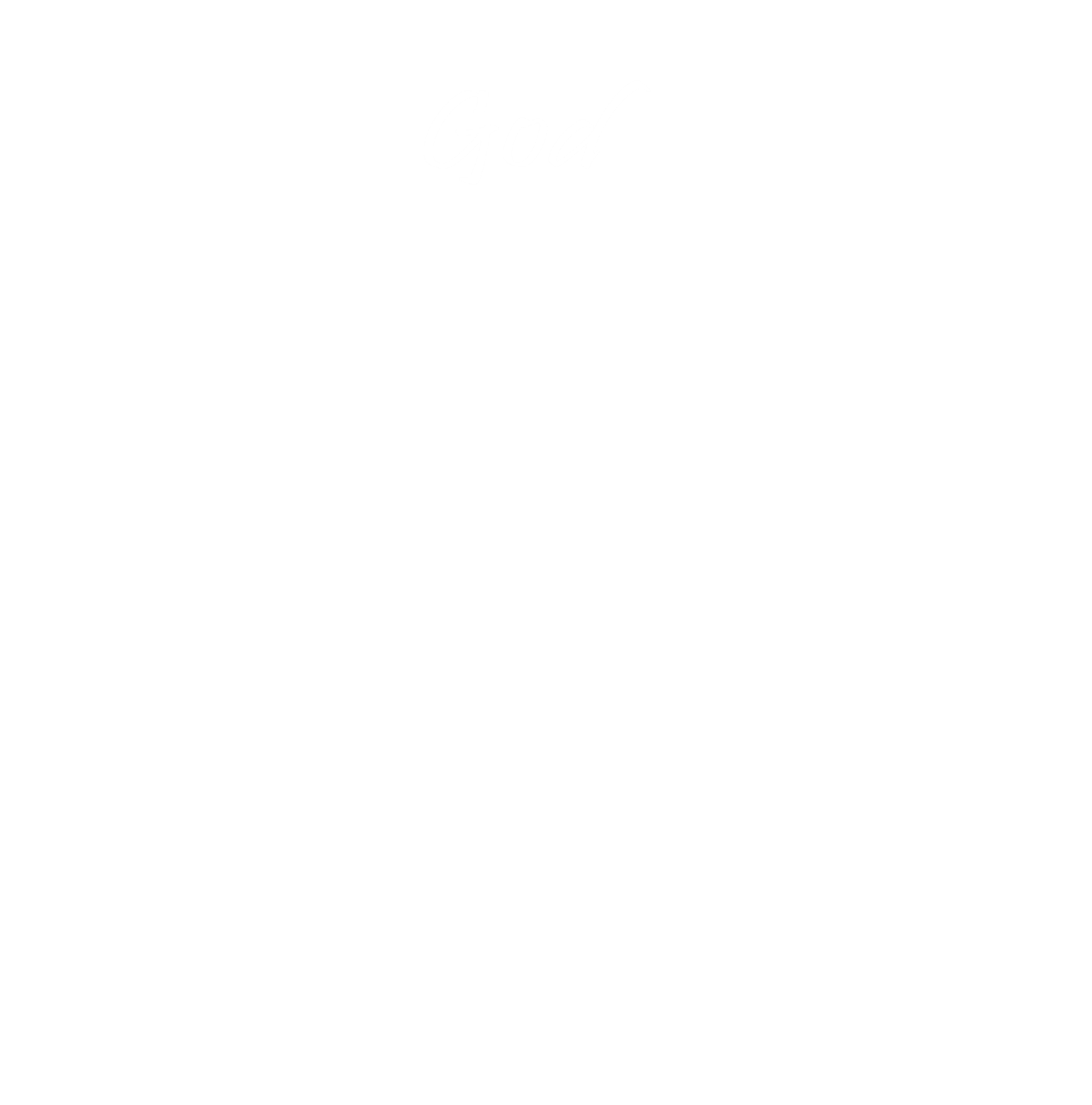 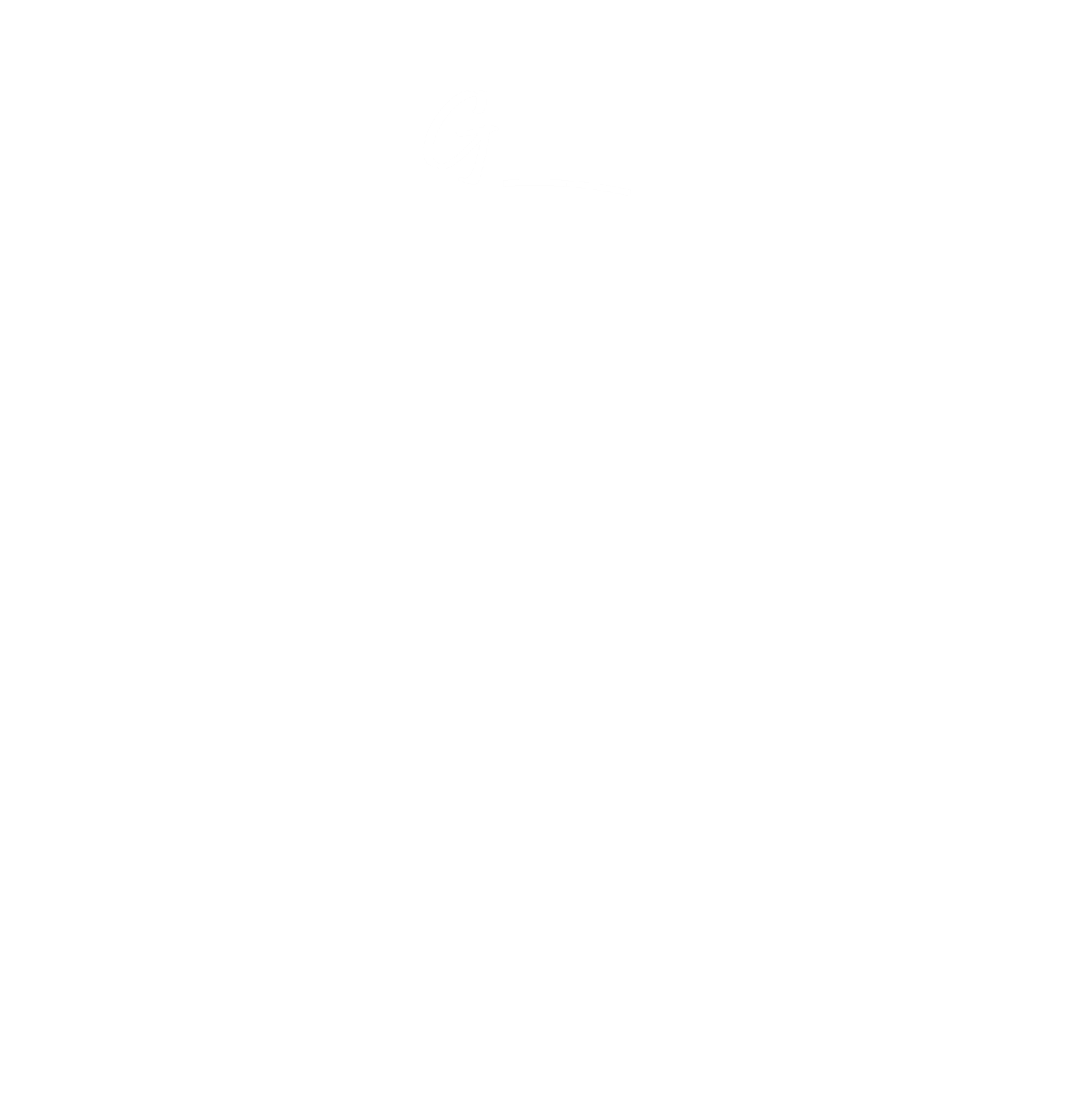 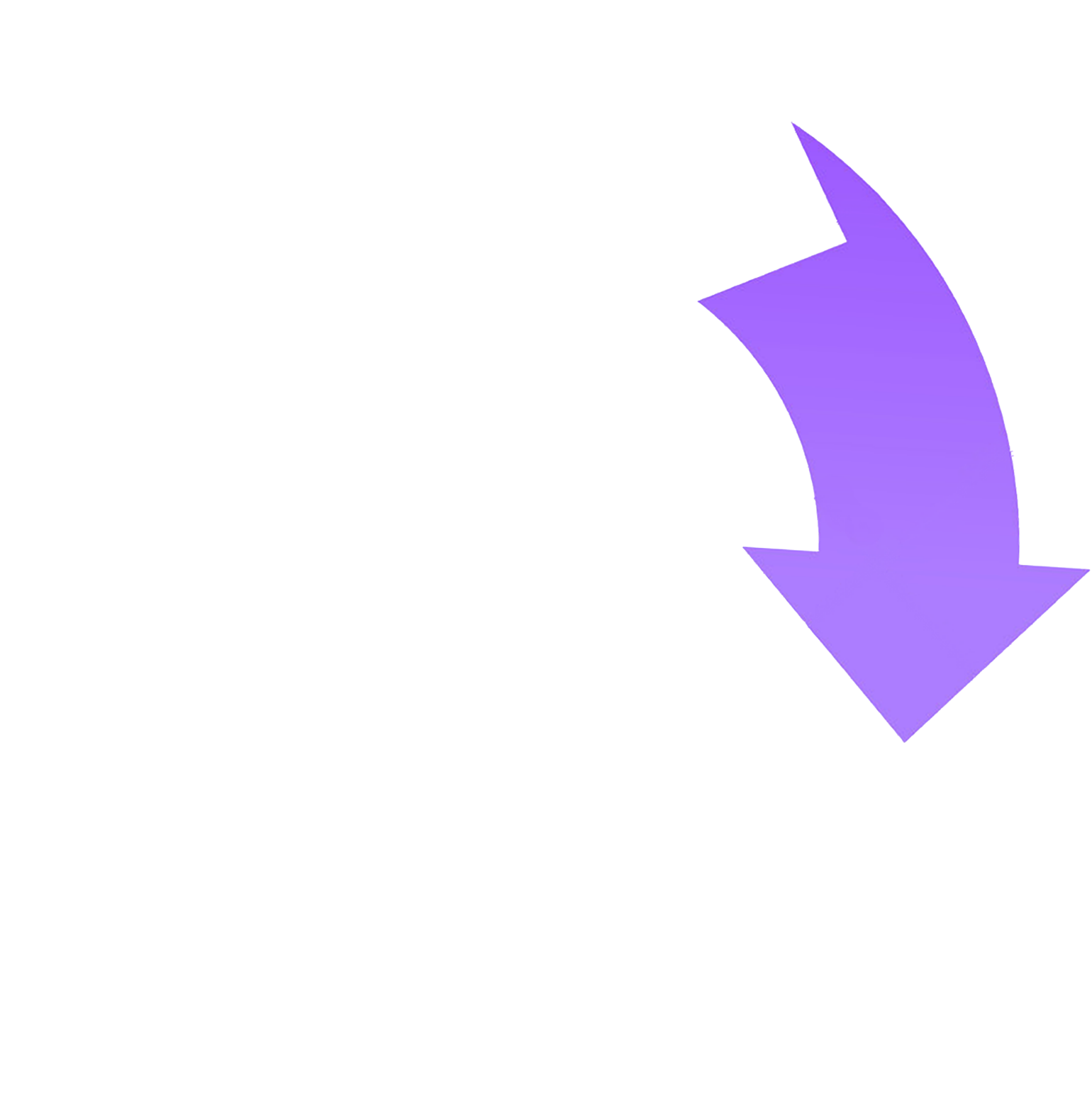 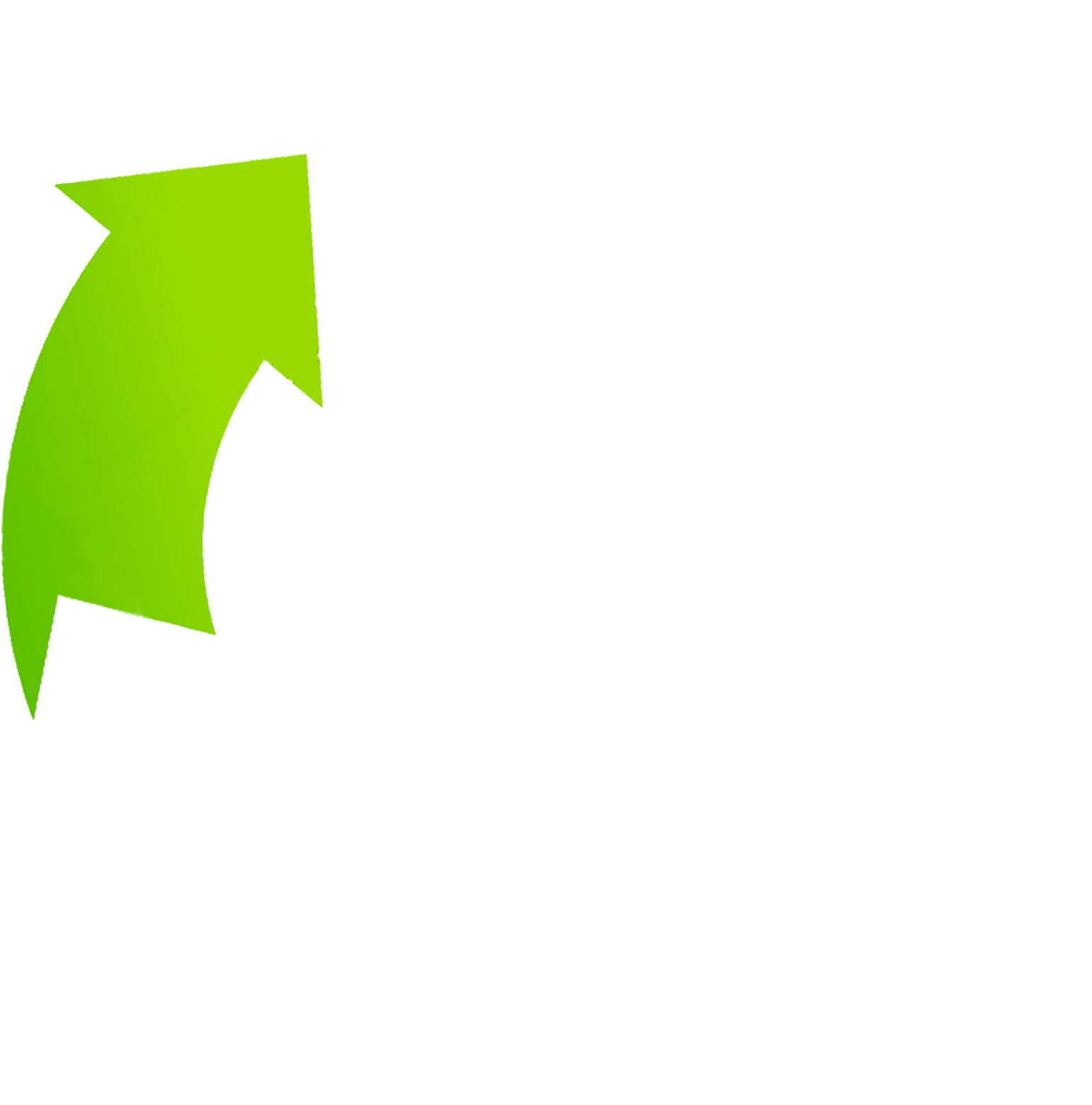 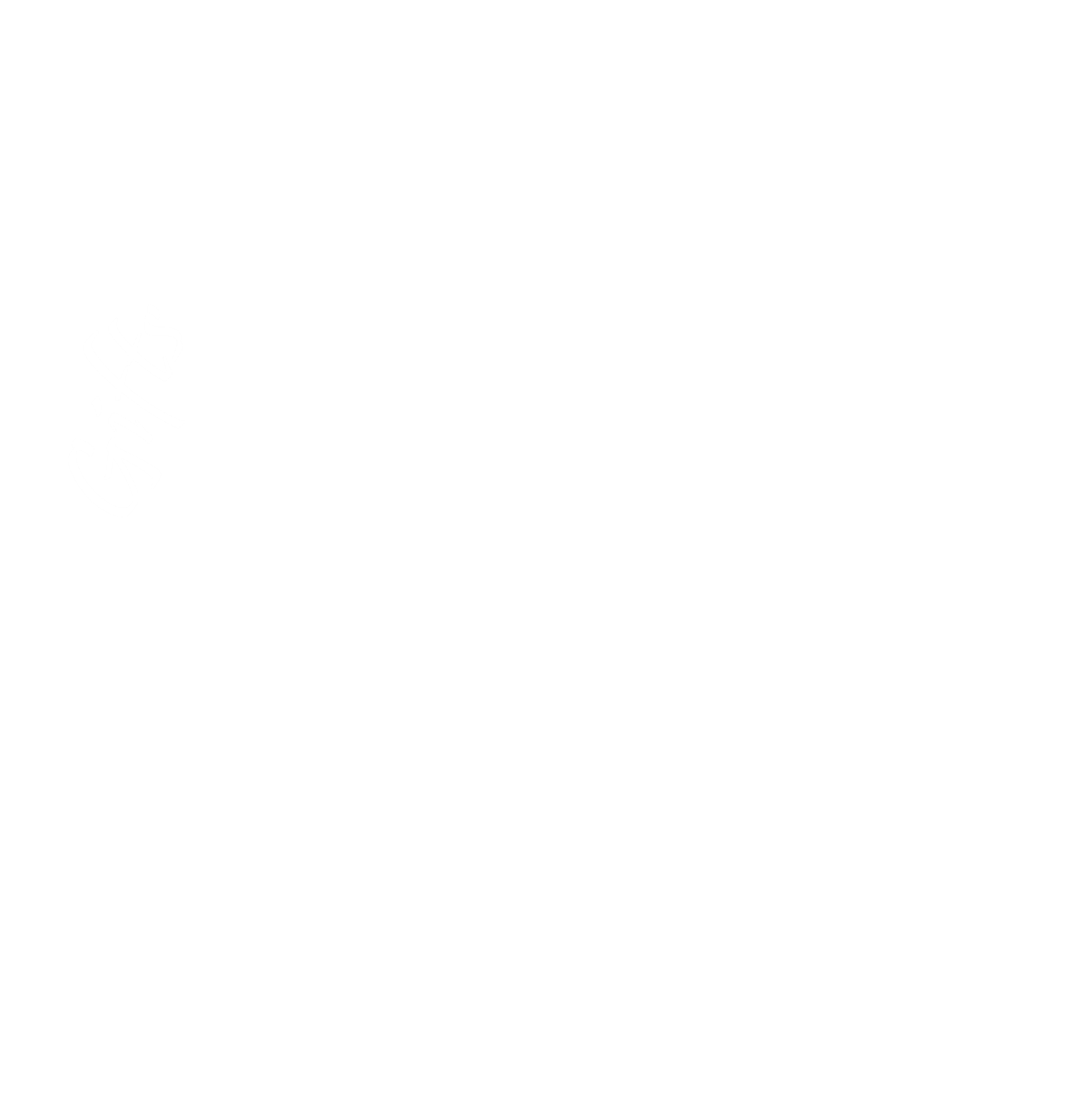 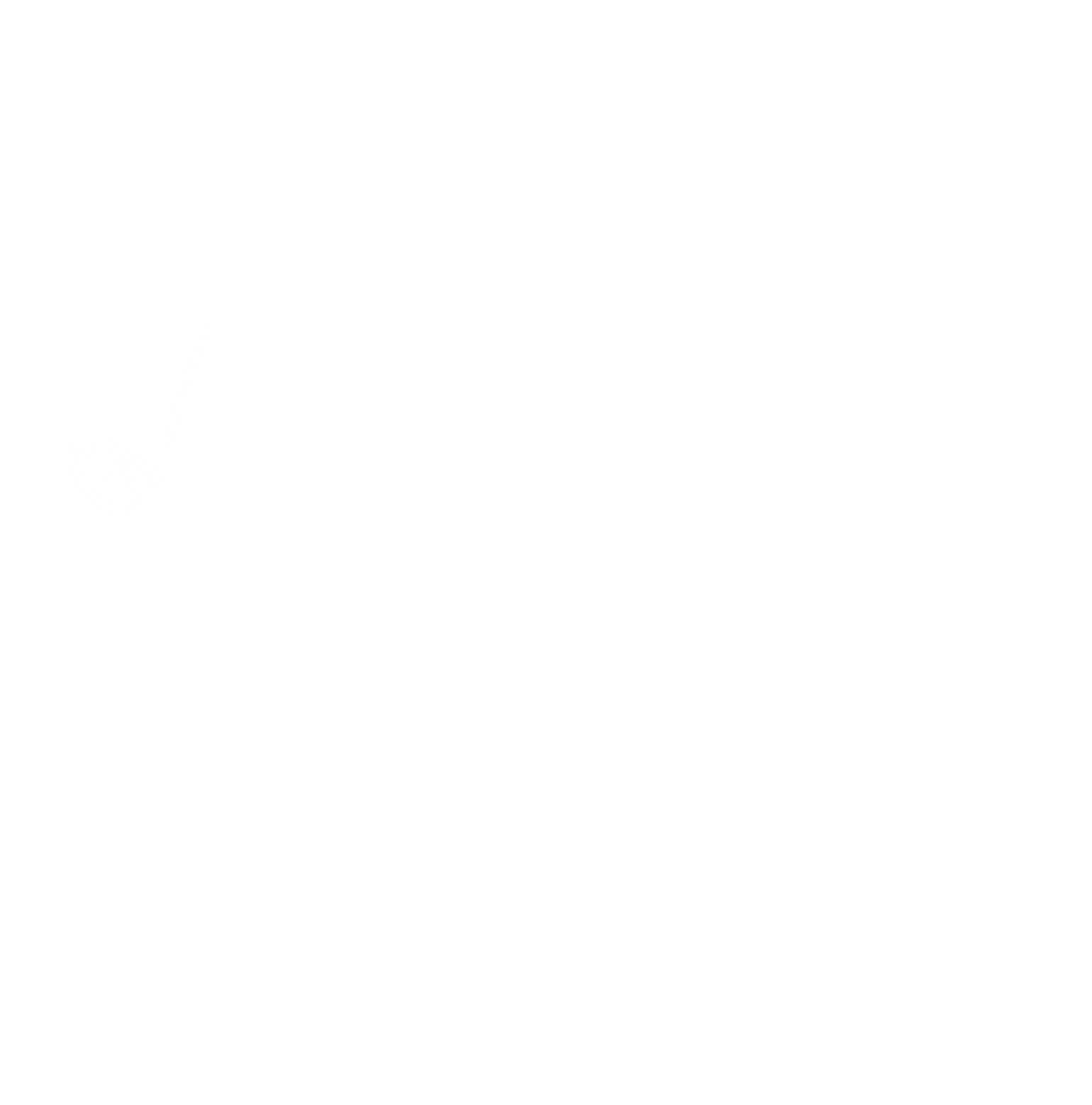 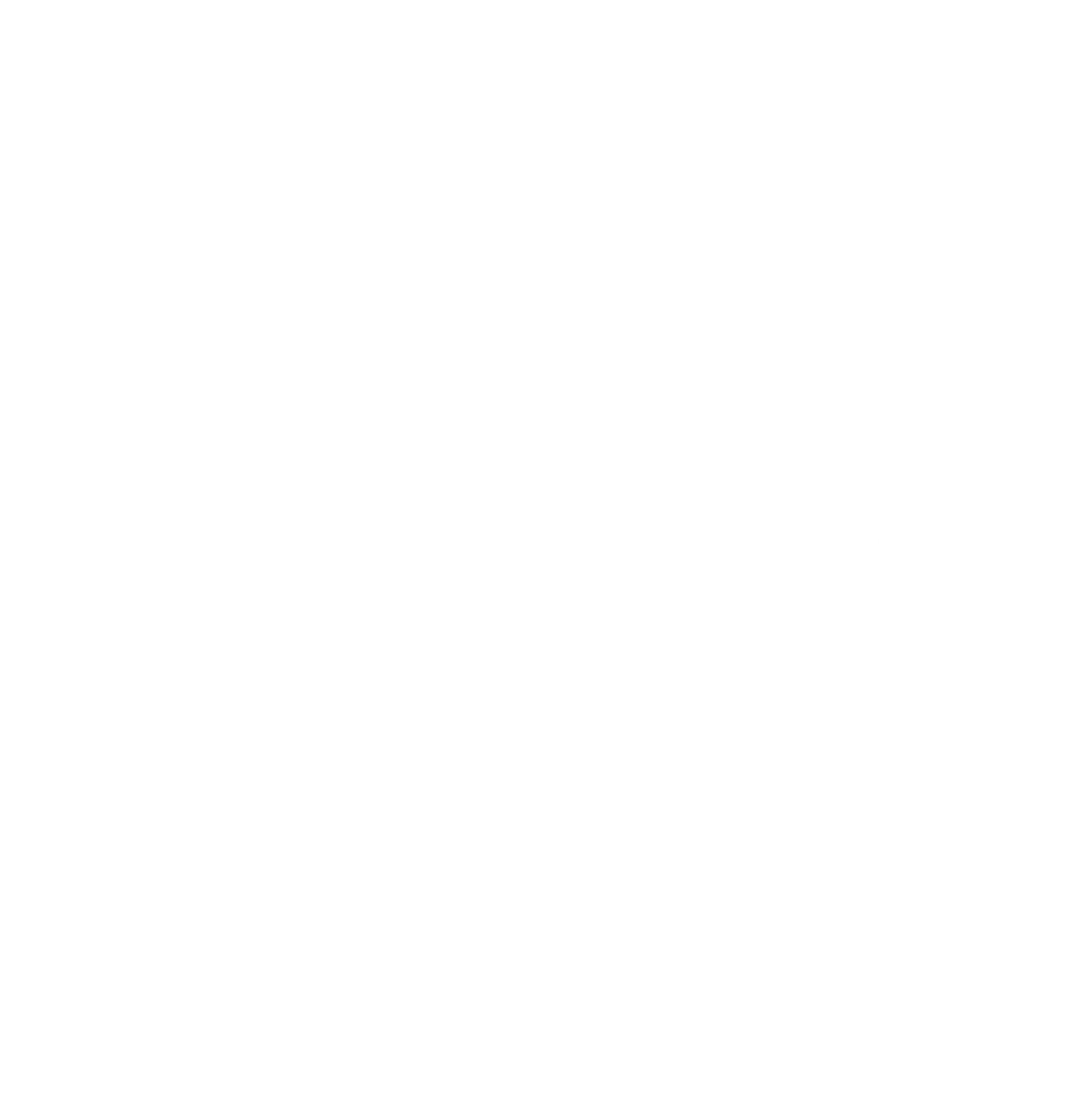 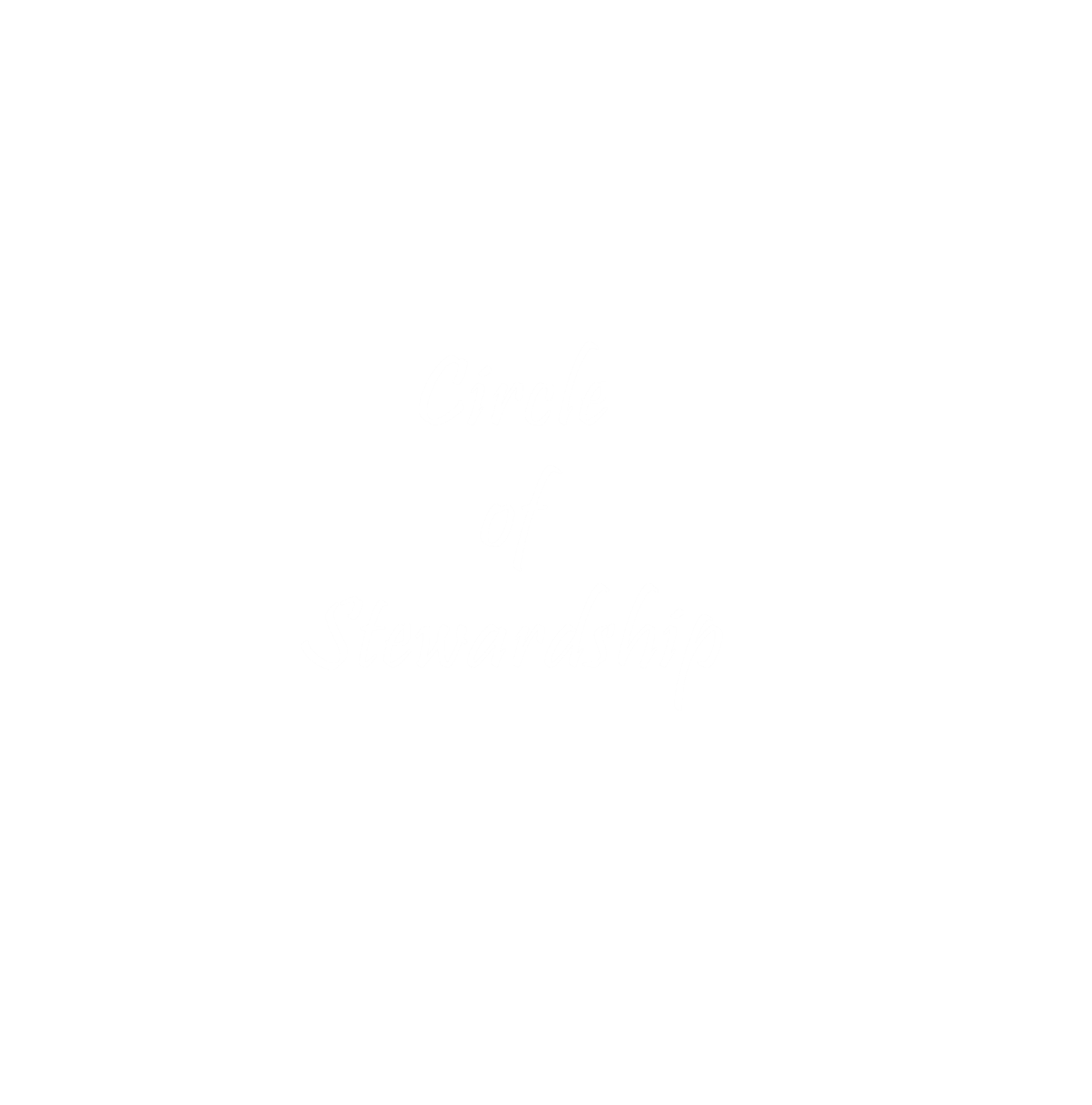 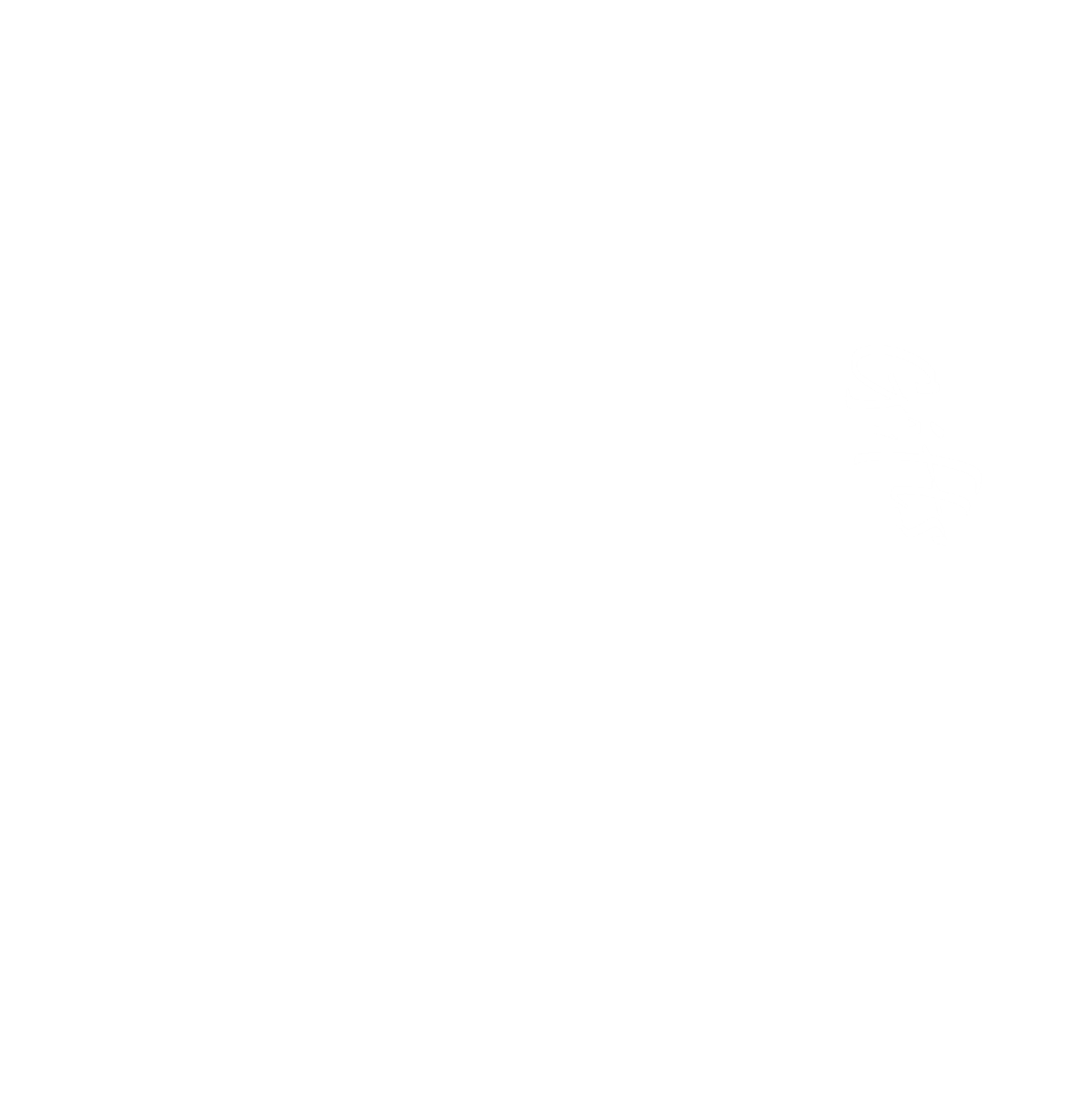 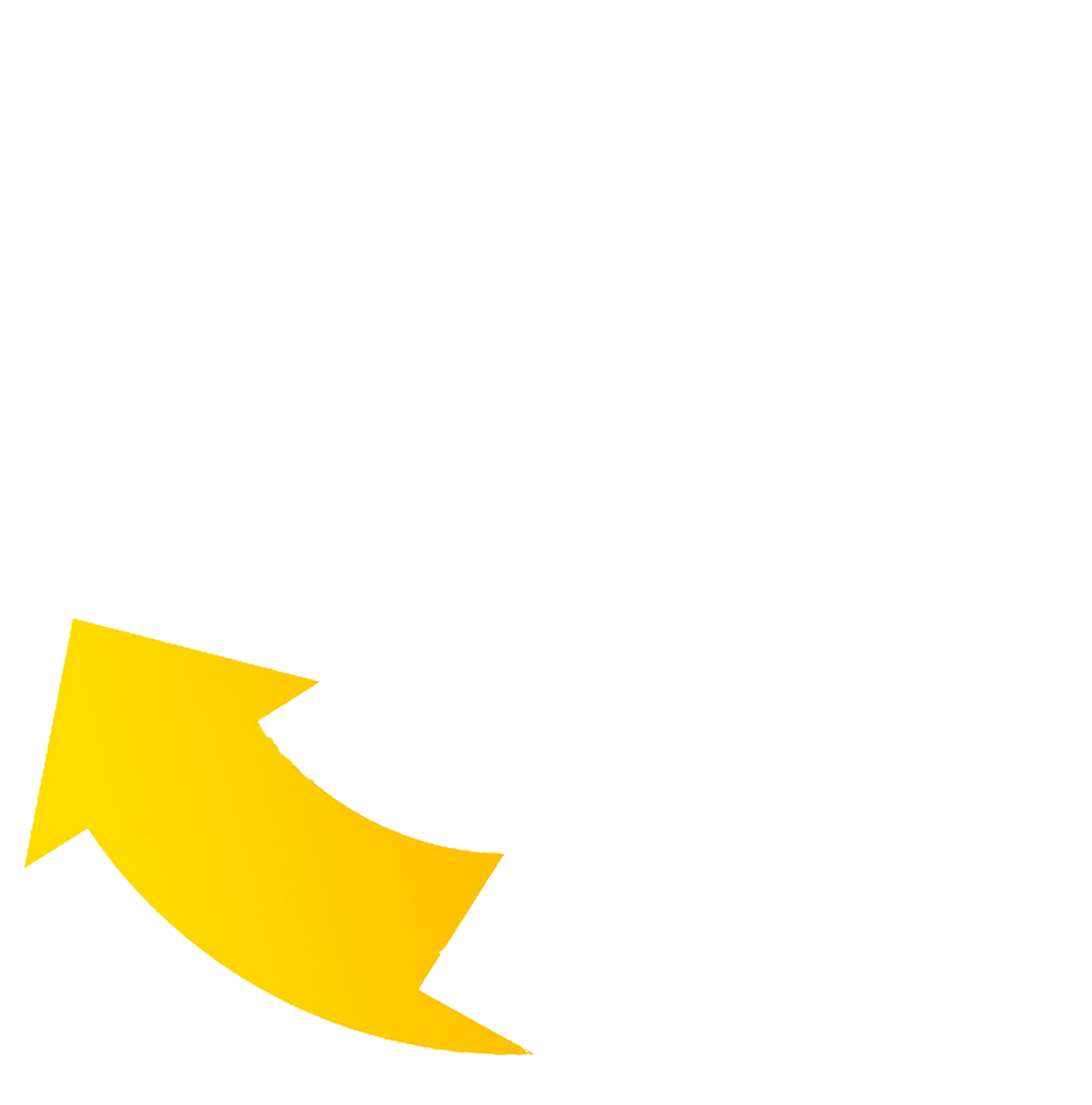 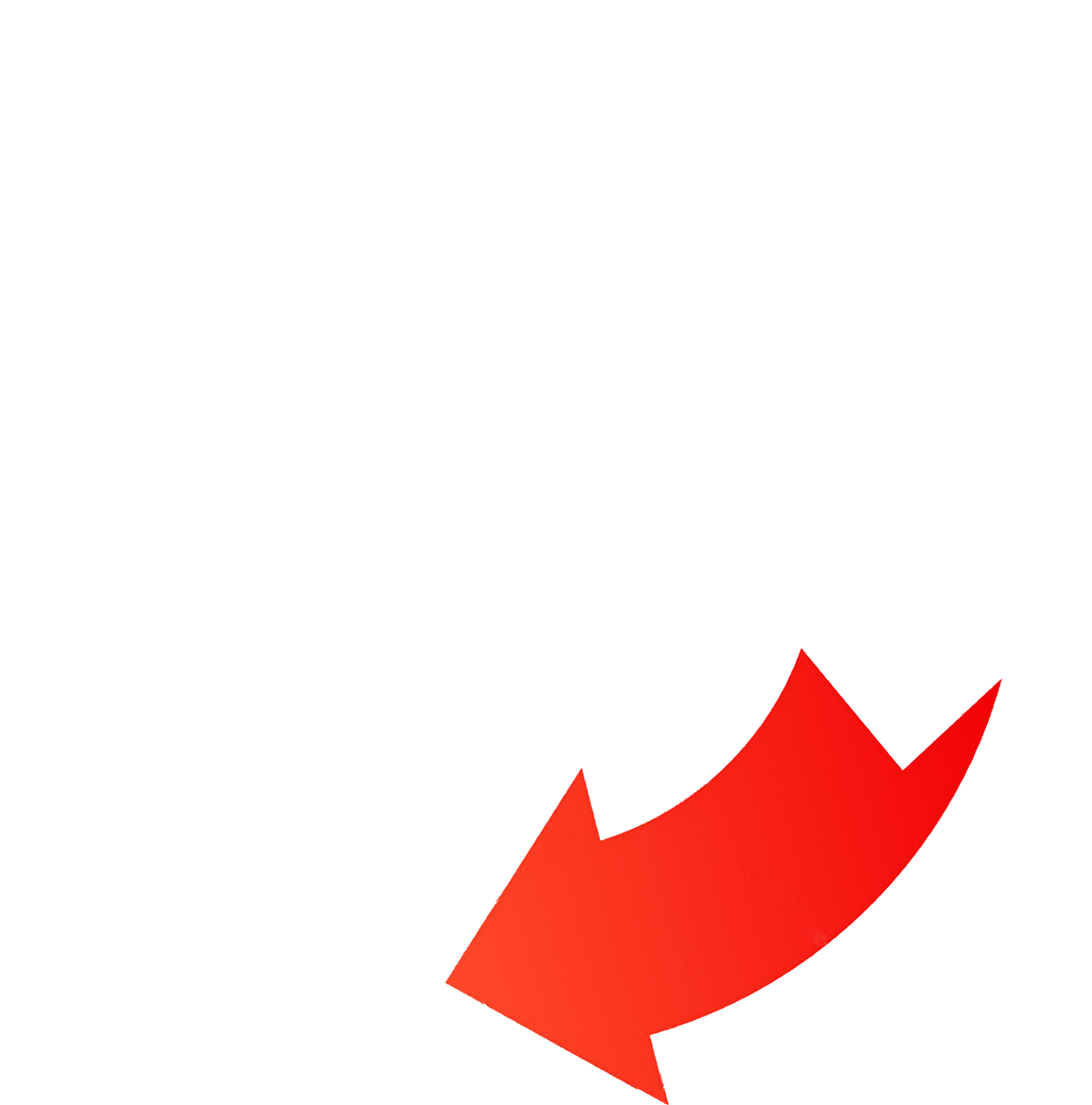 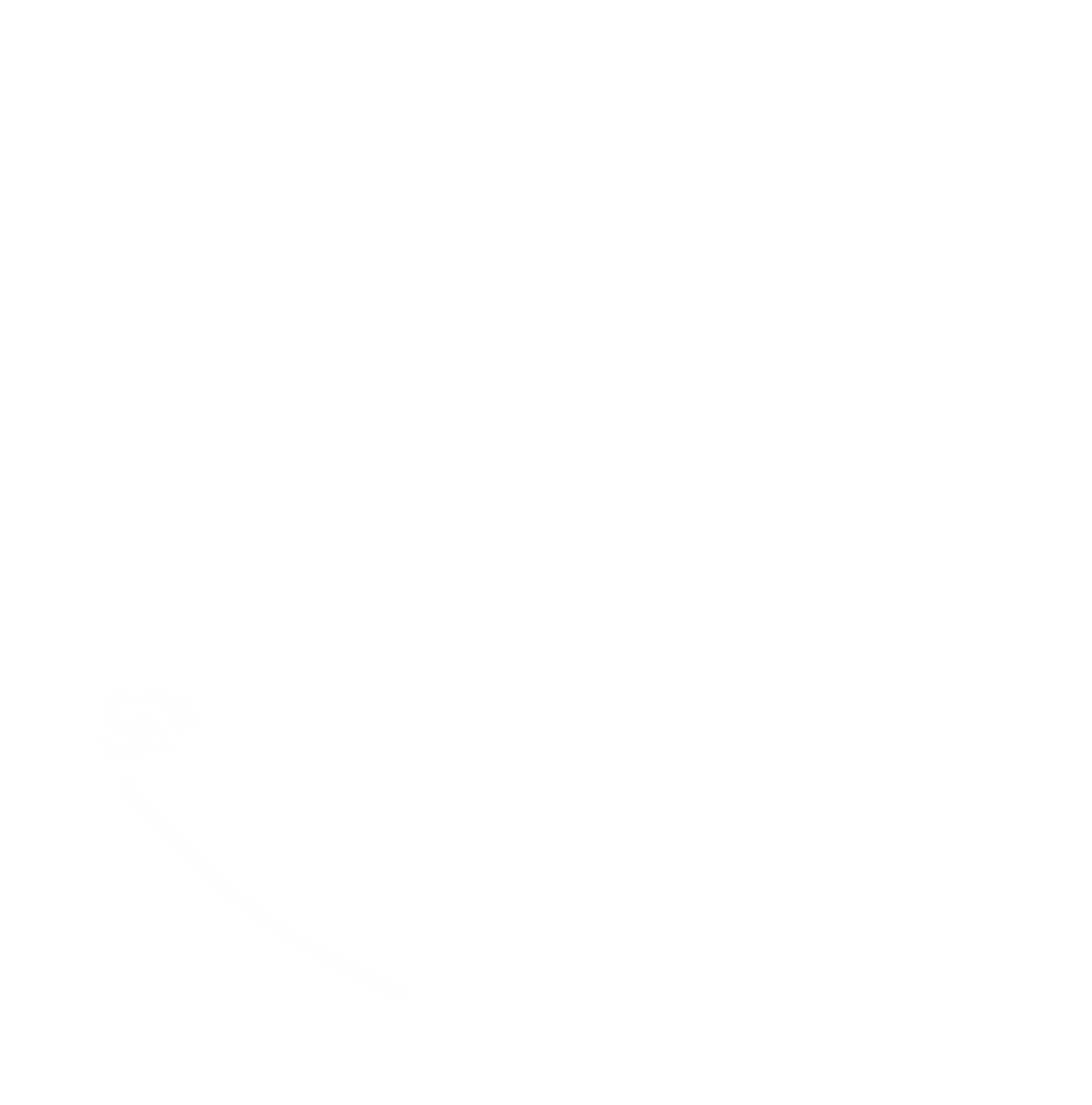 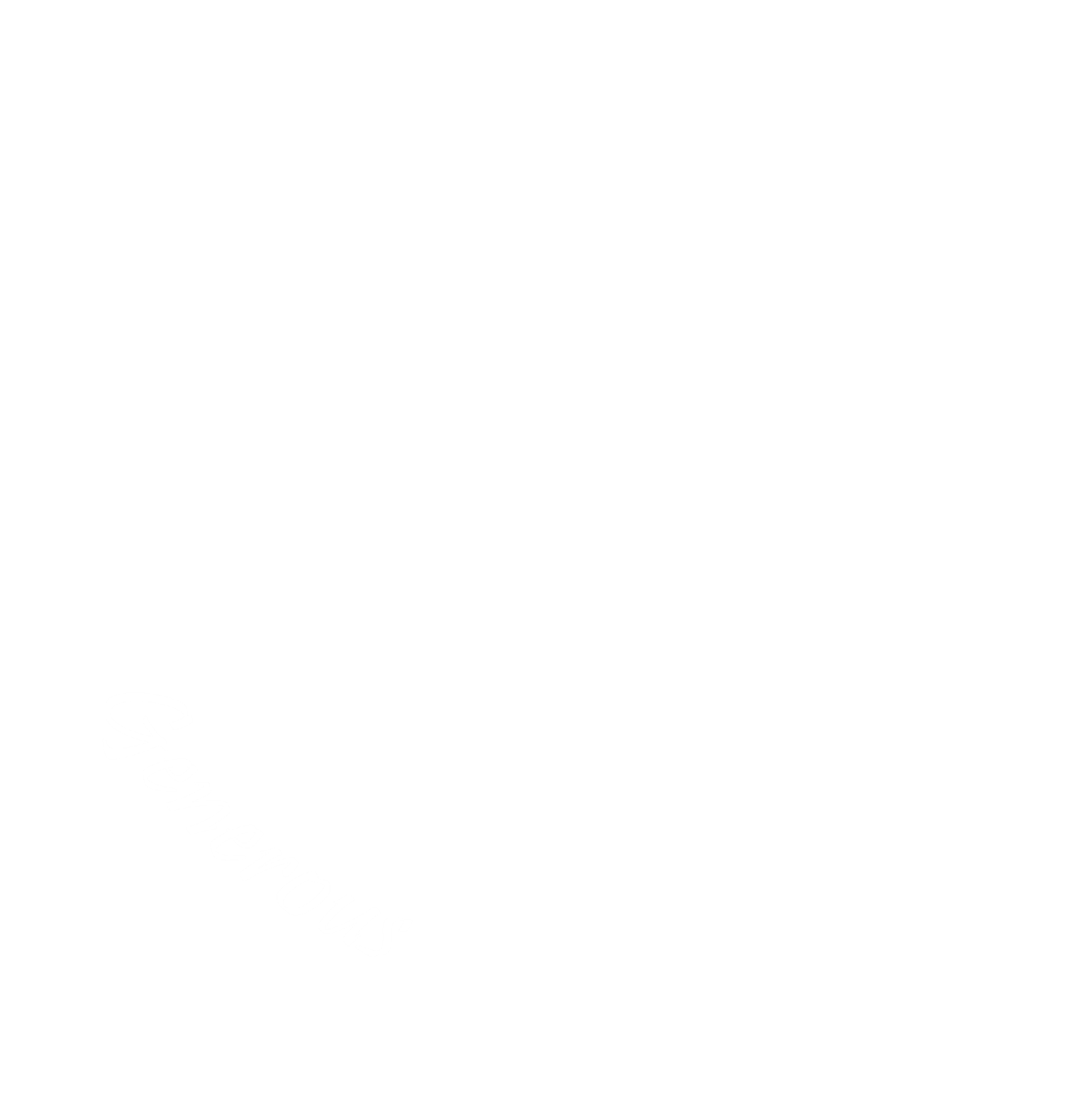 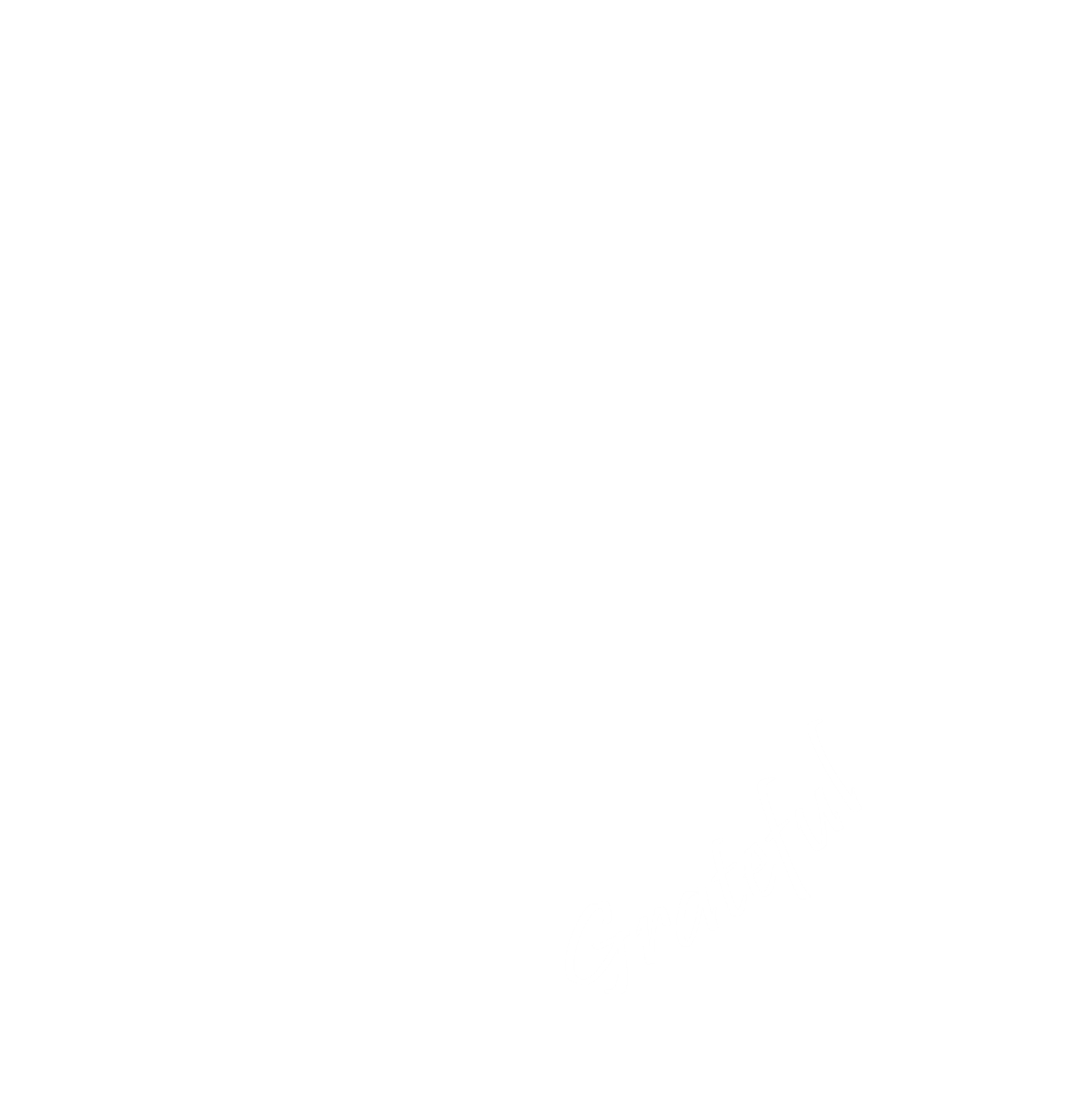 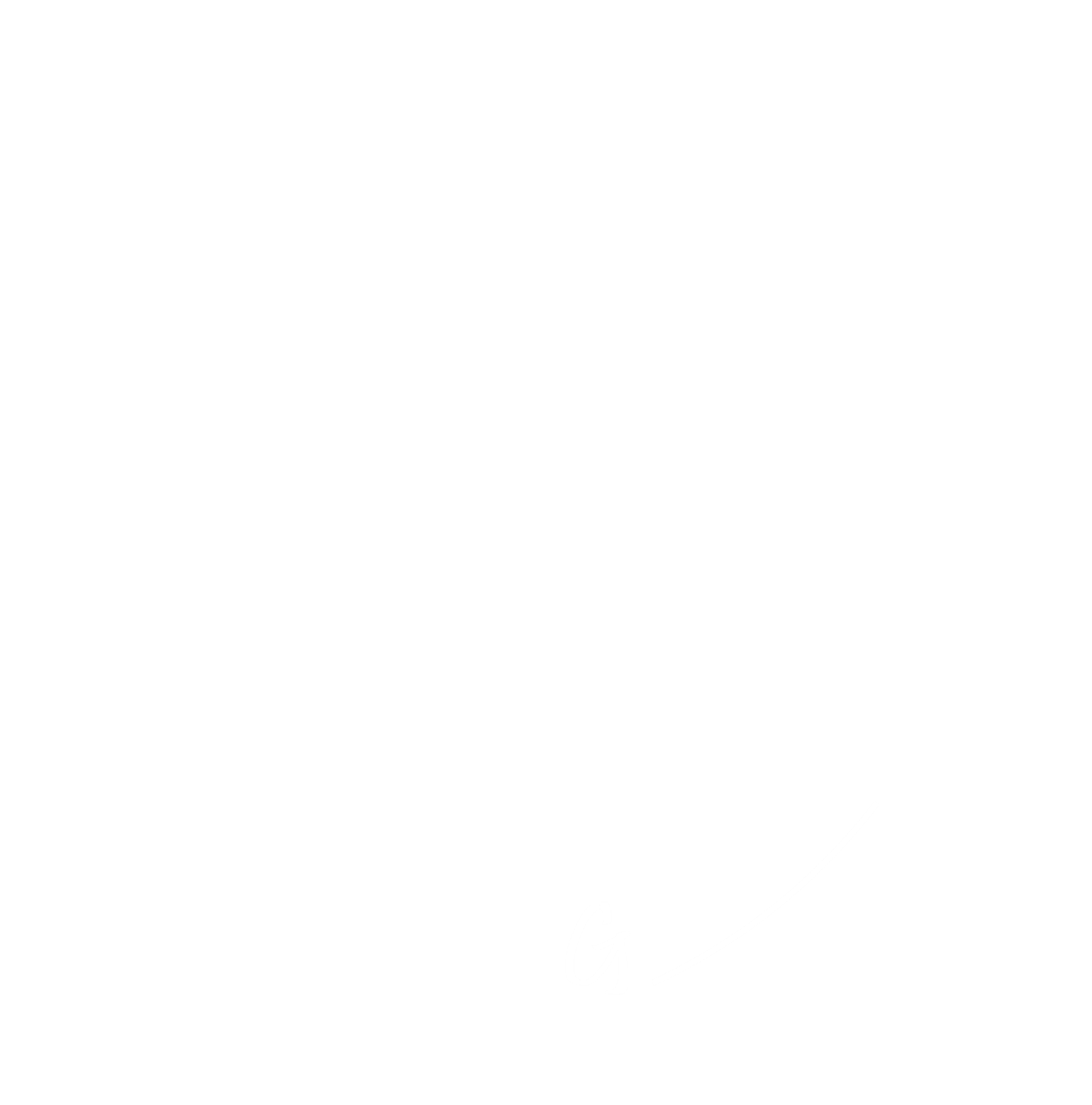 [Speaker Notes: So what is our last G word?  ***]
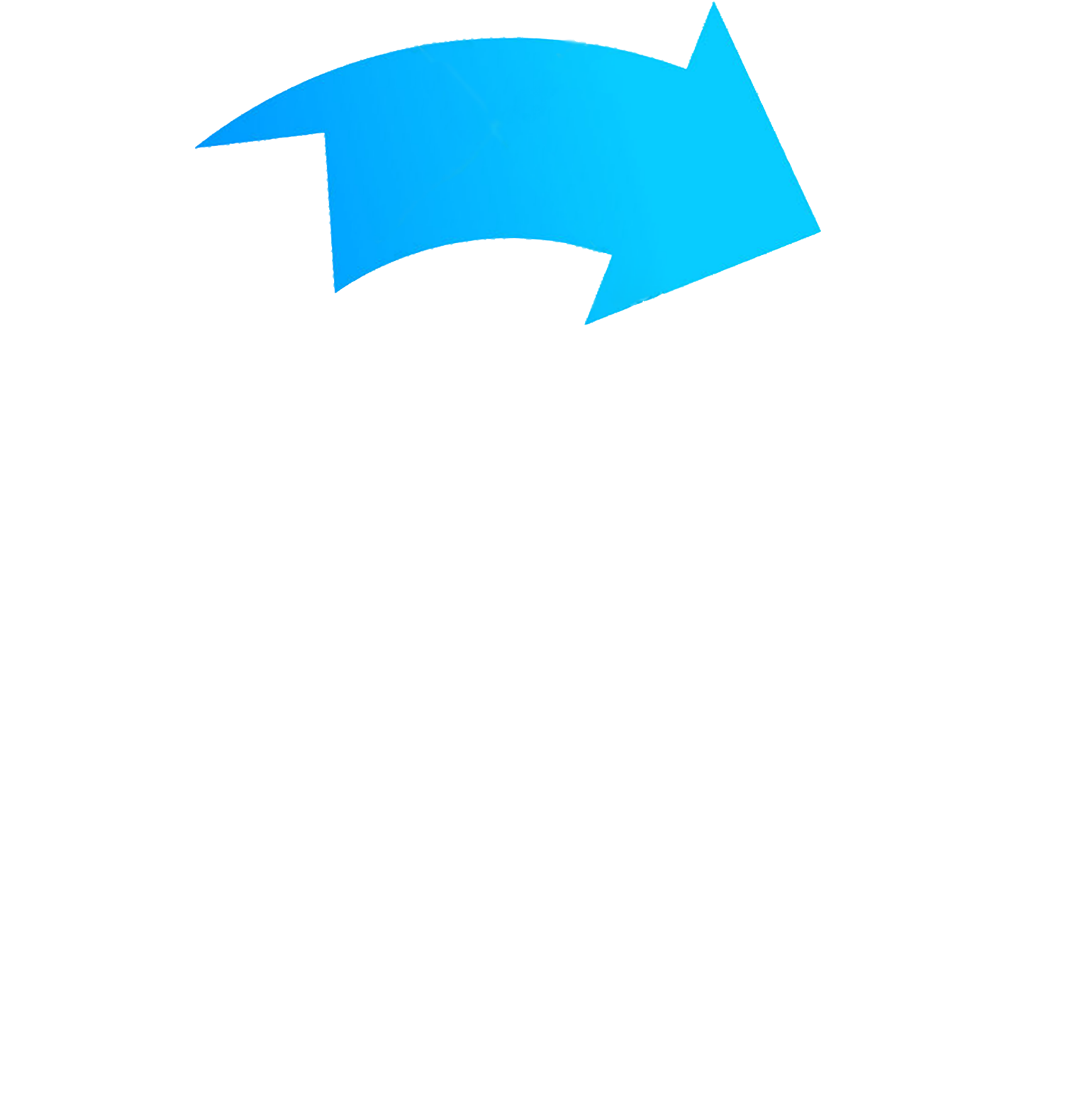 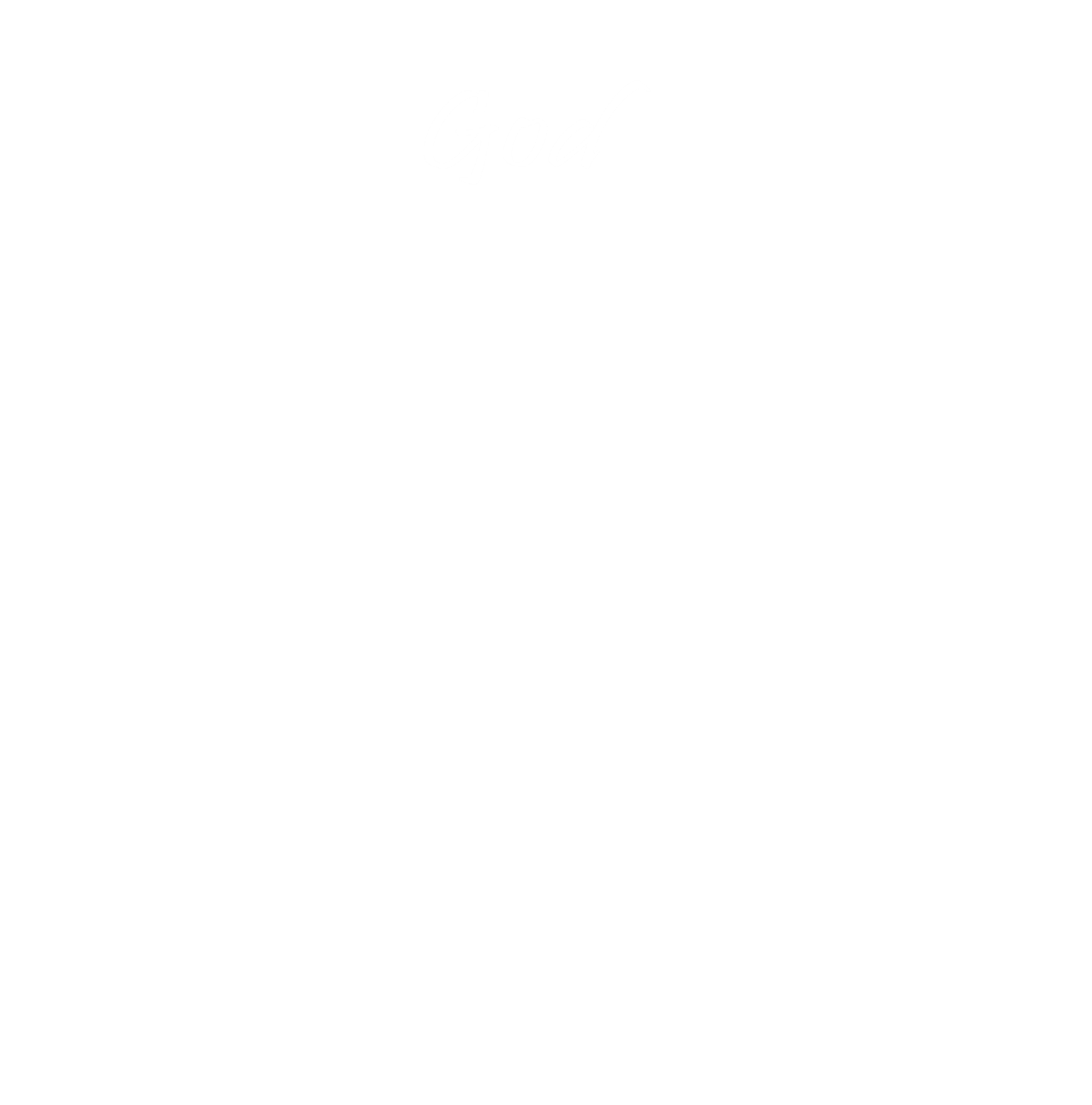 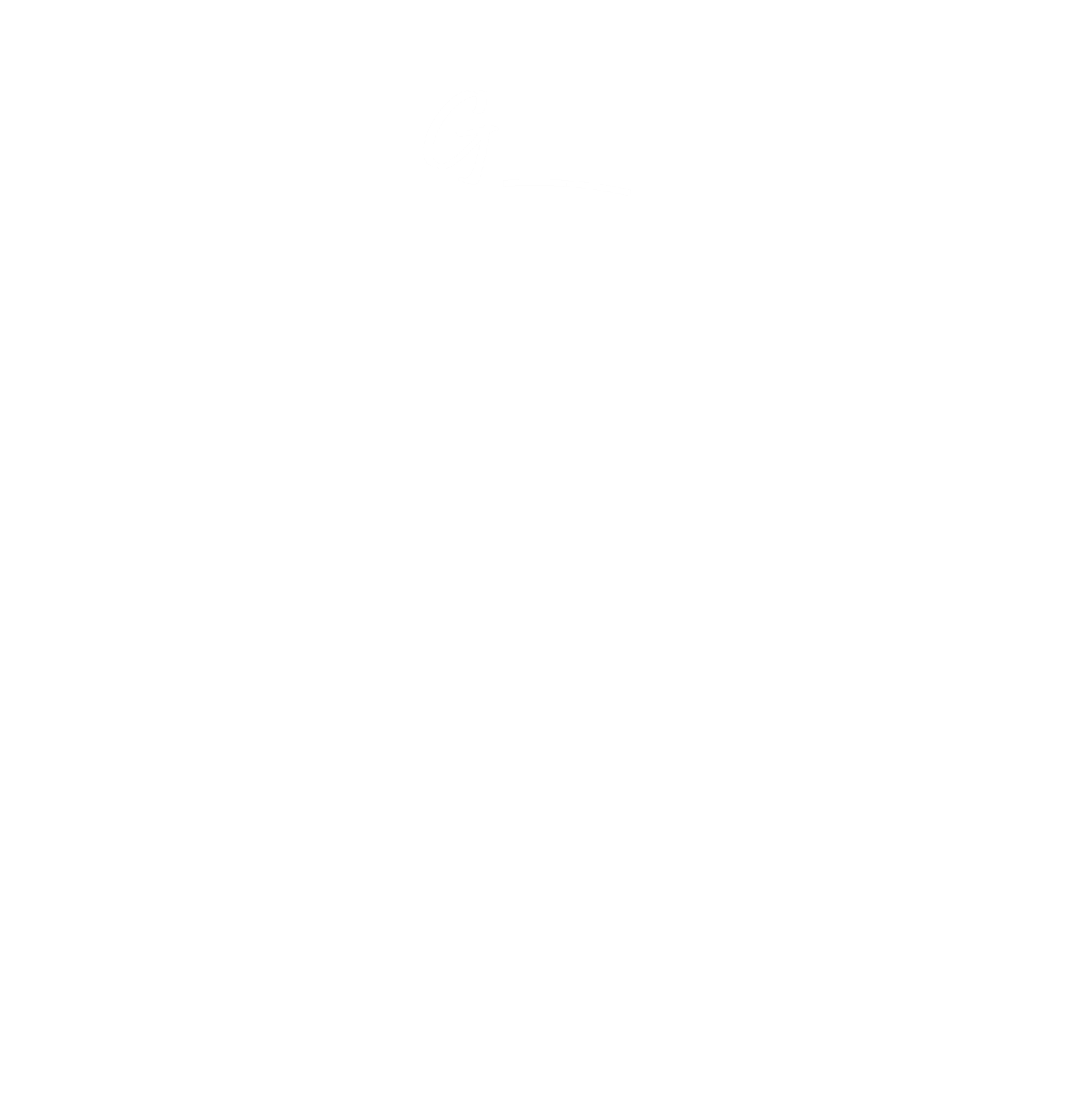 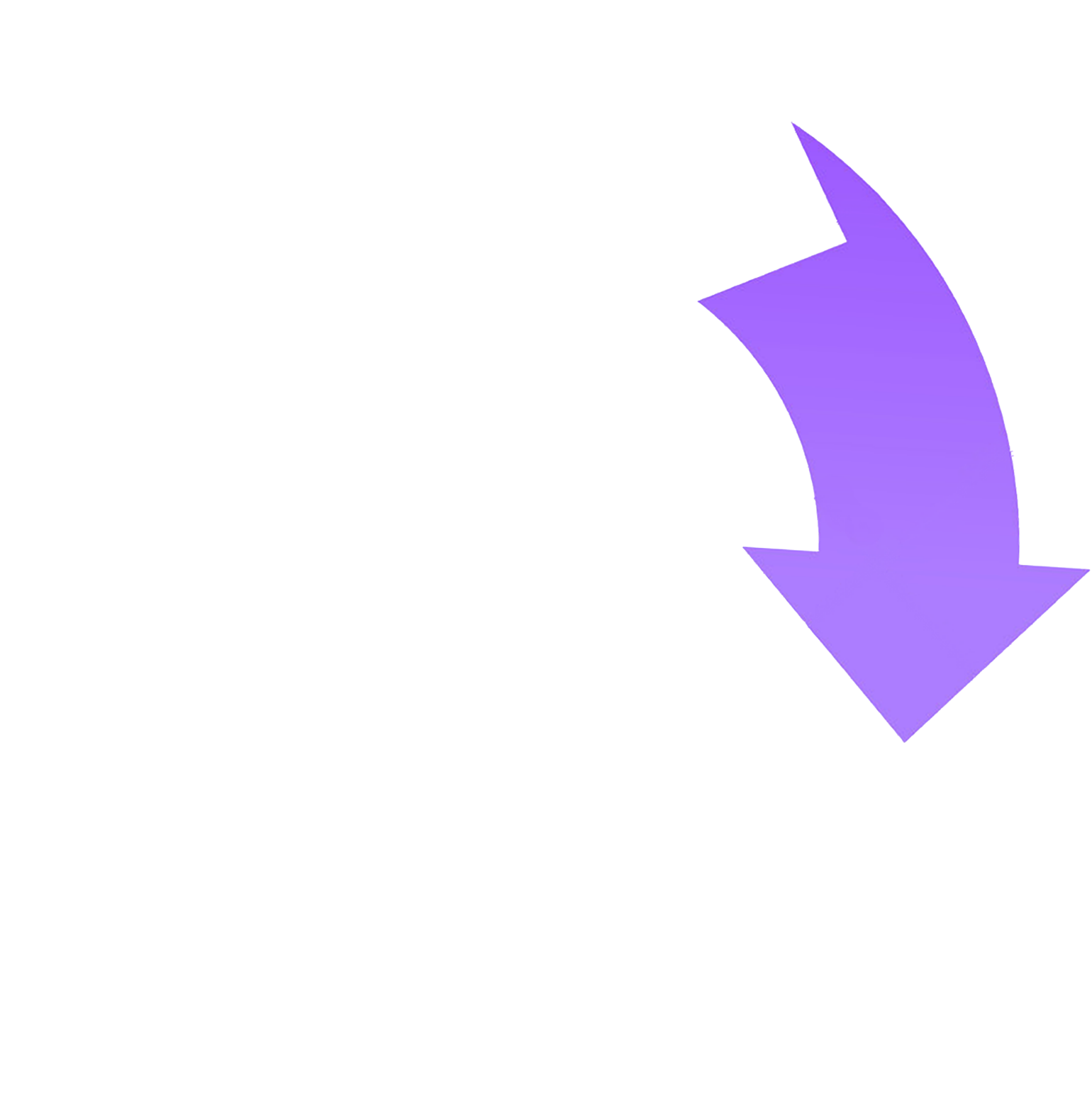 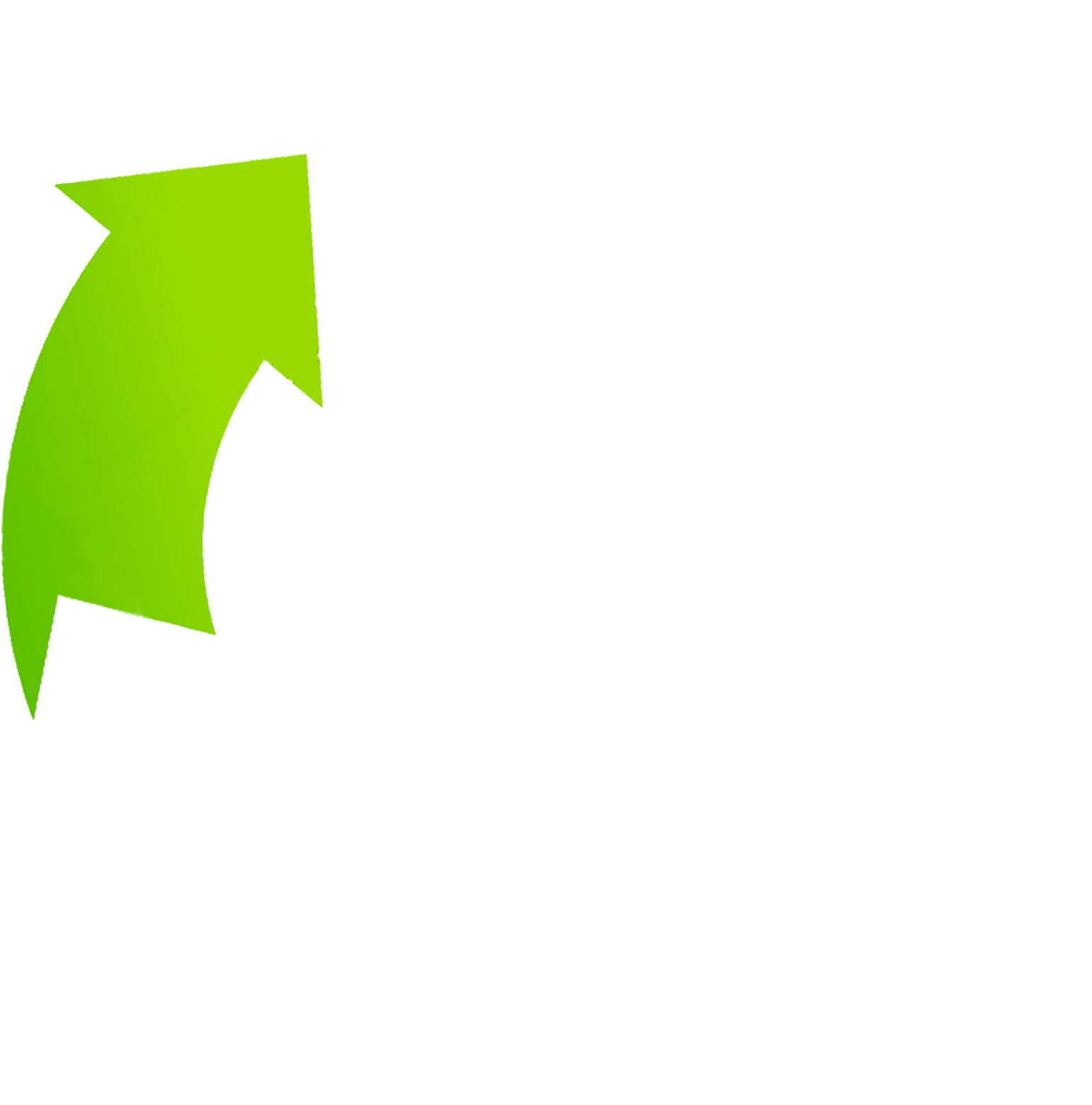 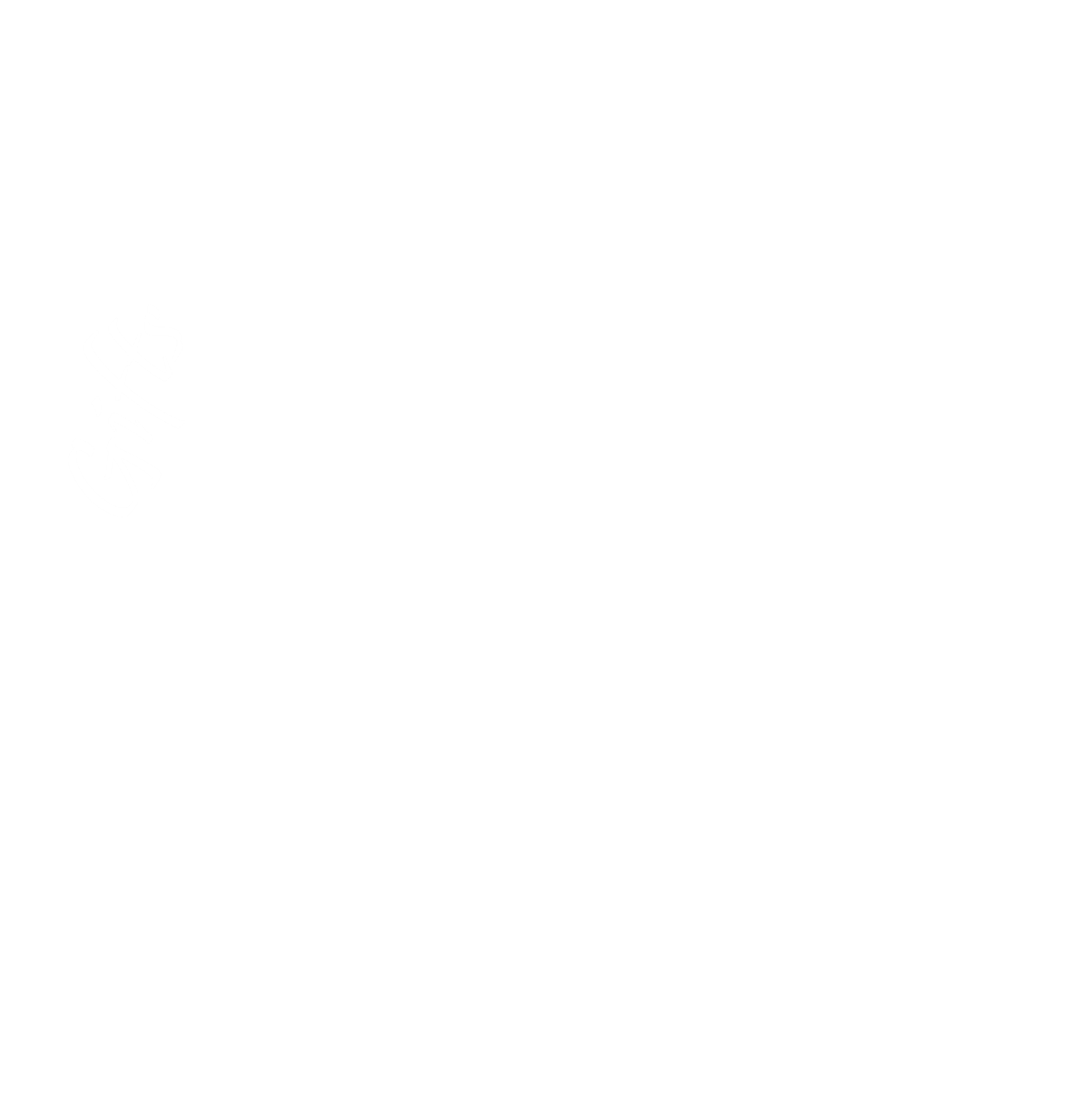 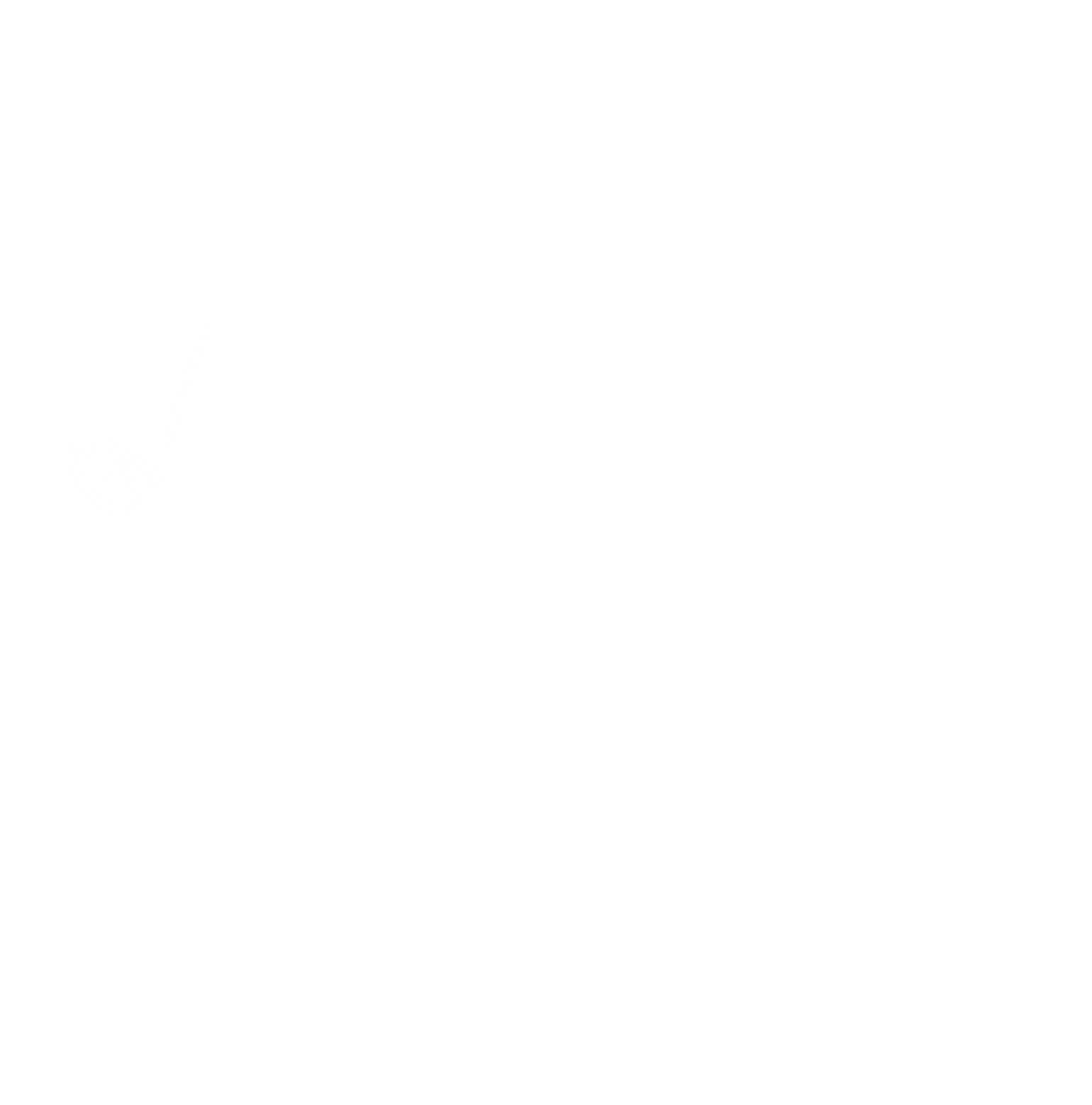 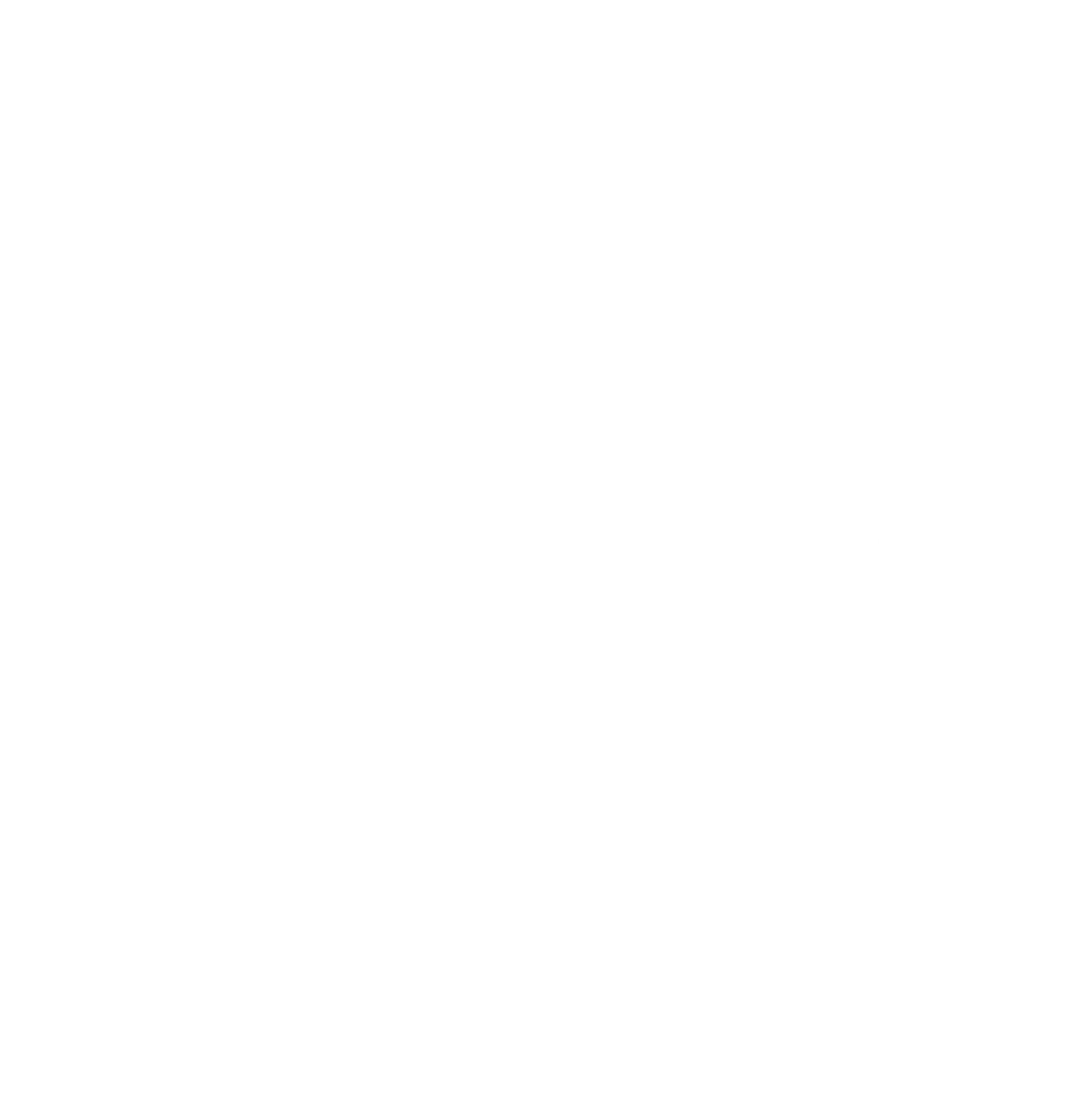 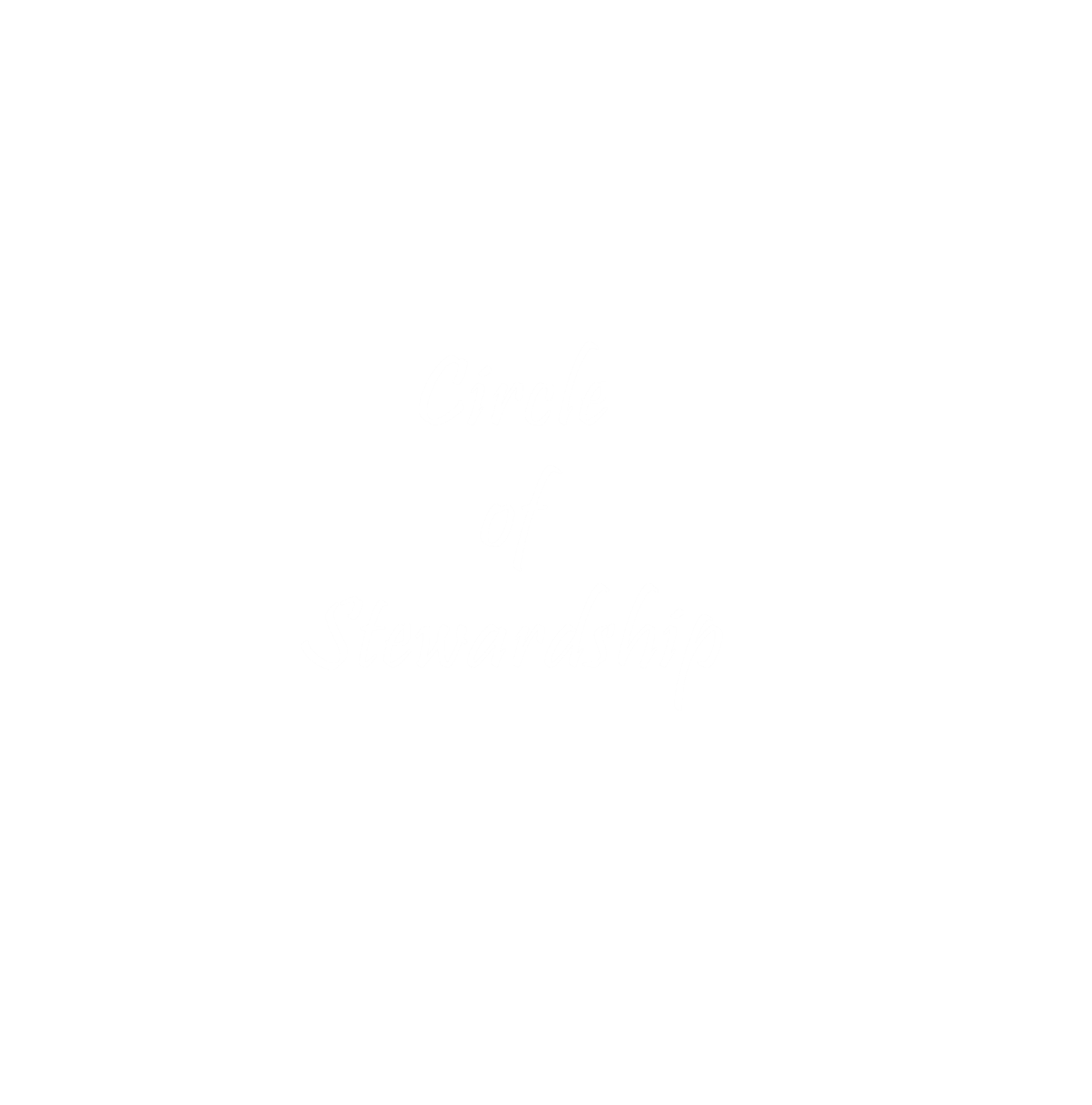 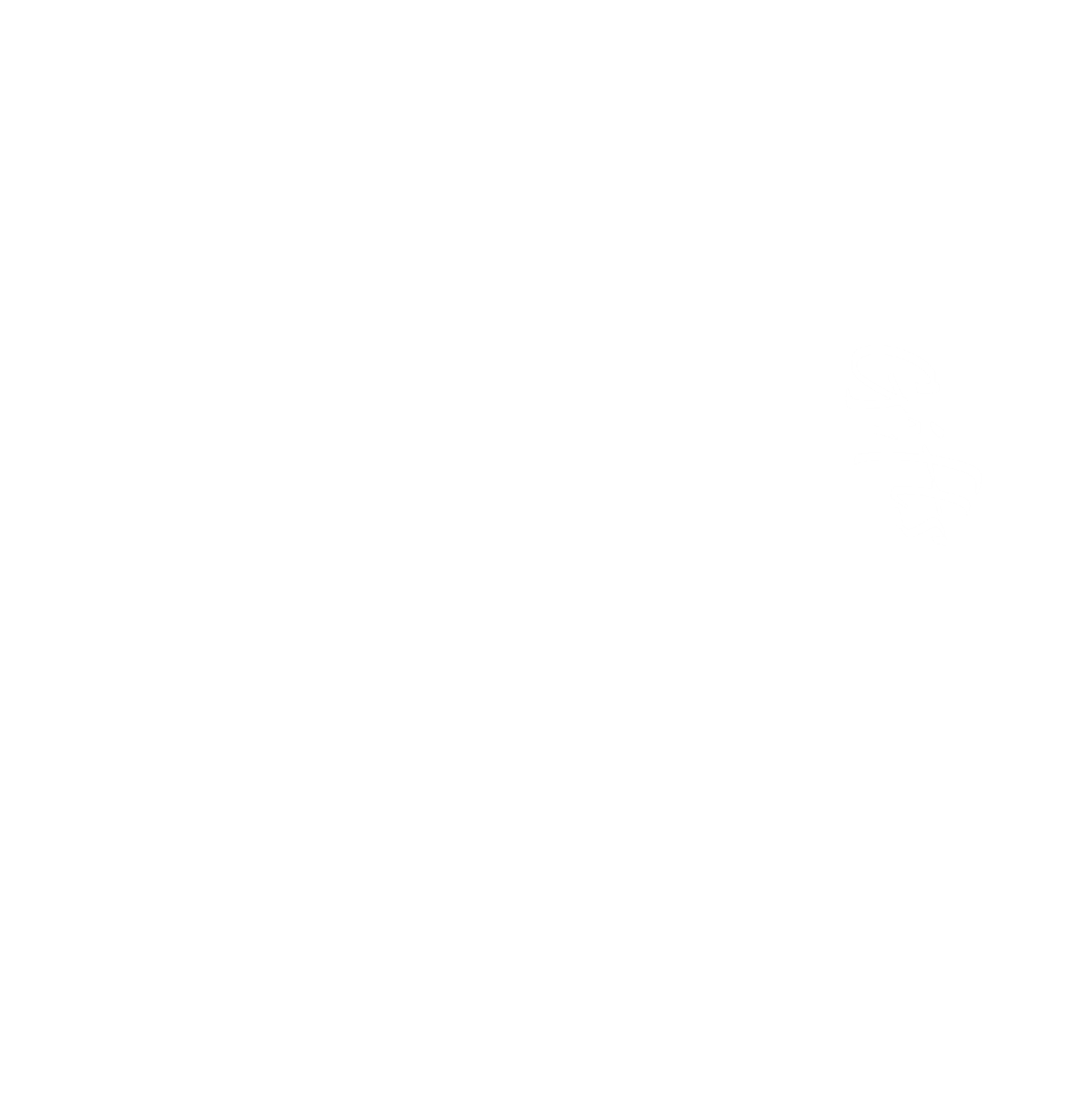 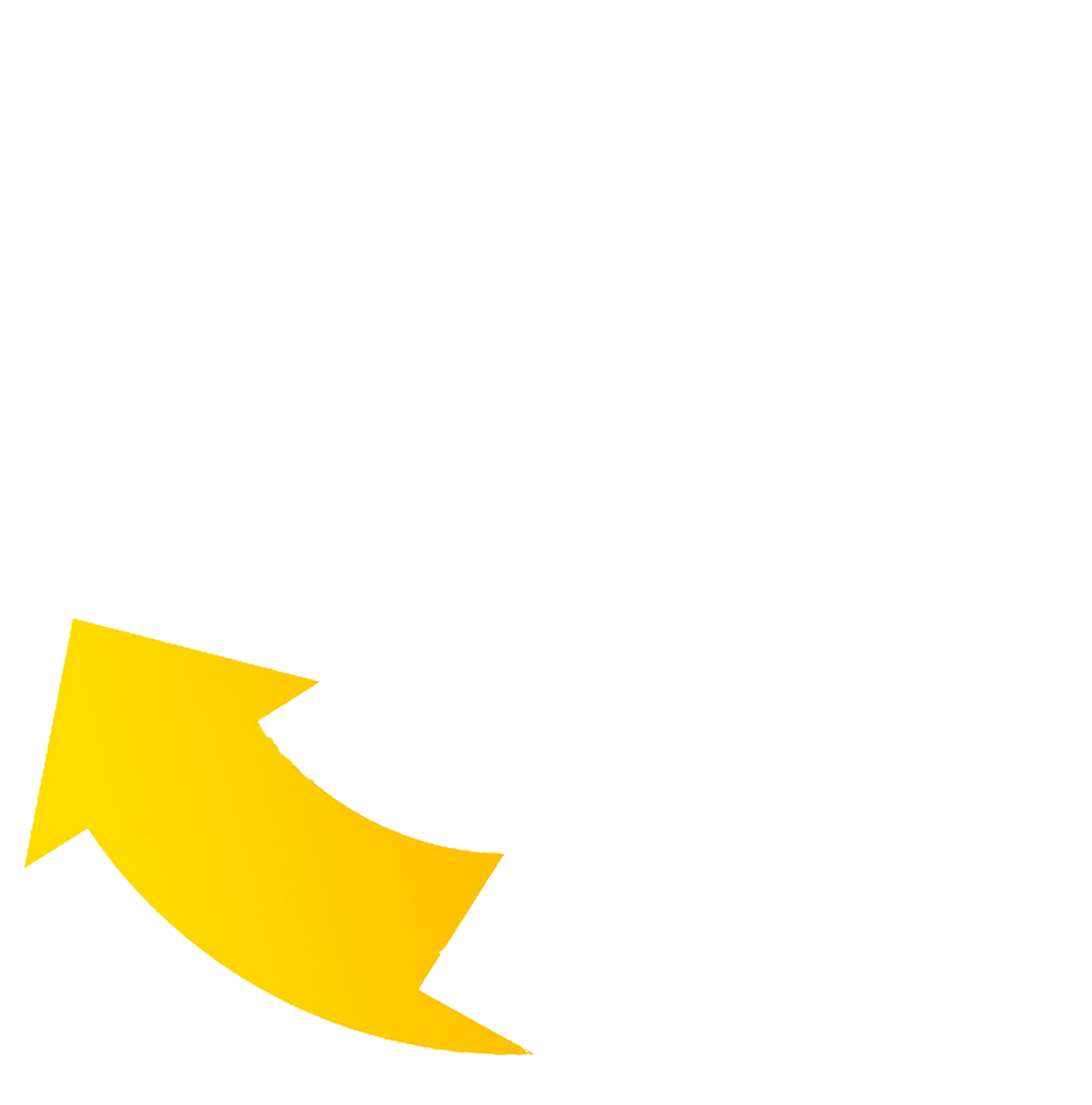 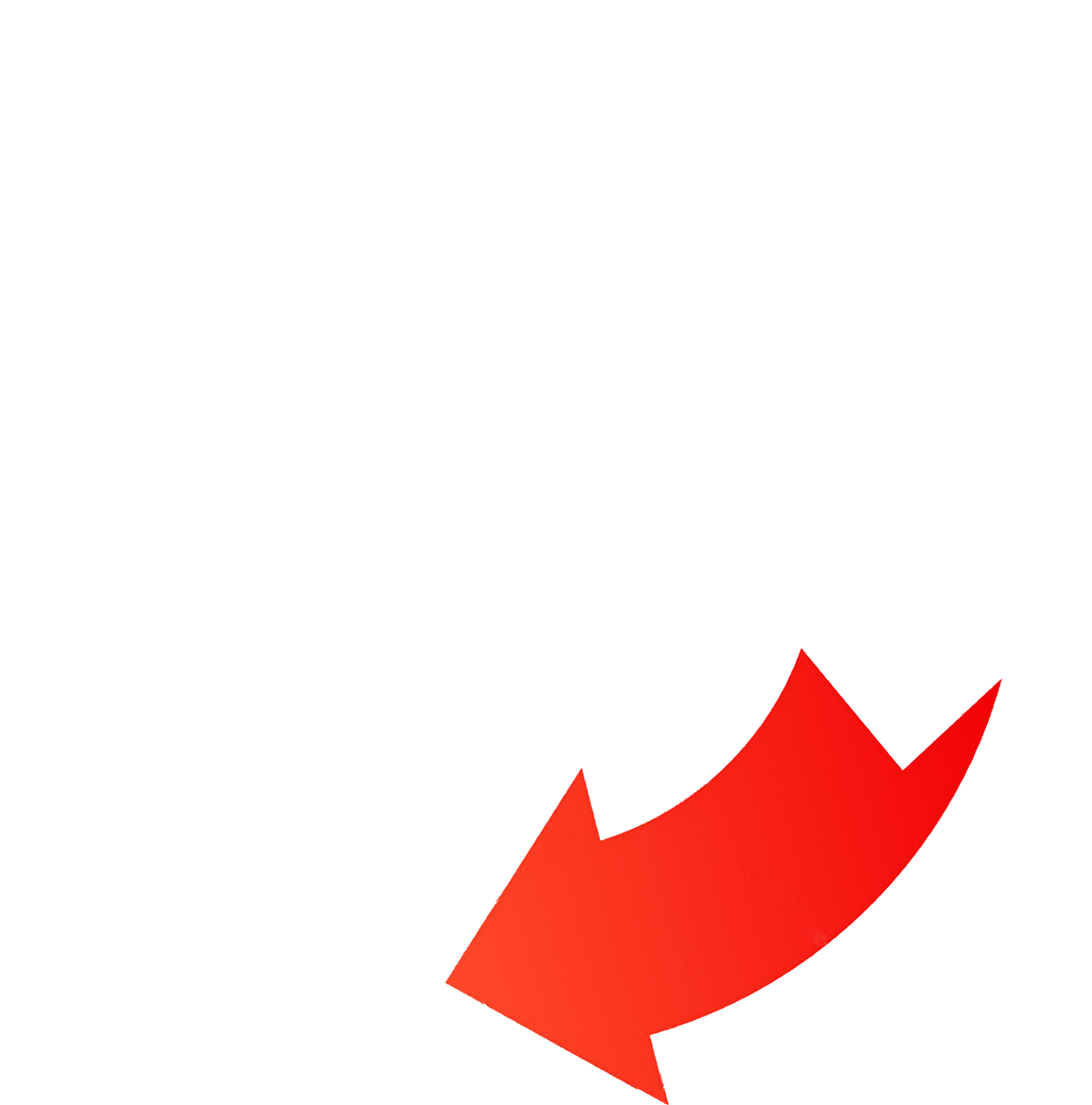 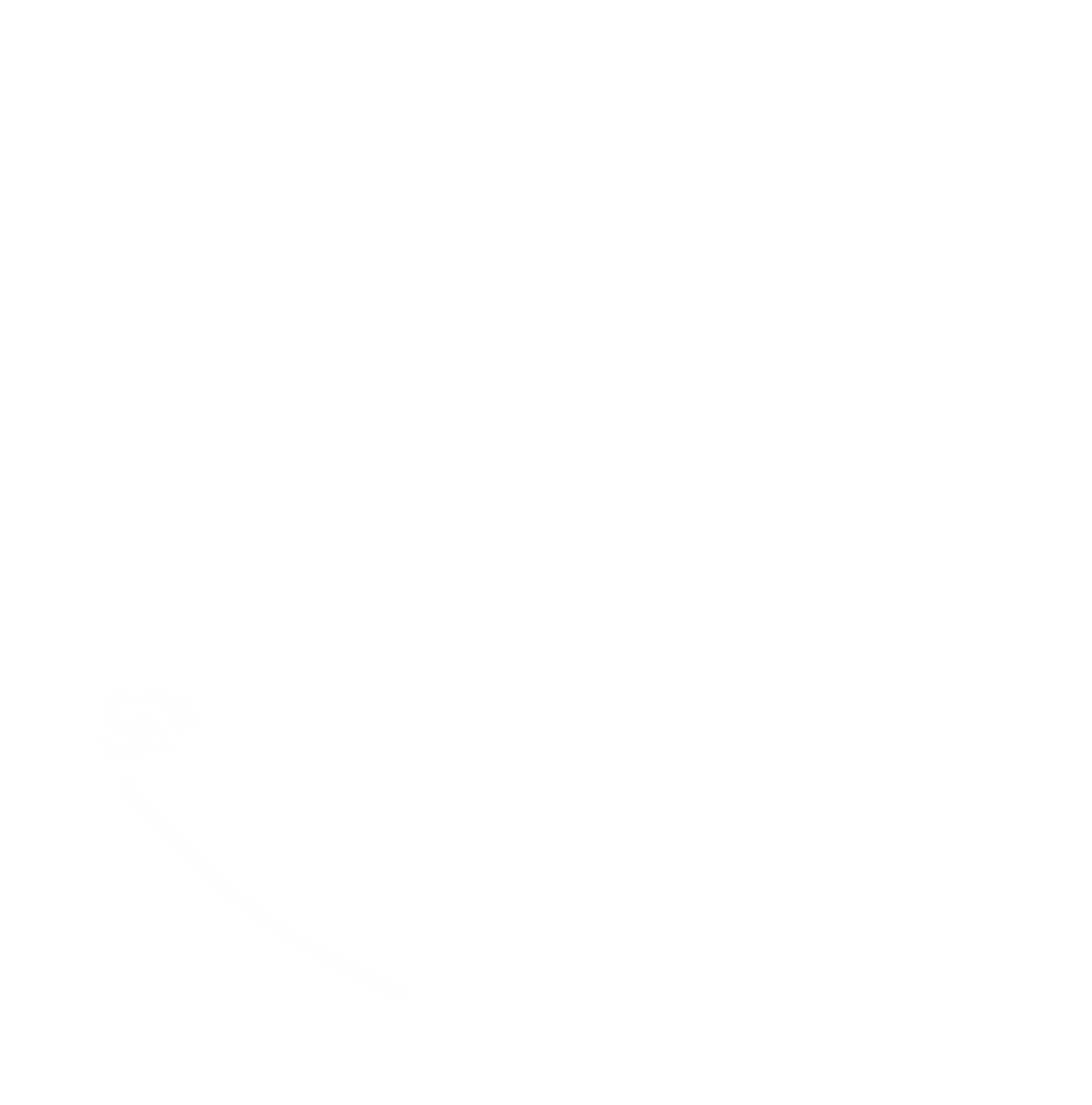 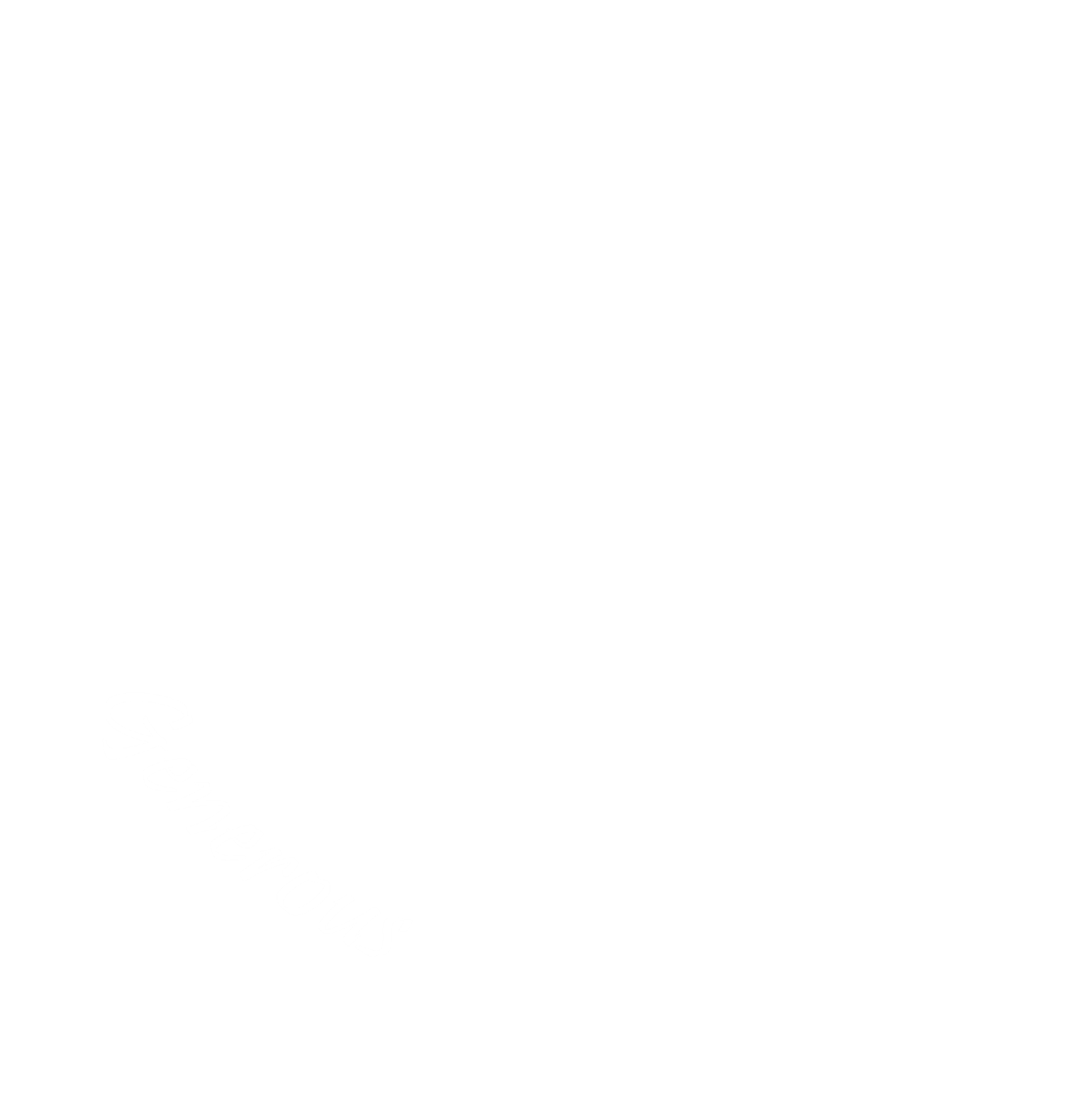 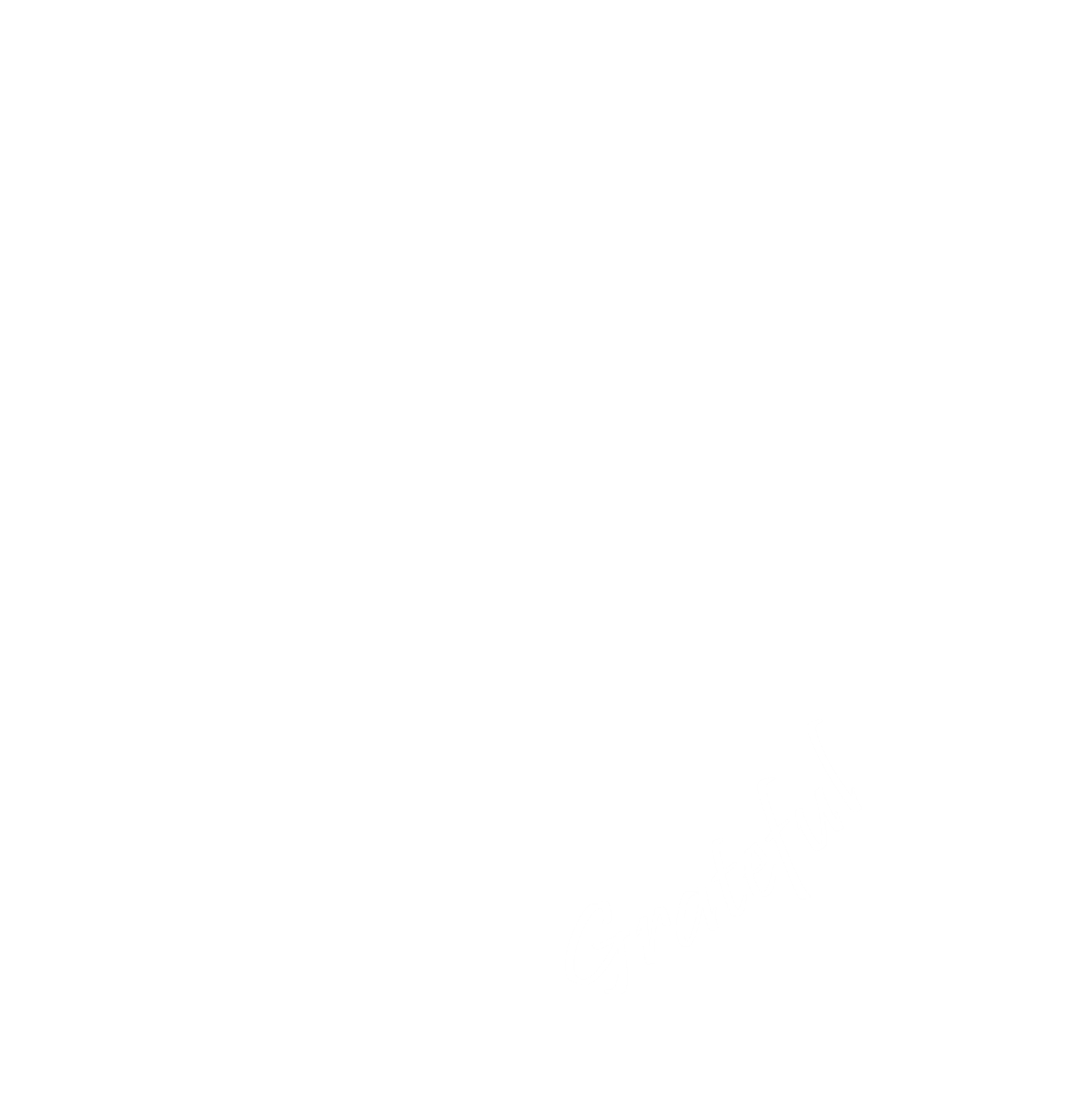 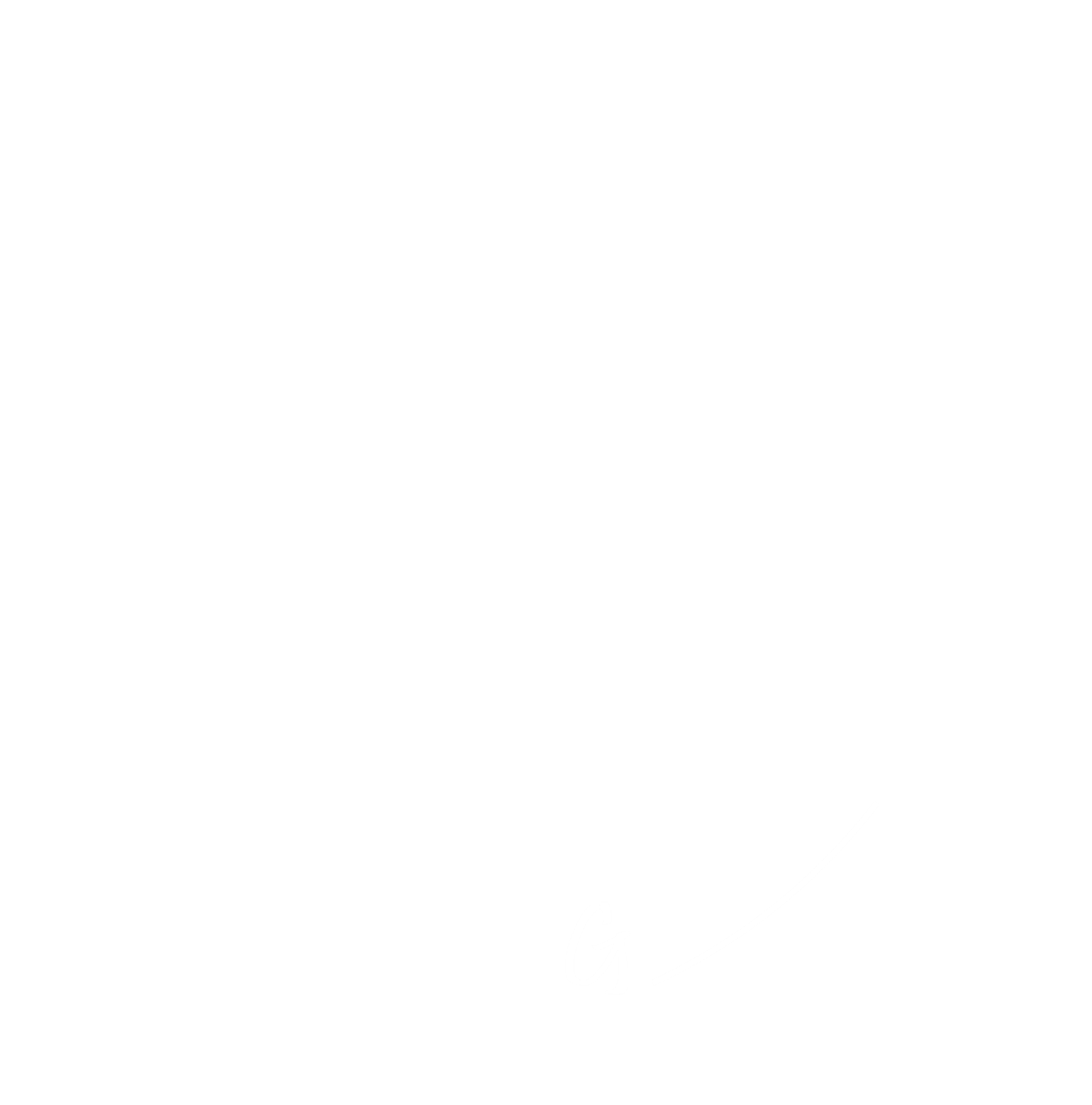 [Speaker Notes: “Gifts”  ***]
Circle of Stewardship
Building Blocks of Christian Stewardship
1.  God created and owns it all
2.  Everything we have is gift
3.  Have a grateful heart
4.  Be generous
5.  Give back to God
[Speaker Notes: So our last building block is   ***  Give back to God. 
 
Out of our gratitude, we are to be generous and give back to God- the post script is WITH INTENTION- not only as an emotional response to a telethon.  There’s nothing wrong with giving in response to a telethon, but that’s not Christian Stewardship. 
 
So we have: 
God created and owns it all  
Everything we have is gift 
Have a grateful heart 
Be generous
Give back to God]
Ultimate Stewardship Scripture
Jesus answered, “The first is, ‘Hear, O Israel:  
the Lord our God, the Lord is one;  
you shall love the Lord your God with all your heart, 
and with all your soul, 
and with all your mind, 
and with all your strength.’  
The second is this, 
‘You shall love your neighbor as yourself.’  
There is no other commandment greater than these.”  
Mark 12:29-31
[Speaker Notes: So, it could be said that the ultimate stewardship scripture is Mark 12:29-31.  
Jesus answered, “The first is, ‘Hear, O Israel:  the Lord our God, the Lord is one;  
you shall love the Lord your God with all your heart, and with all your soul, and with all your mind, and with all your strength.’ The second is this, ‘You shall love your neighbor as yourself.’  There is no other commandment greater than these.” 
 
Right?  If we TRULY loved God with all of our heart, mind, soul, and strength…AND we REALLY loved our neighbors as ourselves, all of the other stuff would take care of itself.  ***]
What Is Stewardship?
Stewardship is our thankful and intentional response to the question, "What is God calling me to do 
with the gifts God has entrusted to me?”
Stewardship is everything I do 
with everything I have 
after I say, “I believe.”
Stewardship is 
using the gifts God has given me 
to do the work God is calling me to do.
[Speaker Notes: Having now spent some time looking at scripture, what is stewardship?  ***
 
Stewardship is our thankful and intentional response to the question, "What is God calling me to do with the gifts God has entrusted to me?”  
 
Or, another way to think about it is:  ***
 
Stewardship is everything I do with everything I have after I say, “I believe.” It’s not the annual begathon. It’s not a single act of giving away some clothes I don’t need anymore.  It’s EVERYTHING I do.
 
But, my personal favorite definition is:  ***
 
Stewardship is using the gifts God has given me to do the work God is calling me to do.  For me, that sums it up.  ***]
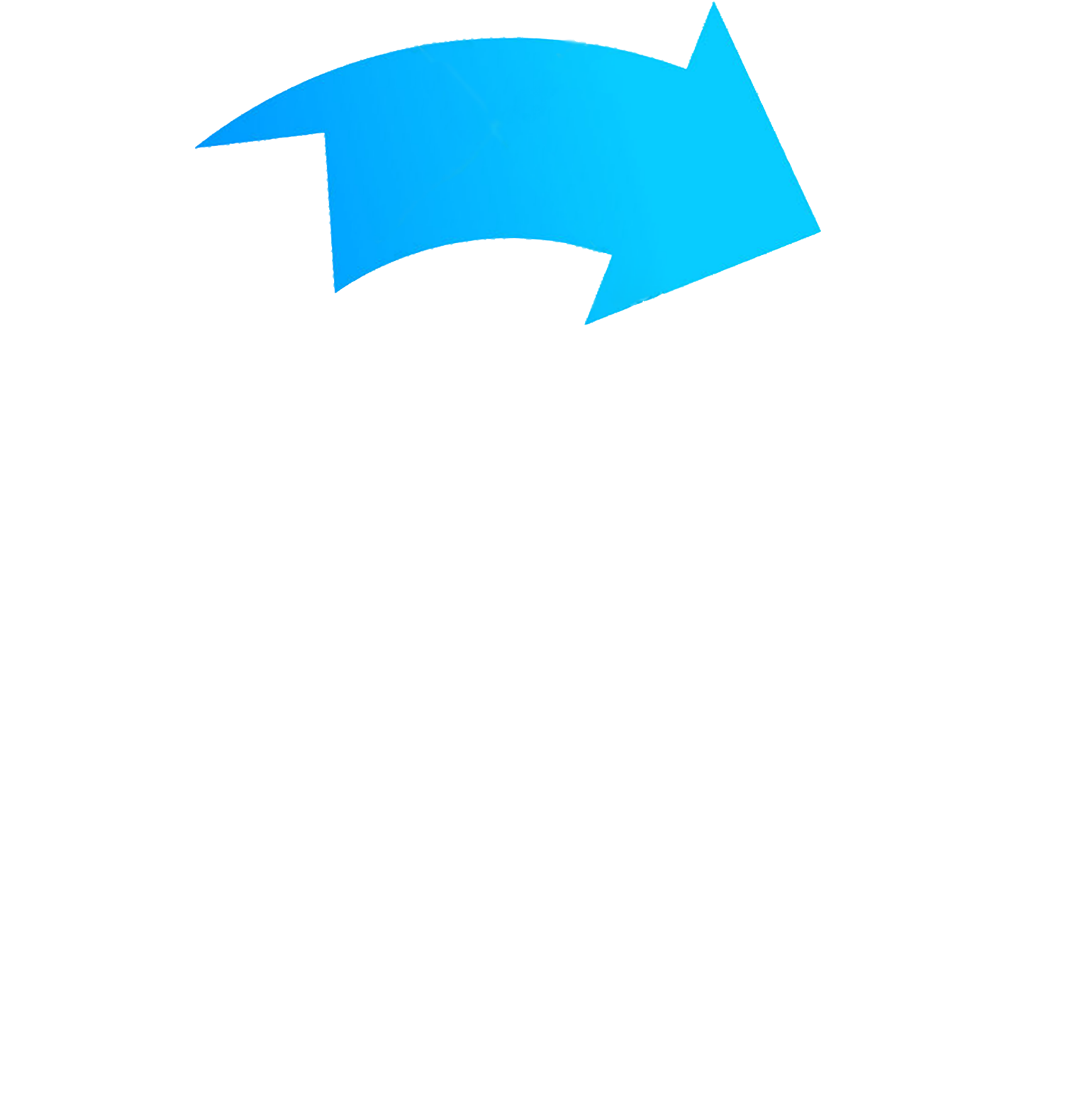 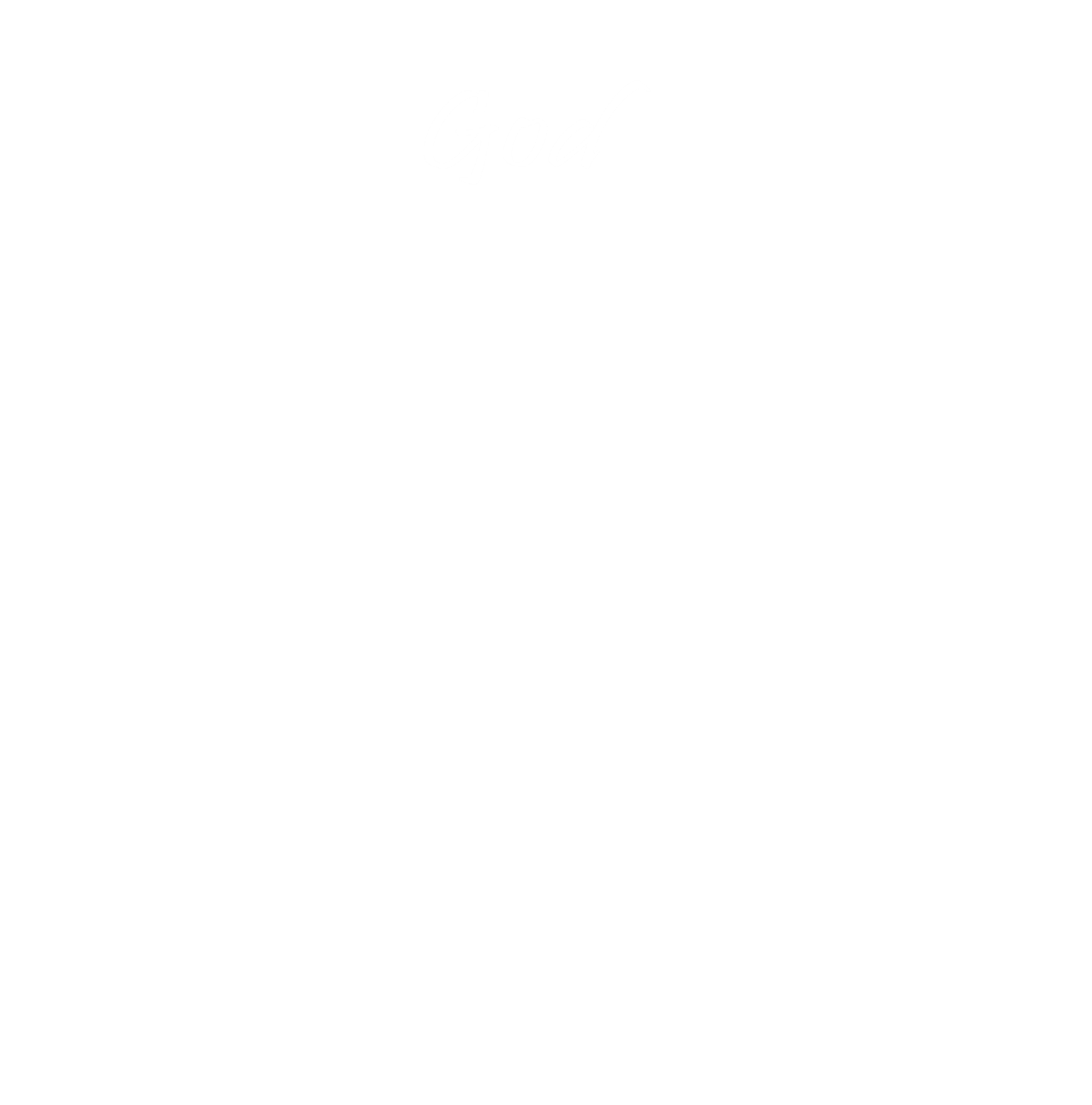 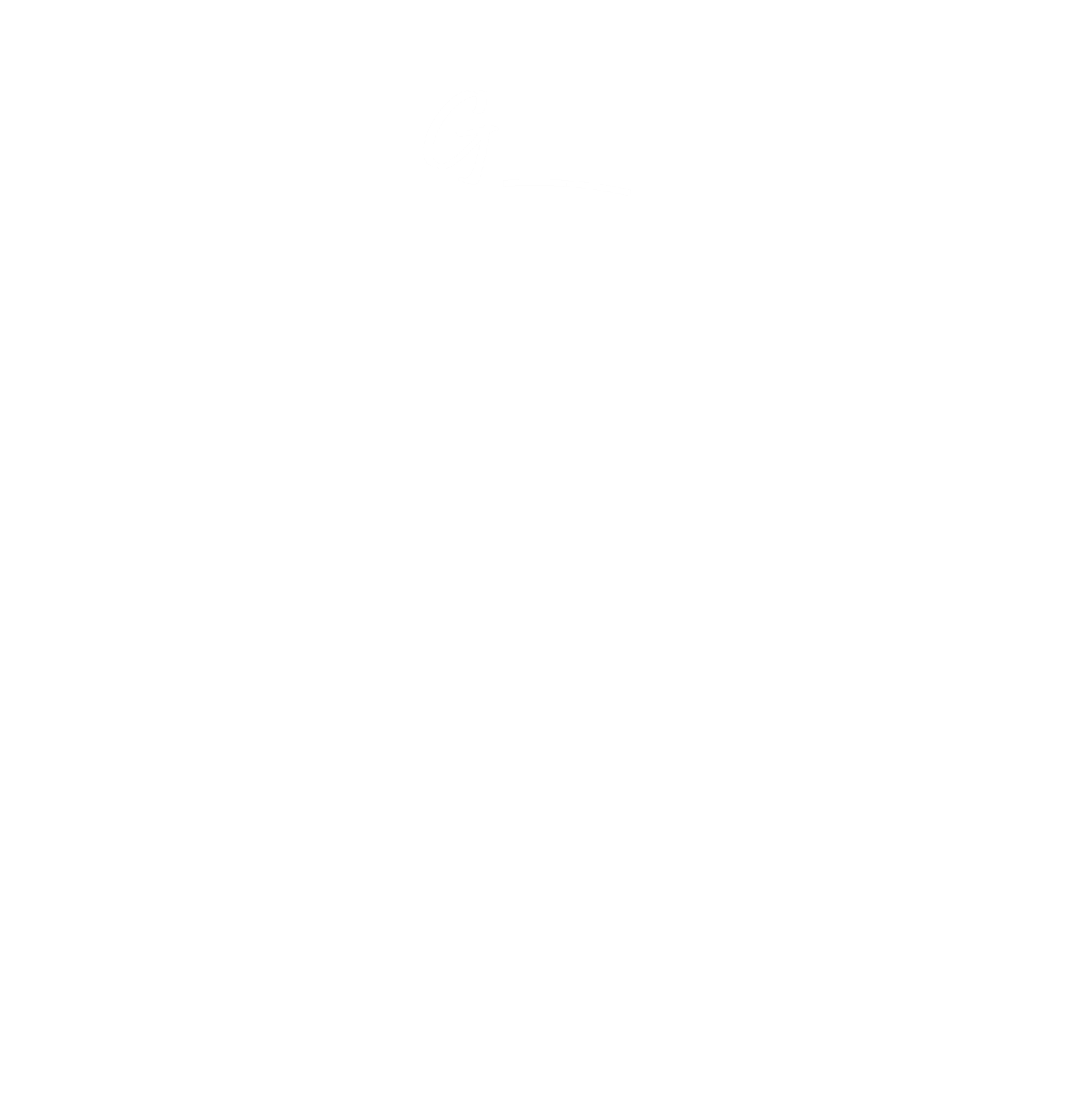 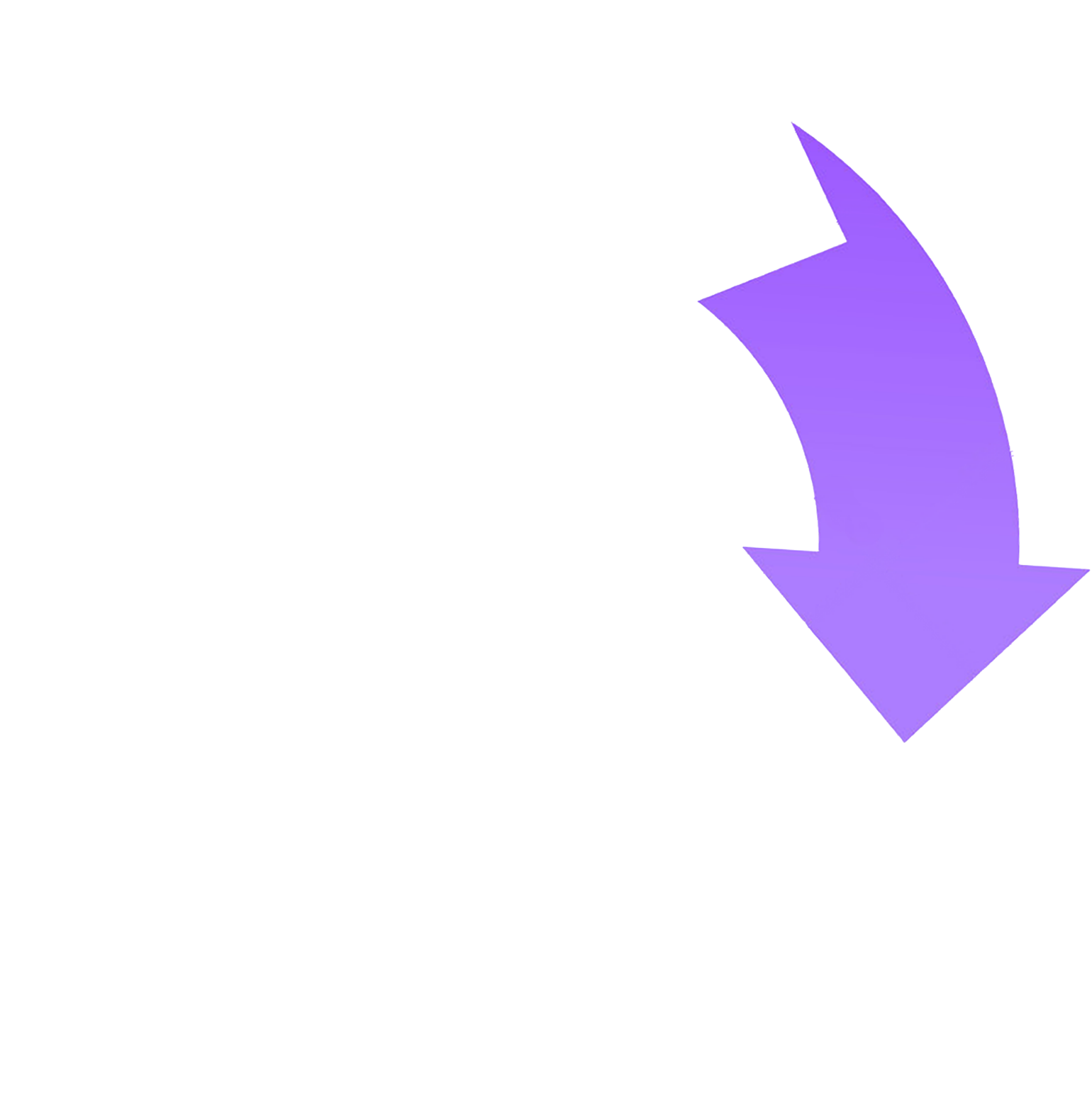 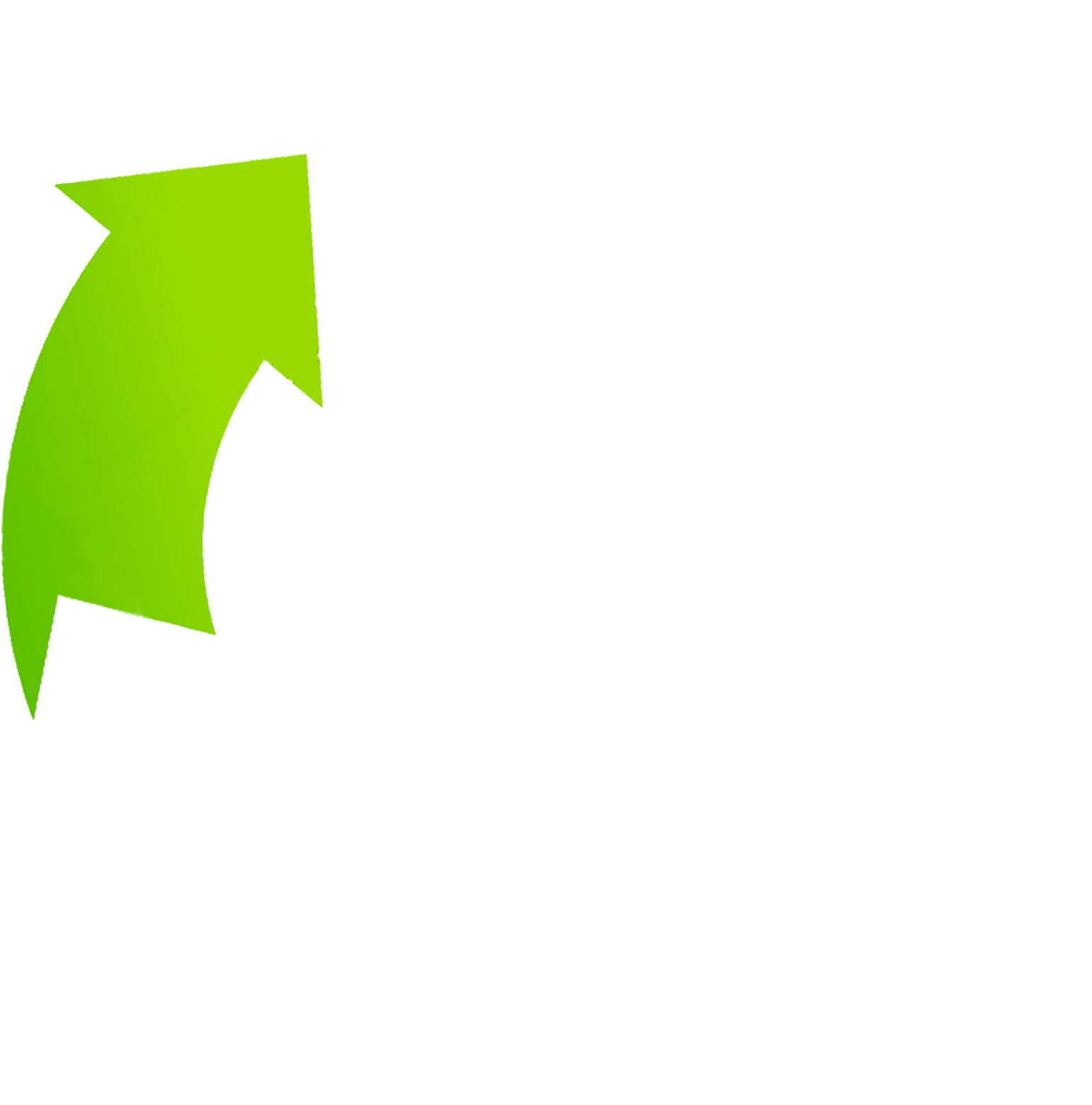 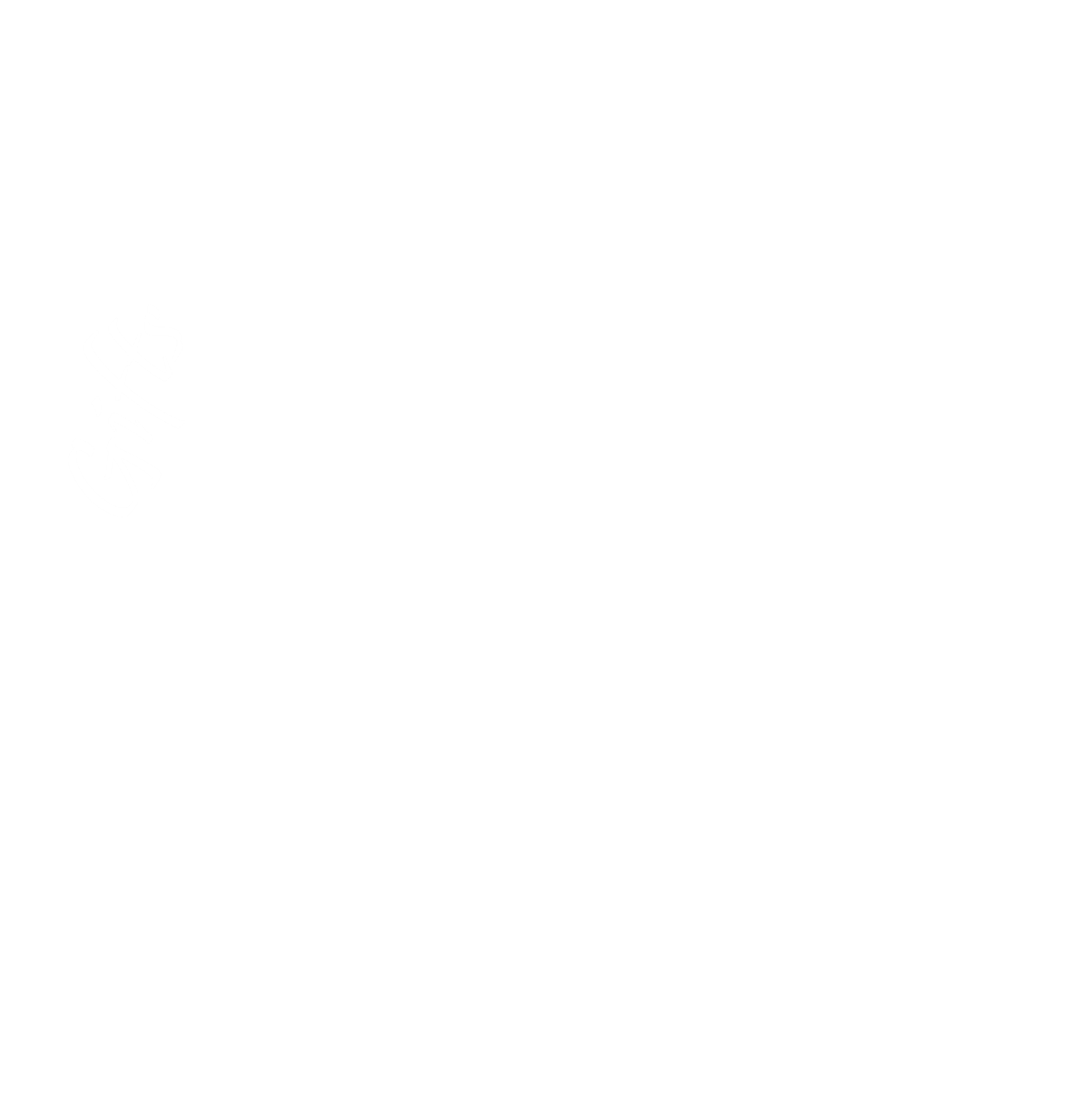 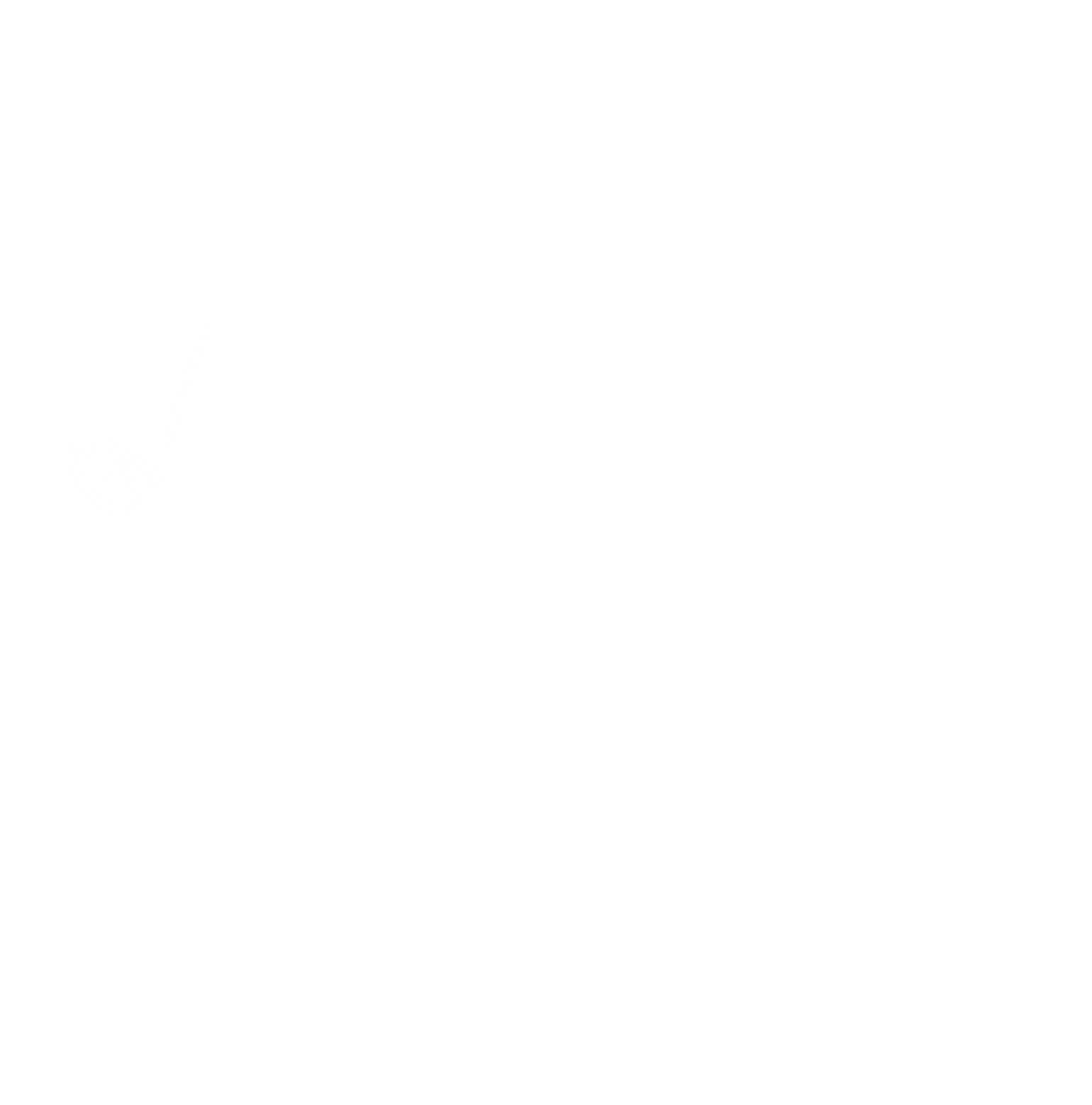 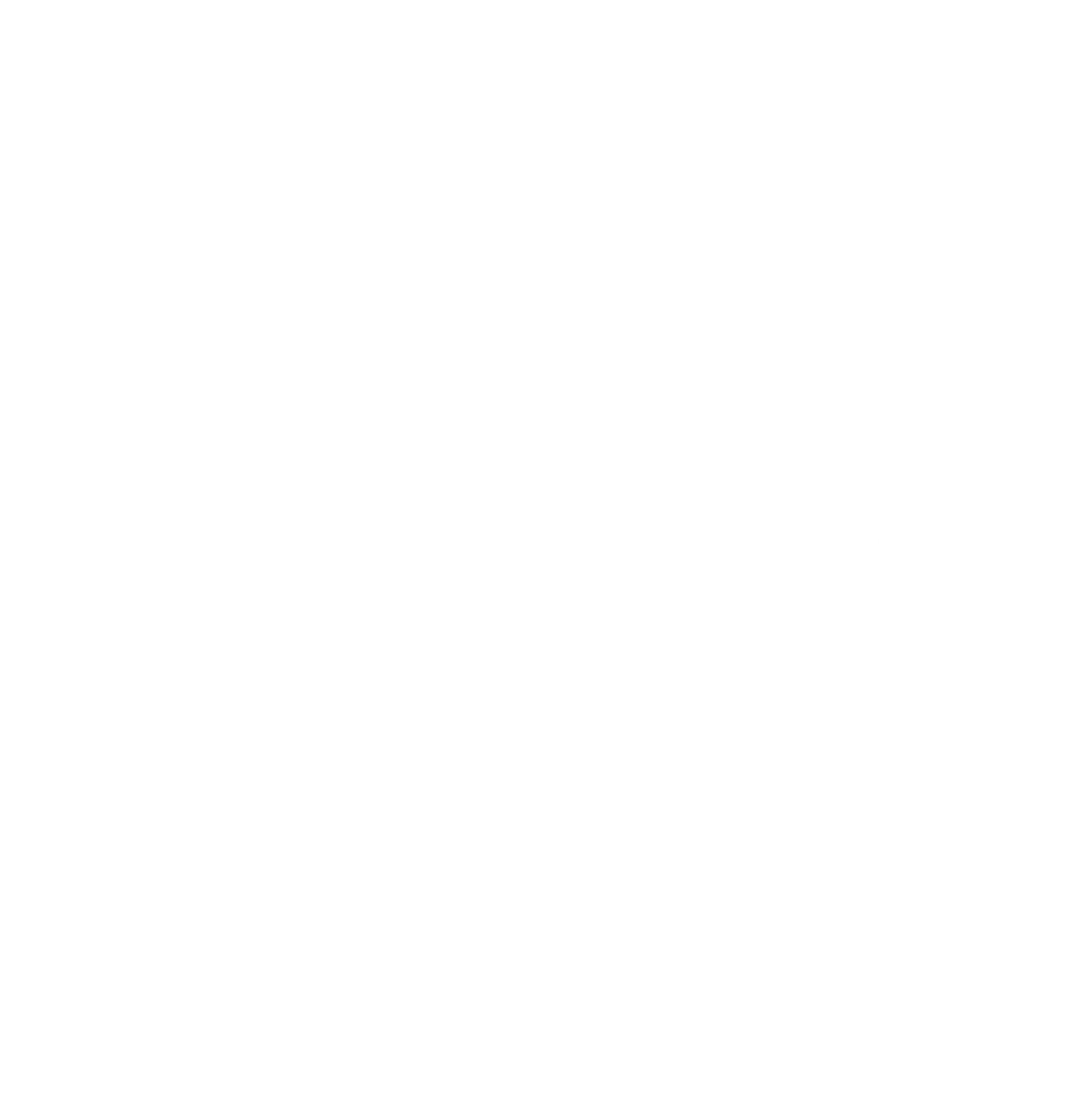 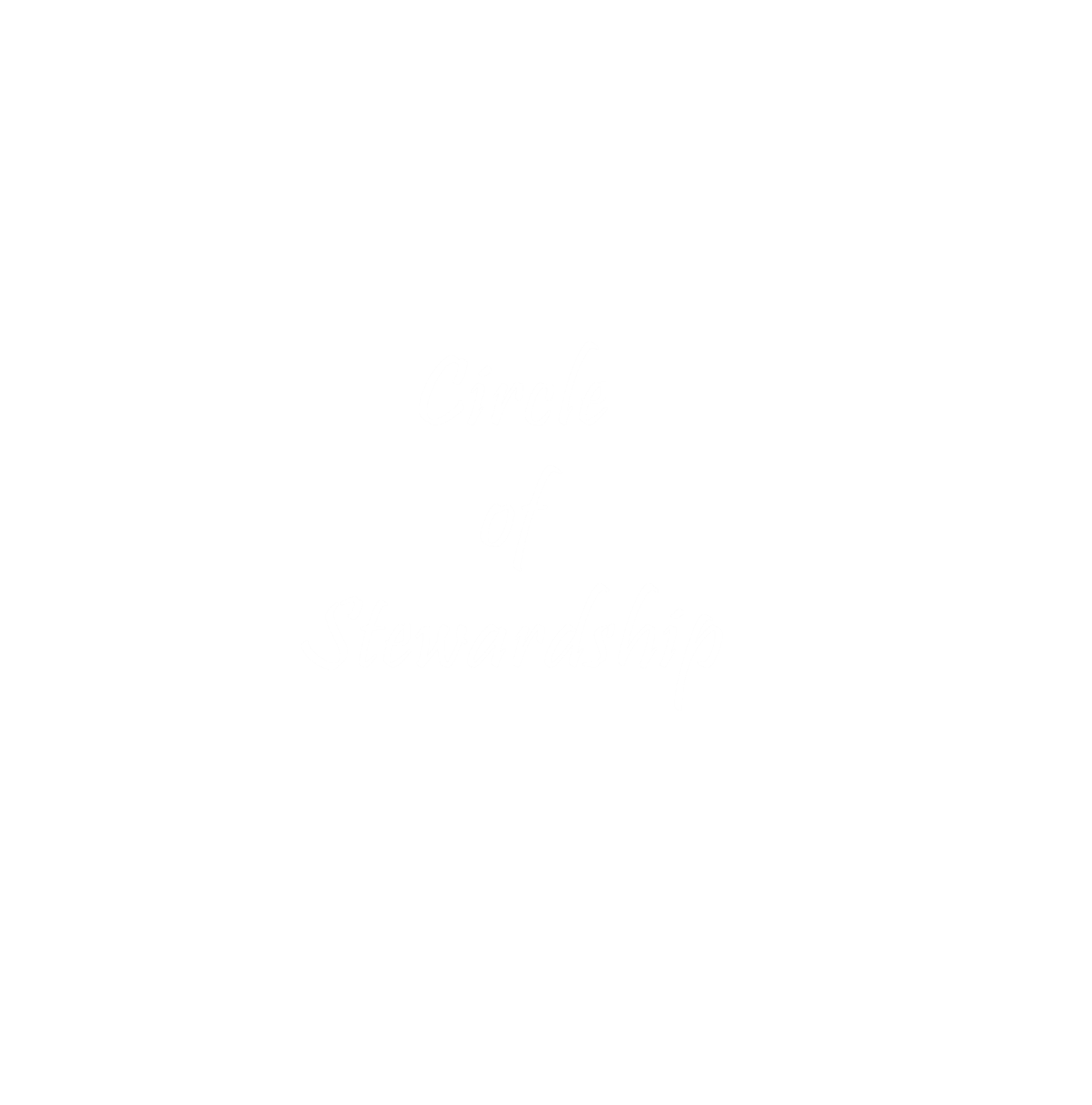 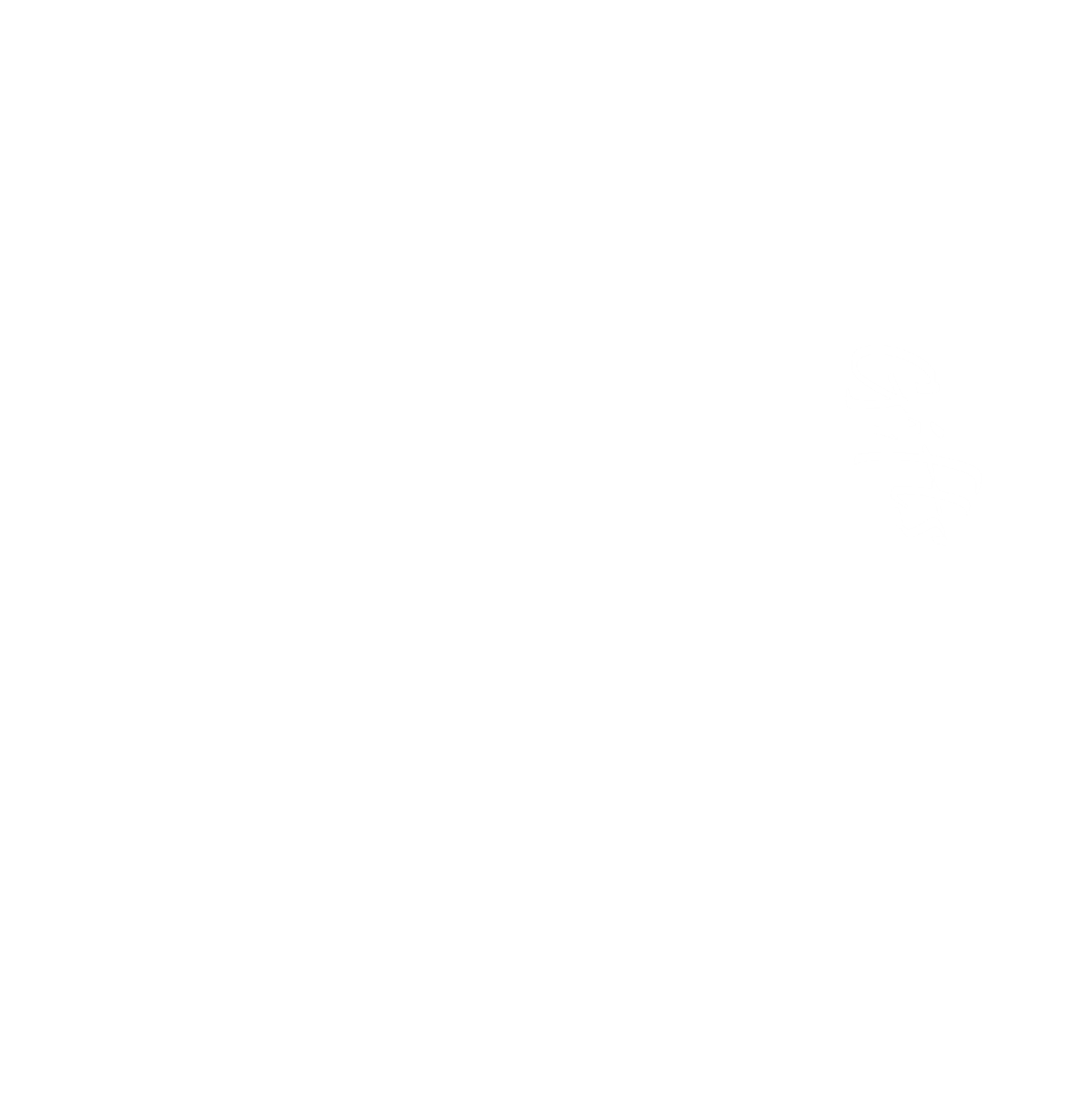 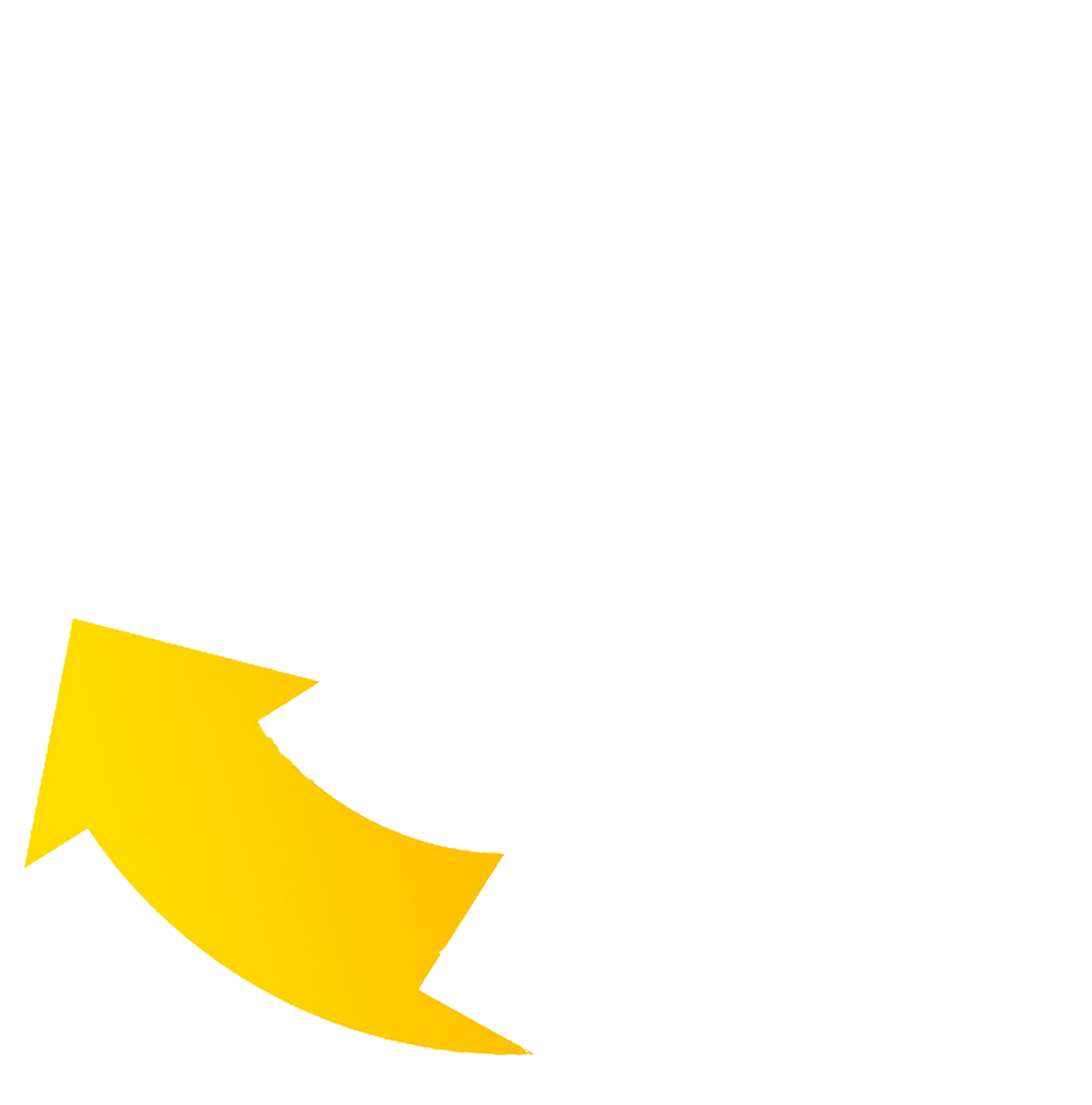 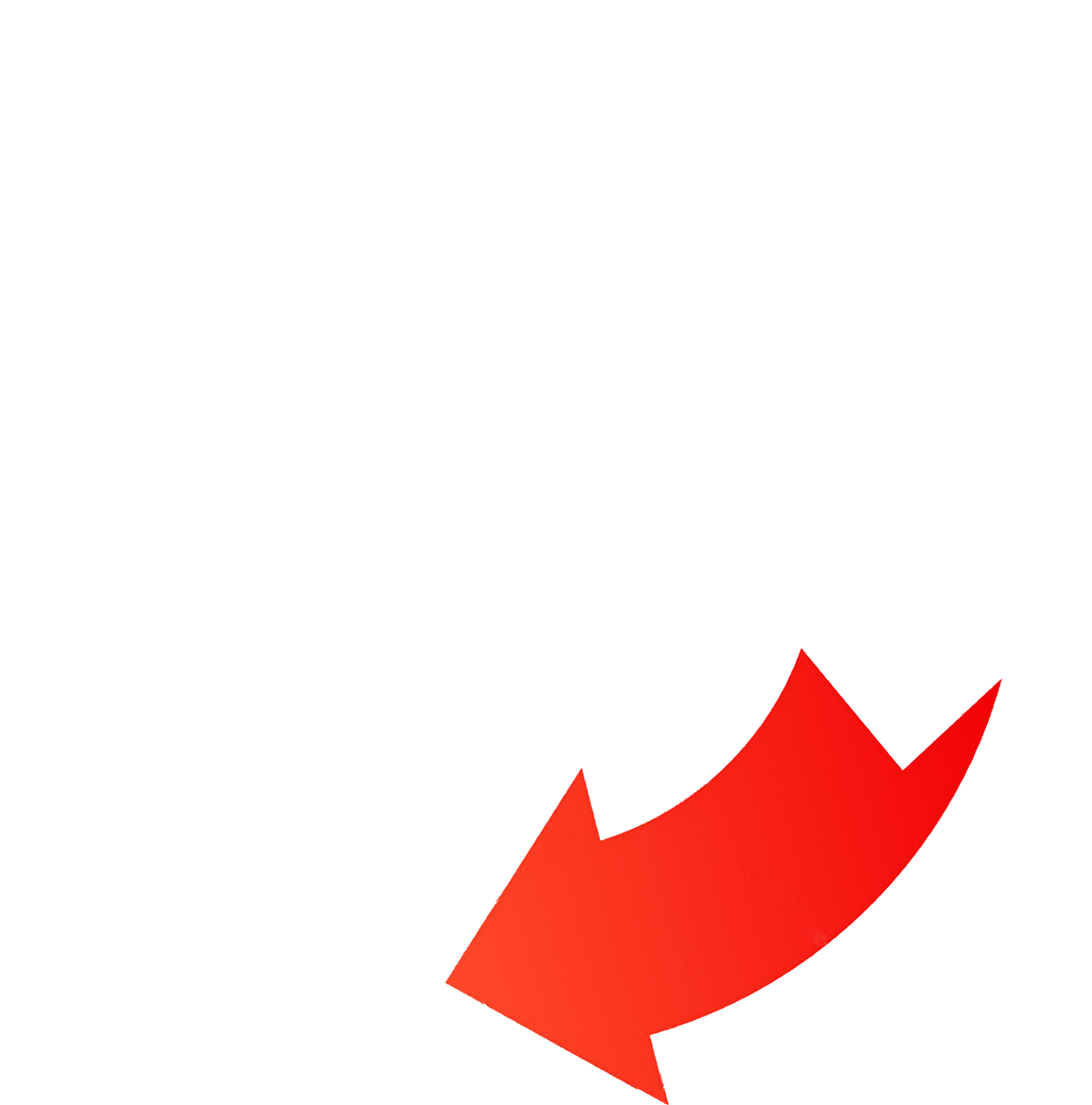 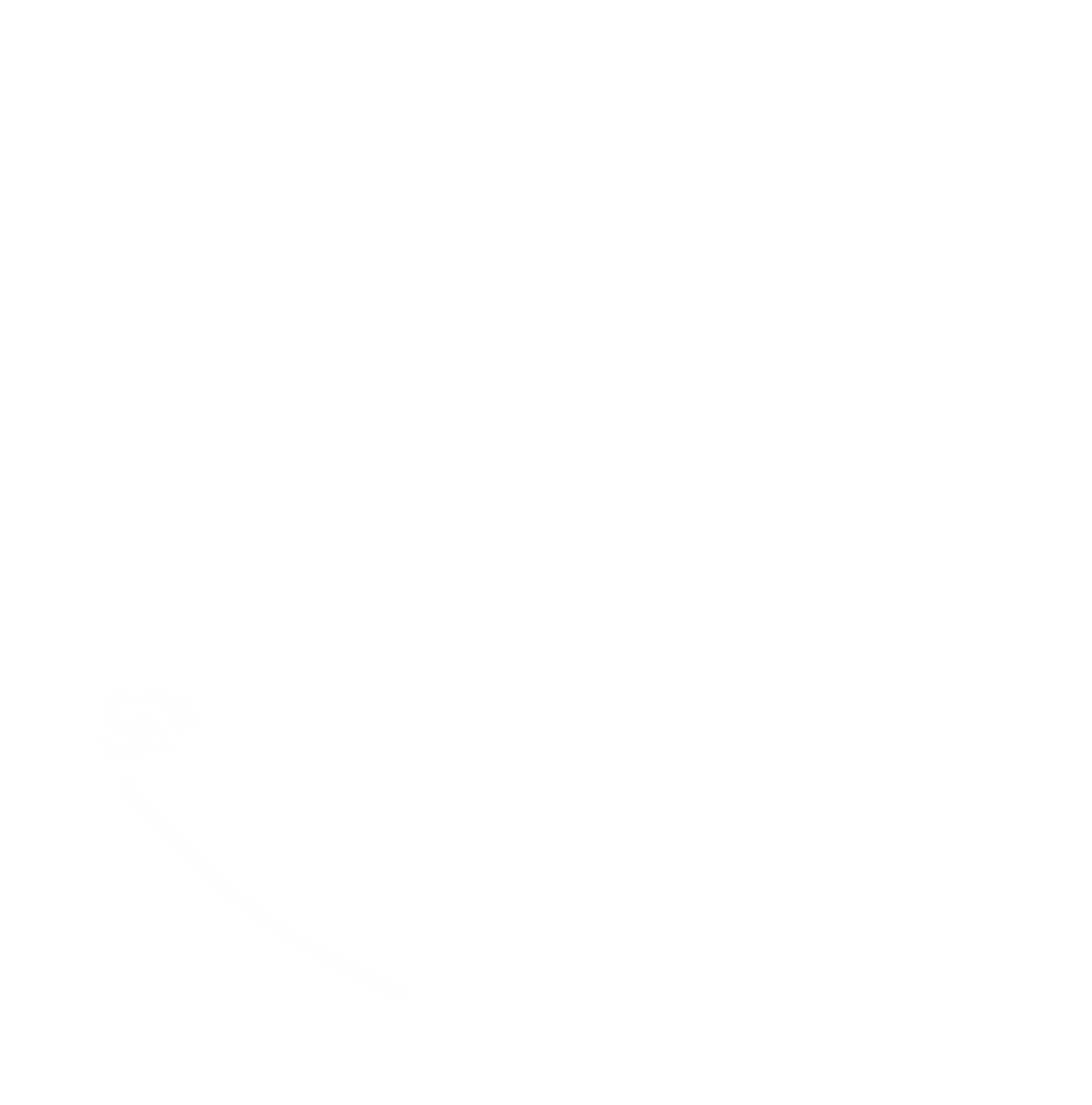 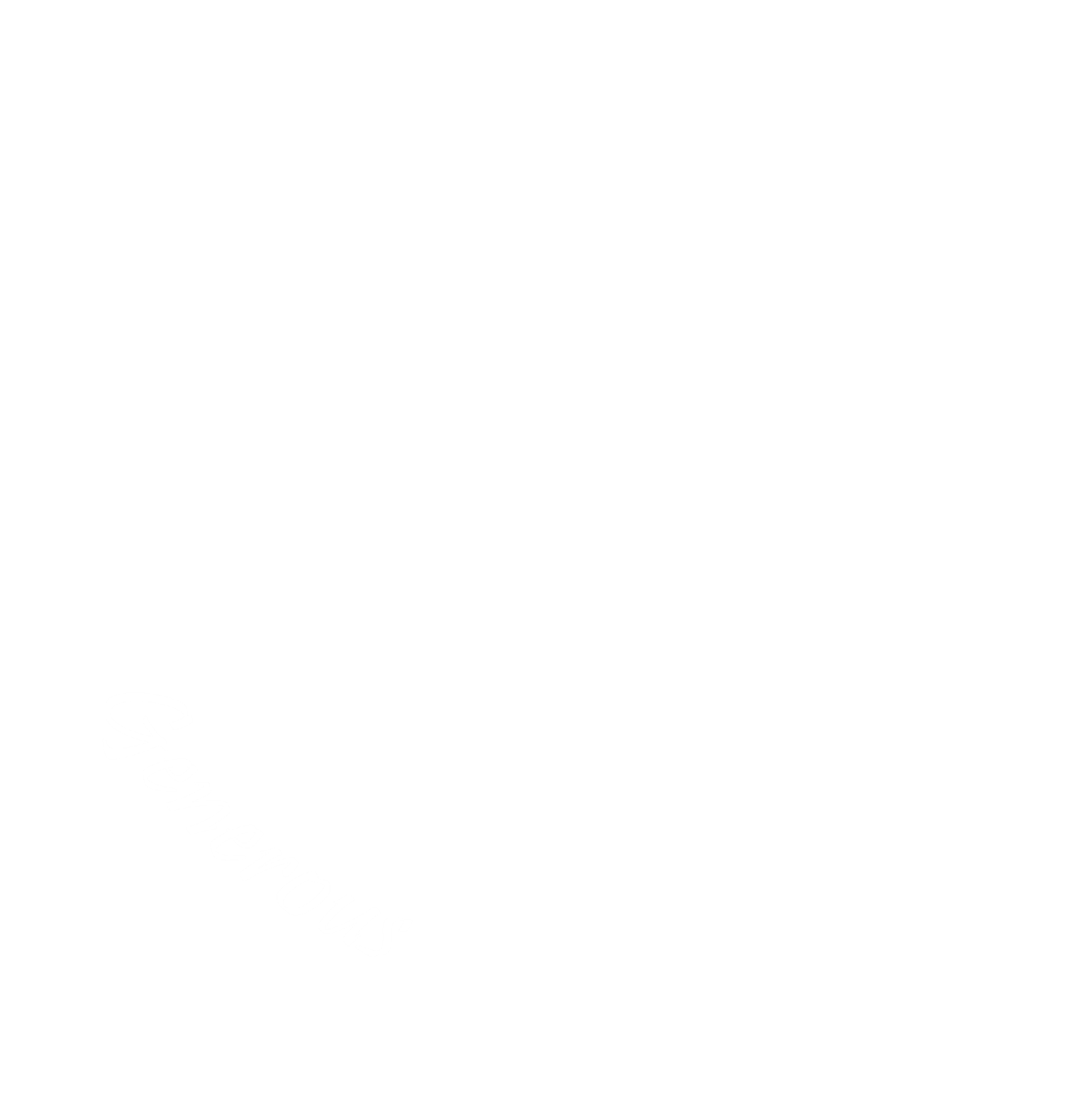 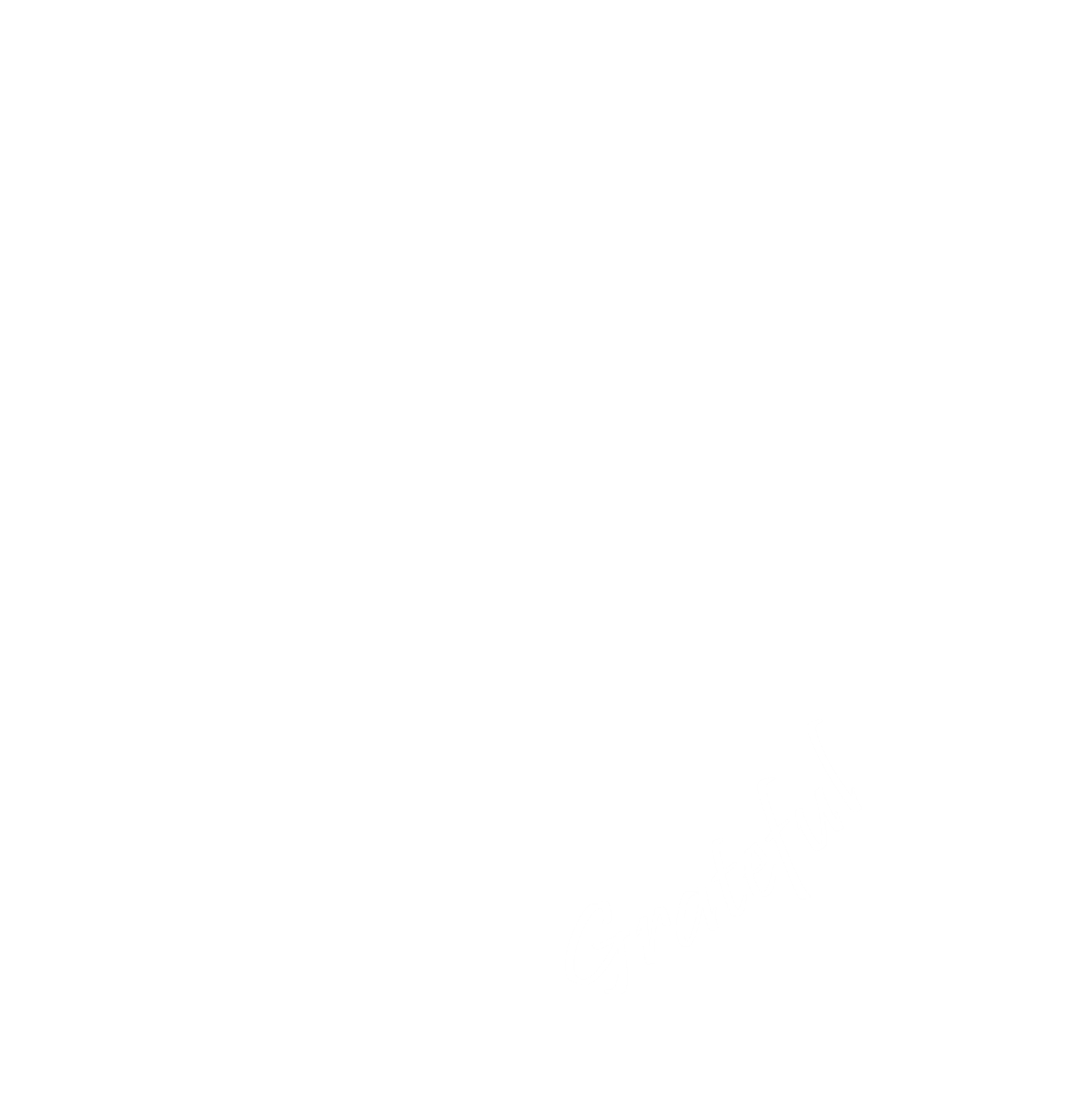 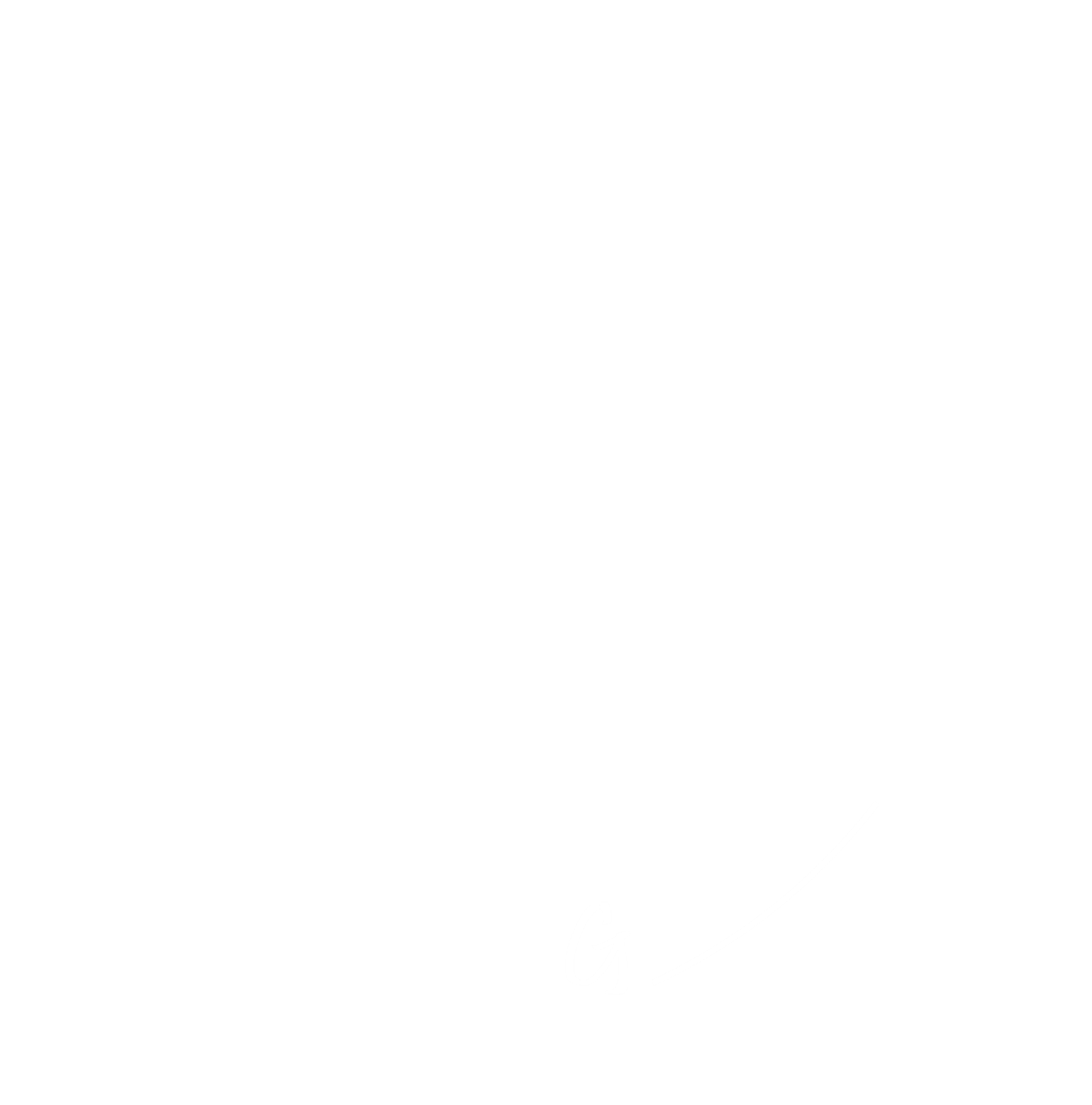